Neovote
Elections professionnelles 2022
Support de formation
Sommaire
1.Illustrations de l’espace de gestion des candidatures
	A/Présentation des différents profils : DRH centrale, DRH locale, OS centrale, OS locale
	B/ Connexion à l’espace de gestion des candidatures
	C/Accueil du module de gestion des candidatures pour les différents profils
	D/Dépôt d’une candidature
	E/Contrôle de conformité
	F/Contrôle d’éligibilité

2.Illustrations de l’espace de gestion des utilisateurs

3.Illustrations de l’espace de gestion des scrutins

4.Illustrations de l’espace de gestion des listes électorales

5.Illustrations de l’espace de gestion des BVE

6.Illustrations de l’espace de gestion des BVEC

7.Illustrations de l’espace de gestion des tickets de support électeur
1. Illustrations de l’espace de gestion des candidatures

A/Présentation des différents profils
Présentation des différents profils
Droits locaux : accès limité à une partie des scrutins
Droits centraux : accès à l’ensemble des scrutins
Le rôle des quatre profils au sein du module de gestion des candidatures :
 
Les profils OS (central et local) déposent les listes de candidats et pièces attachées.Les OS centrales et locales ont les mêmes droits, mais sur un périmètre différent.

Les profils DRH (central et local) contrôlent les données déposées.
Les DRH centrales et locales ont les mêmes droits, mais sur un périmètre différent.
1. Illustrations de l’espace de gestion des candidatures

B/Connexion à l’espace de gestion
Connexion à l’espace de gestion
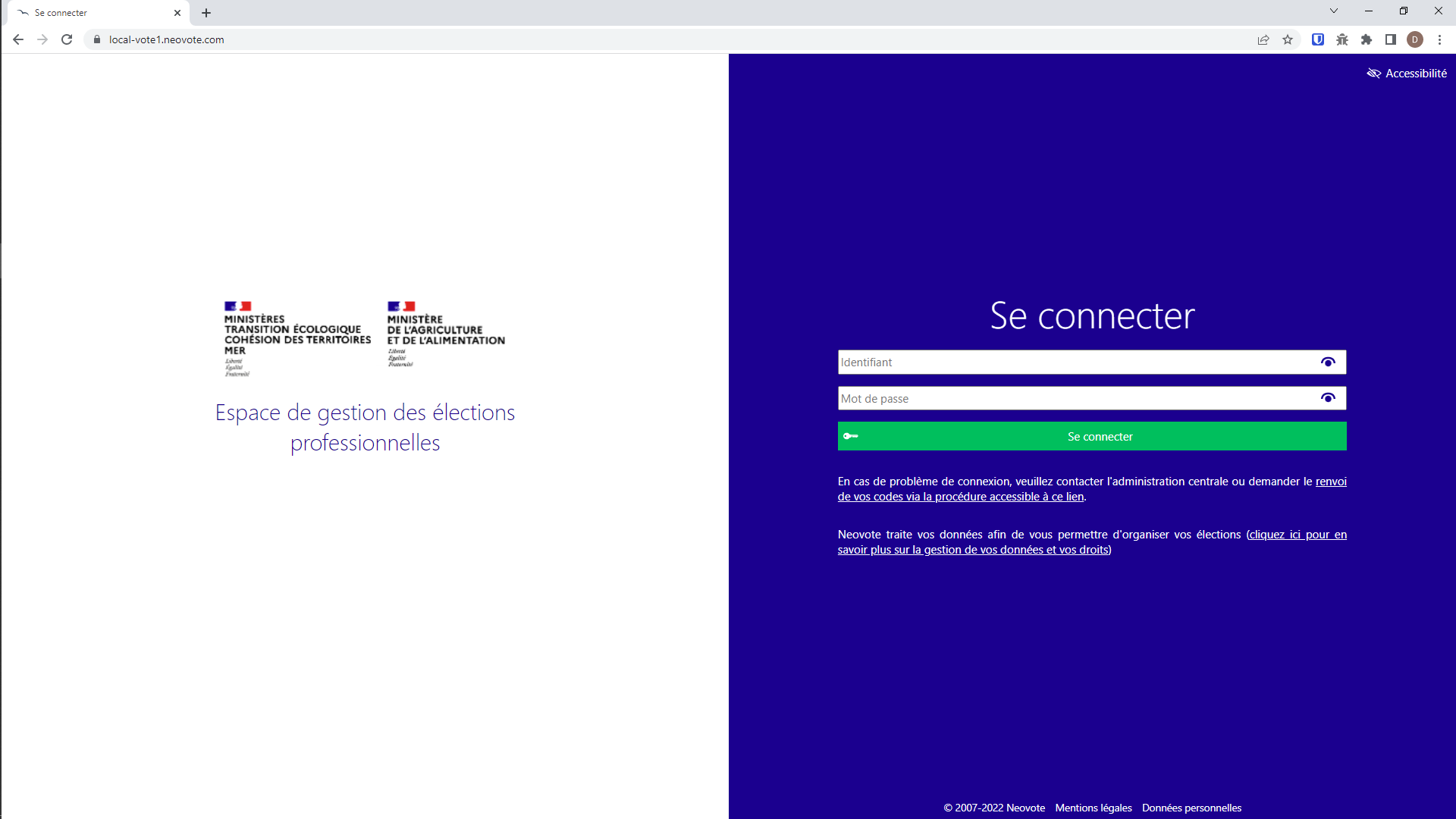 L’utilisateur se connecte à l’espace de gestion à l’aide de son identifiant et de son mot de passe
Connexion à l’espace de gestion
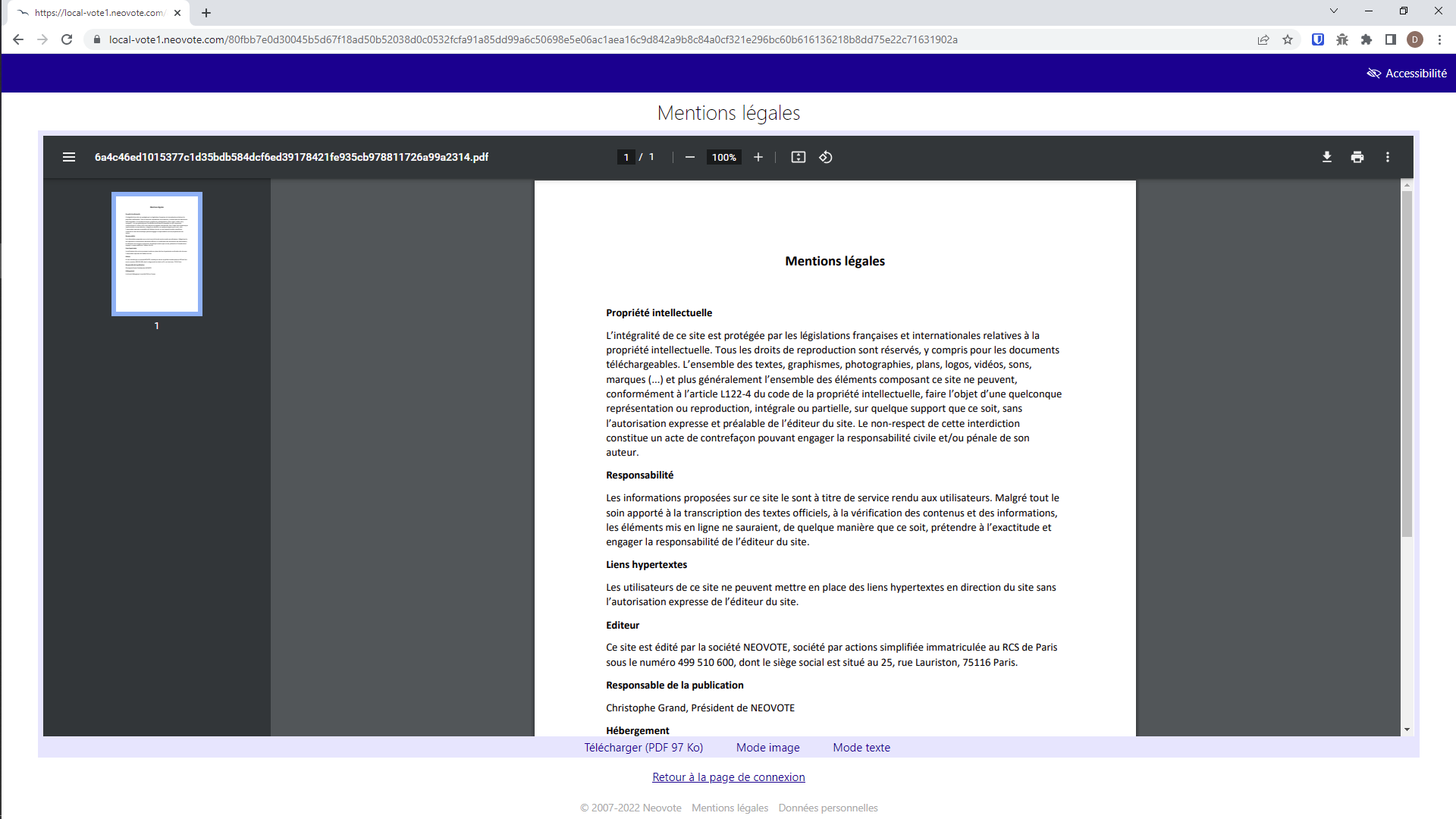 Consultation des mentions légales sur l’espace de gestion des candidatures
Connexion à l’espace de gestion
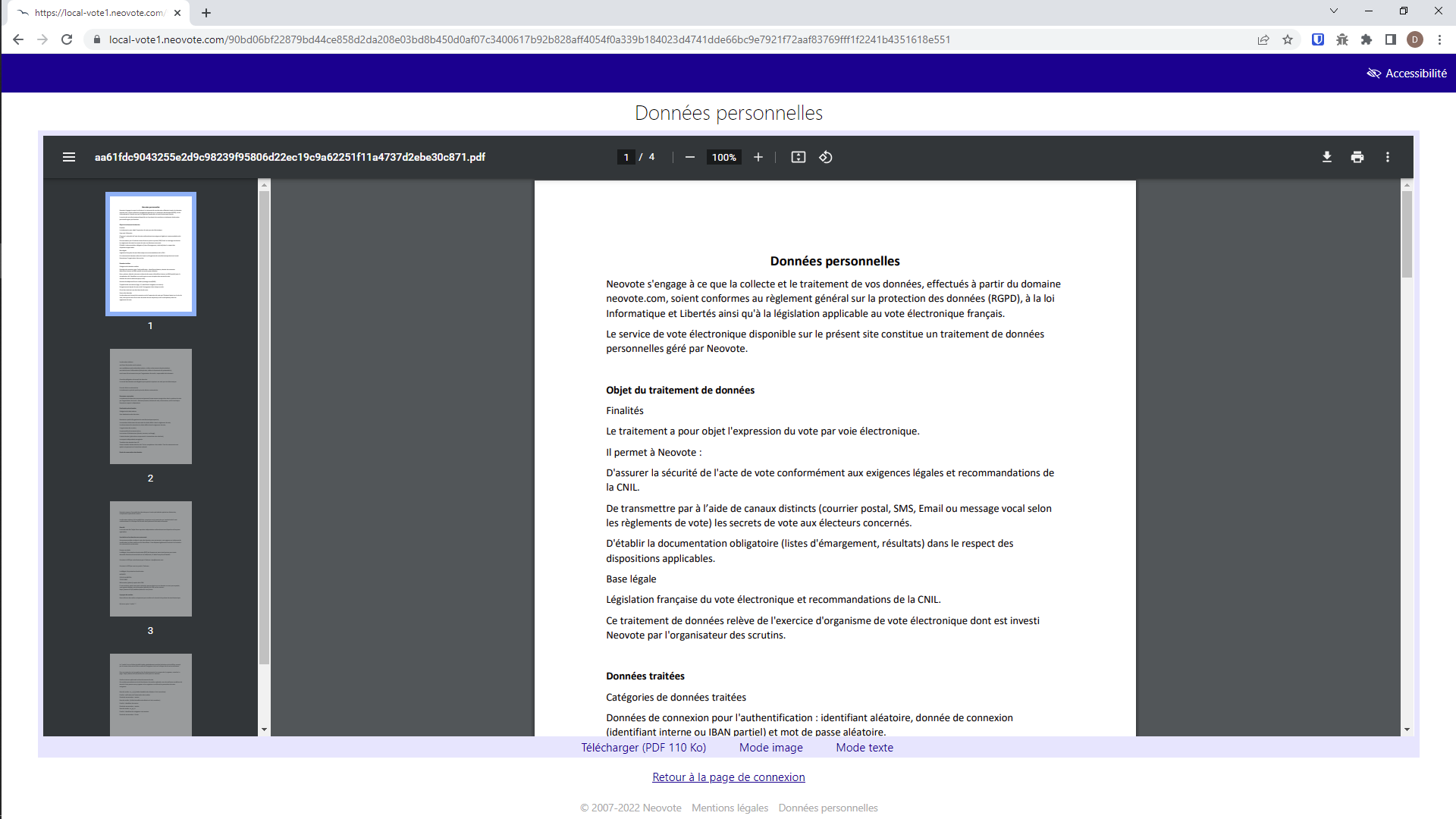 Consultation des données personnelles sur l’espace de gestion des candidatures
Connexion à l’espace de gestion
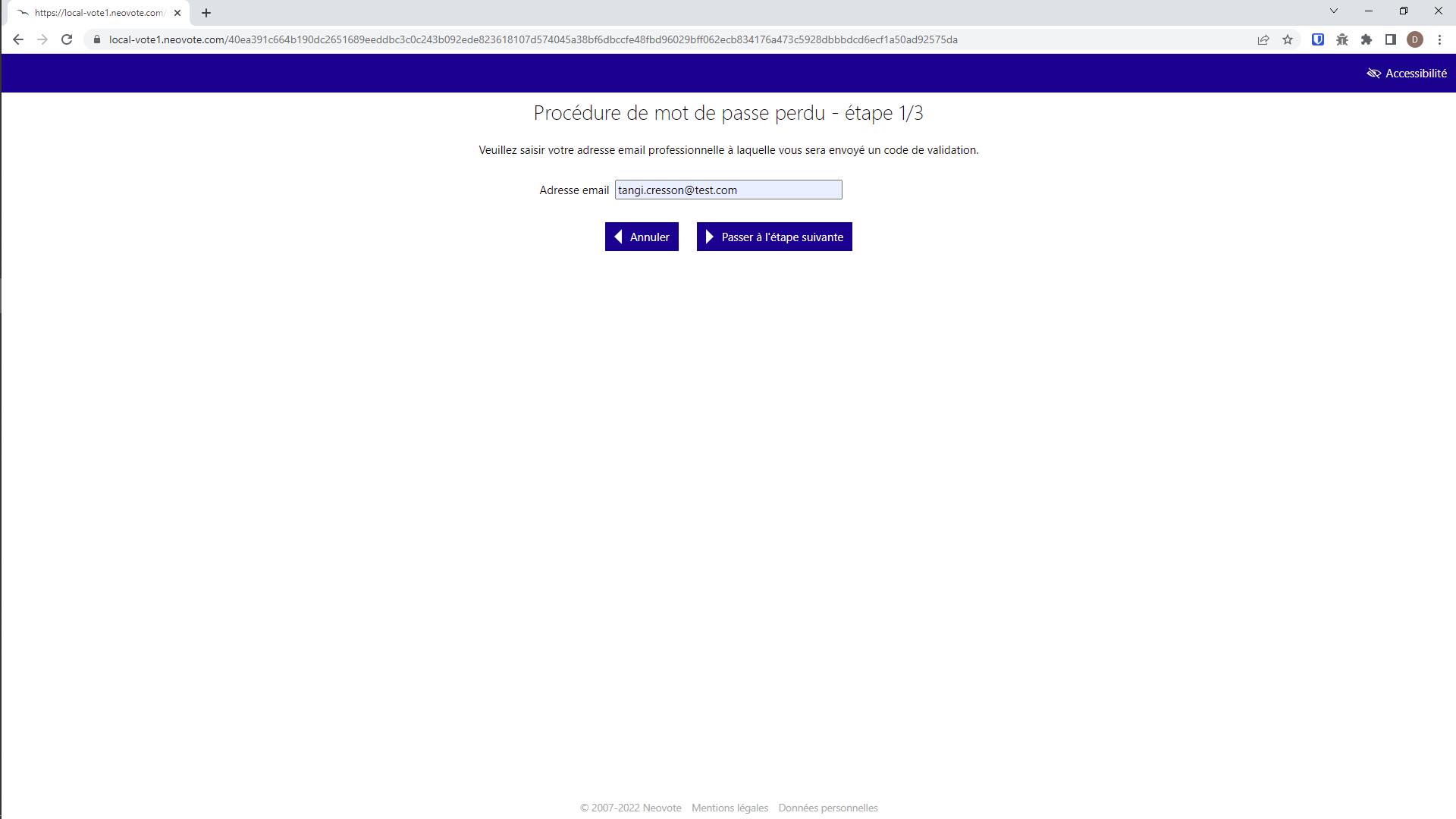 La procédure de mot de passe perdu :
En cas de perte de ses codes d’accès, l’utilisateur peut accéder à une procédure de secours depuis la page de connexion à l’espace de gestion des candidatures

Pour obtenir de le renvoi de son mot de passe ainsi que de son identifiant, l’utilisateur doit :
1-Saisir son adresse email professionnelle, sur laquelle un code de validation sera envoyé
Nota : Cette adresse email doit figurer sur le profil d’accès de l’utilisateur, et doit lui avoir servi à s’inscrire à l’espace de gestion des candidatures
Connexion à l’espace de gestion
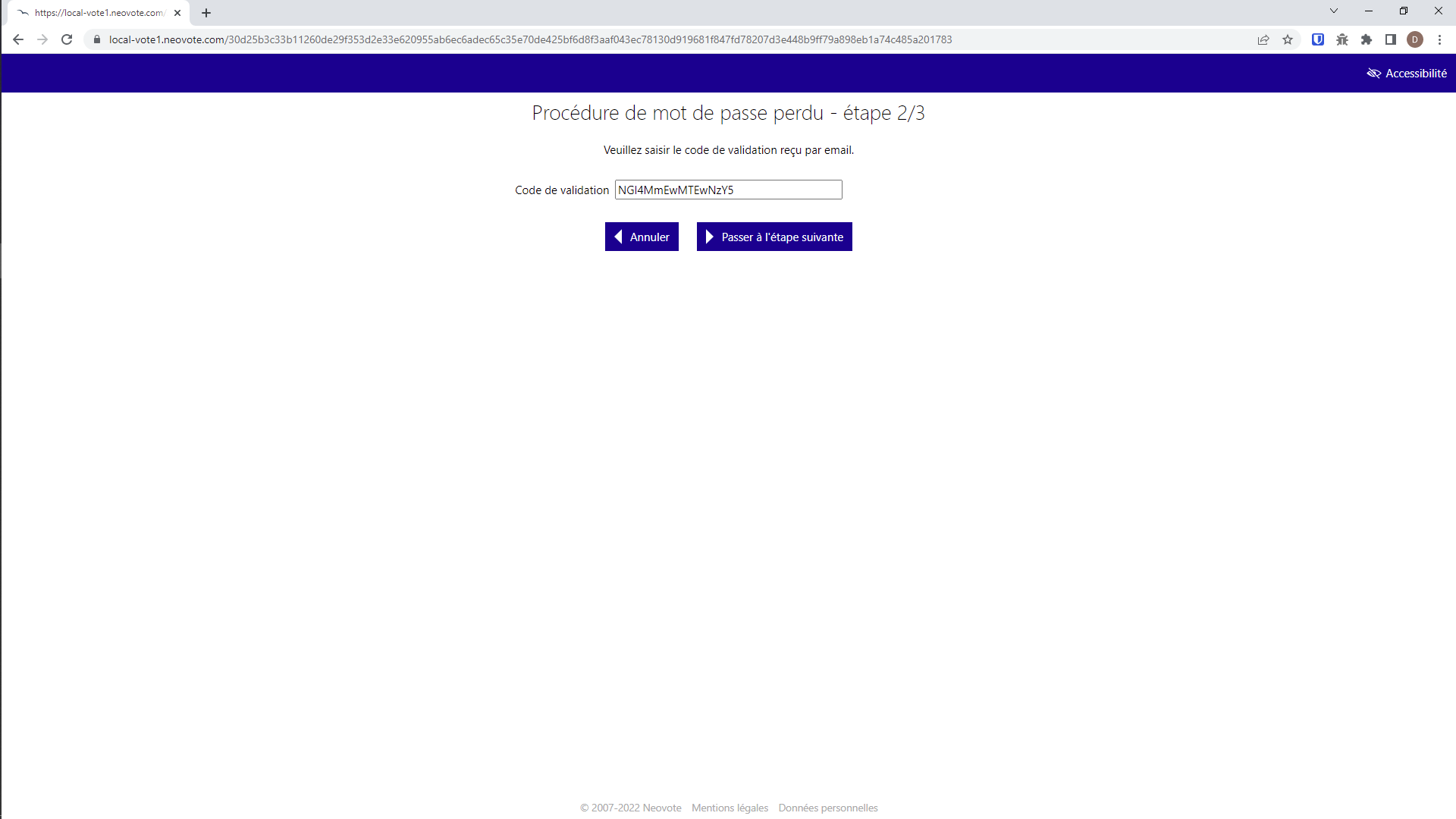 2-Copier-coller le code de validation reçu par email dans l’emplacement indiqué
Connexion à l’espace de gestion
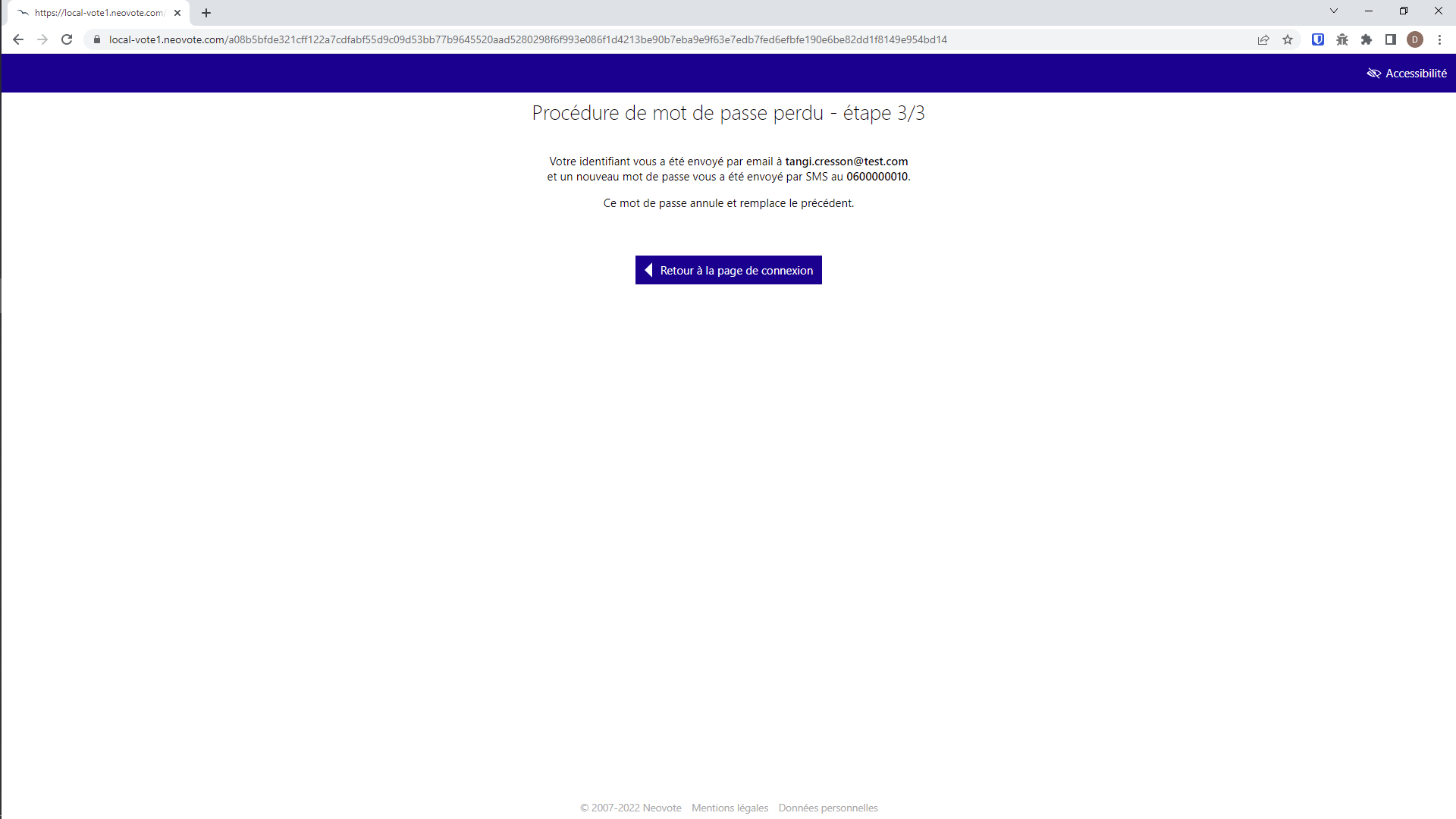 3-Un nouvel identifiant lui sera alors envoyé par email, ainsi qu’un nouveau mot de passe par SMS
Connexion à l’espace de gestion
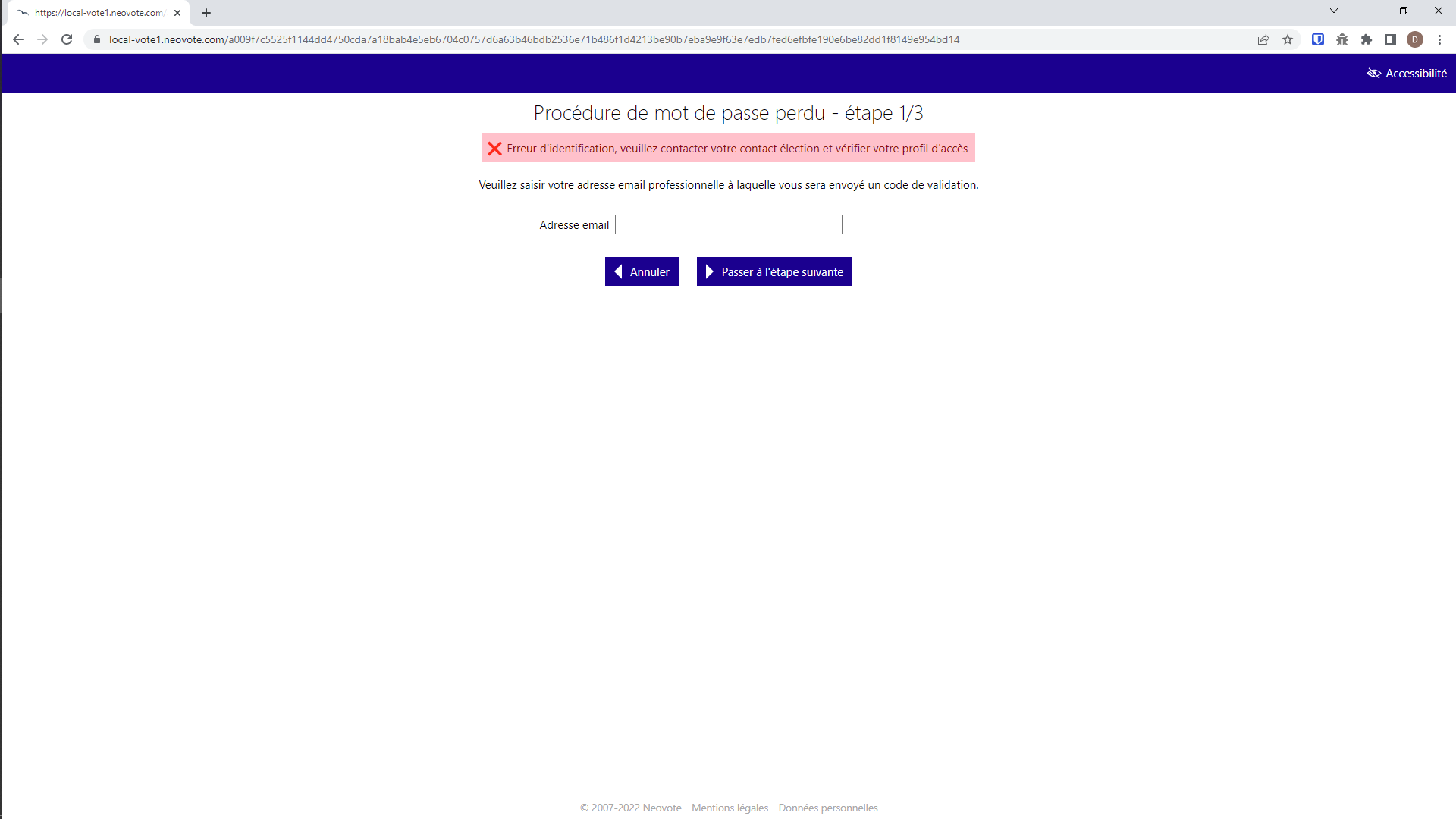 Si l’utilisateur ne renseigne pas l’adresse email indiquée dans son profil d’accès à l’espace de gestion pour récupérer ses codes perdus, un message d’erreur apparaît.
1. Illustrations de l’espace de gestion des candidatures

C/Accueil du module de gestion des candidatures pour les différents profils
Accueil du module de gestion des candidatures pour les différents profils
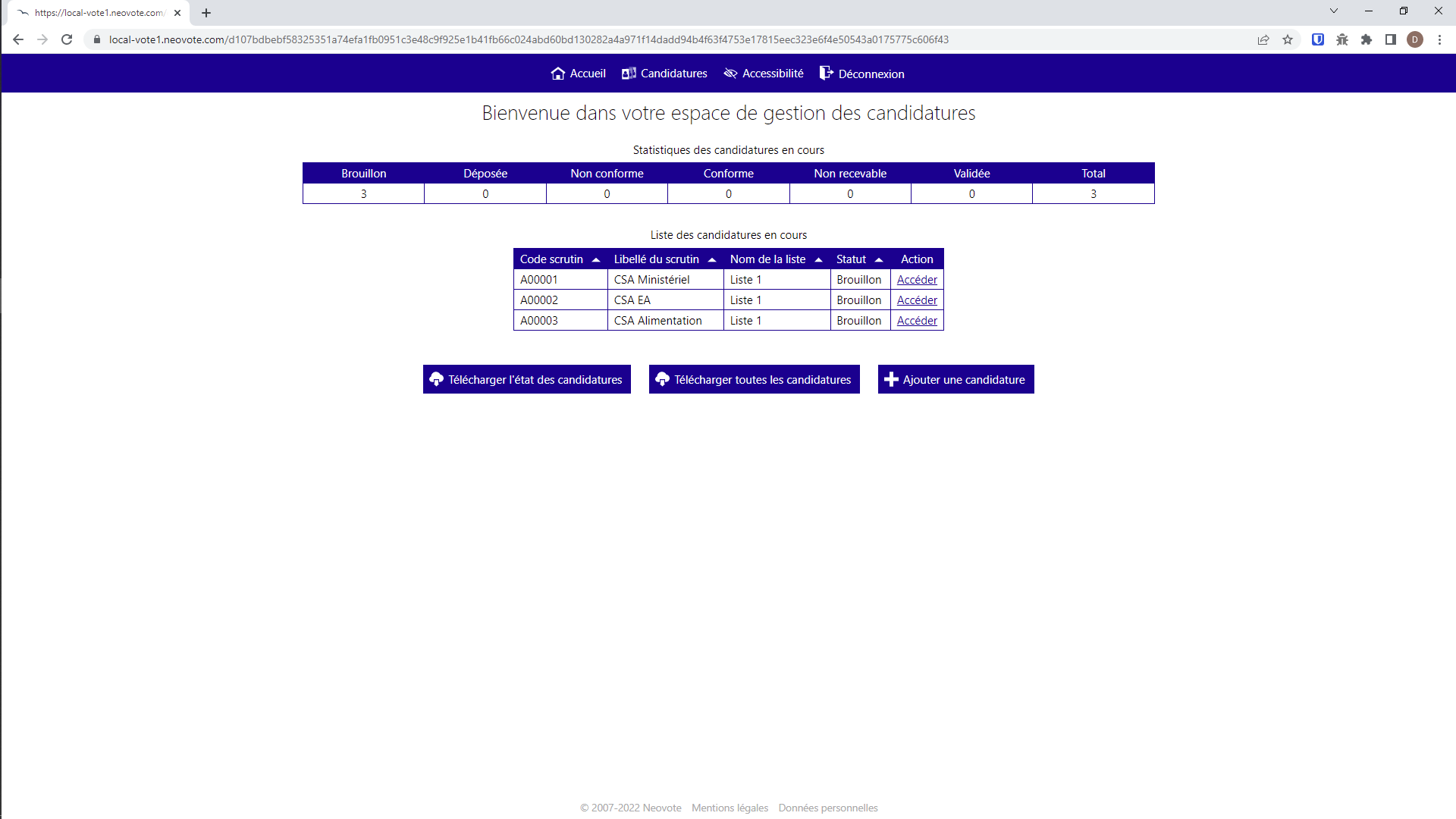 OS
locale
Espace de gestion des candidatures pour un profil OS locale

Une première page présente les différentes candidatures créées par l’OS locale
Accueil du module de gestion des candidatures pour les différents profils
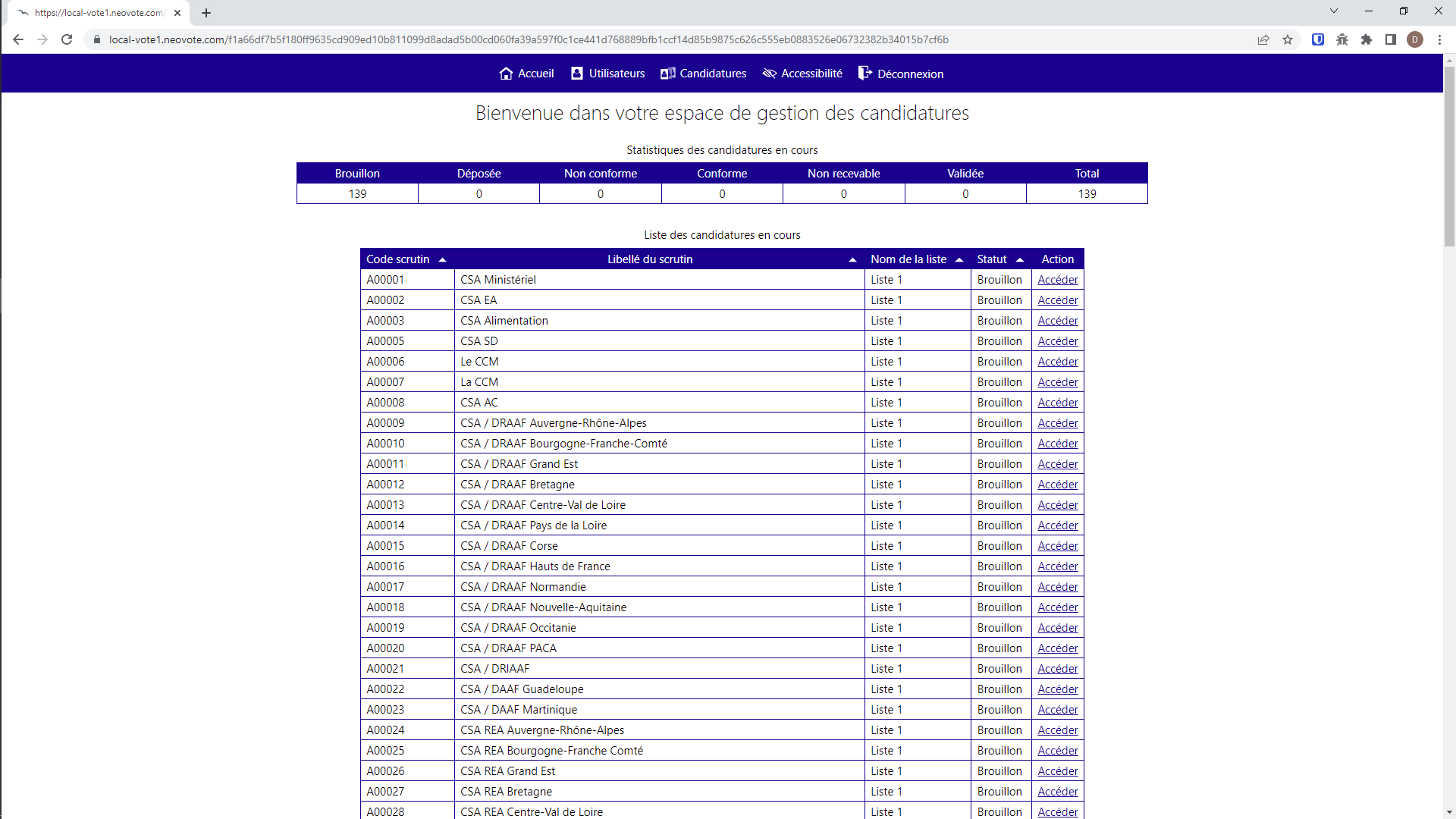 OS 
centrale
Espace de gestion des candidatures pour un profil OS centrale
1/2

Une première page présente l’ensemble des candidatures créées par l’organisation syndicale pour les différents scrutins
Accueil du module de gestion des candidatures pour les différents profils
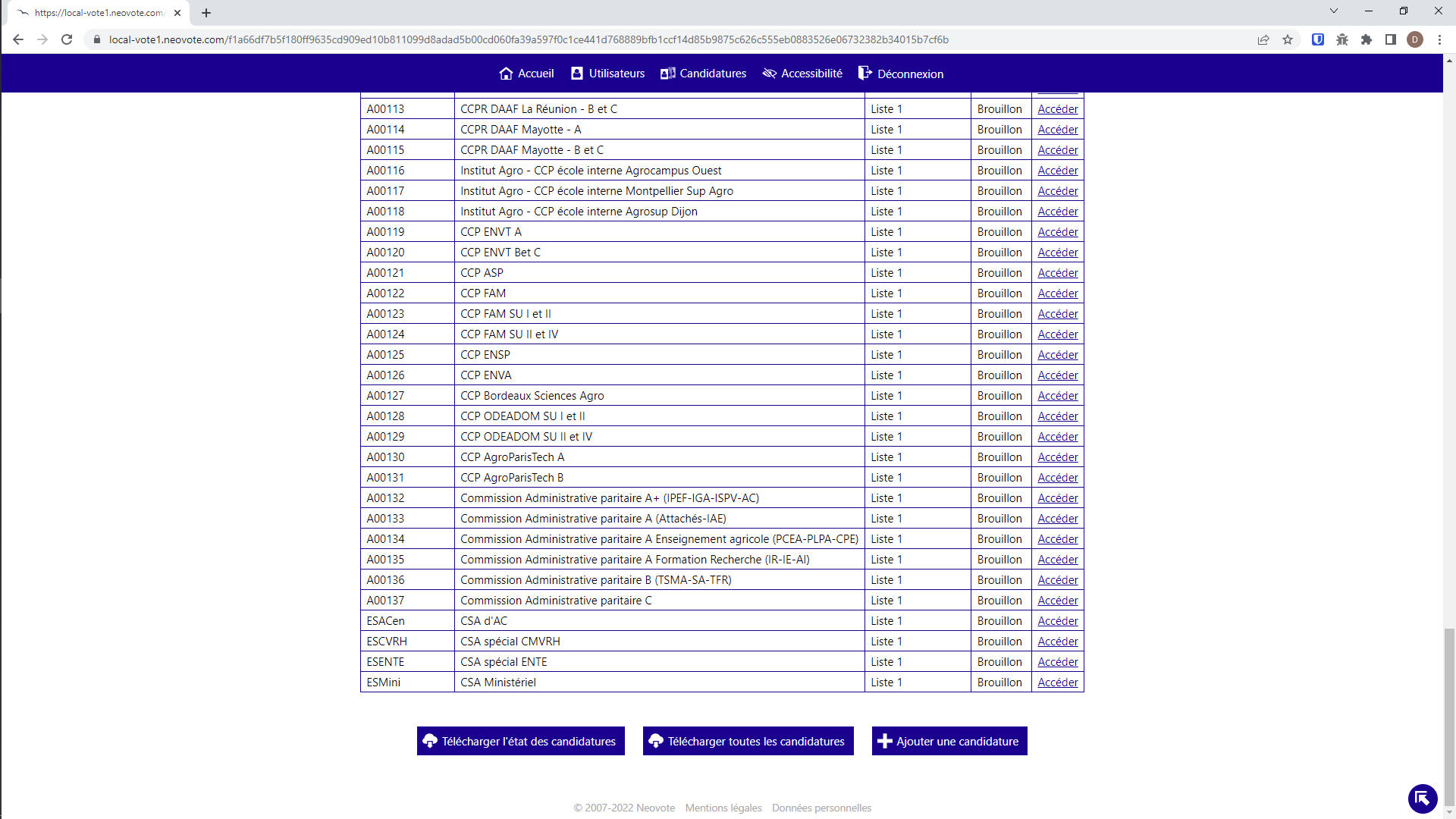 OS 
centrale
Espace de gestion des candidatures pour un profil OS centrale
2/2
Accueil du module de gestion des candidatures pour les différents profils
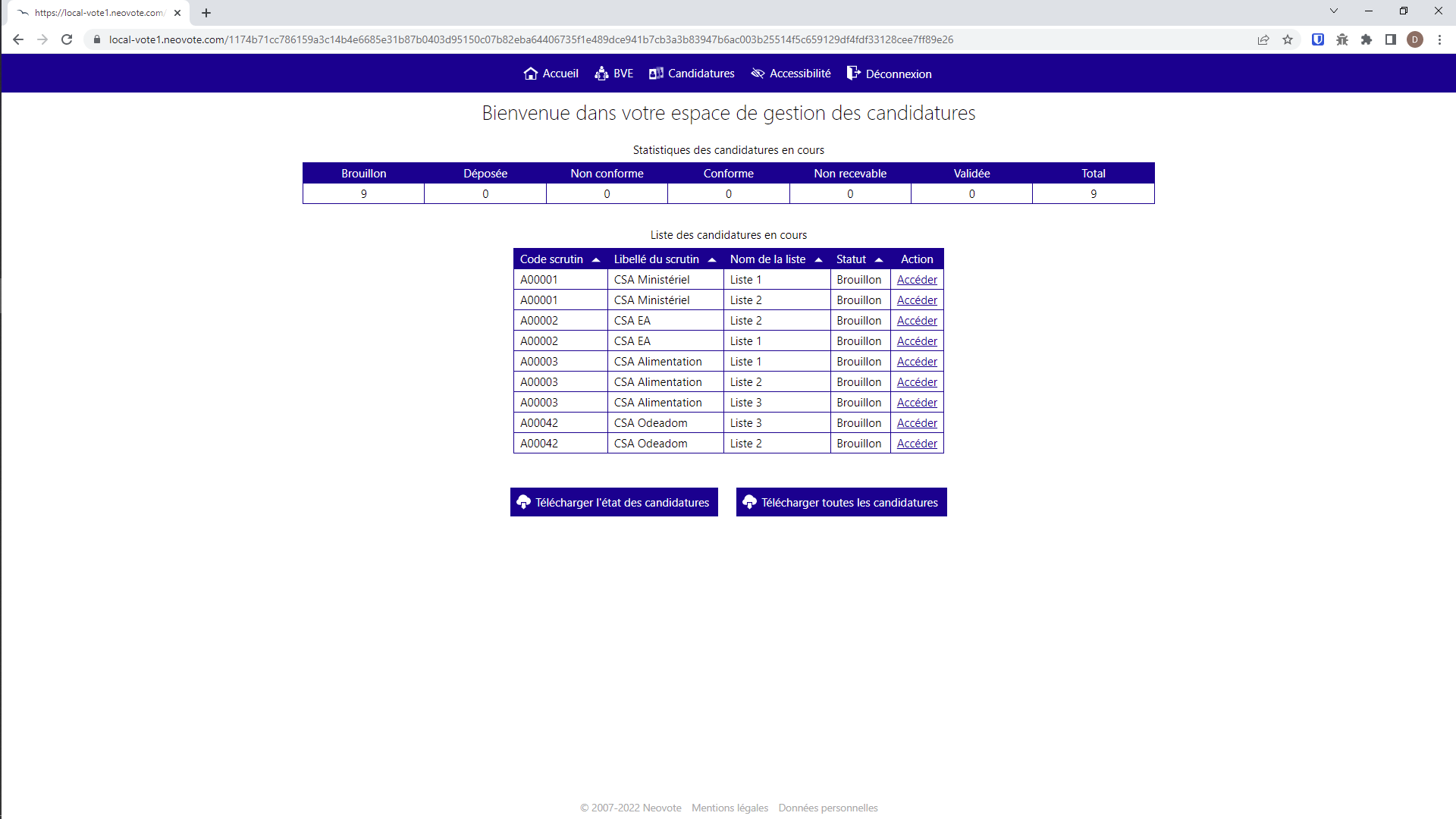 DRH
locale
Espace de gestion des candidatures pour un profil DRH locale

Une première page présente les différentes candidatures créées sur le périmètre attribué au profil DRH locale
Accueil du module de gestion des candidatures pour les différents profils
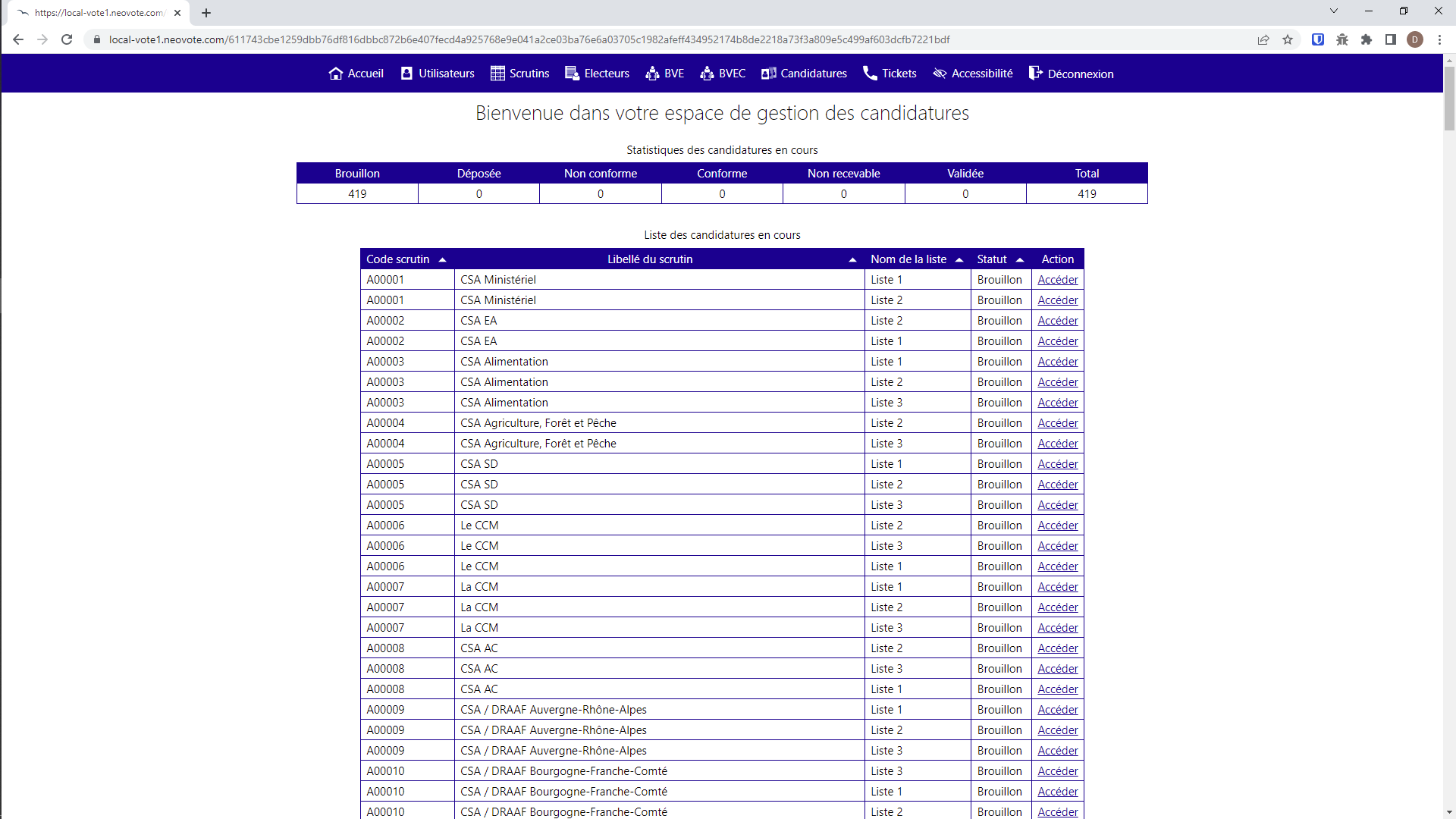 DRH
centrale
Espace de gestion des candidatures pour un profil DRH centrale
1/2

Une première page présente les différentes candidatures créées sur l’ensemble des périmètres
Accueil du module de gestion des candidatures pour les différents profils
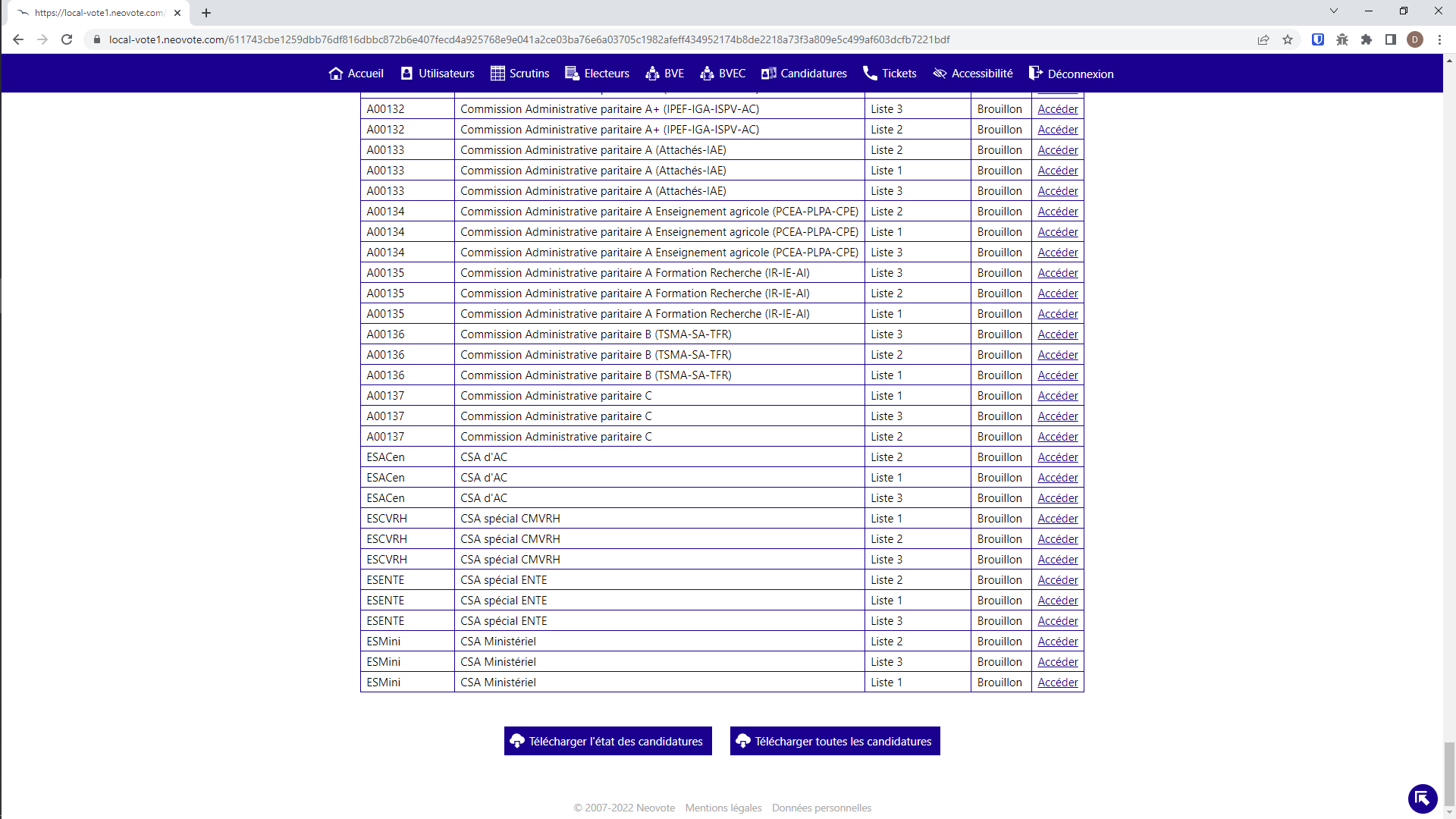 DRH
centrale
Espace de gestion des candidatures pour un profil DRH centrale
2/2
1. Illustrations de l’espace de gestion des candidatures

D/Dépôt d’une candidature
Dépôt d’une candidature
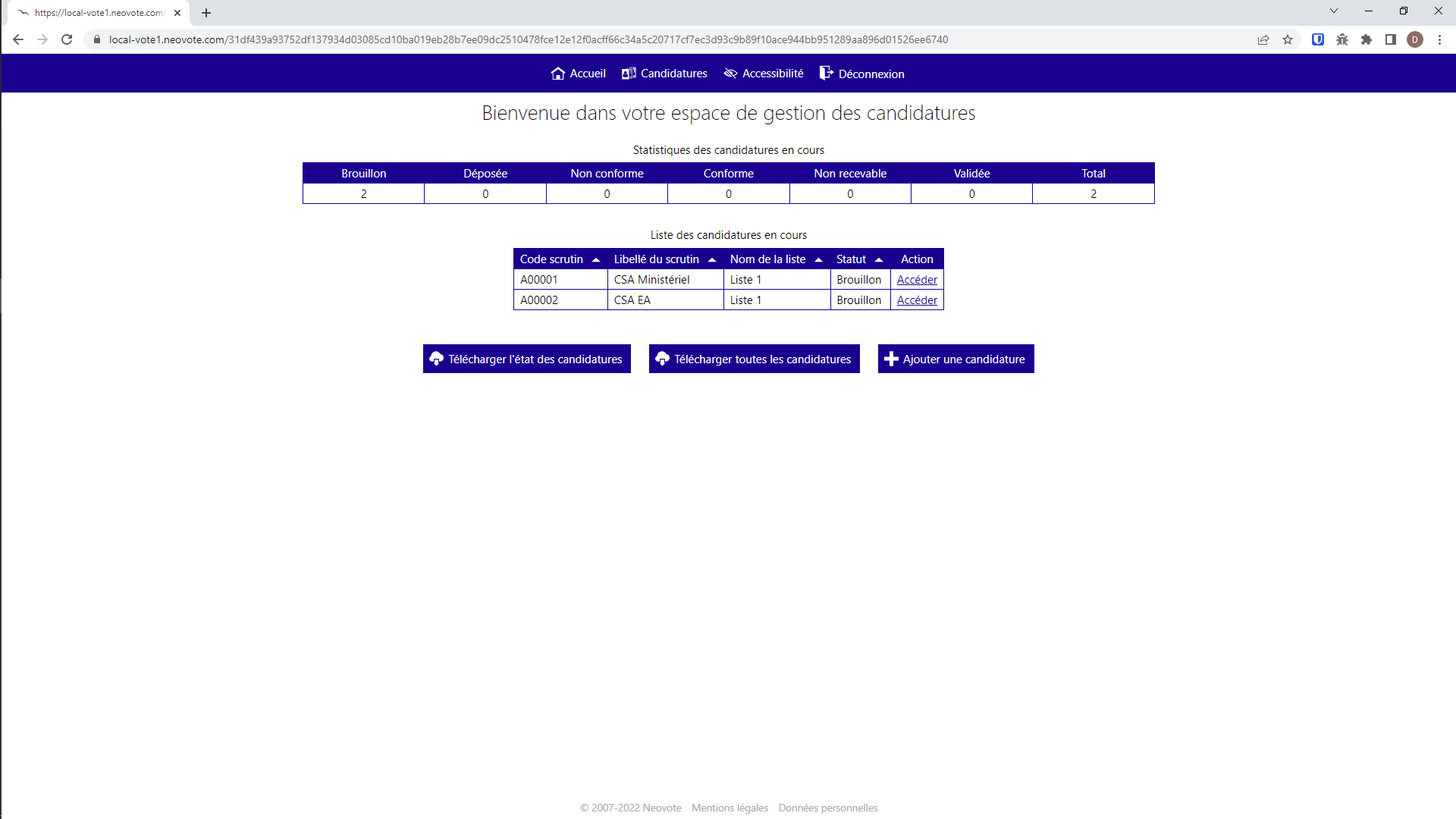 OS
Pour ajouter une candidature, il faut :

1-Cliquer sur le bouton « Ajouter une candidature »
Dépôt d’une candidature
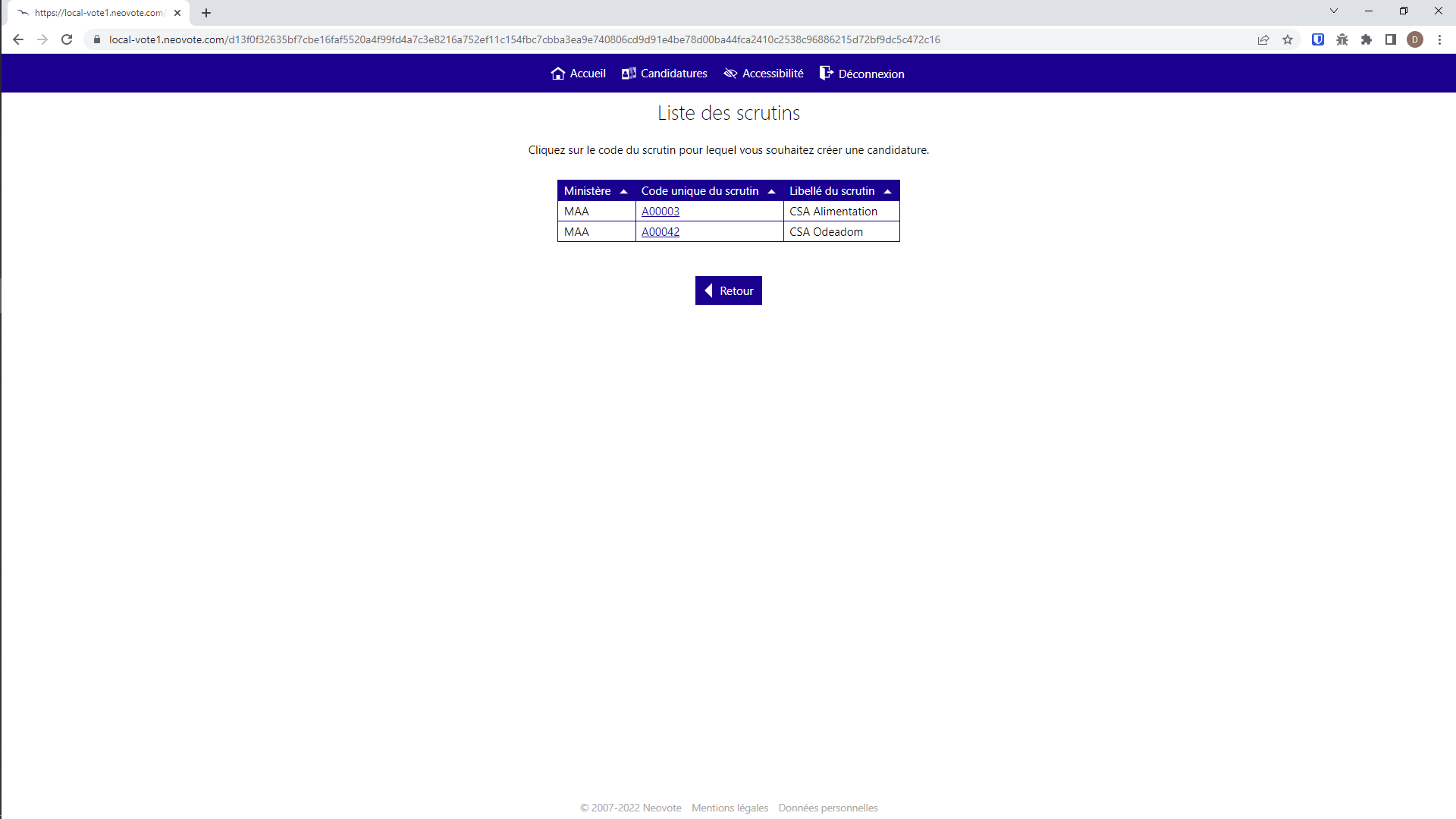 OS
2-Sélectionner le scrutin concerné
Dépôt d’une candidature
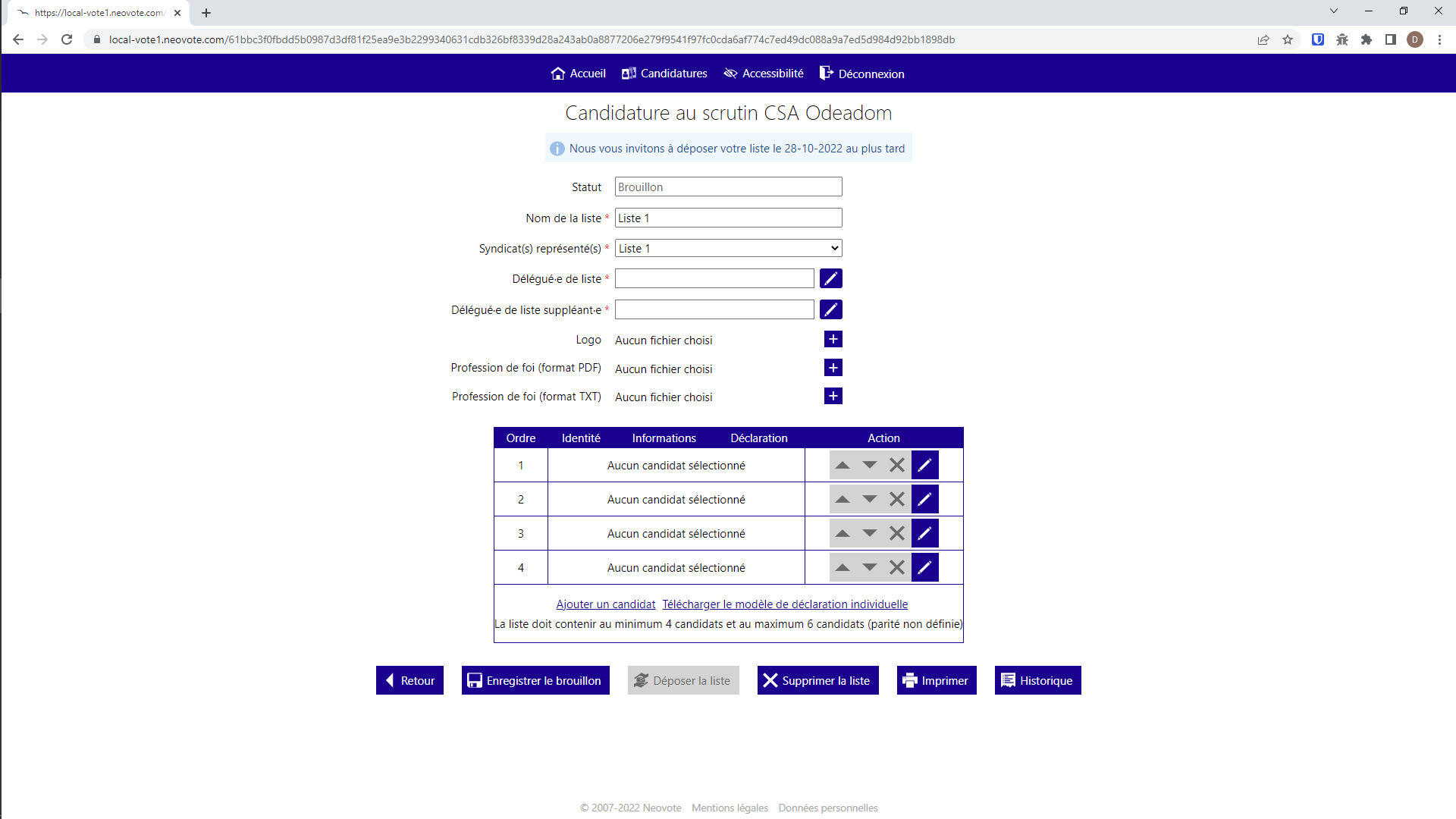 OS
3-Remplir le formulaire de candidature, et ajouter les documents et pièces attachés
Dépôt d’une candidature
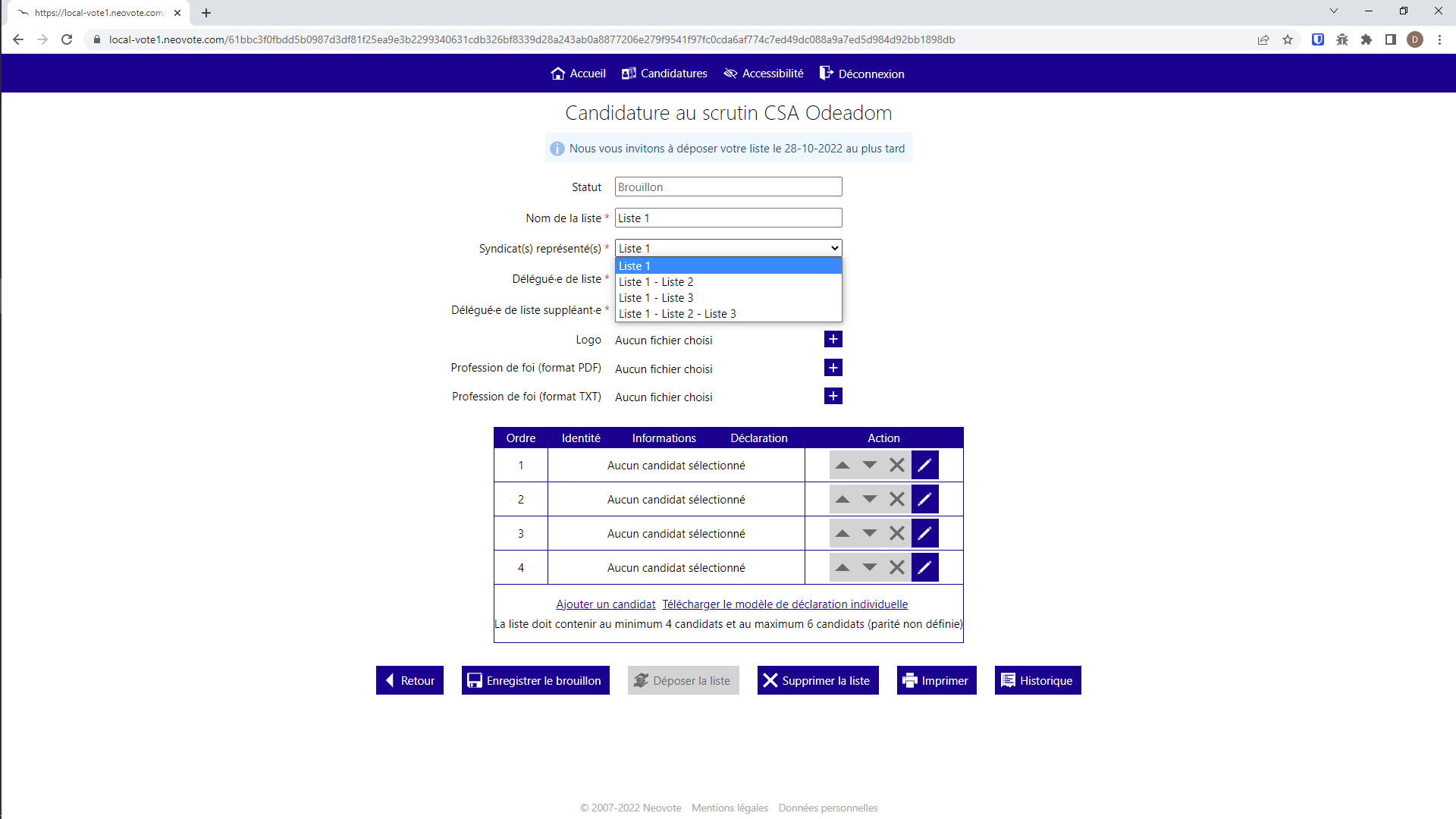 OS
Nota : En cas de liste commune, une liste déroulante permet de sélectionner la combinaison souhaitée
Dépôt d’une candidature
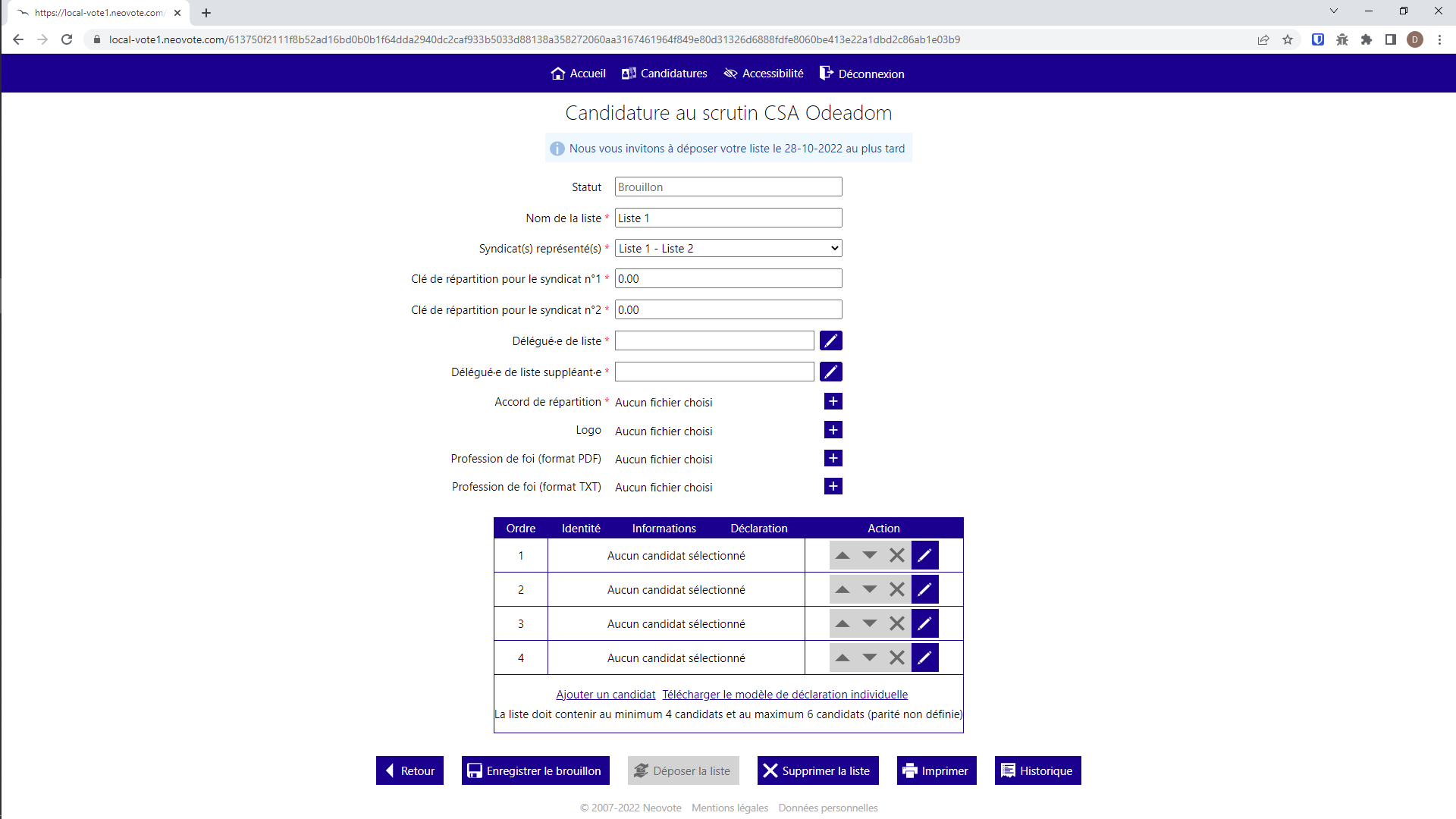 OS
Nota : En cas de liste commune, une fois la combinaison sélectionnée, des champs permettent de saisir les clés de répartition convenues entre les syndicats
Dépôt d’une candidature
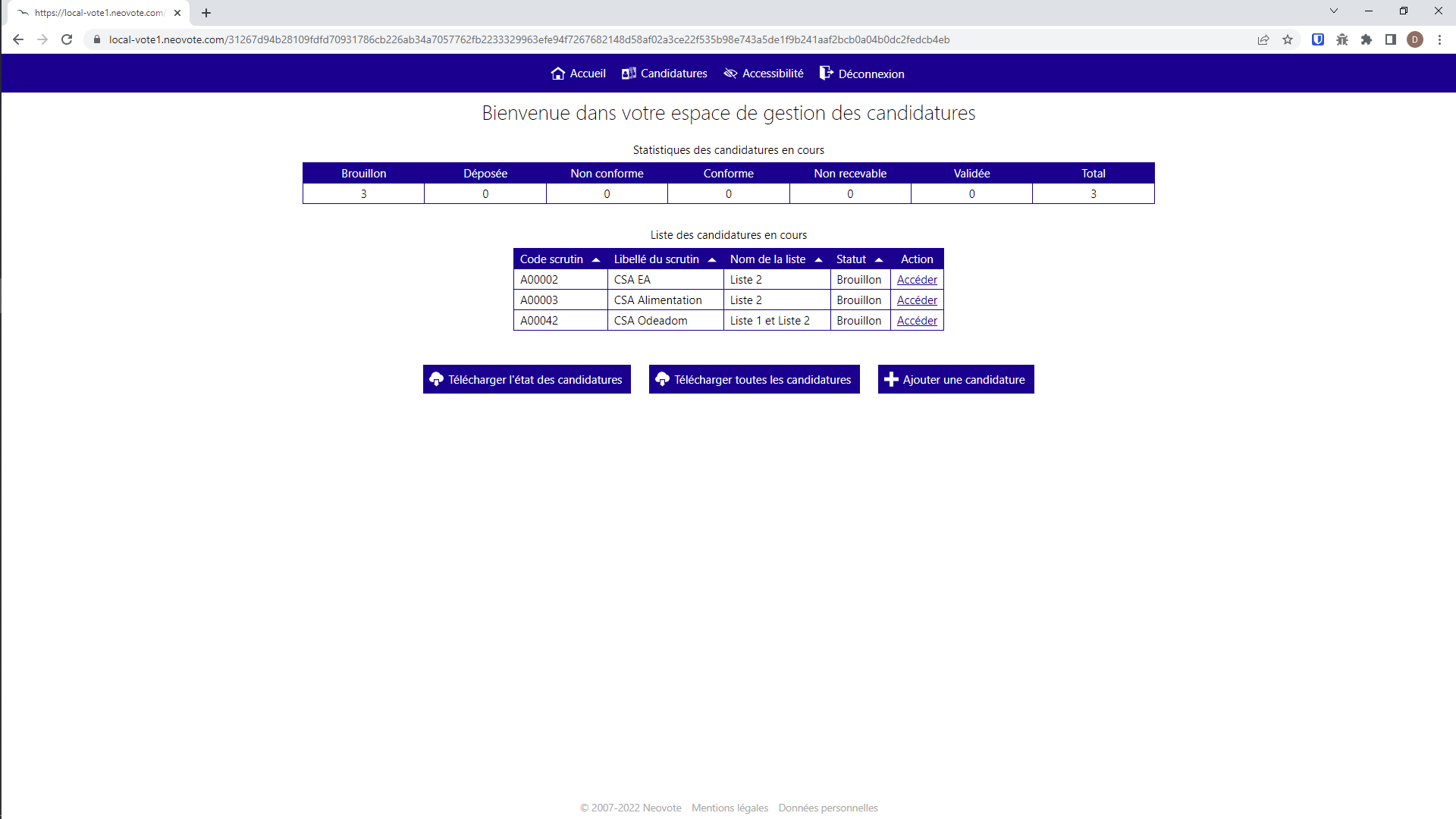 OS
Les listes communes sont accessibles sur les espaces de gestion des candidatures des OS de chaque syndicat concerné
Dépôt d’une candidature
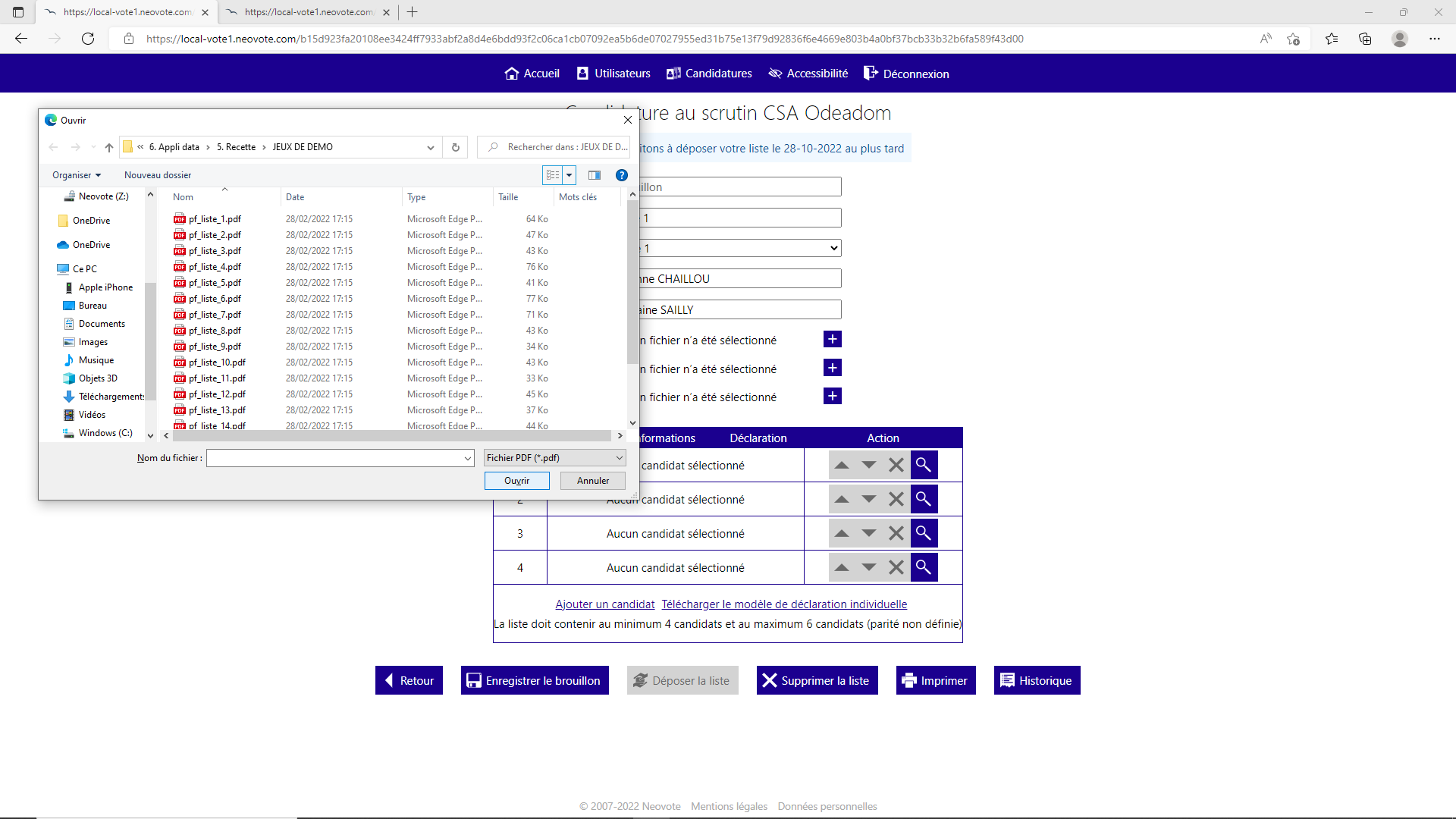 OS
Afin de déposer des fichiers, les profils OS doivent :
1-cliquer sur l’icone « + »
2-sélectionner le fichier dans la fenêtre qui s’ouvre
3-cliquer sur « ouvrir »
Dépôt d’une candidature
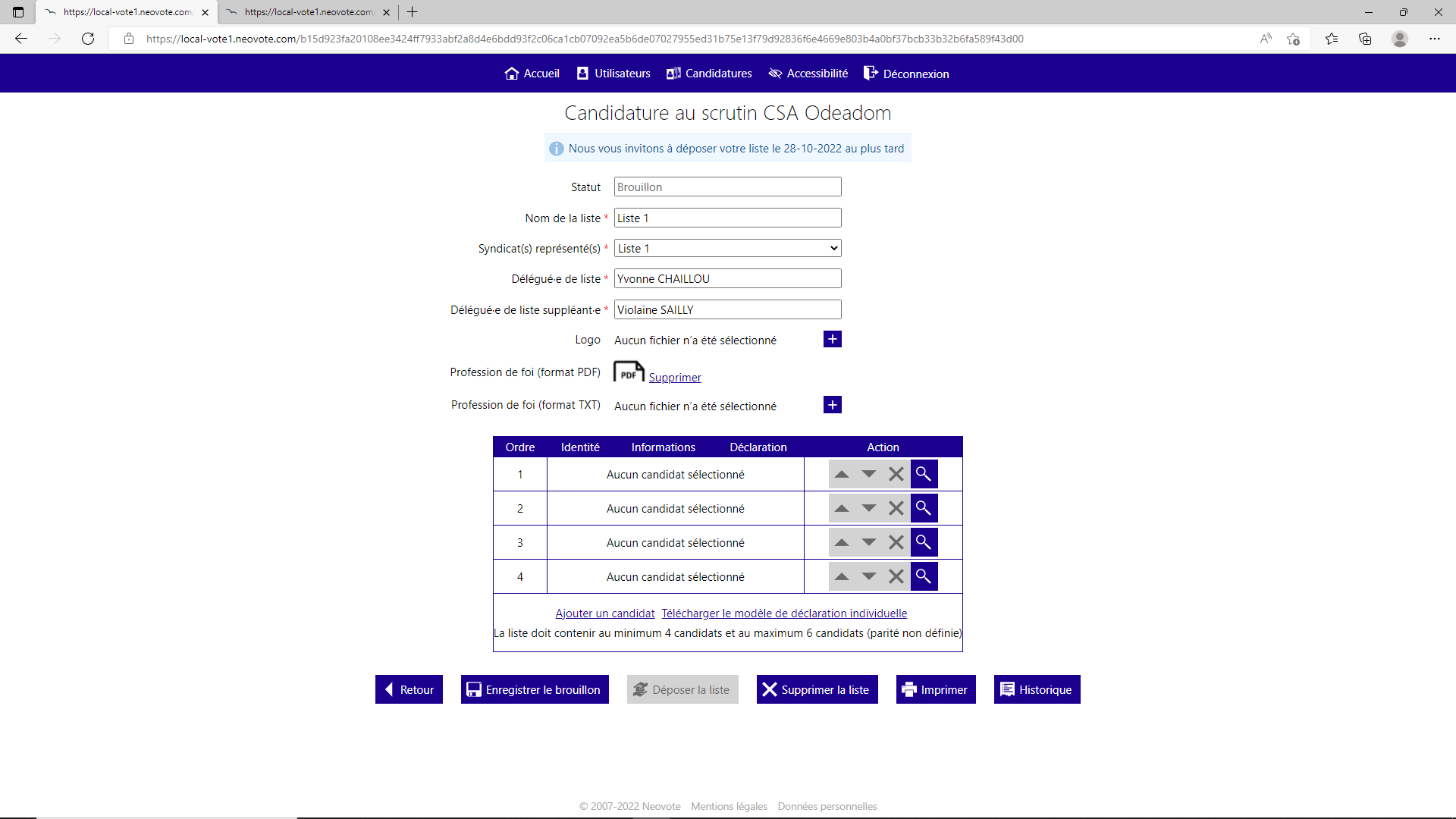 OS
Le fichier déposé est indiqué par le symbole « PDF », et peut être supprimé si nécessaire
Dépôt d’une candidature
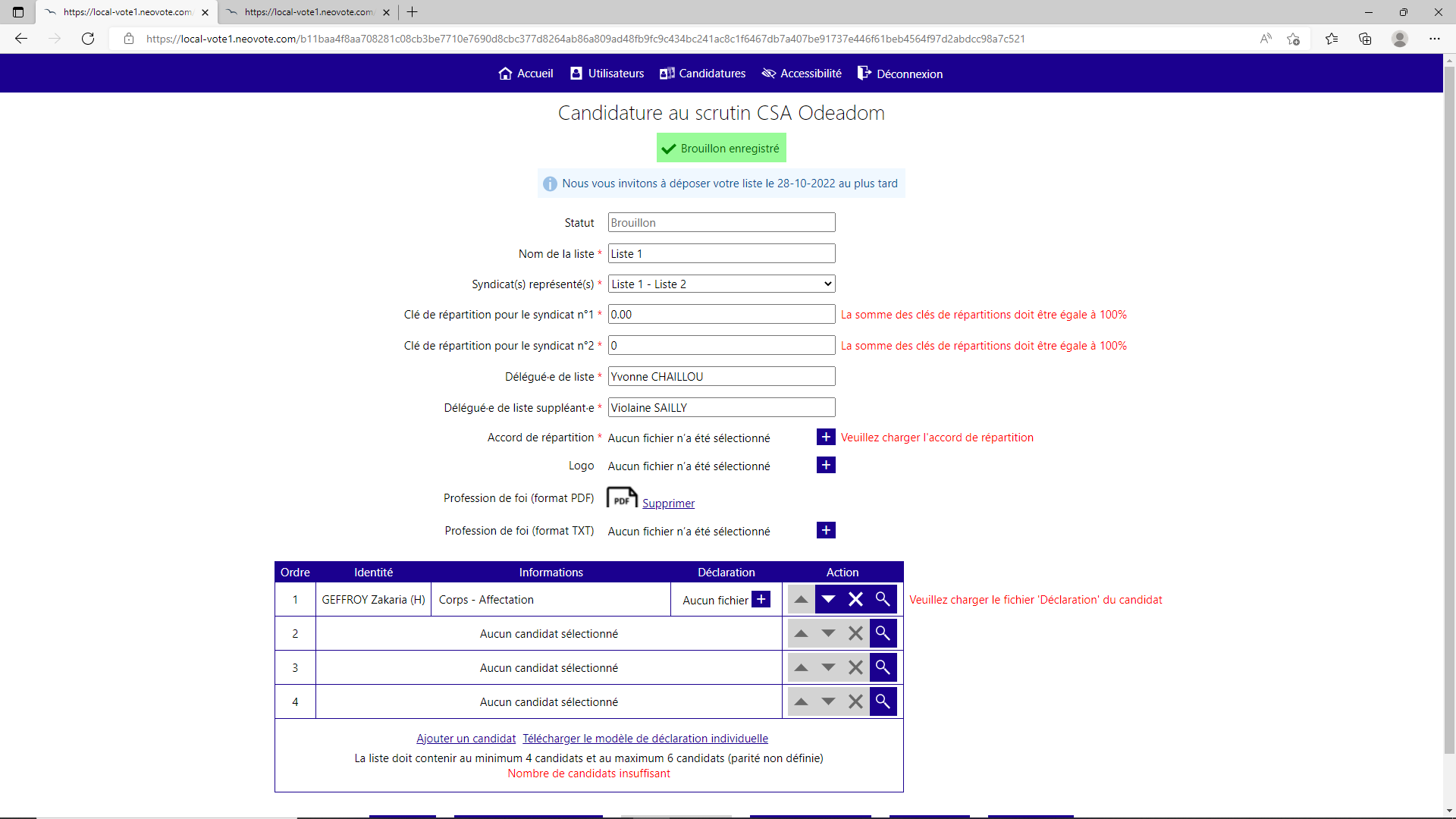 OS
Une fois le brouillon de candidature enregistré, un message apparaît en haut de la page

Le système signale automatiquement les données manquantes en rouge
Dépôt d’une candidature
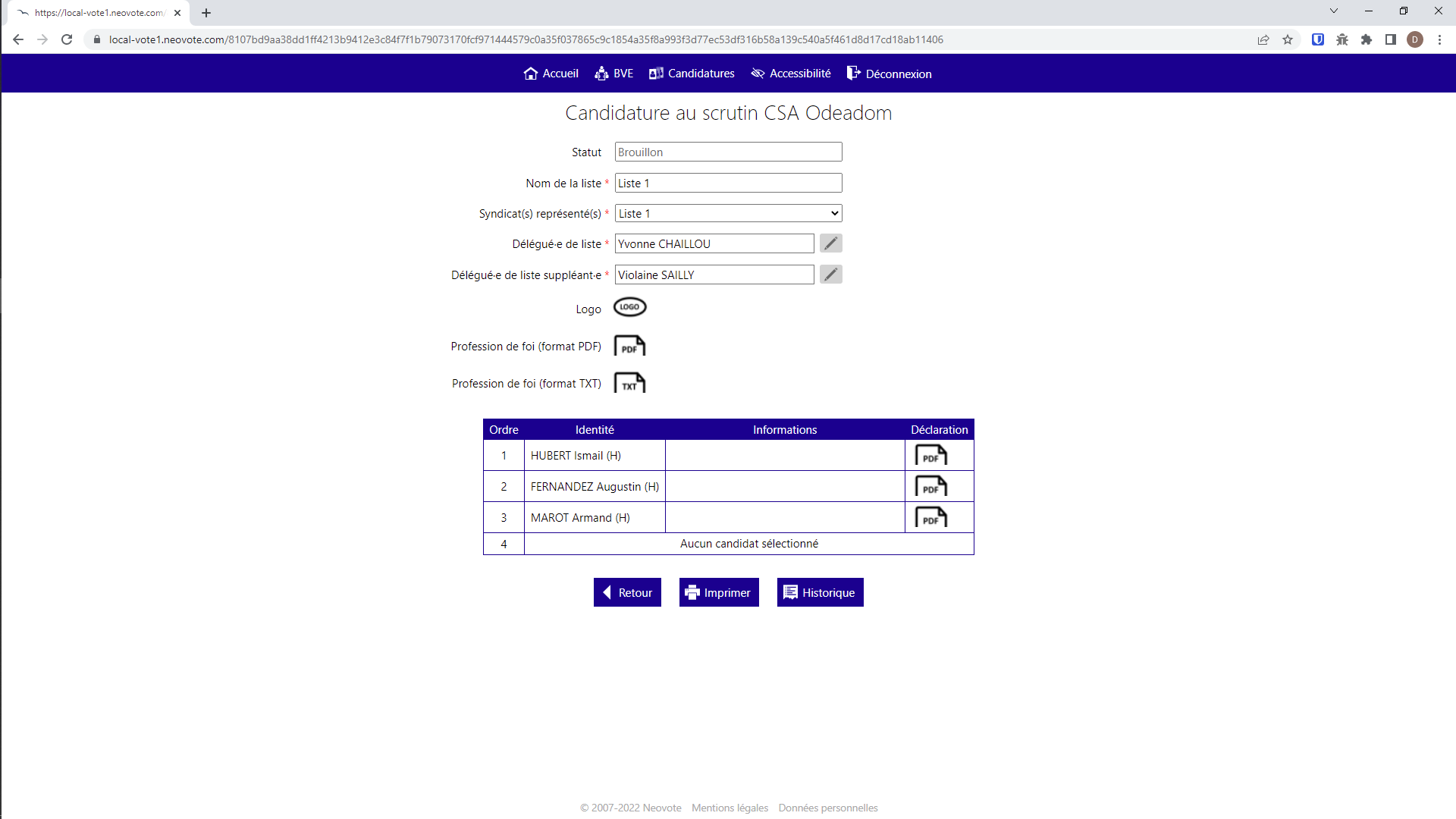 DRH
Les candidatures en statut « Brouillon » sont consultables par les profils DRH depuis leur espace de gestion des candidatures
Dépôt d’une candidature
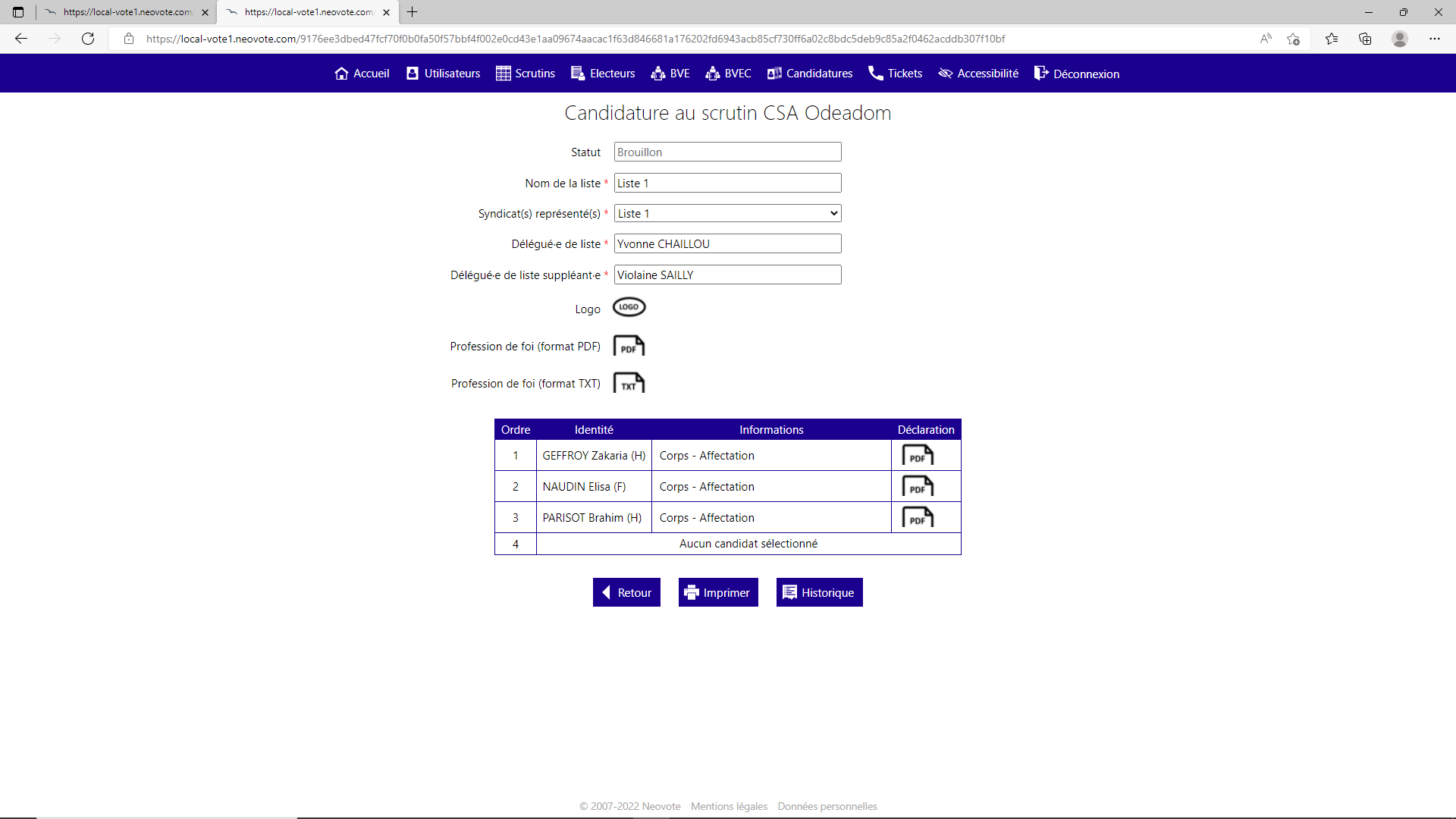 DRH
OS
Les fichiers déposés sont consultables d’un simple clic, quel que soit le statut de la candidature concernée
Dépôt d’une candidature
DRH
OS
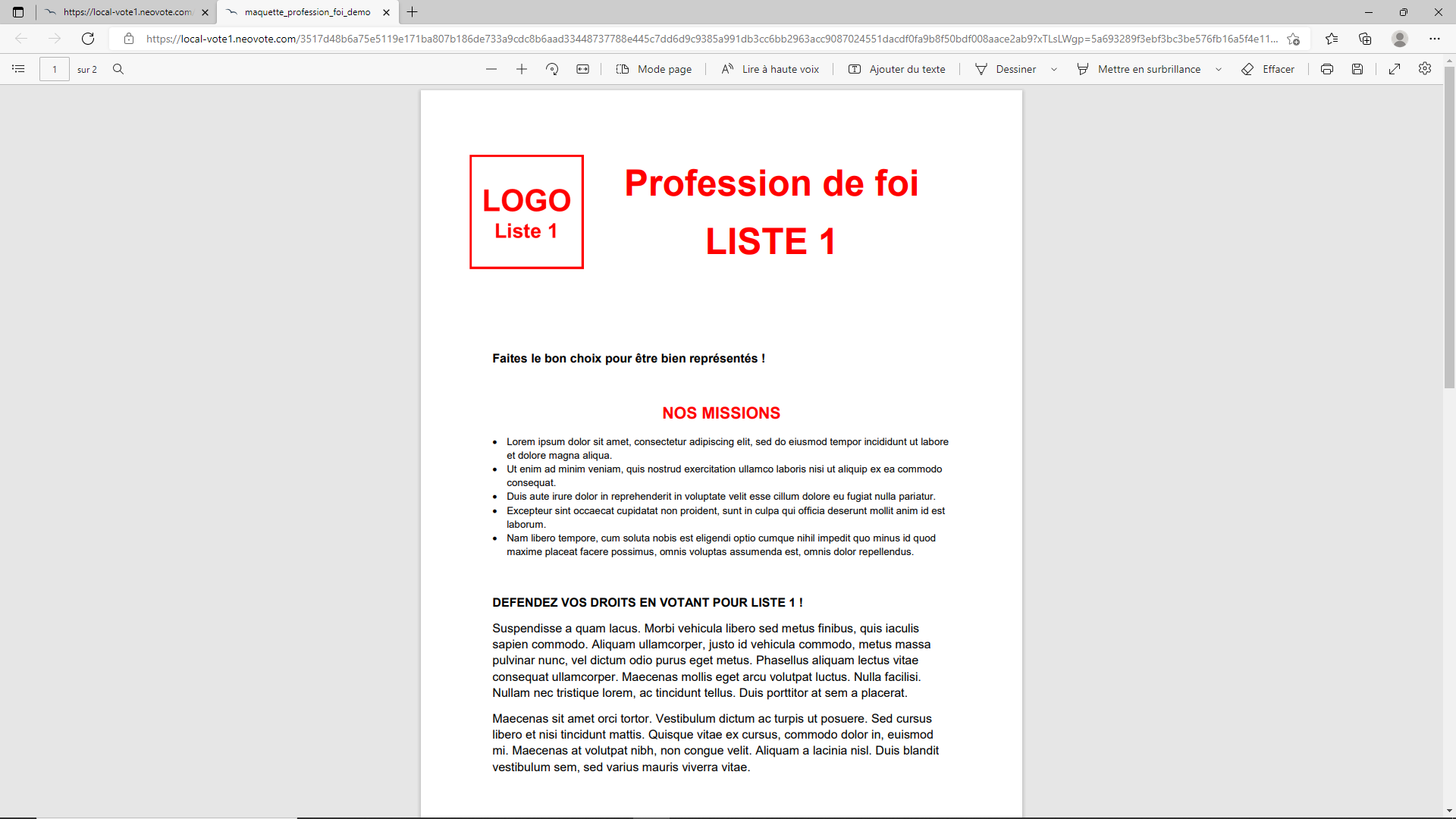 Le fichier sélectionné s’ouvre dans un nouvel onglet du navigateur utilisé
Dépôt d’une candidature
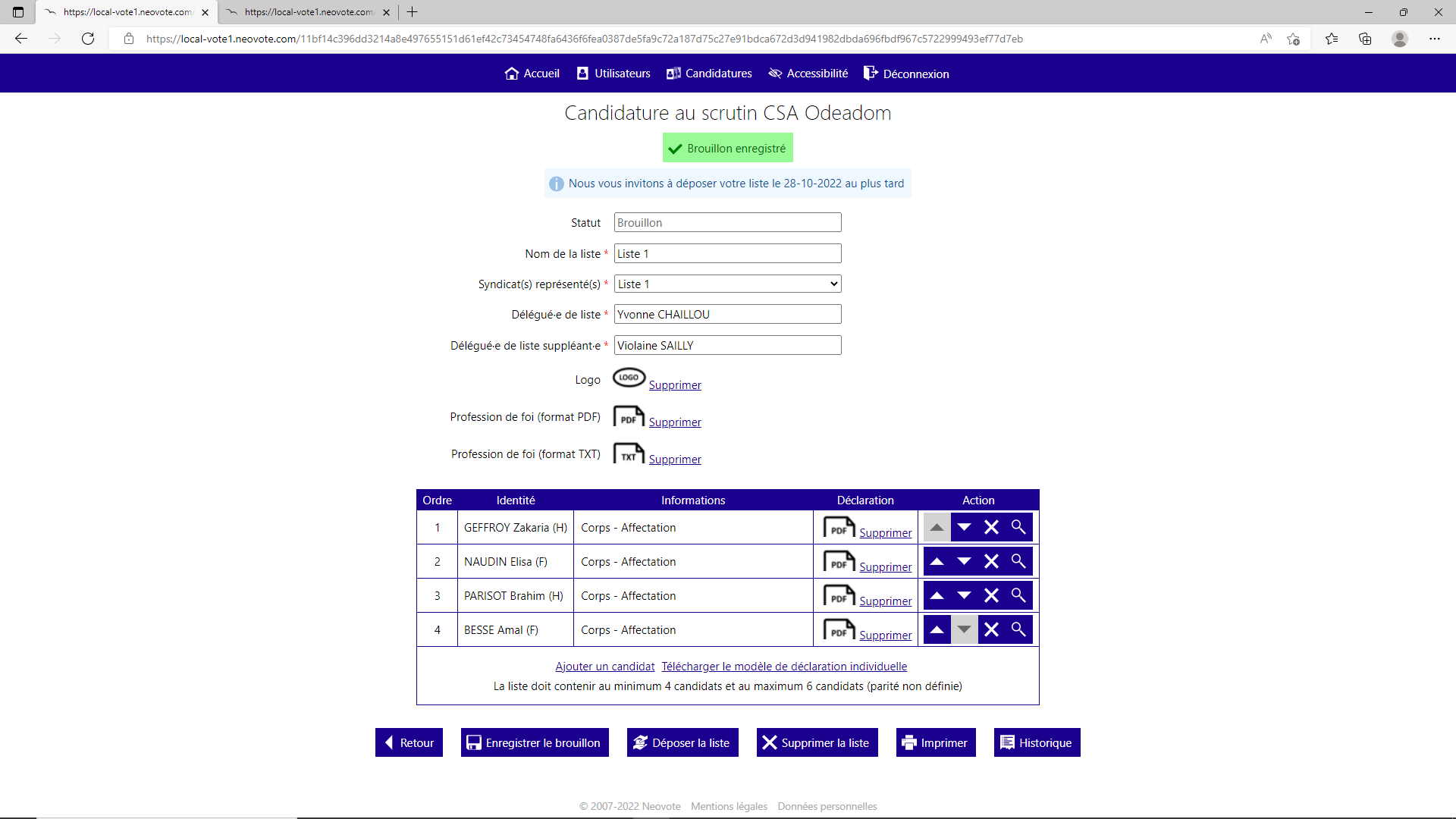 OS
Une fois la candidature entièrement complétée :
1-cliquer sur le bouton « enregistrer le brouillon »
2-puis cliquer sur le bouton « Déposer la liste »
Dépôt d’une candidature
OS
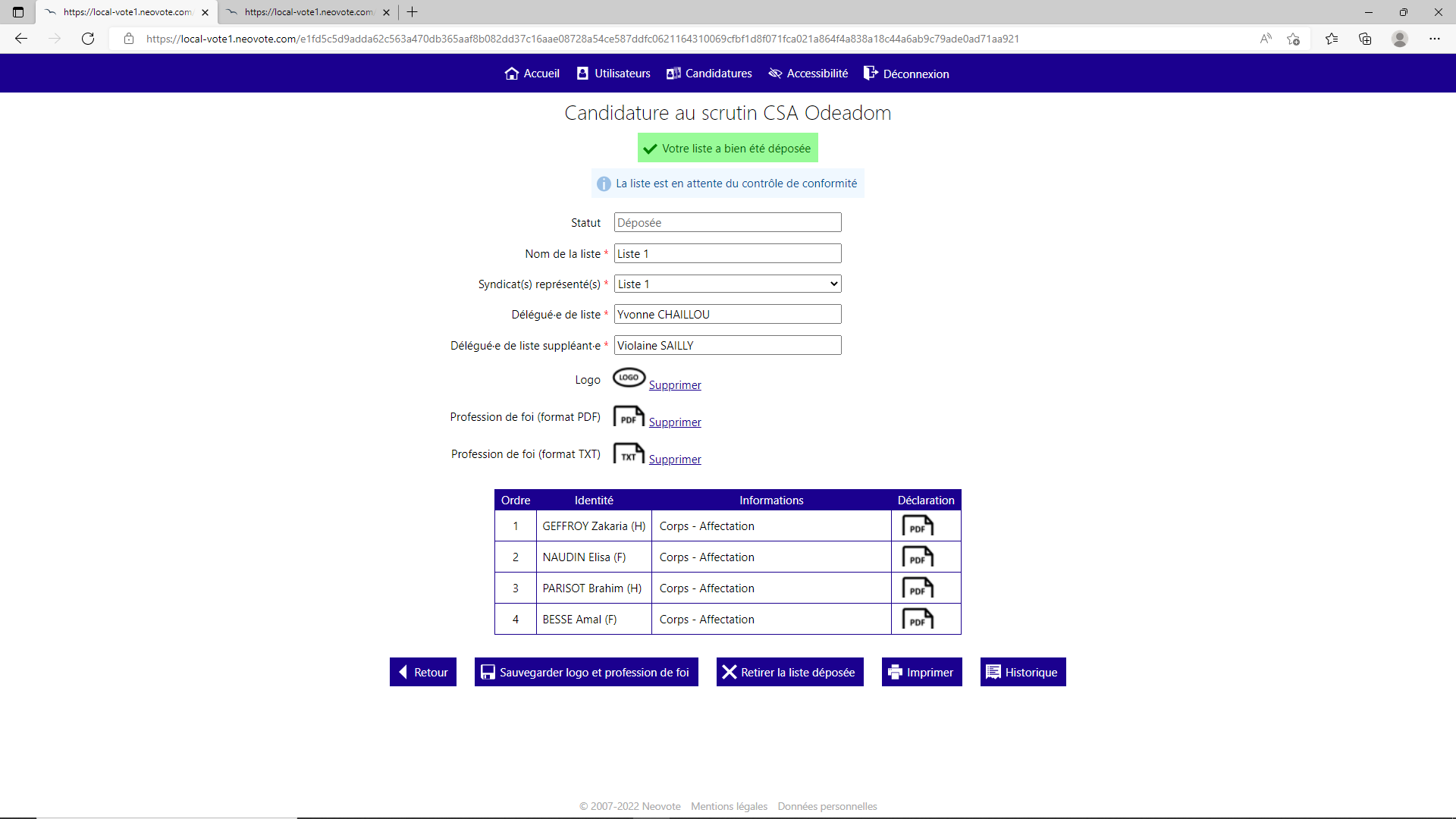 3-Le dépôt de la liste est confirmé à l’écran.

Nota : Une fois la liste déposée, le profil OS a toujours la possibilité de la retirer, ou bien de modifier le logo ainsi que la profession de foi.
Dépôt d’une candidature
DRH
OS
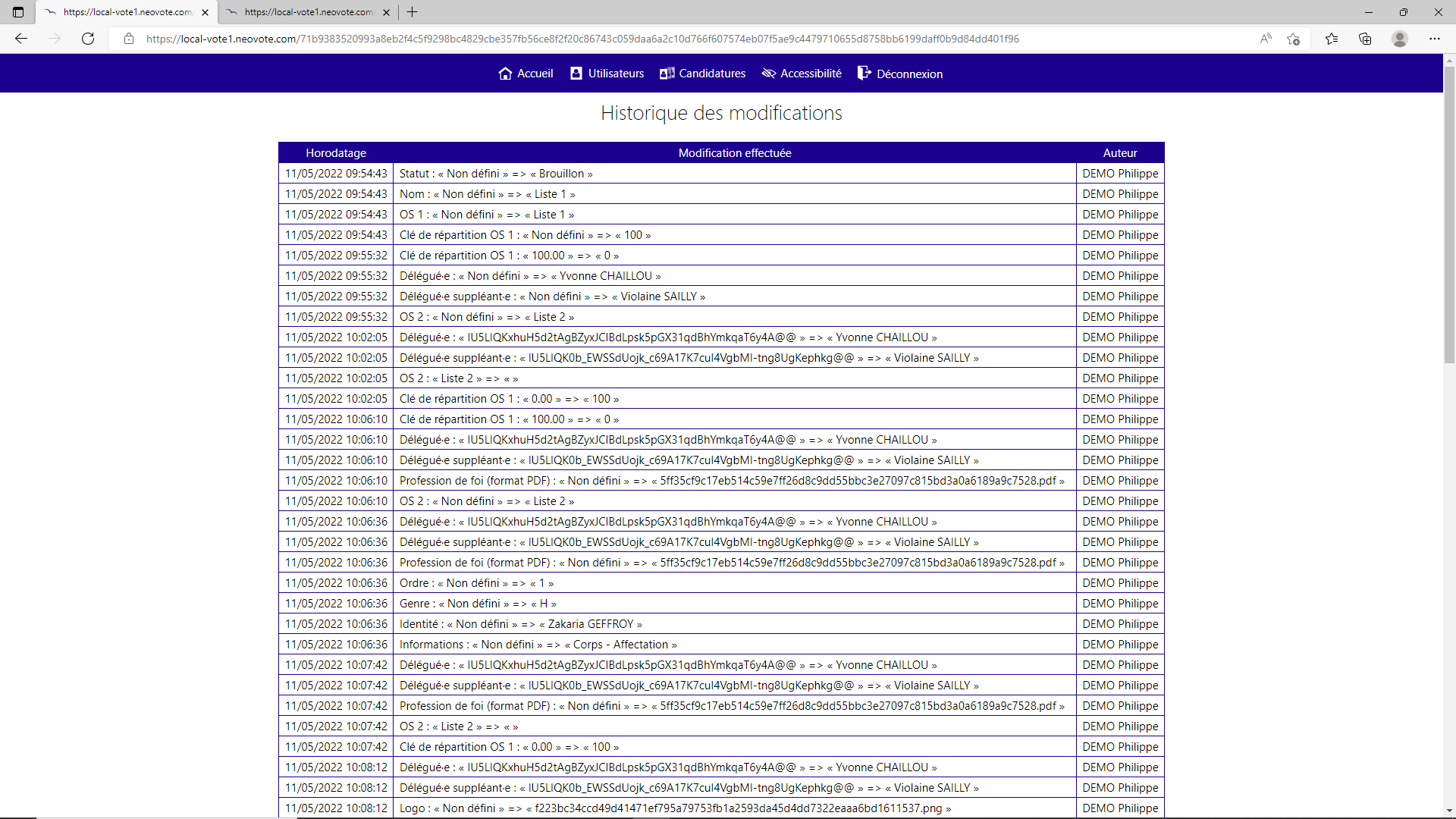 Chaque modification de la candidature est inscrite dans l’historique des modifications
1. Illustrations de l’espace de gestion des candidatures

E/Contrôle de conformité
Contrôle de conformité
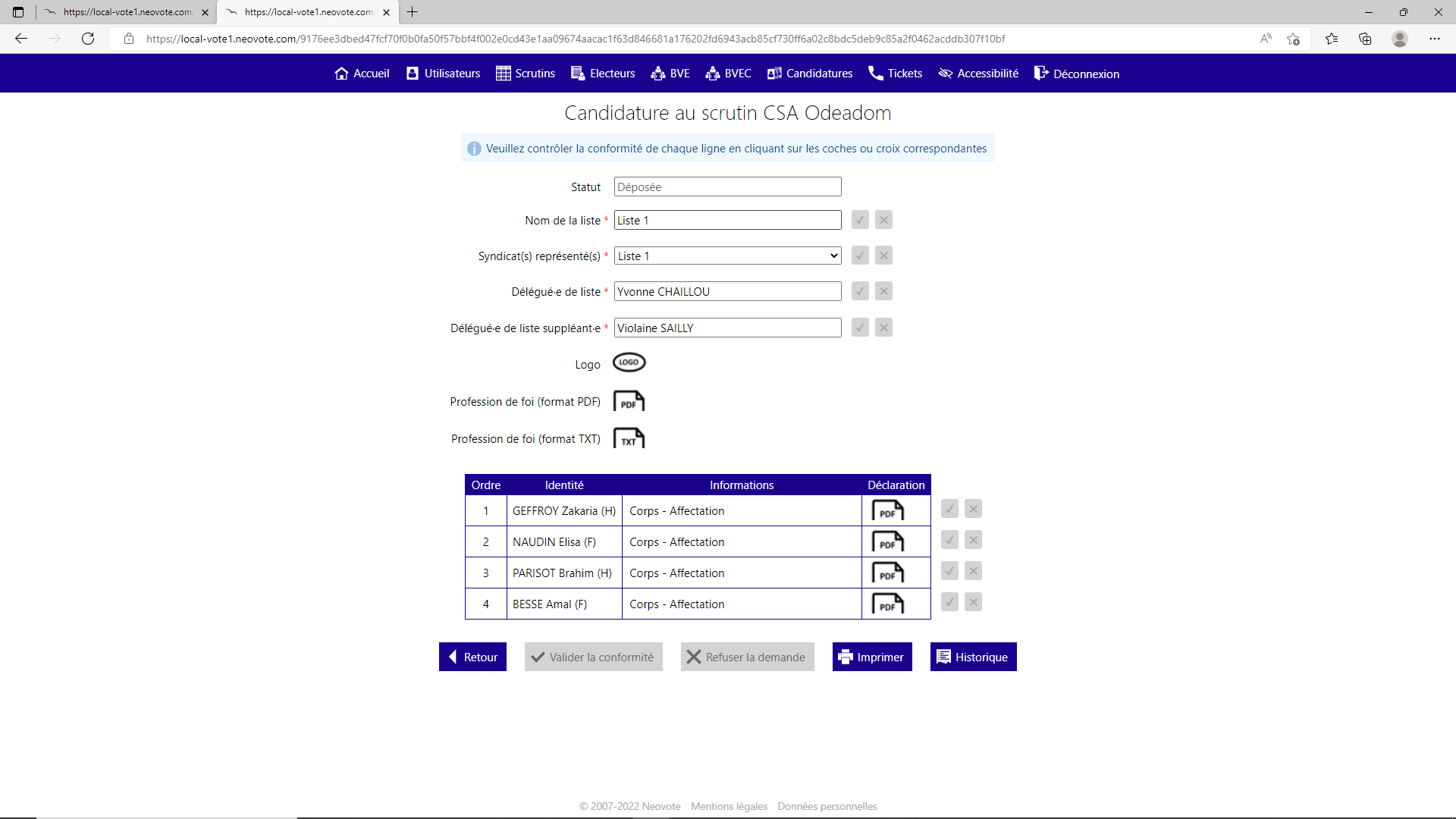 DRH
Pour effectuer le contrôle de conformité, il faut :
1-Cliquer sur le bouton valider(coches) ou invalider (croix) à droite de chaque champ. 
2-Cliquer sur le bouton « Valider la conformité » ou bien « Refuser la demande », qui ne sont activés qu’une fois le contrôle de chaque champ finalisé.
Contrôle de conformité
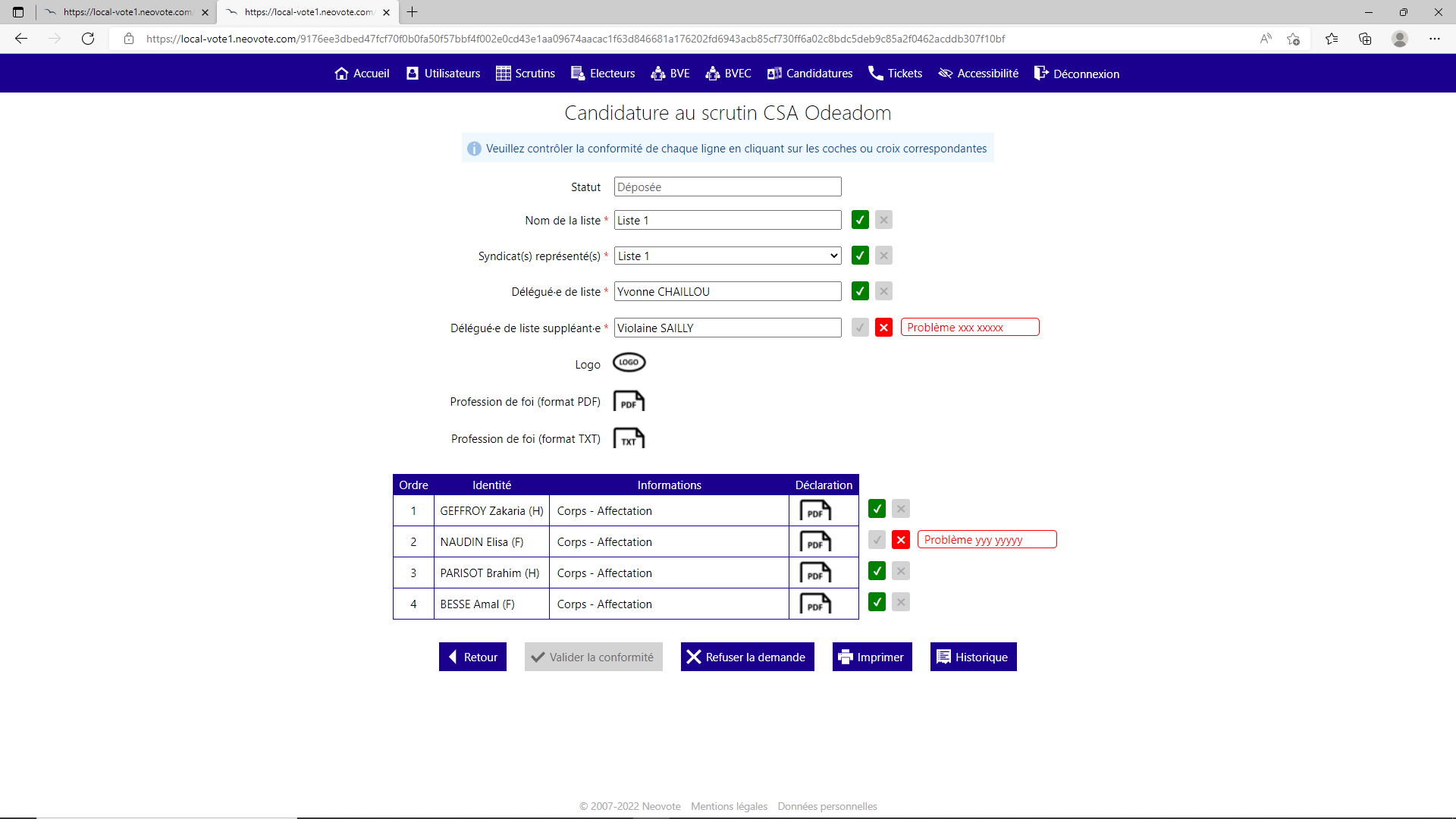 DRH
Si un champ est invalidé, une zones de texte apparaît, permettant de commenter l’invalidation.
Les commentaires ne sont visibles des profils OS concernés qu’une fois le statut global de la candidature validé.
Contrôle de conformité
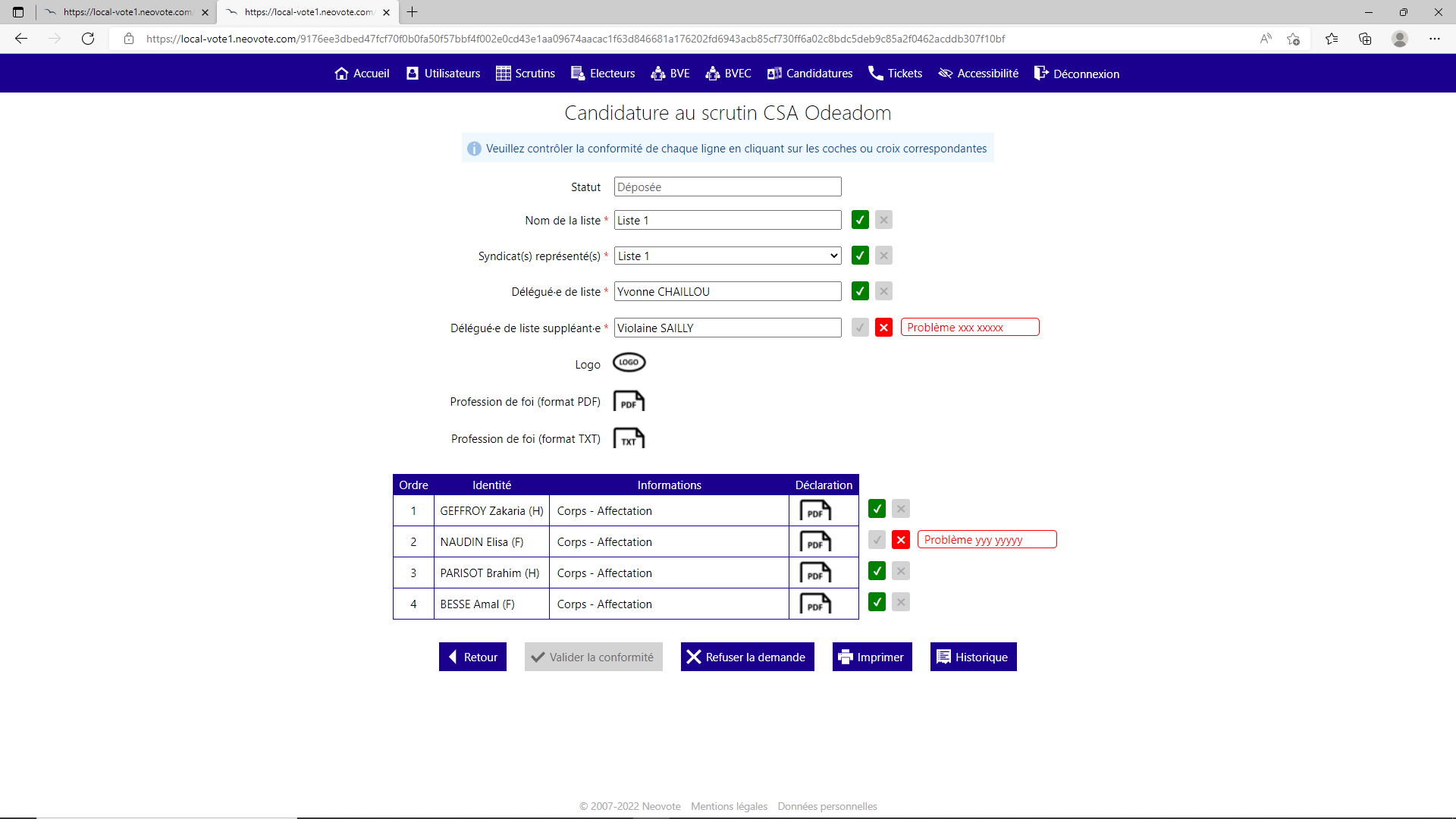 DRH
La présence de champs invalidés active le bouton « Refuser la demande »
Contrôle de conformité
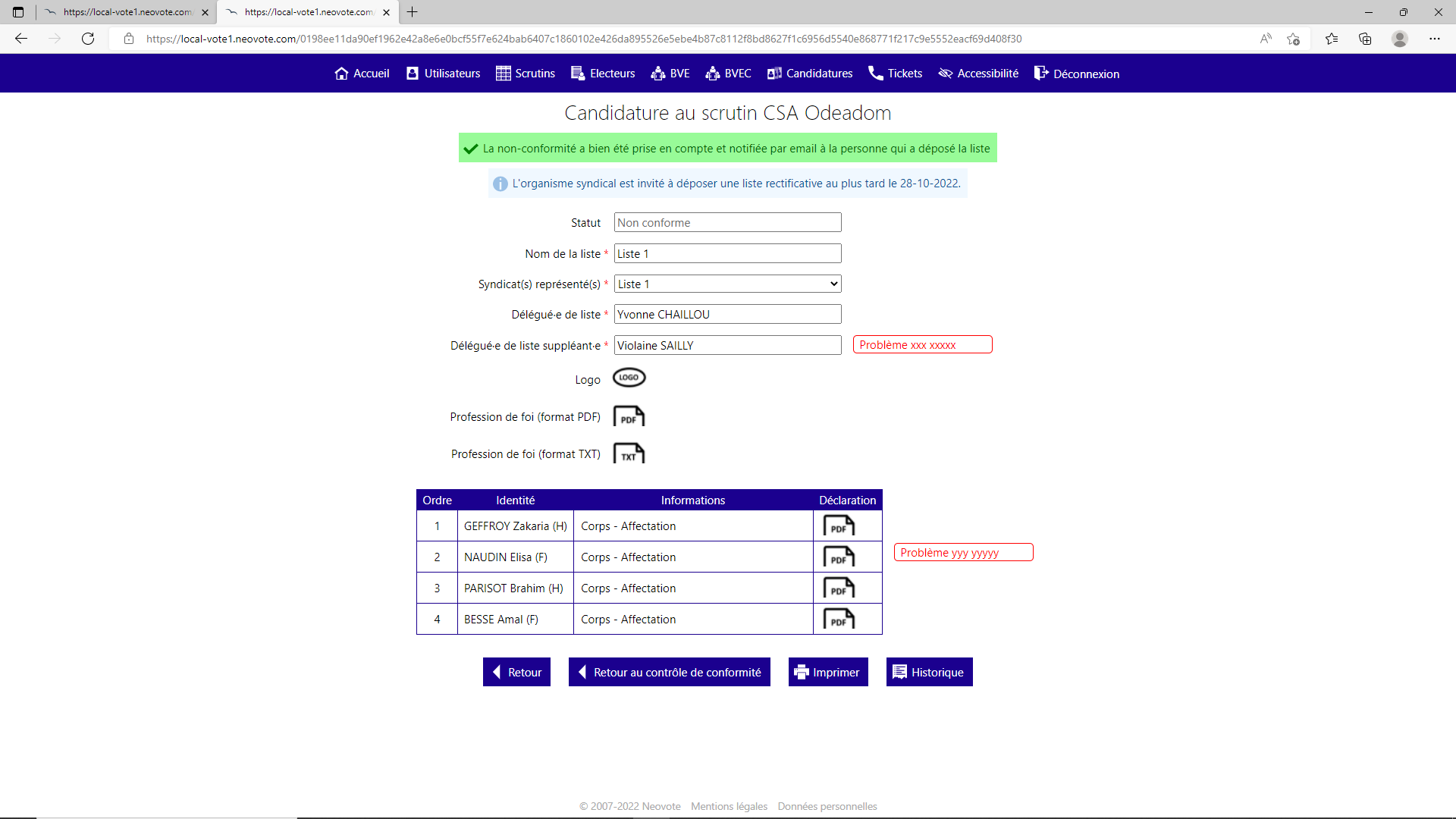 DRH
Le refus de la demande est confirmé à l’écran, et envoie automatiquement un email de notification aux profils OS concernés.
Contrôle de conformité
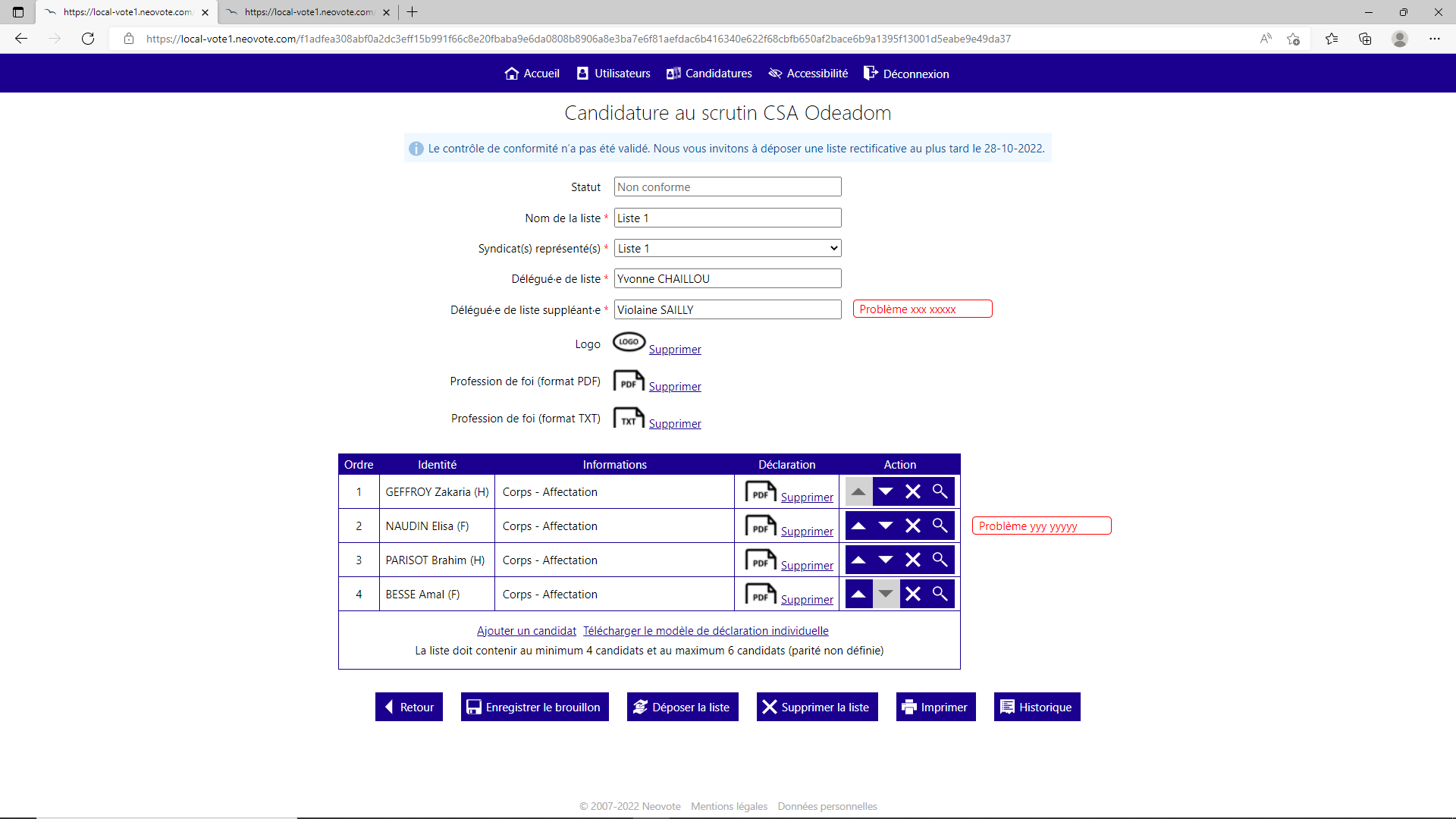 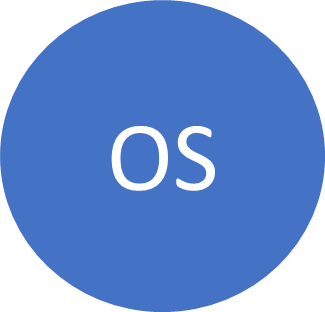 Lorsqu’une candidature est refusée :
-La candidature est à nouveau modifiable par les profils OS concernés
-Les commentaires renseignés lors du refus de la candidature apparaissent à droite des champs concernés
Contrôle de conformité
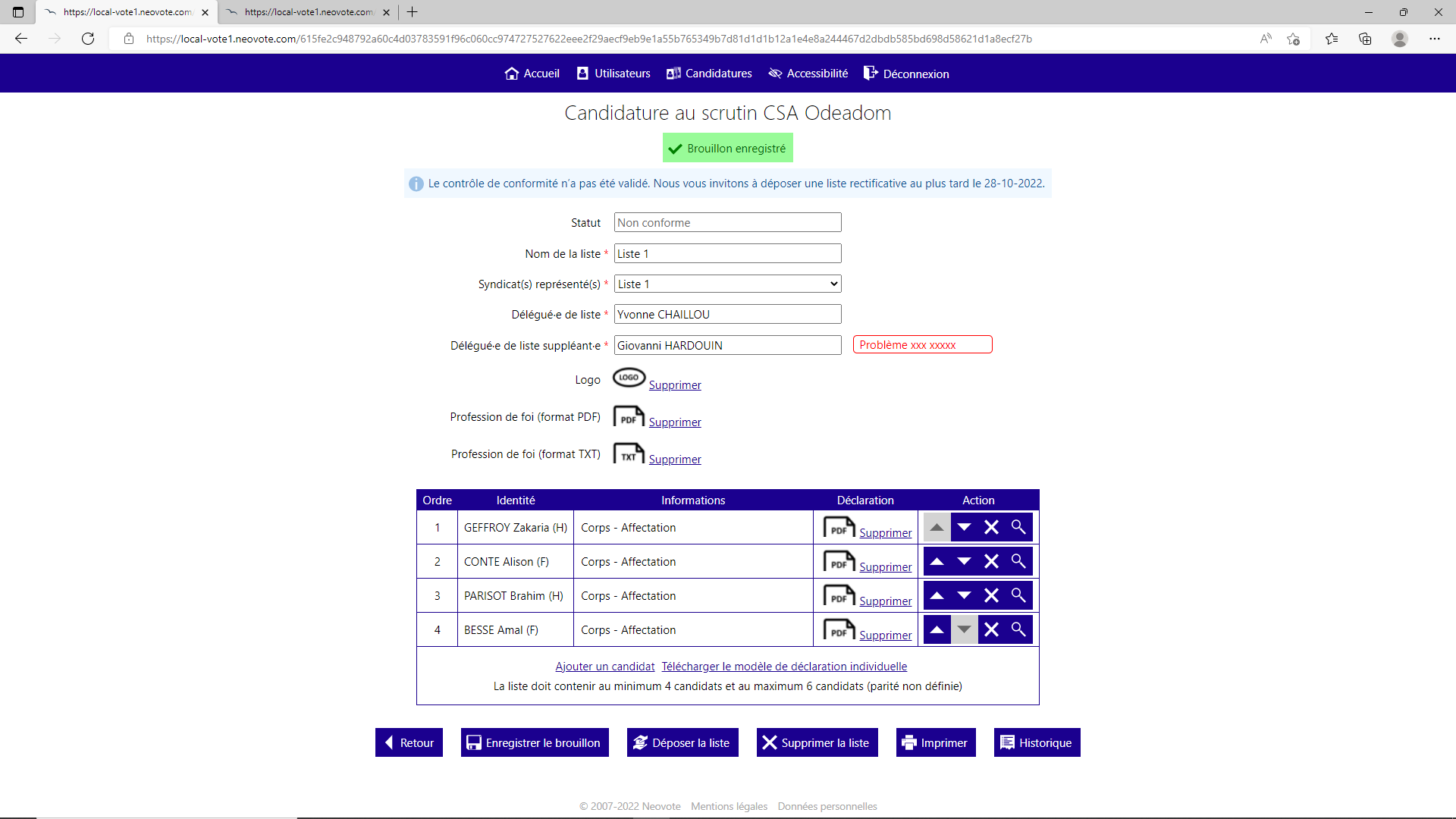 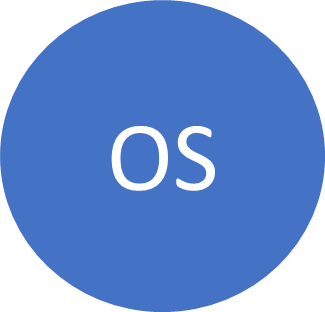 Après modification et enregistrement du brouillon, le profil OS a la possibilité de déposer à nouveau sa liste.
Contrôle de conformité
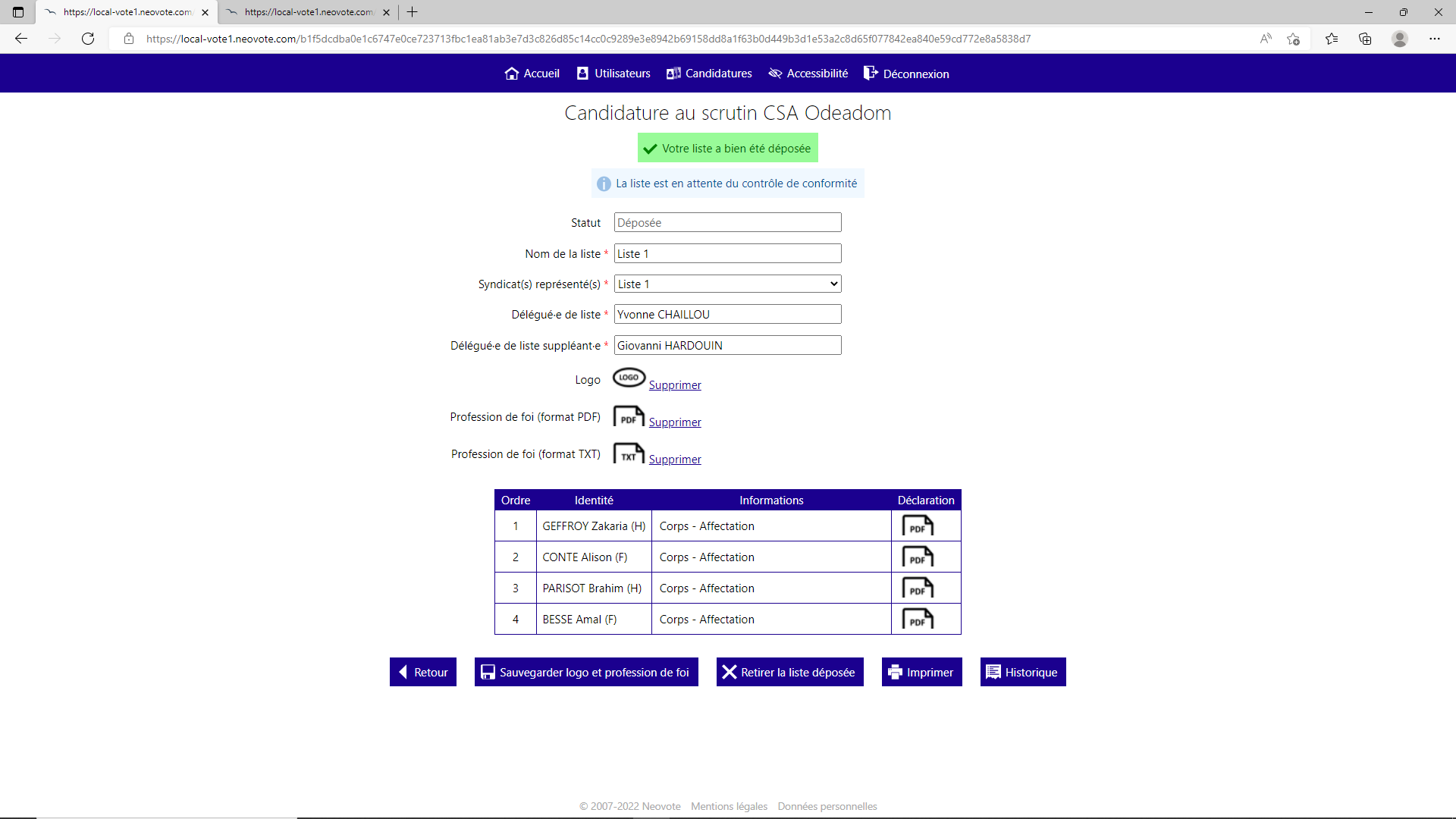 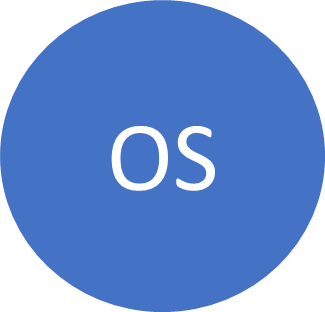 Le dépôt de la liste engendre :
-le changement de statut de la liste, qui apparaît désormais comme « déposée »
-l’apparition d’un message de confirmation
Contrôle de conformité
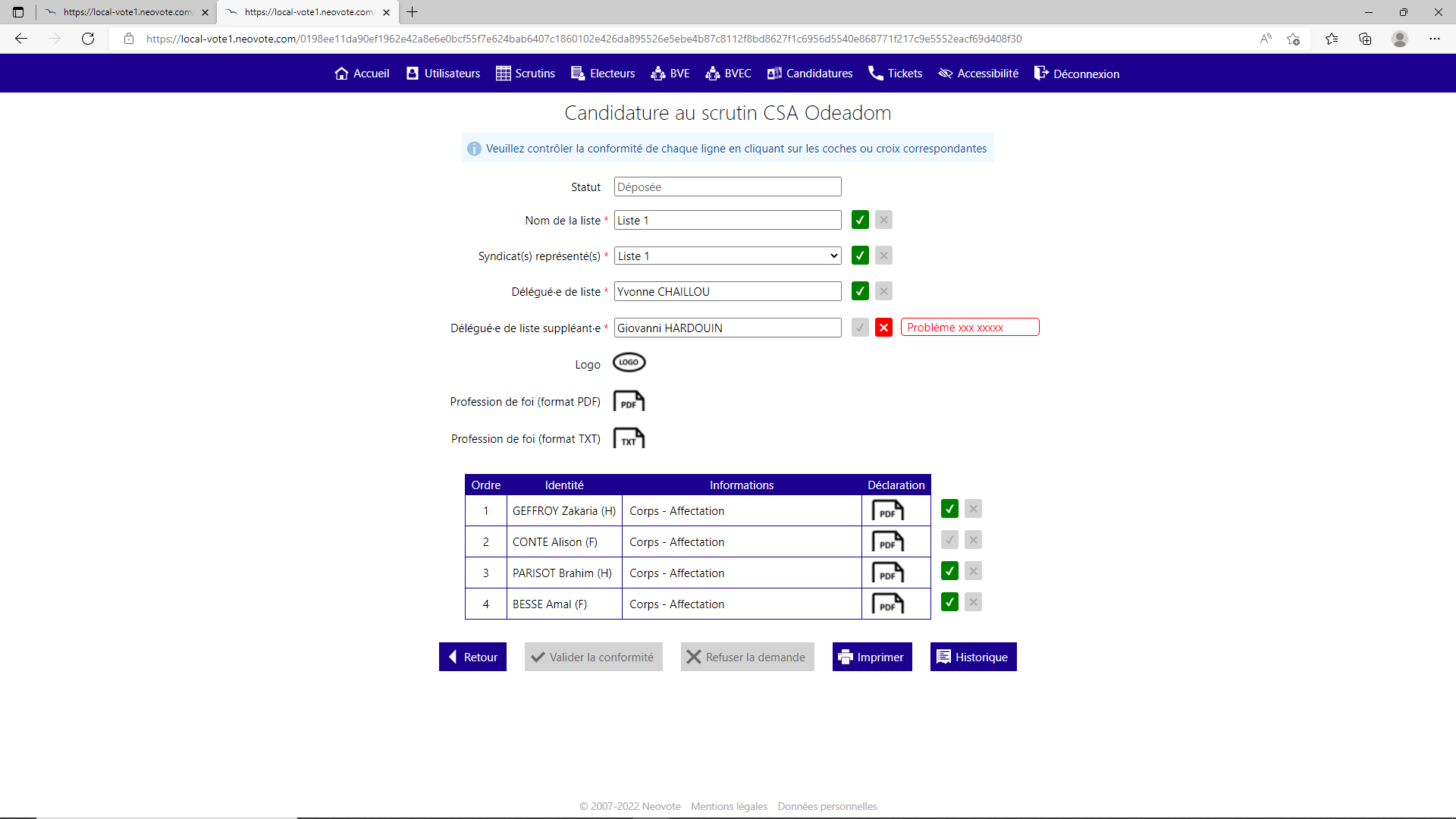 DRH
Le nouveau dépôt de la liste n’efface pas les précédents commentaires. 
Ces derniers peuvent néanmoins être modifiés. 
Dans le cas d’un changement de candidat, la zone de validation est réinitialisée.
Contrôle de conformité
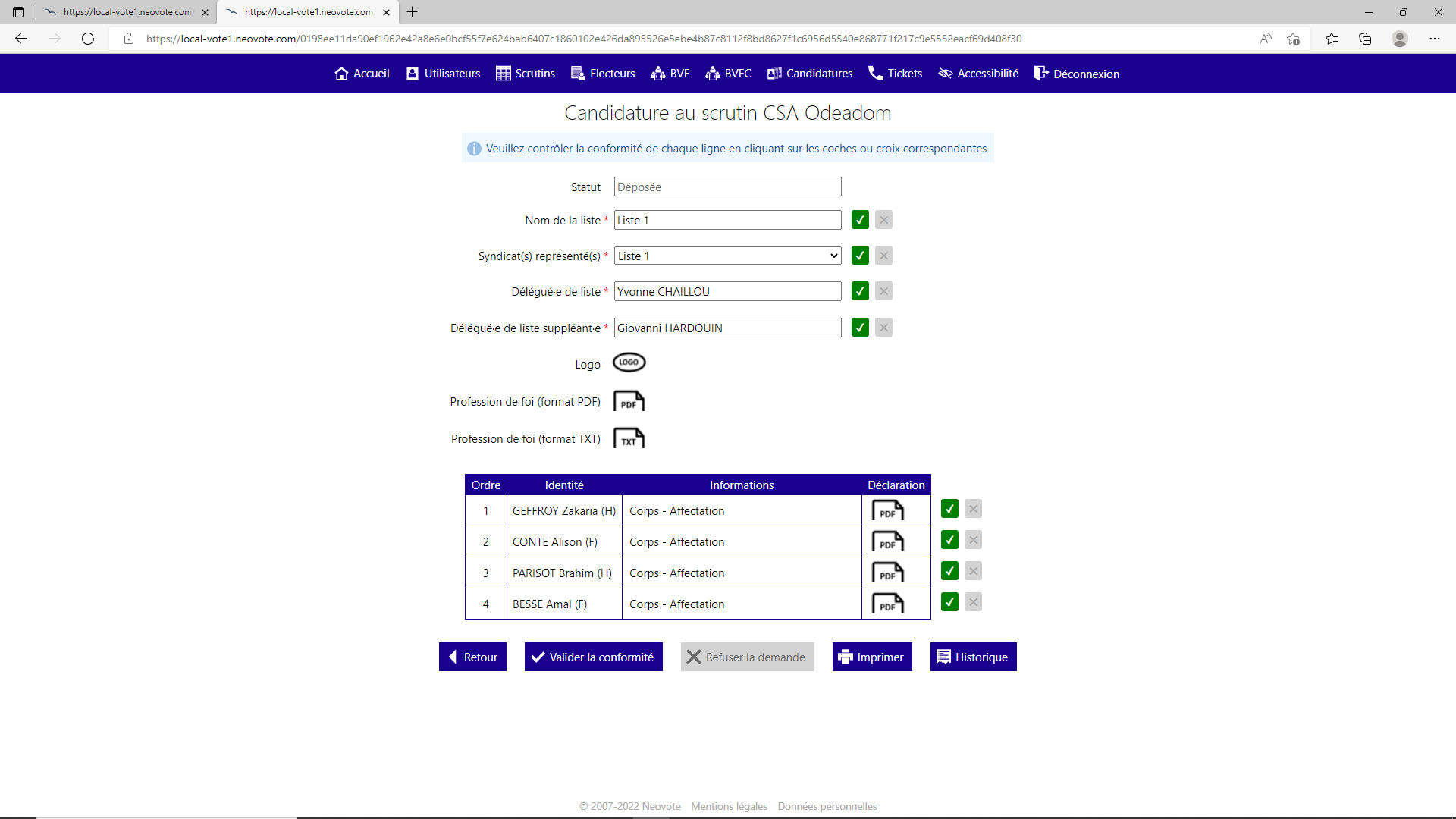 DRH
Le profil DRH peut à nouveau valider ou invalider les différents champs soumis à son contrôle. 
Si l’ensemble des champs est validé, le bouton « valider la conformité » devient actif.
Contrôle de conformité
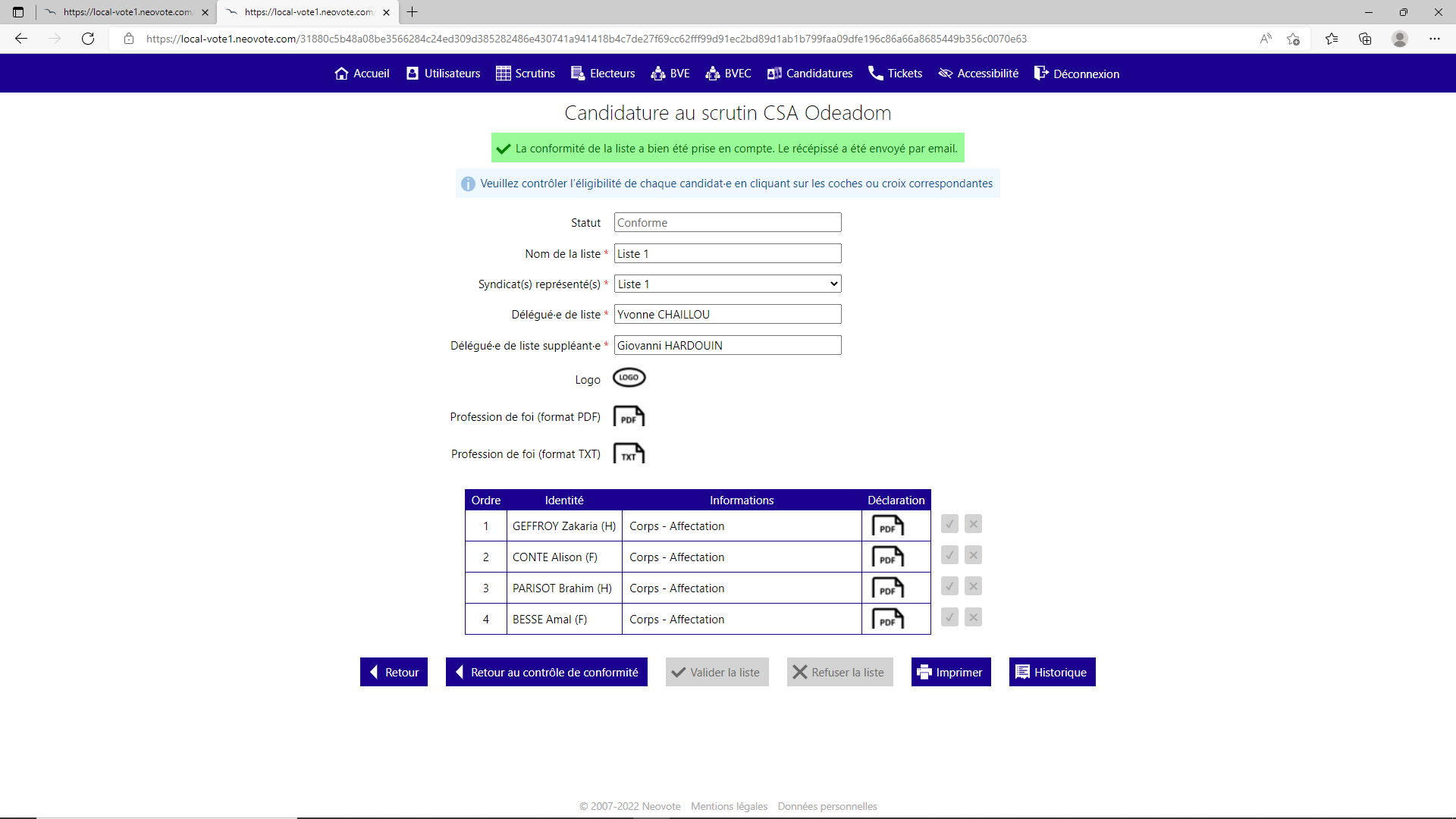 DRH
Une fois la conformité de la liste validée :
-le statut de cette liste devient « Conforme» 
-un message de confirmation s’affiche en haut de la page
-Un email de notification est envoyé aux profils OS concernés
-Les boutons du contrôle d’éligibilité apparaissent
1. Illustrations de l’espace de gestion des candidatures

F/Contrôle d’éligibilité
Contrôle d’éligibilité
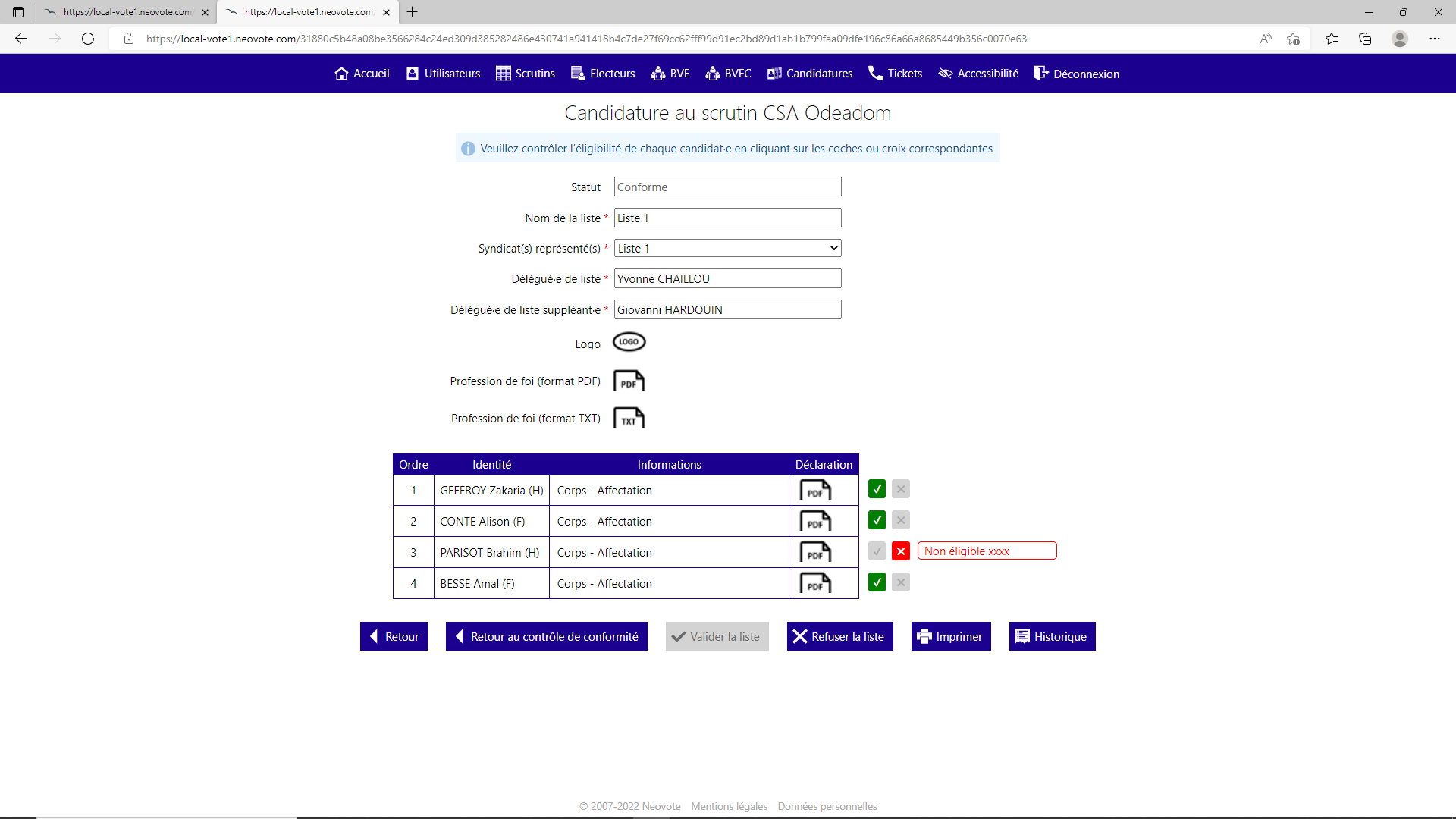 DRH
Pour refuser l’éligibilité de candidats d’une liste, il faut :
1-Cliquer sur au moins une croix à côté des lignes de candidats
2-Puis cliquer sur le bouton « Refuser la liste» en bas de page
Une zone de texte apparaît à côté d’un candidat déclaré non-éligible, afin de commenter cette décision.
Contrôle d’éligibilité
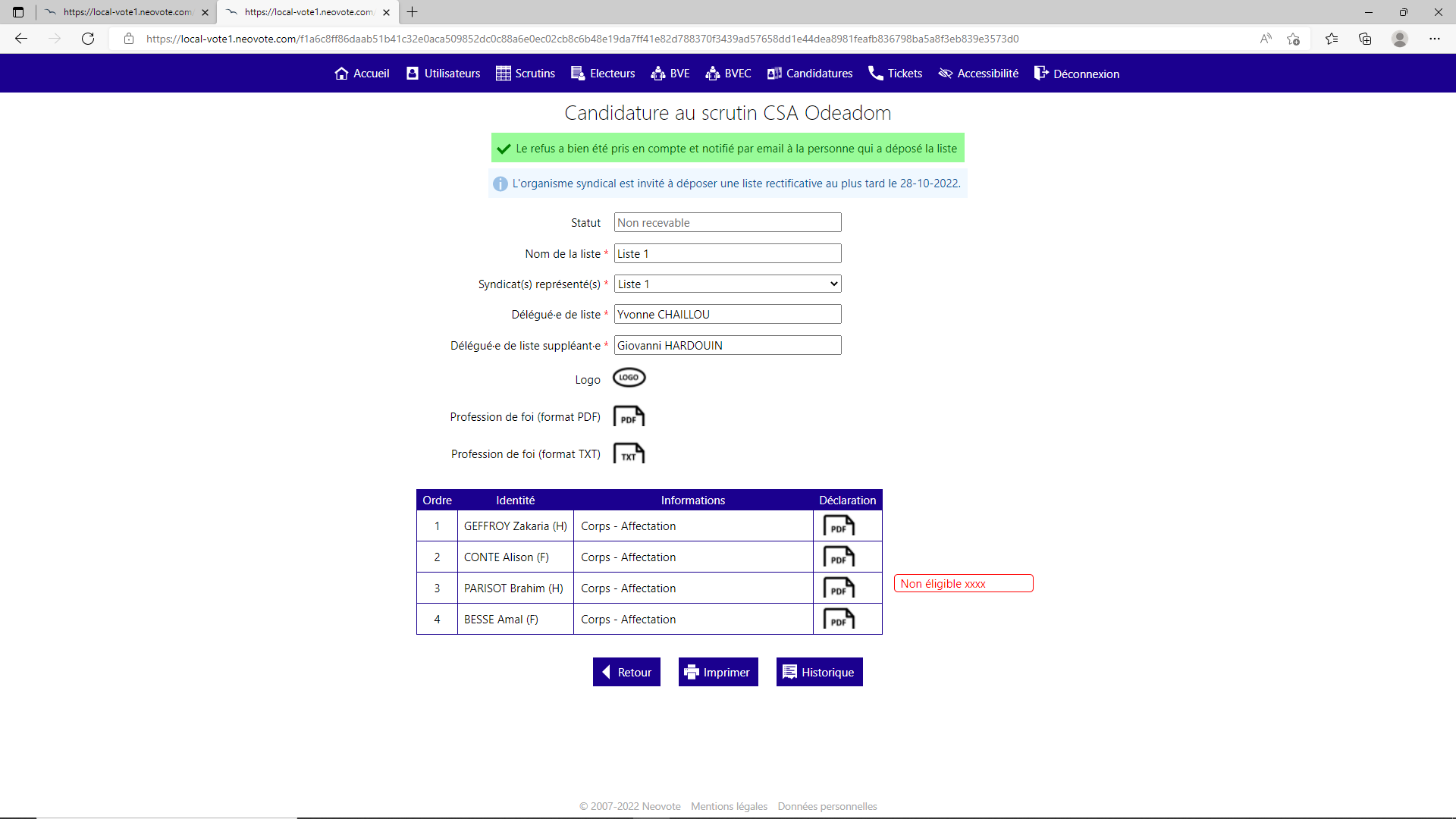 DRH
3-Si tous les commentaires sont remplis, le statut de la liste devient « Non recevable » 
4-Un message de confirmation s’affiche en haut de la page
5-Les profils OS concernés sont informés par email
Contrôle d’éligibilité
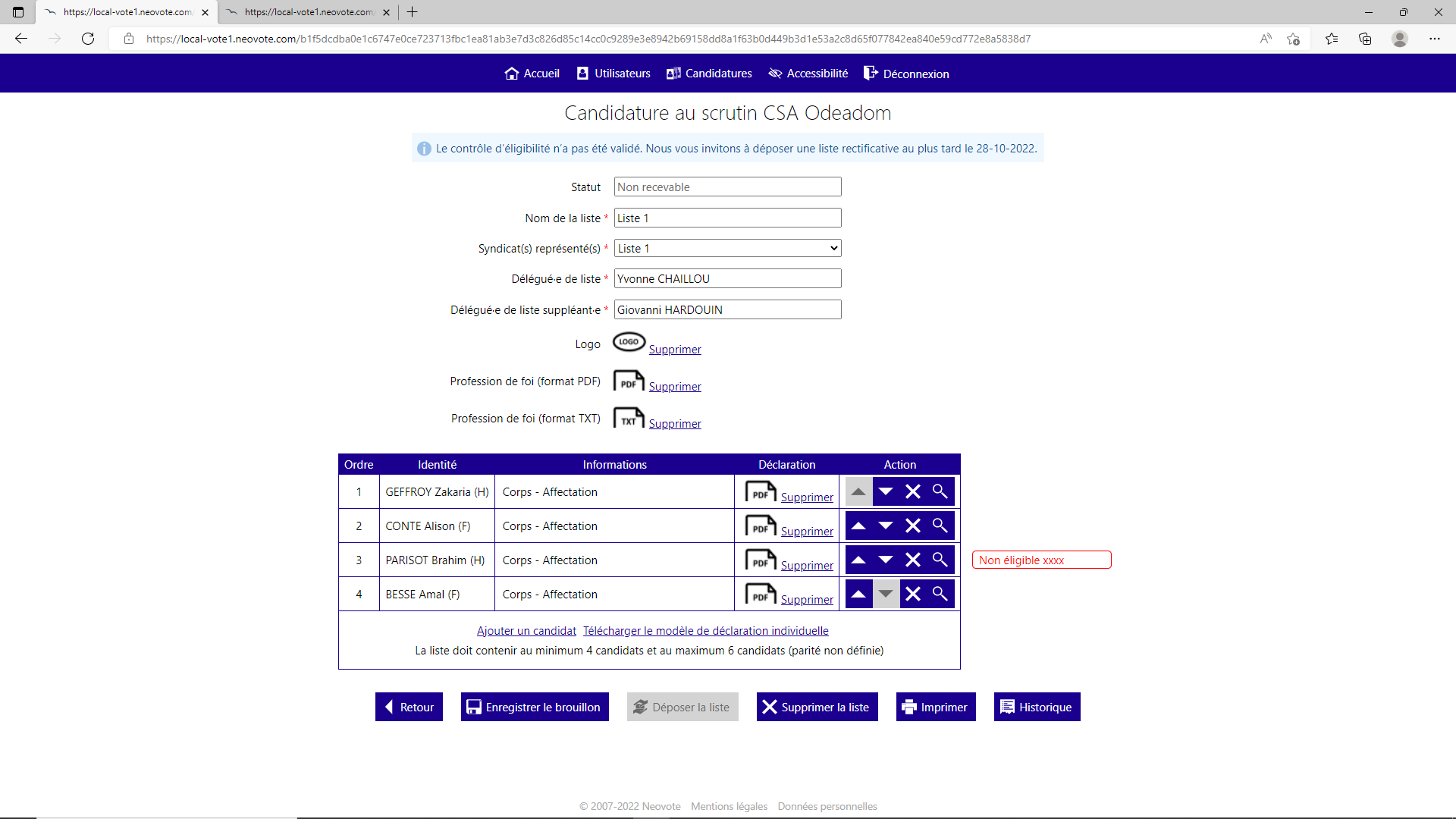 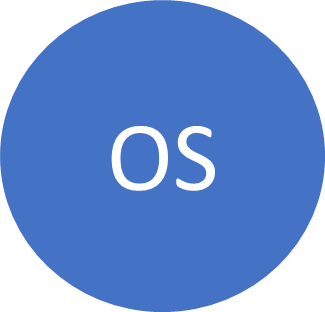 Suite au refus de l’éligibilité d’un ou plusieurs candidats, le profil OS concerné doit :
1-Modifier les champs refusés lors du contrôle
2- Enregistrer à nouveau le brouillon
Nota : Seul le tableau est modifiable, le reste du formulaire ne peut plus être modifié.
Contrôle d’éligibilité
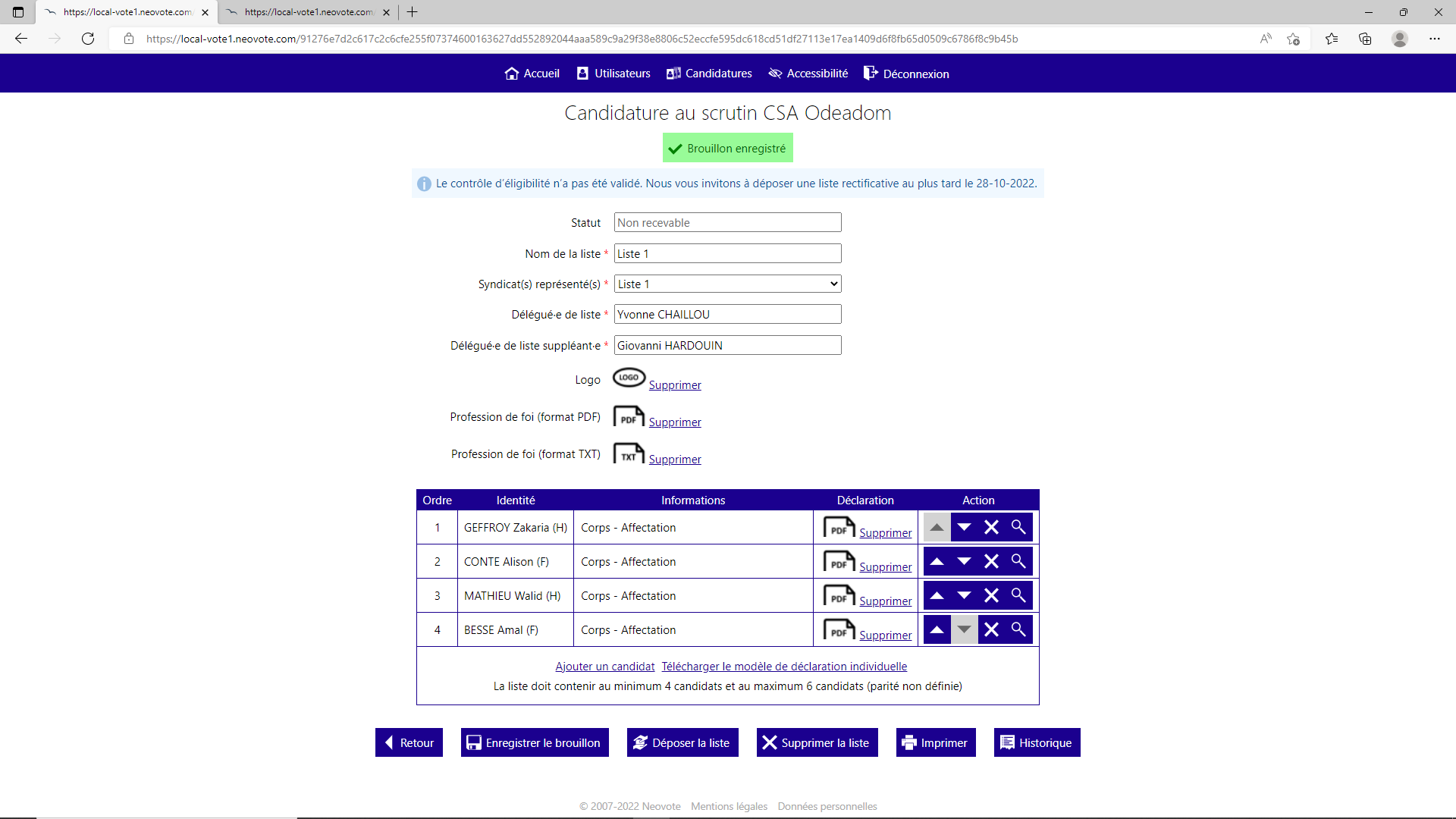 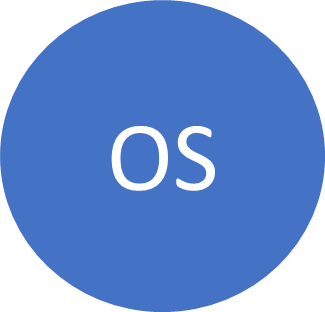 3-Une fois le brouillon enregistré, cliquer sur le bouton « Déposer la liste »
Contrôle d’éligibilité
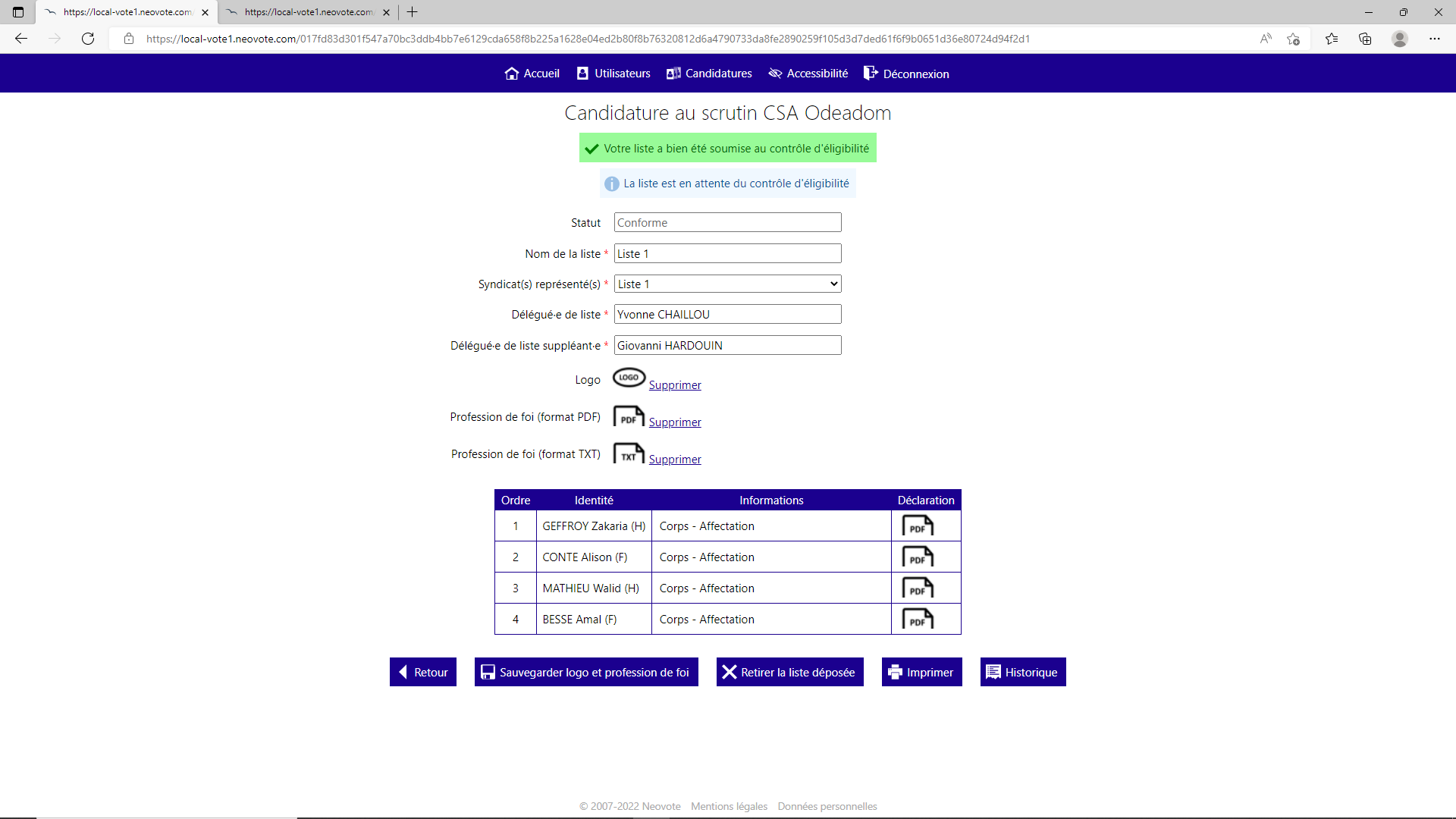 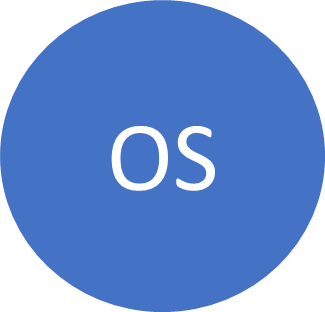 Le statut de la liste devient « Conforme » et un message de confirmation s’affiche en haut de la page
Contrôle d’éligibilité
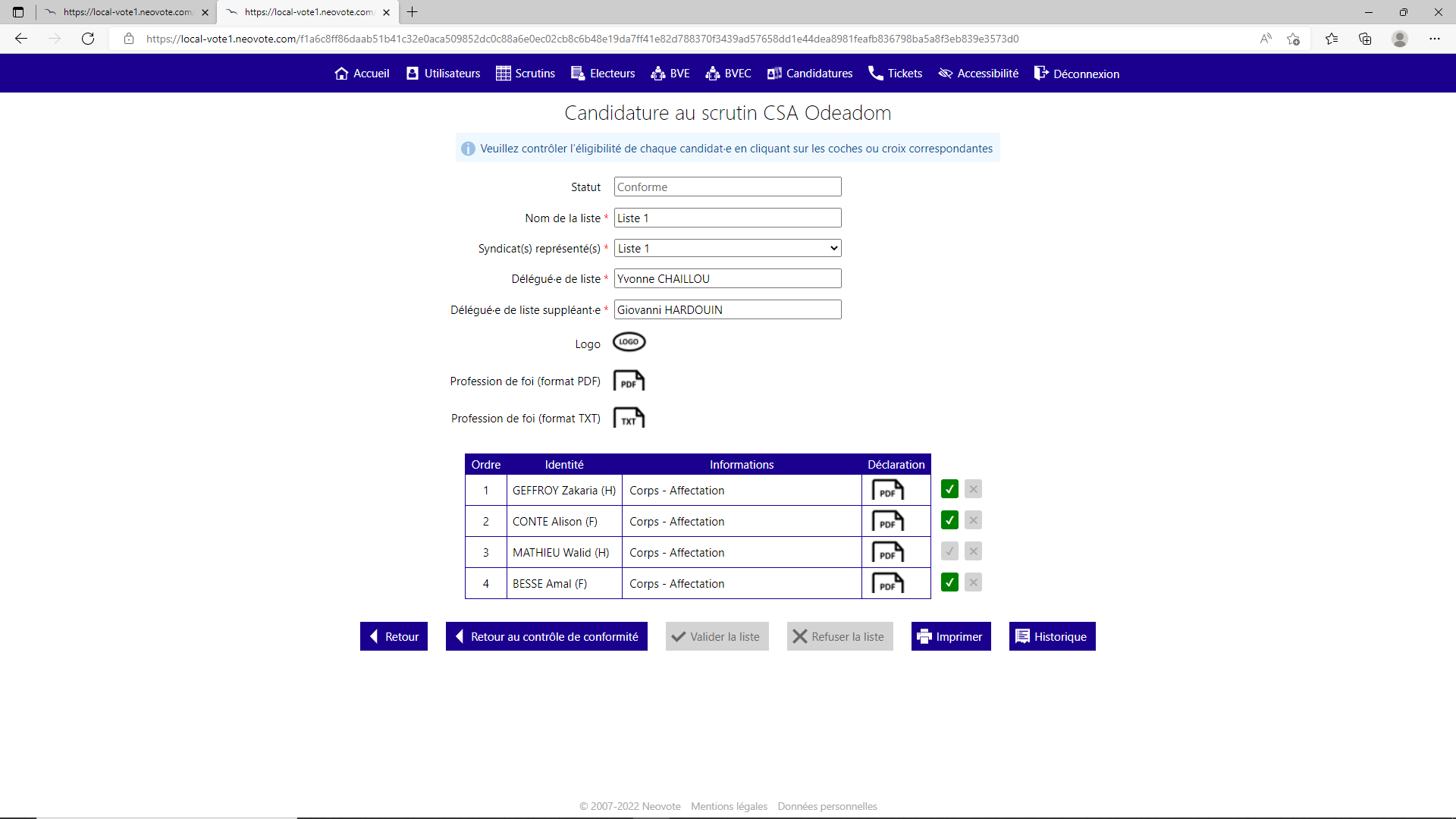 DRH
Lorsque la liste de candidatures est à nouveau soumise au contrôle d’éligibilité :
-les modifications effectuées s’affichent,
-les coches vertes du précédent contrôle s’affichent également,
-tout comme les commentaires. Pour autant, si le candidat a été remplacé, la zone de validation est réinitialisée.
Contrôle d’éligibilité
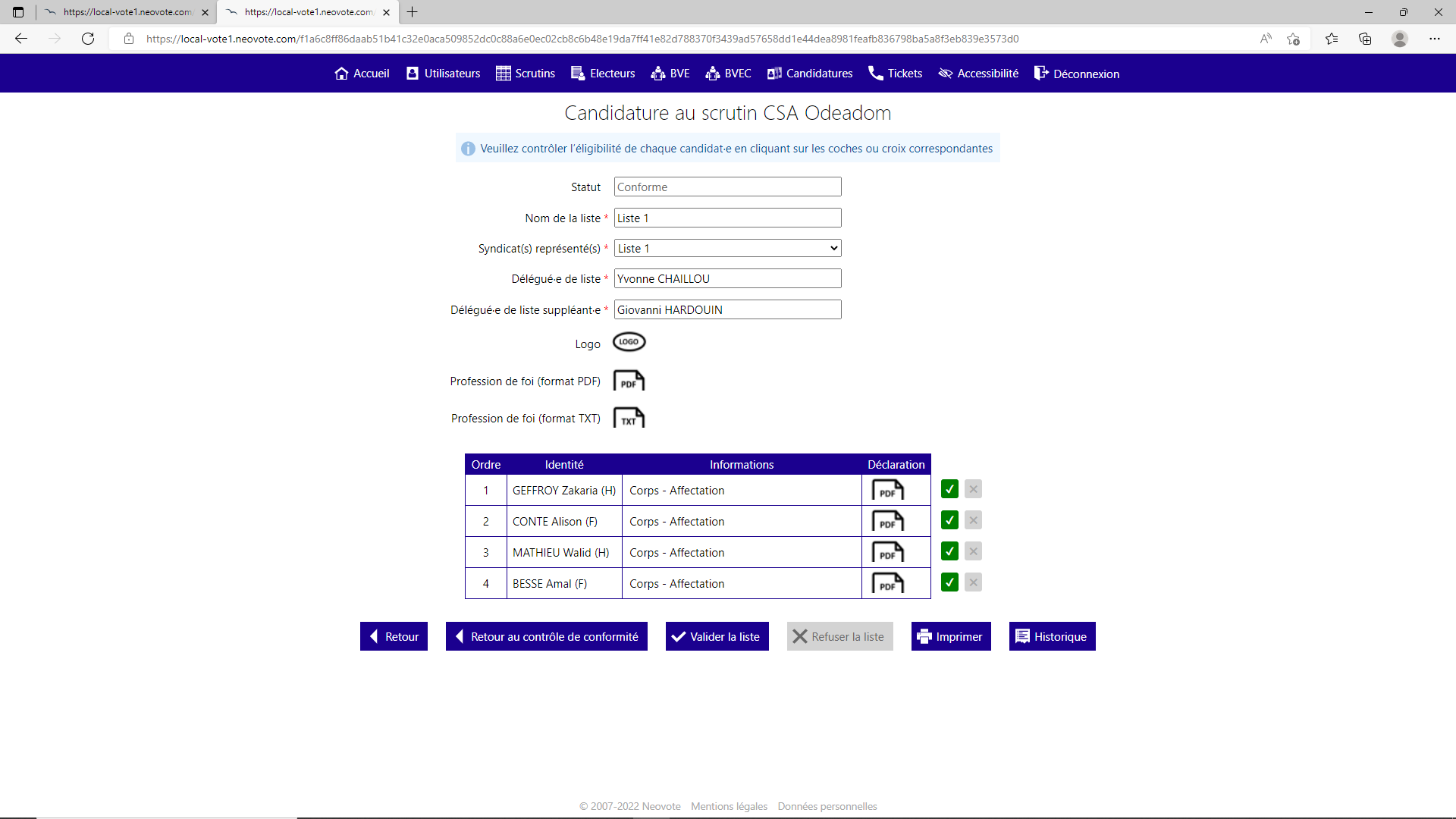 DRH
Le profil DRH peut alors :
-Valider les cases modifiées, puis cliquer sur le bouton « valider la liste », comme dans l’exemple ci-contre
 -Ou bien cliquer à nouveau sur une croix rouge à côté d’un ou plusieurs candidats, puis cliquer sur le bouton « refuser la liste »
Contrôle d’éligibilité
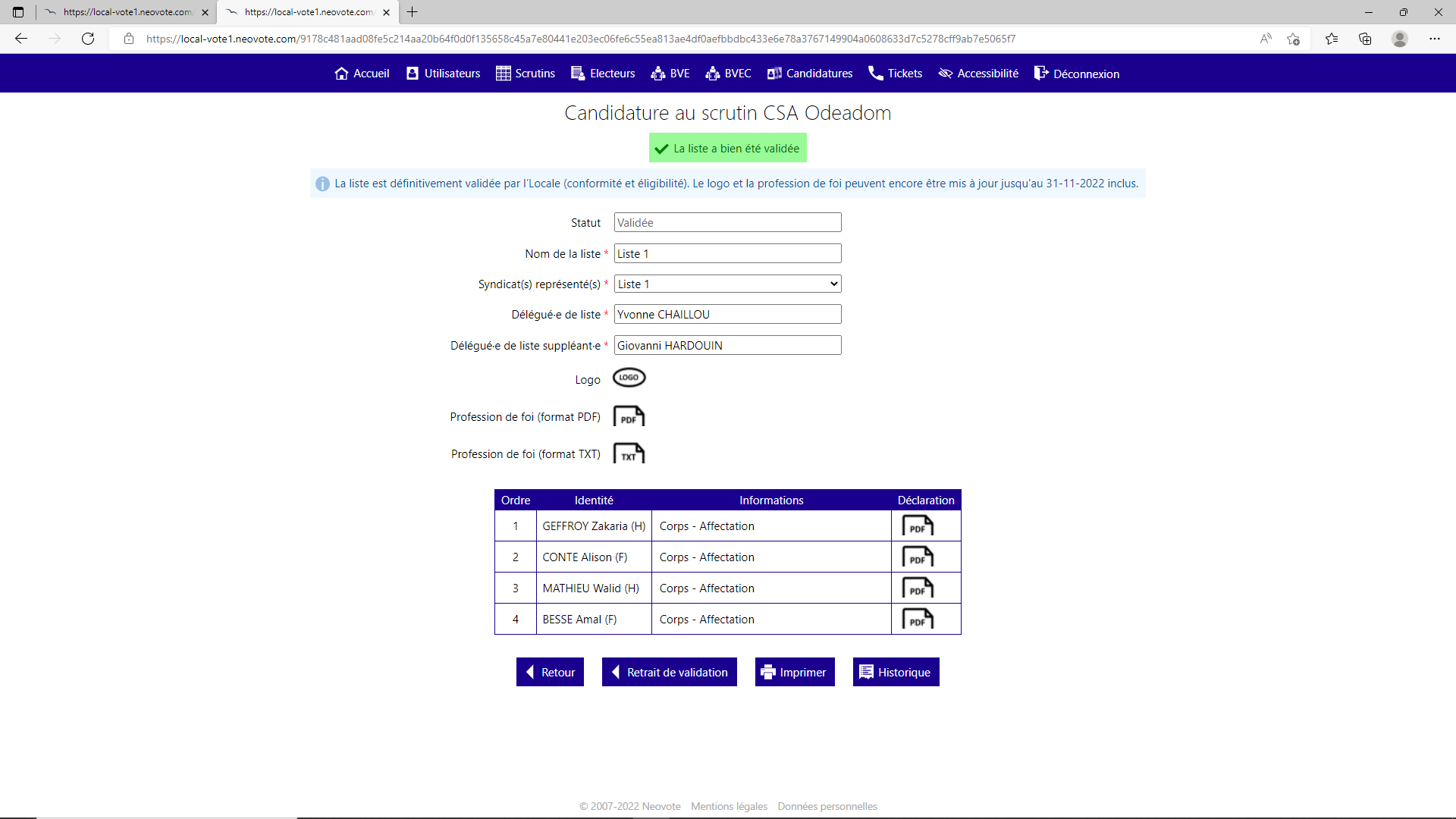 DRH
Après validation par le profil DRH :
1-le statut de la liste devient « Validée», 
2-un message de confirmation s’affiche en haut de la page,
3-un email de notification est envoyé aux profils OS concernés.
Contrôle d’éligibilité
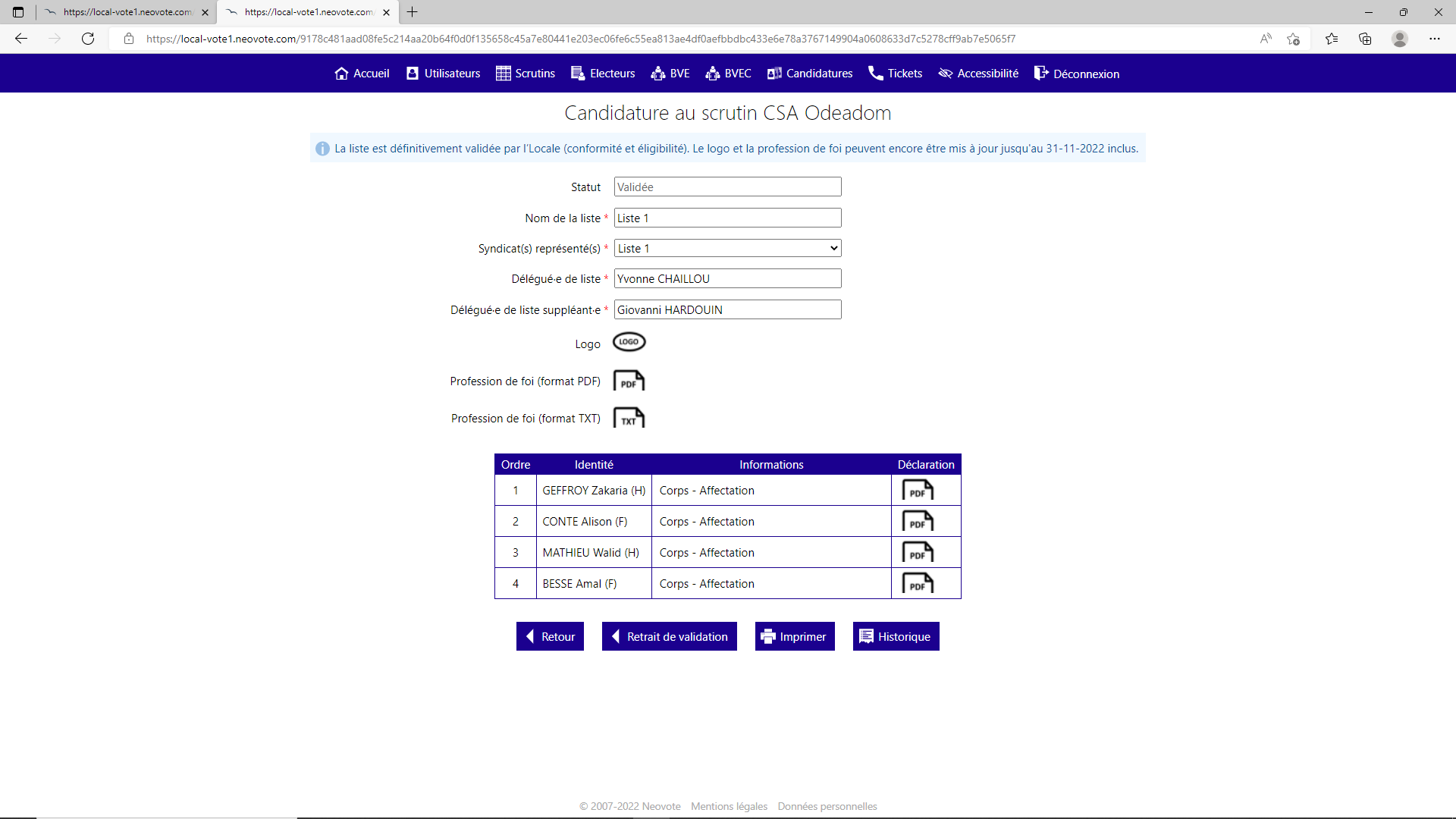 DRH
En cas d’erreur, le profil DRH peut décider de revenir à l’étape du contrôle d’éligibilité, en cliquant sur le bouton « Retrait de validation »
Contrôle d’éligibilité
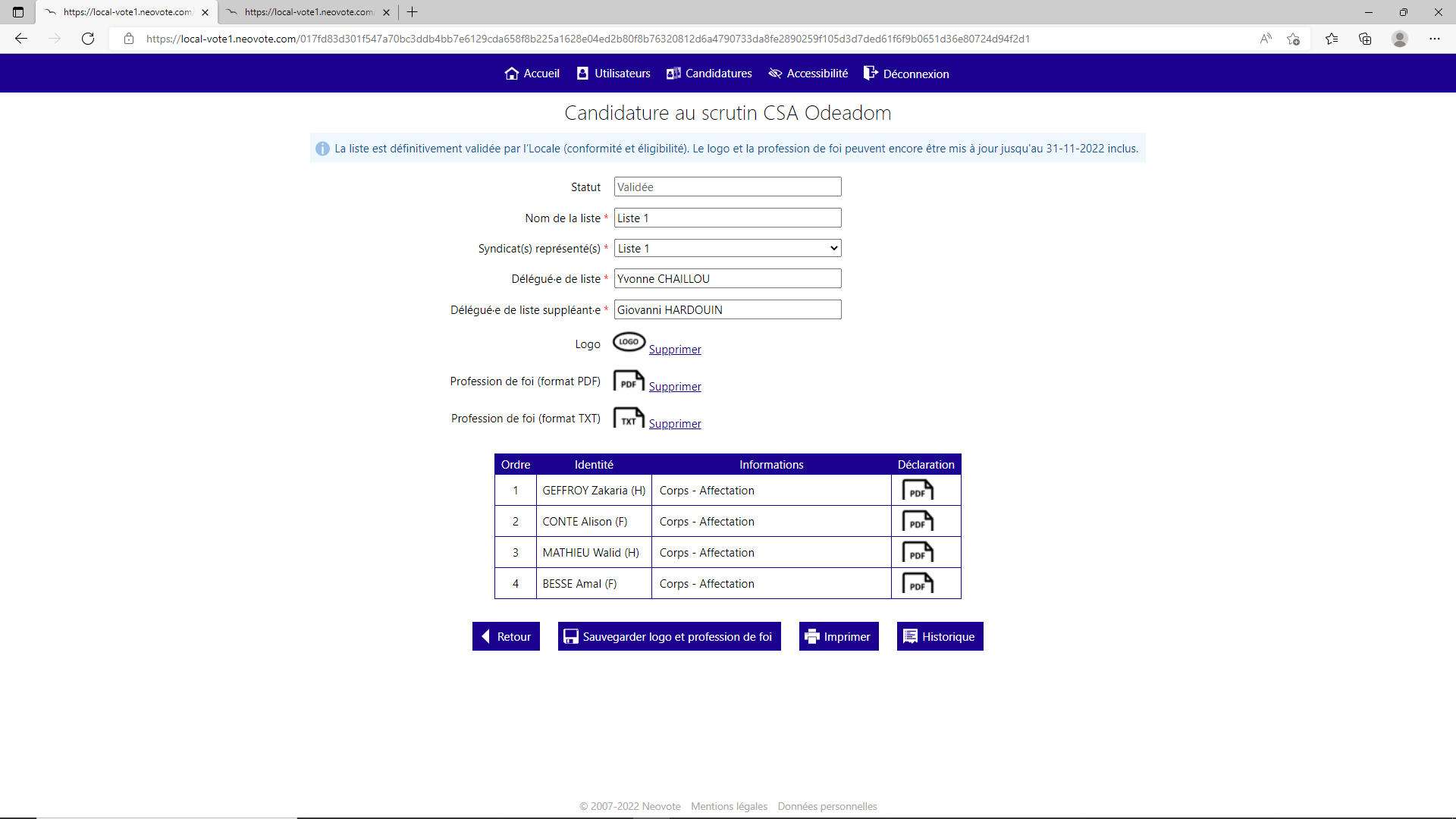 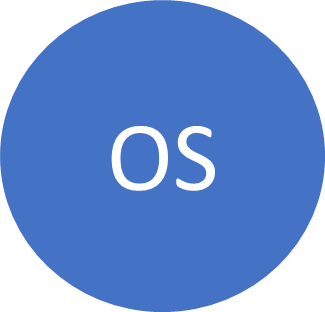 Une fois la liste définitivement validée par le profil DRH :
Le profil OS concerné a la possibilité de mettre à jour le logo et la profession de foi jusqu’à la date butoir, mais ne peut plus retirer la liste
2.Illustrations de l’espace de gestion des utilisateurs
Espace de gestion des utilisateurs
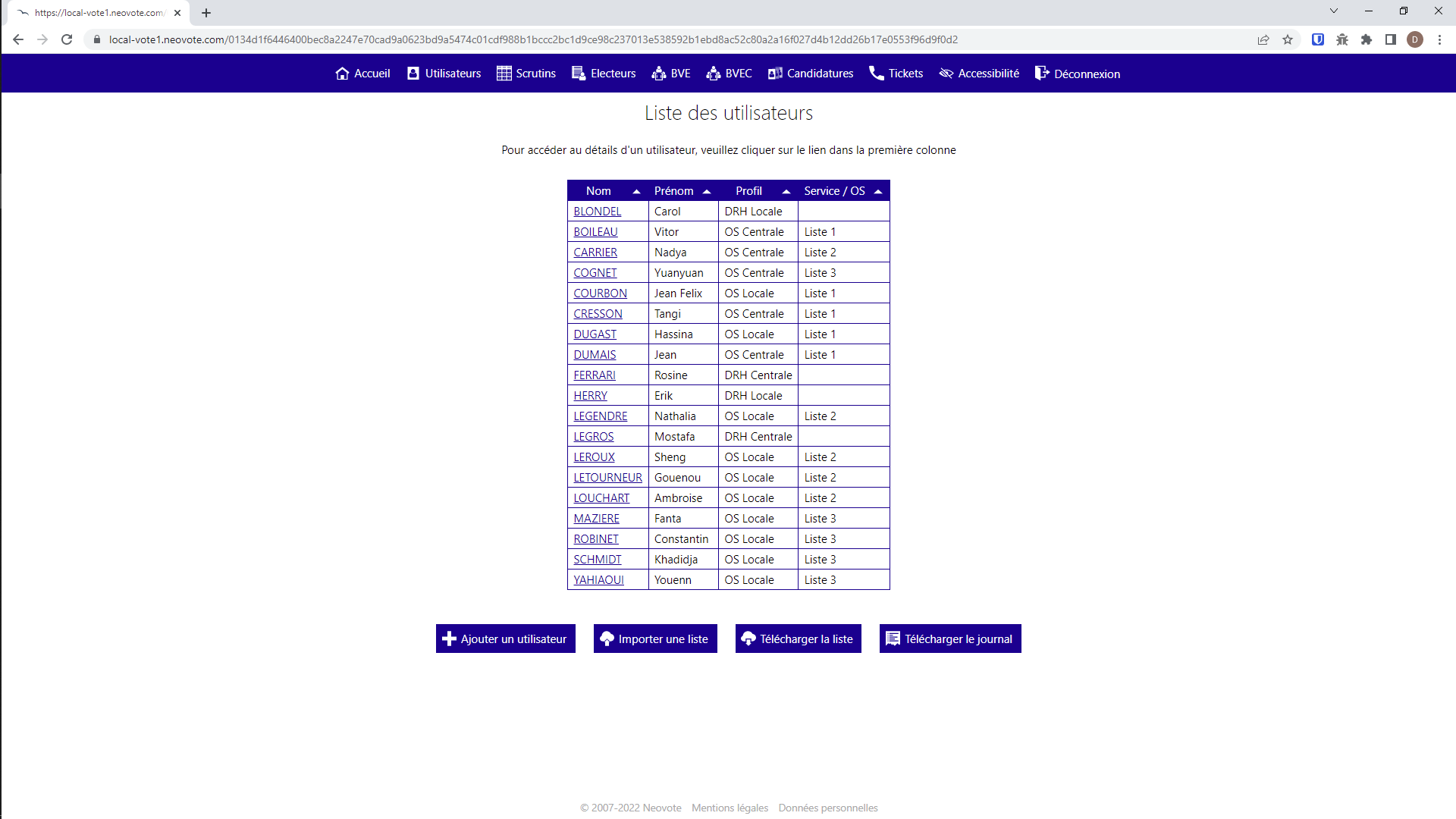 DRH
centrale
L’espace de gestion des utilisateurs n’est accessible qu’aux profils de DRH centrales

Ci-contre la page d’accueil de l’espace de gestion des utilisateurs, accessible depuis l’onglet « Utilisateurs »
Espace de gestion des utilisateurs
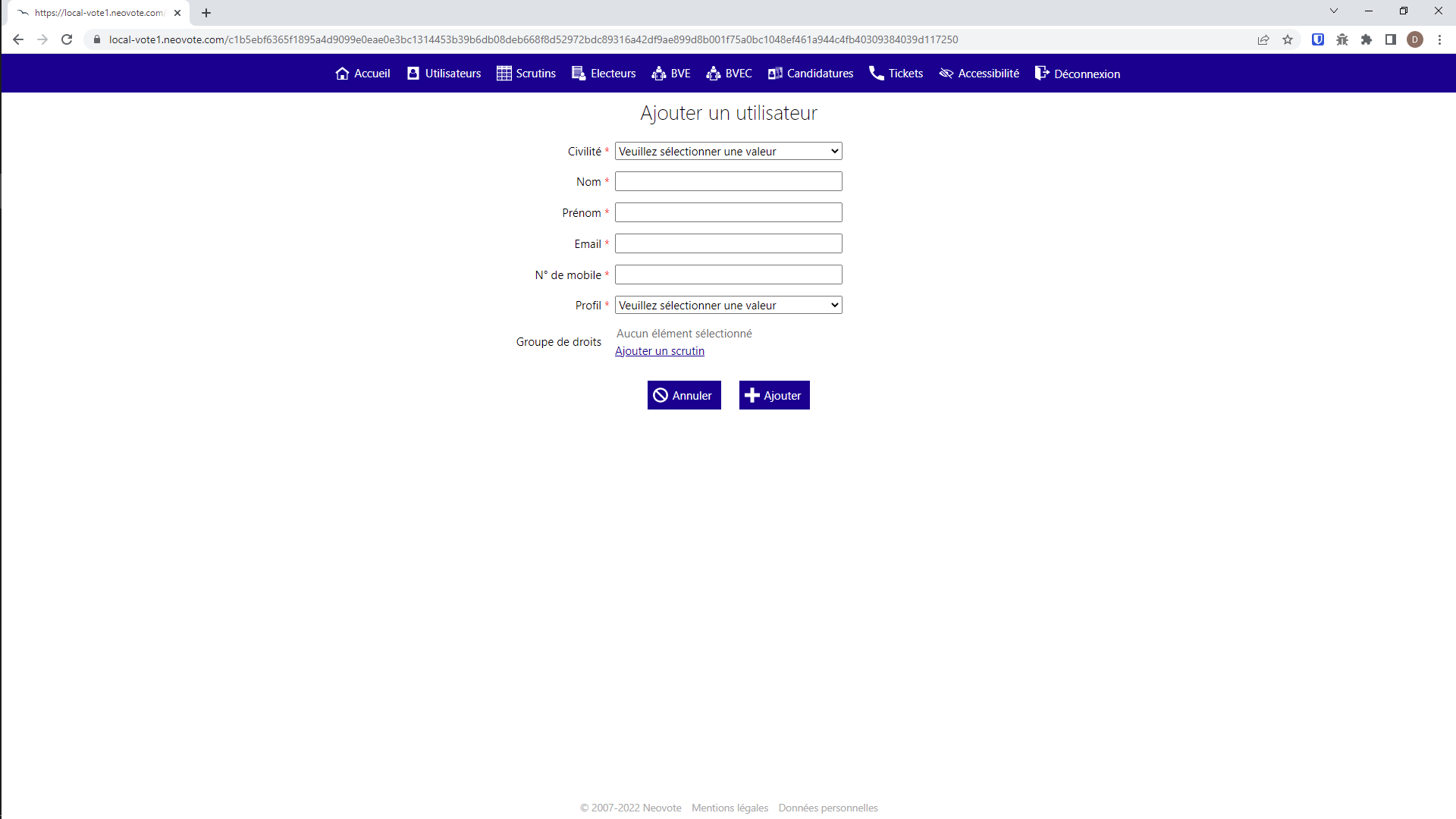 DRH
centrale
Pour ajouter un utilisateur, il faut :

1-Compléter les champs précédés d’une * orange
Espace de gestion des utilisateurs
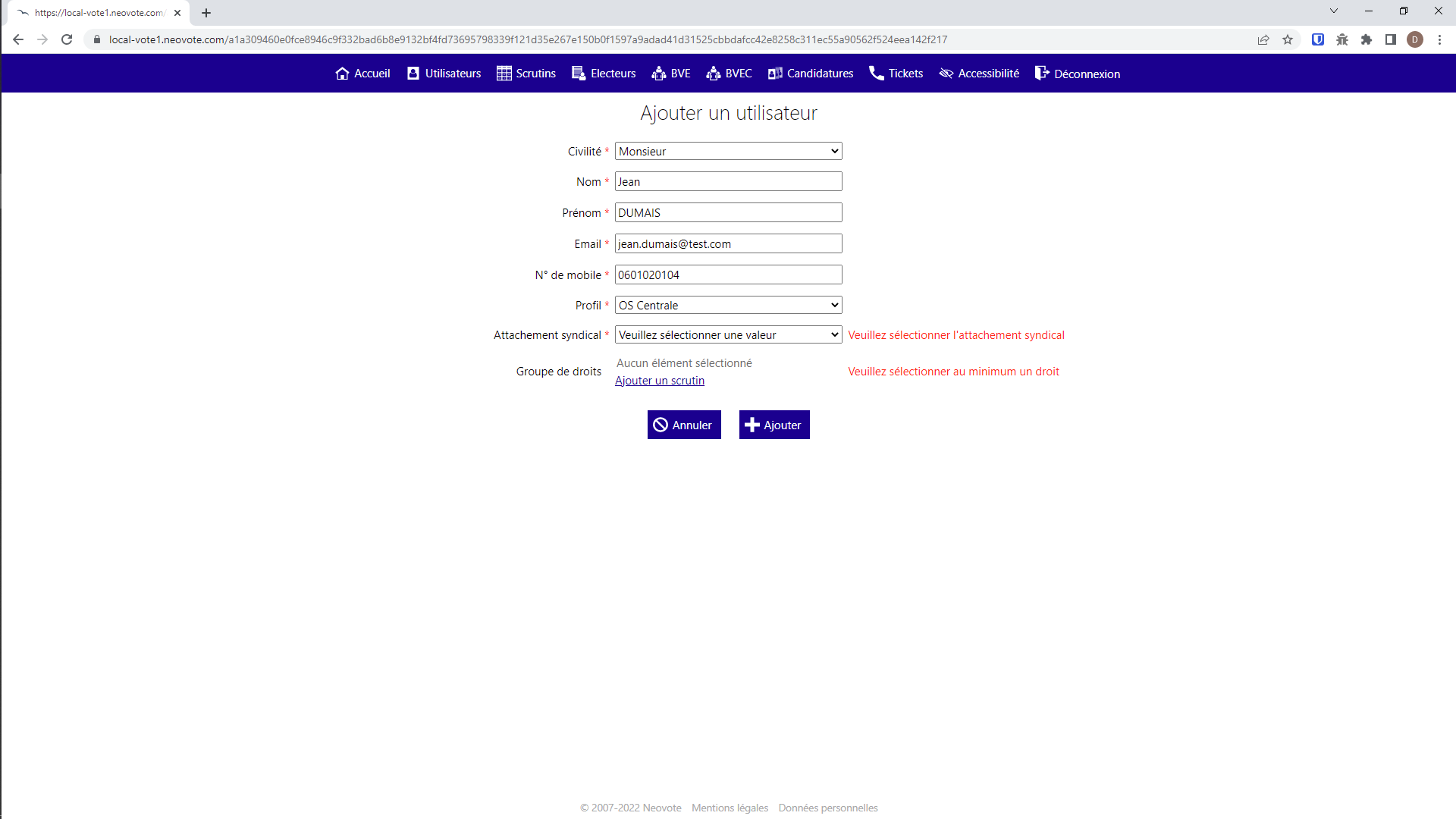 DRH
centrale
En cas d’ajout d’un utilisateur profil « OS » :
2-Sélectionner l’attachement syndicale de l’utilisateur
Espace de gestion des utilisateurs
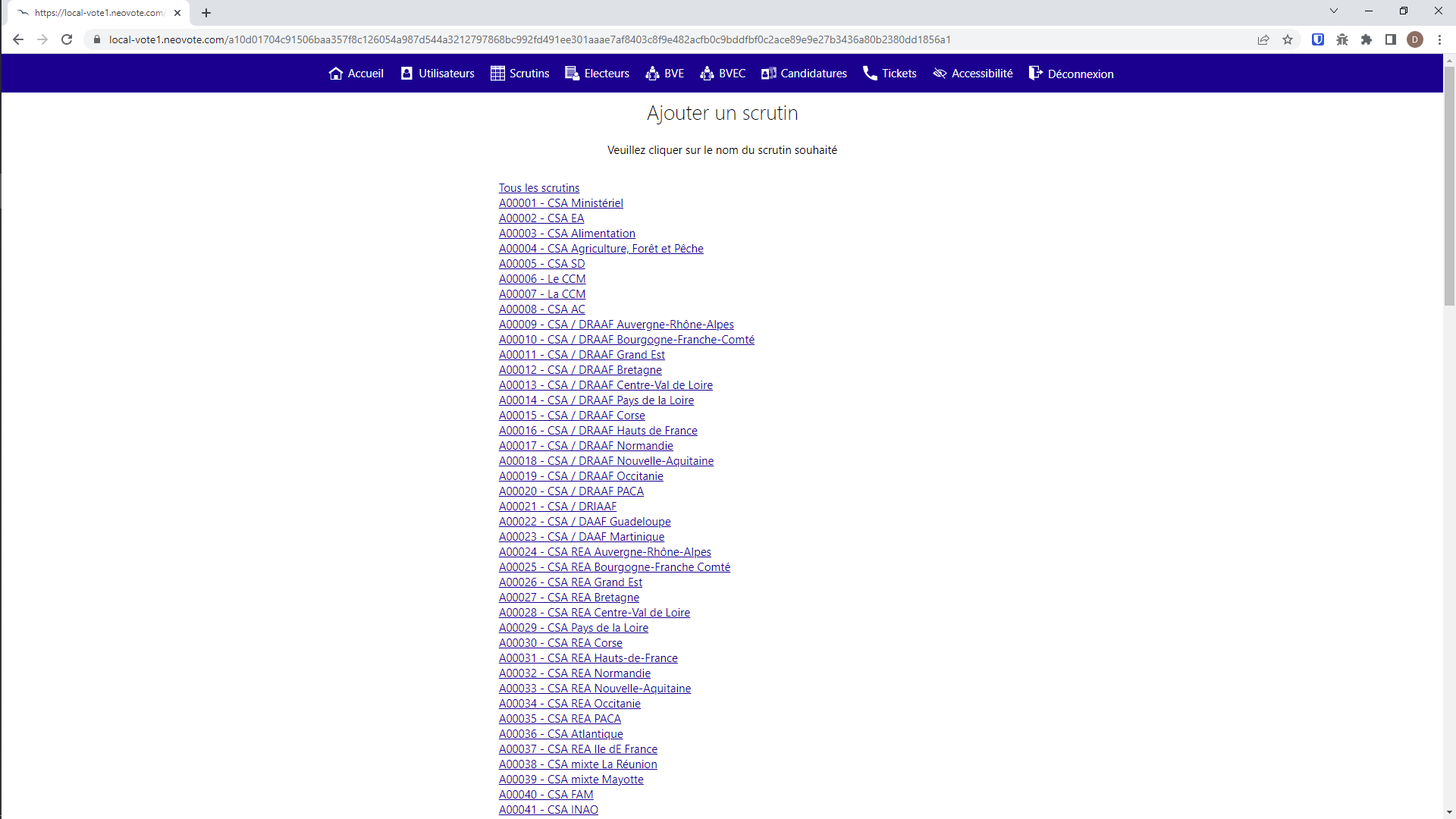 DRH
centrale
3-Ajouter un ou plusieurs scrutins
Espace de gestion des utilisateurs
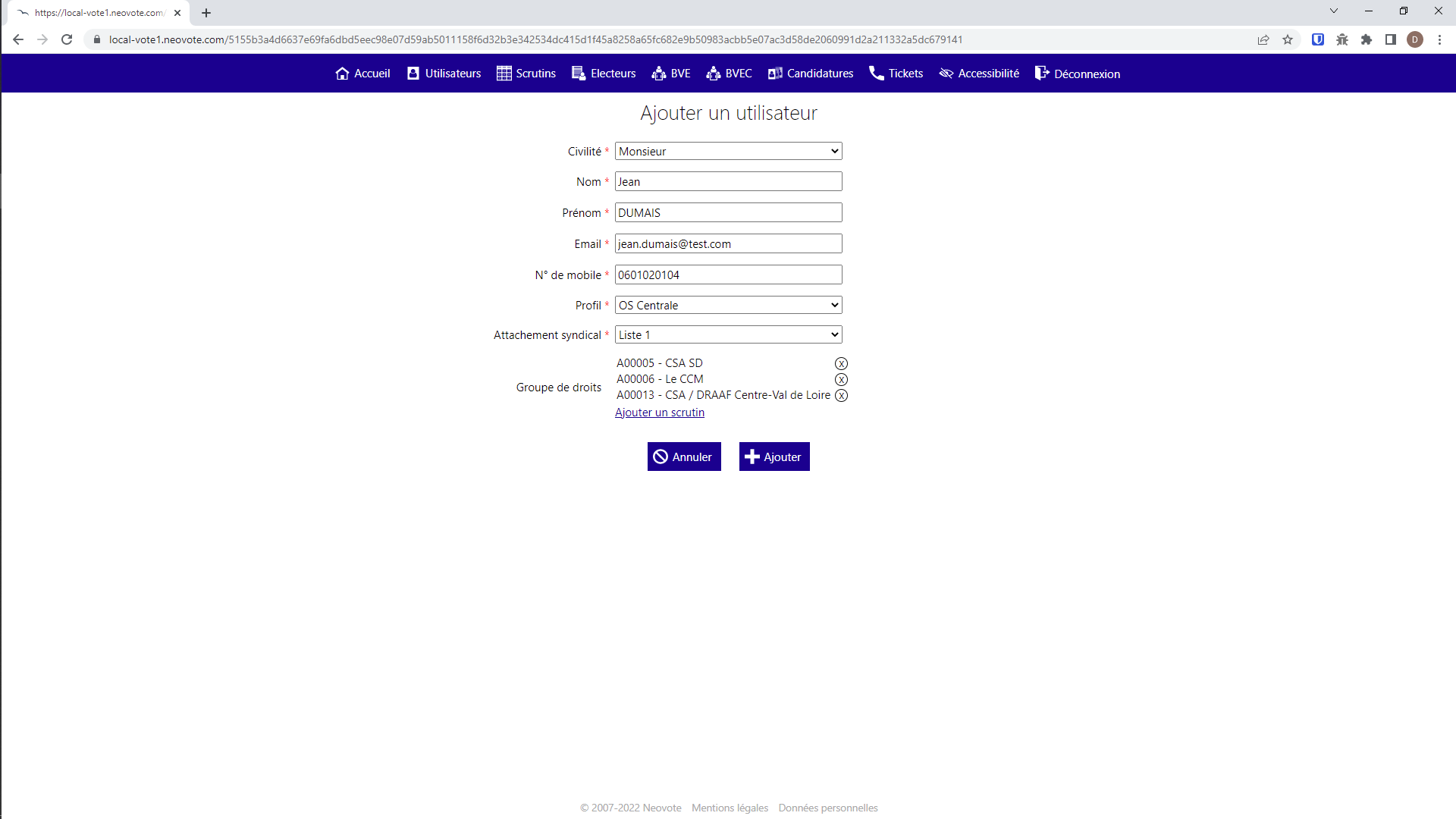 4-Cliquer sur le bouton « Ajouter » une fois la fiche complétée
DRH
centrale
Espace de gestion des utilisateurs
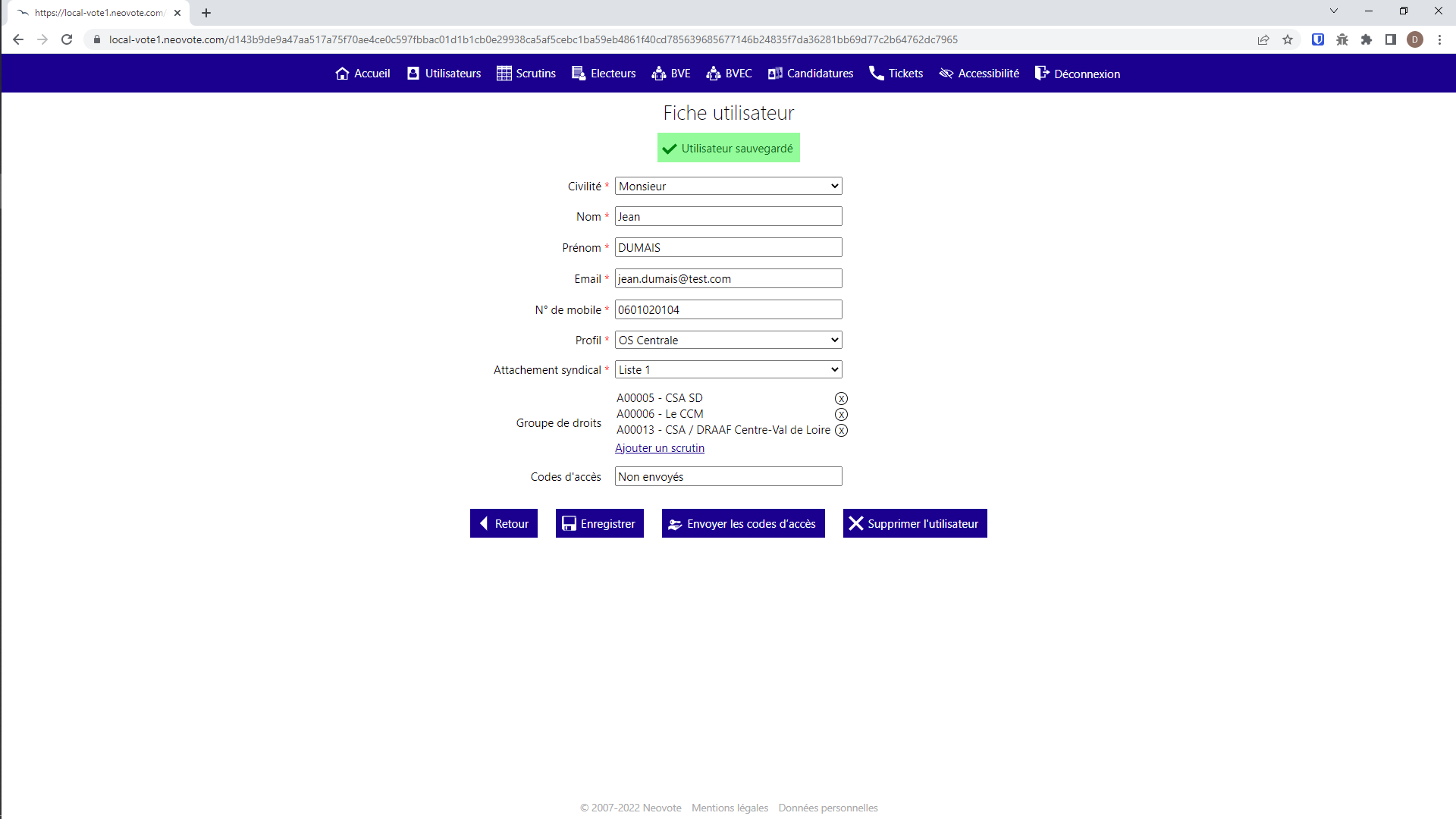 DRH
centrale
Une fois l’utilisateur sauvegardé :
5-Cliquer sur le bouton « Envoyer les codes d’accès »
Espace de gestion des utilisateurs
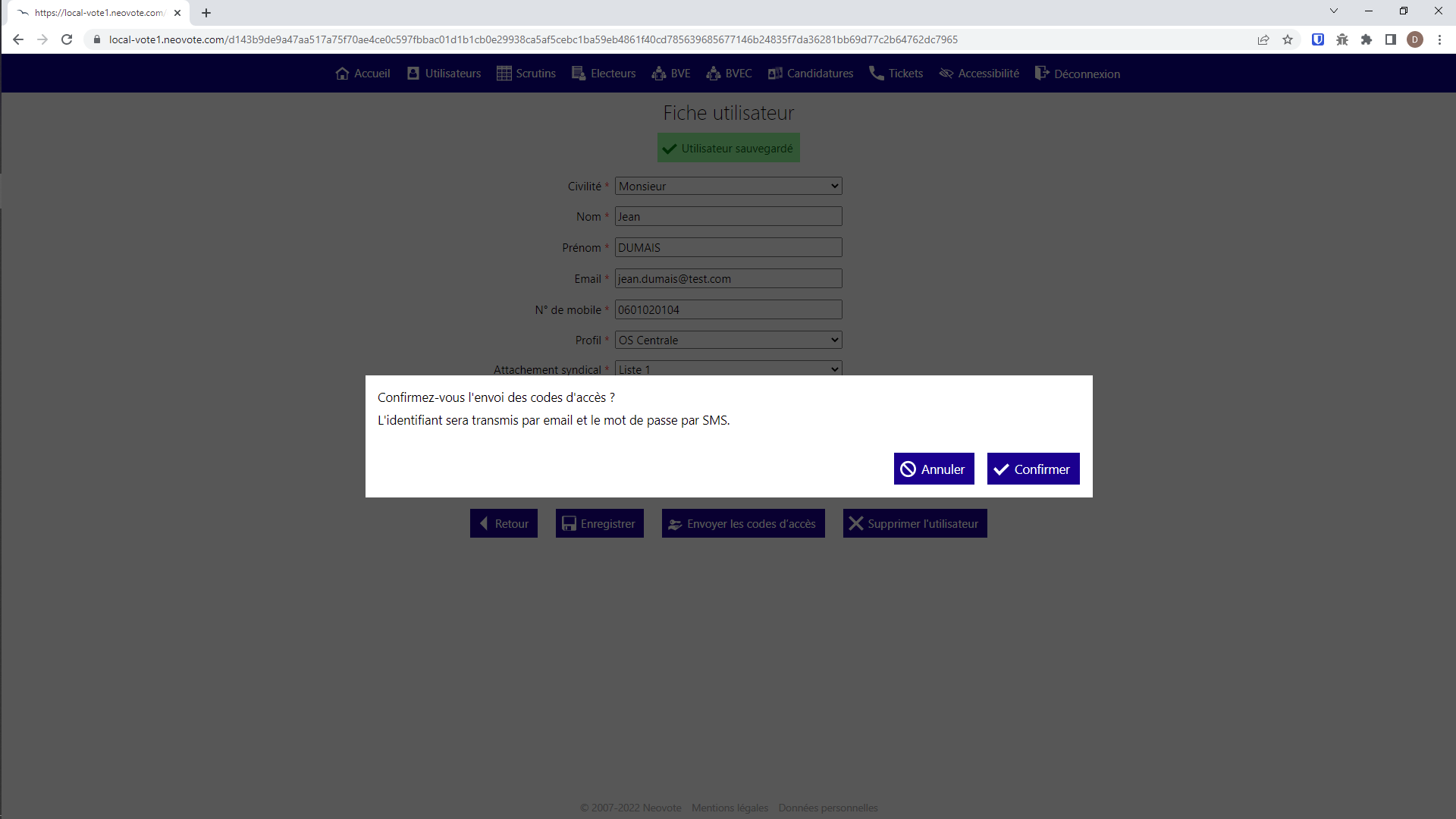 DRH
centrale
6-Confirmer l’envoi des codes d’accès

L’identifiant est transmis par email, et le mot de passe par SMS
Espace de gestion des utilisateurs
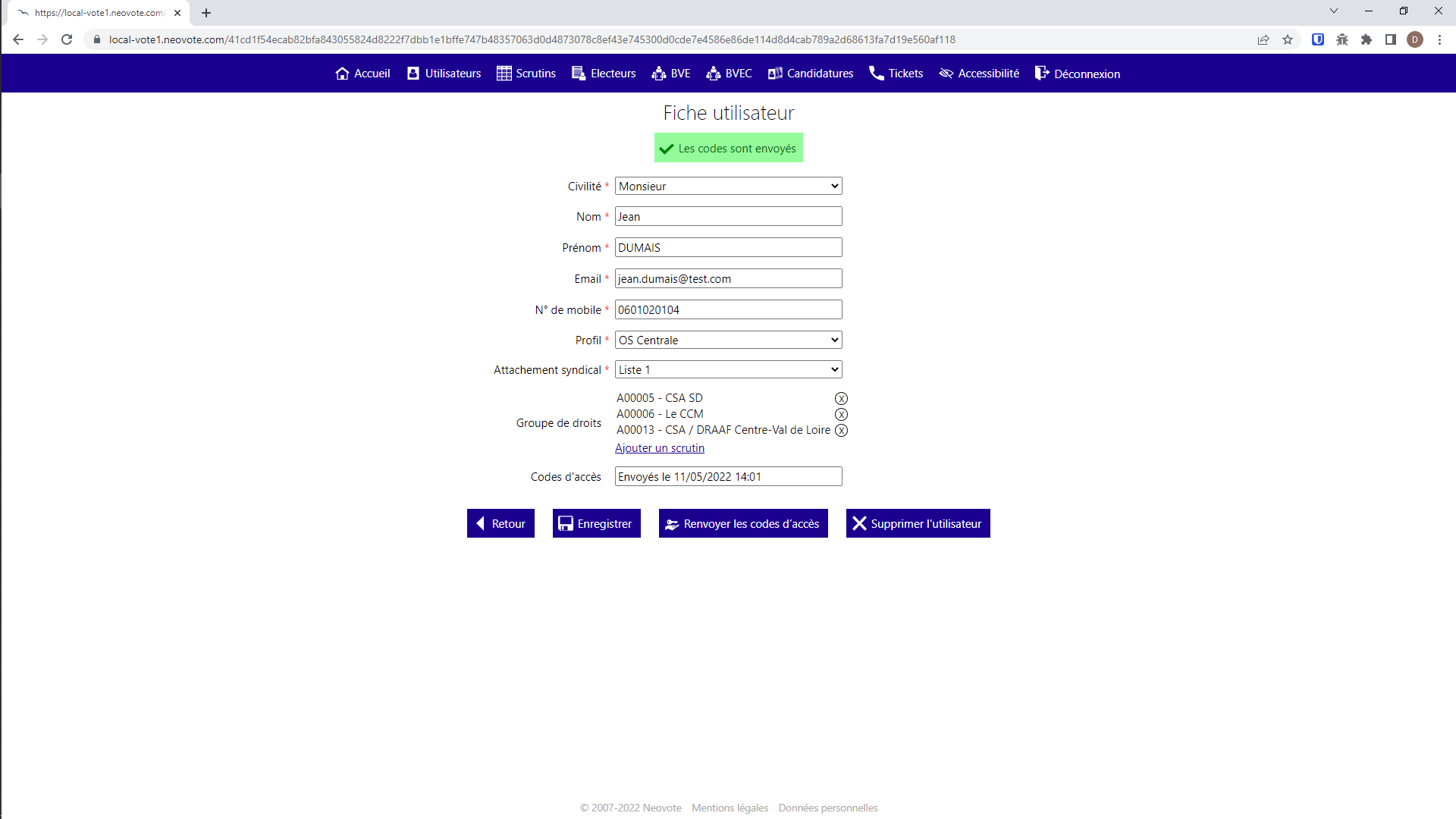 DRH
centrale
Il est possible de renvoyer les codes d’accès d’un utilisateur, en cliquant sur « Renvoyer les codes d’accès »

Les nouveaux codes annulent et remplacent les précédents
Espace de gestion des utilisateurs
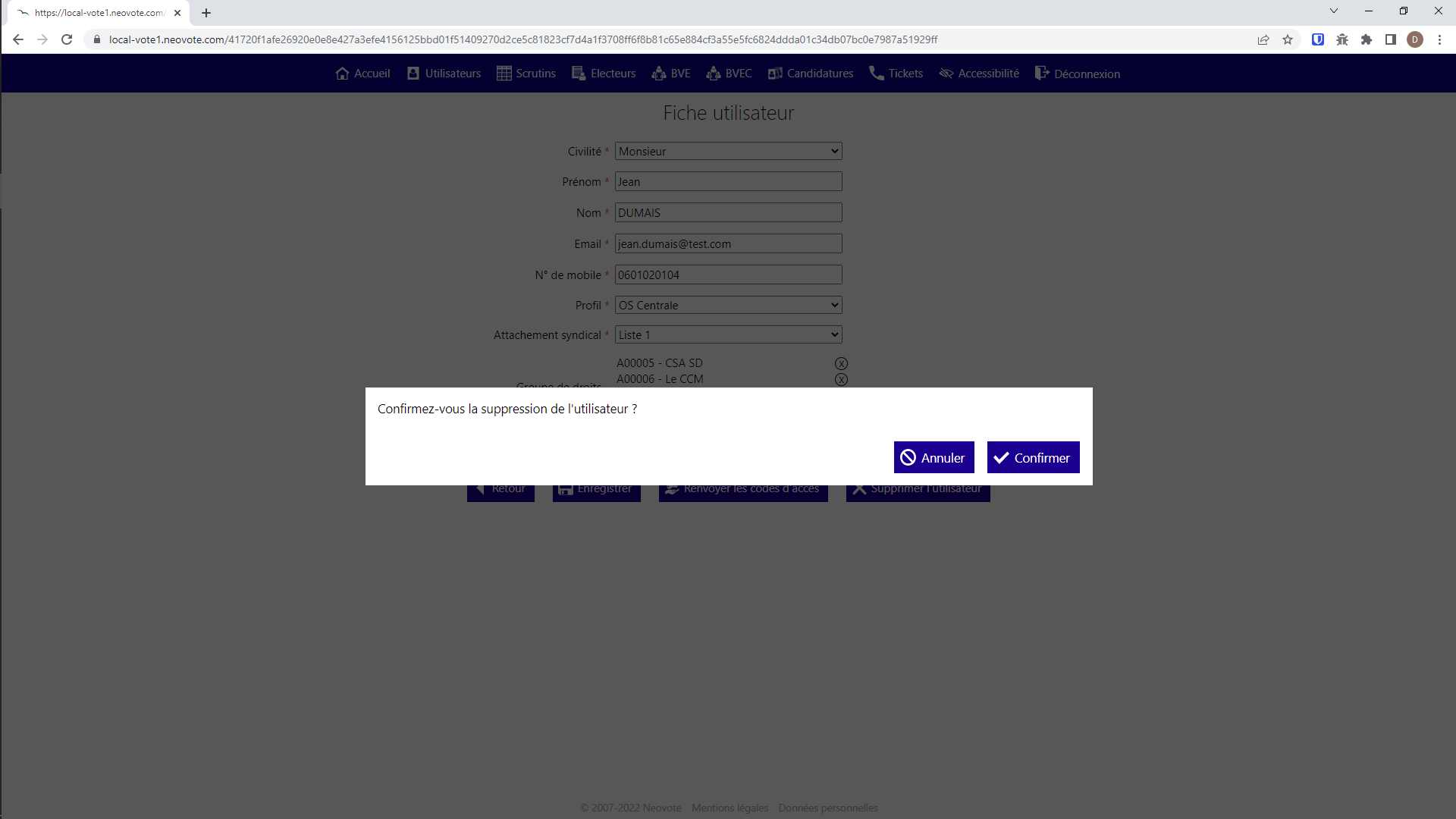 DRH
centrale
Pour supprimer un utilisateur, il faut :

1-Ouvrir sa fiche utilisateur
2-Cliquer sur le bouton « Supprimer l’utilisateur »

3-Cliquer sur le bouton « Confirmer »
Espace de gestion des utilisateurs
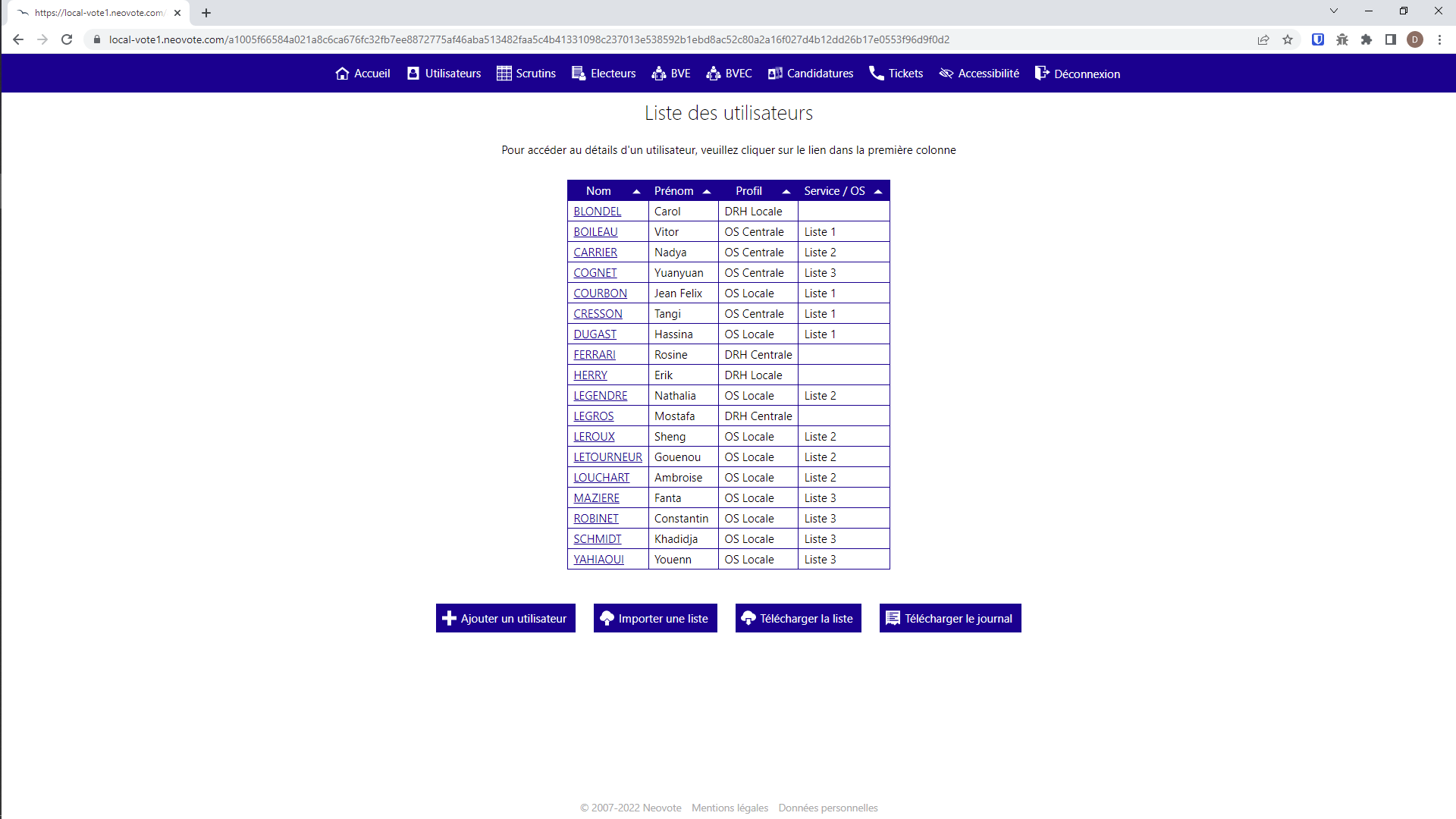 DRH
centrale
Pour importer une liste d’utilisateurs, il faut :

1-Ouvrir l’espace de gestion des utilisateurs, en cliquant sur l’onglet « Utilisateurs »

2-Cliquer sur le bouton « Importer une liste »
Espace de gestion des utilisateurs
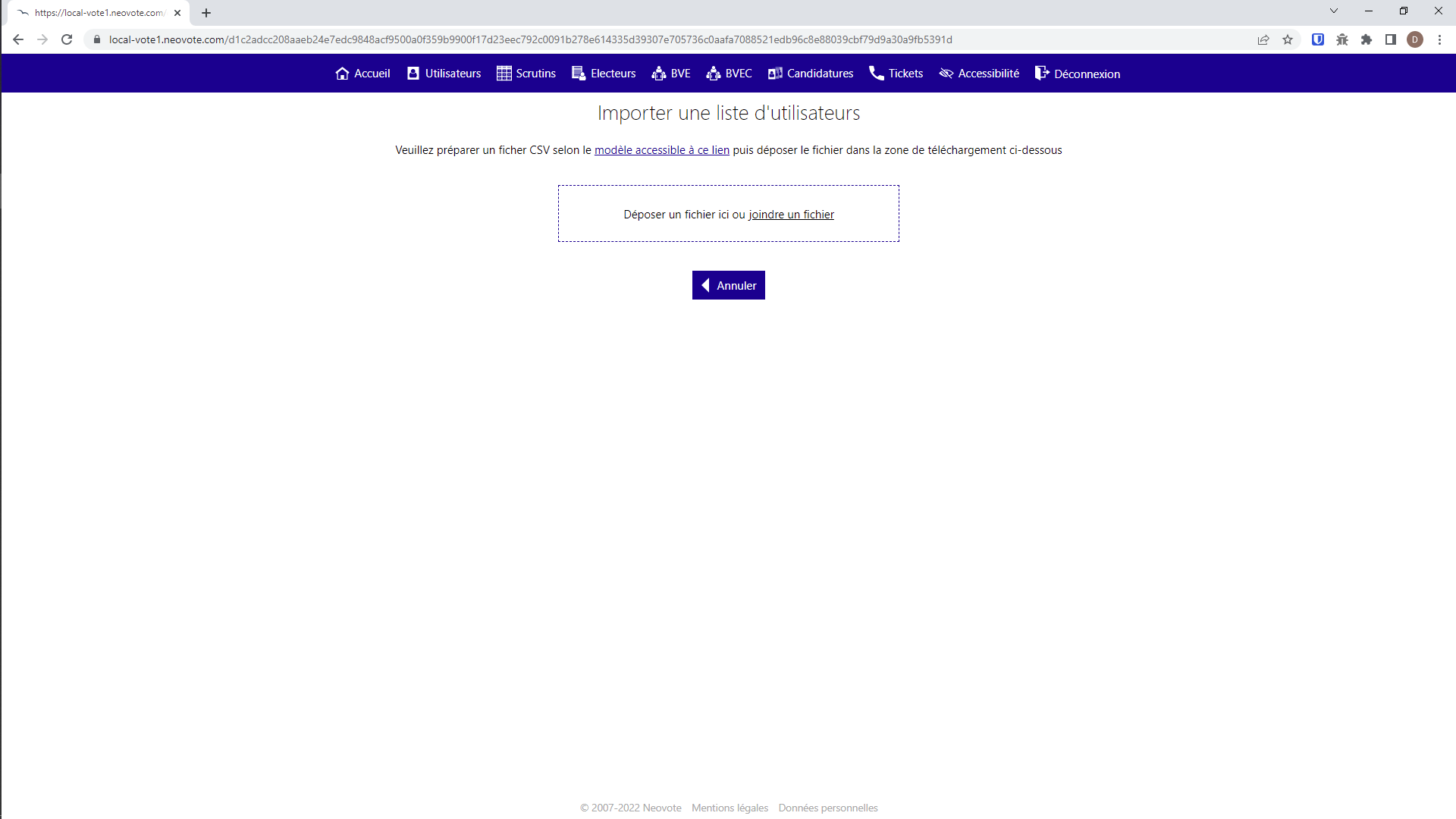 DRH
centrale
3-Télécharger le modèle de liste
4-Créer un fichier au format CSV respectant le modèle téléchargé
5-Déposer ou bien joindre le fichier CSV contenant la liste
Espace de gestion des utilisateurs
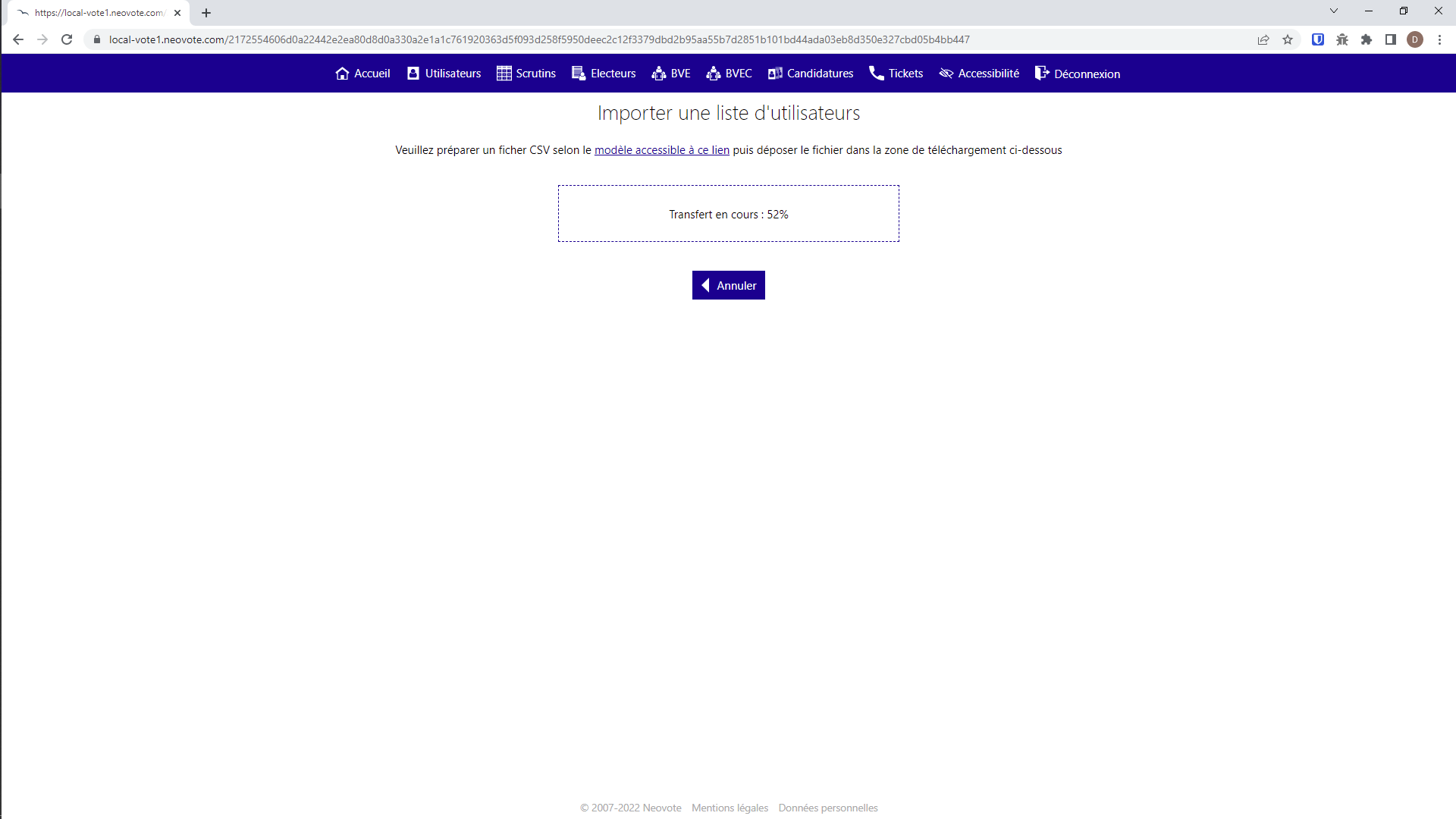 DRH
centrale
6-Patienter jusqu’au transfert complet de la liste
Espace de gestion des utilisateurs
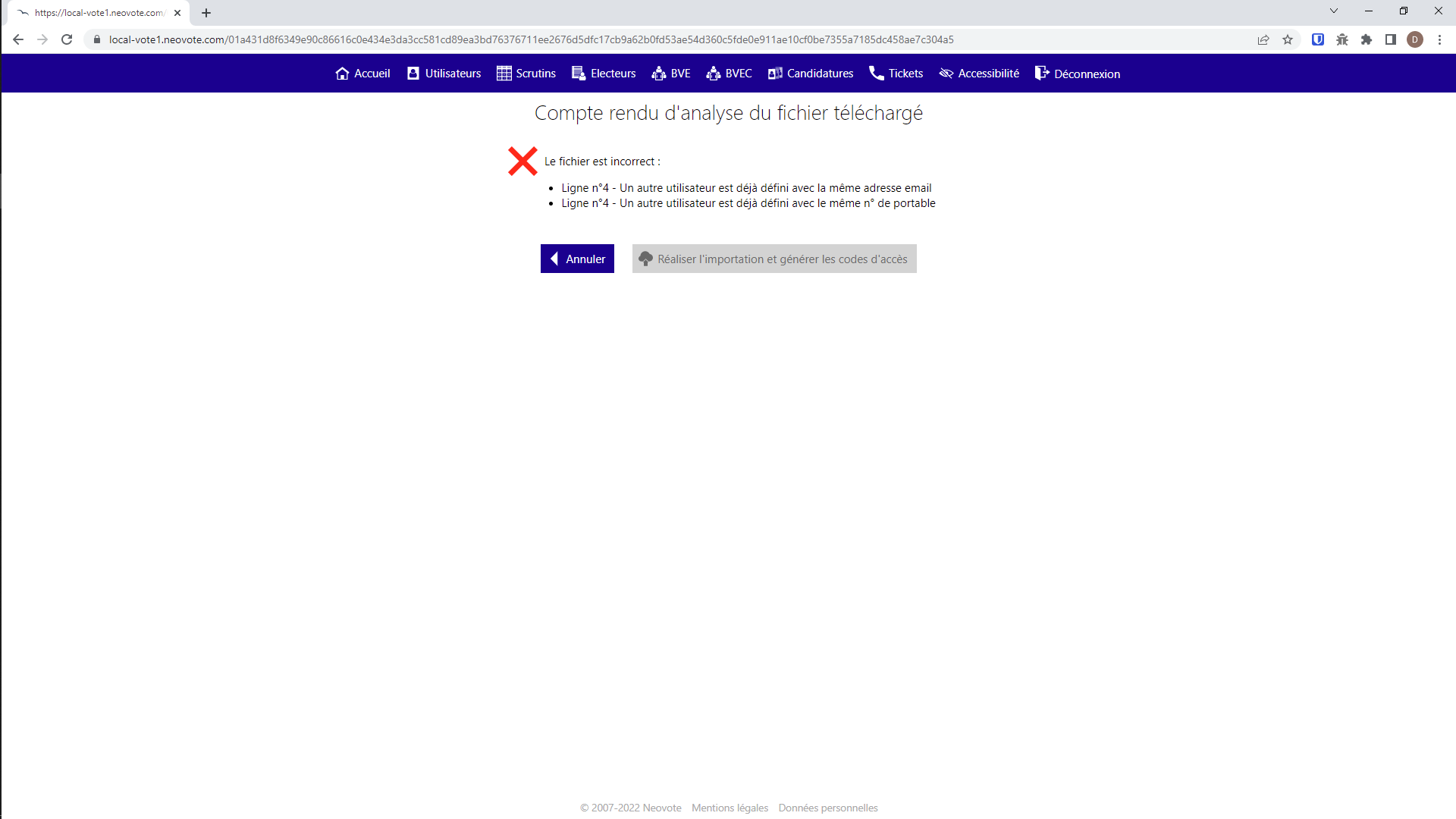 DRH
centrale
Hypothèse 1 :
Le fichier est analysé puis déclaré incorrect

Un compte rendu permet d’identifier les problèmes détectés sur le fichier téléchargé
Espace de gestion des utilisateurs
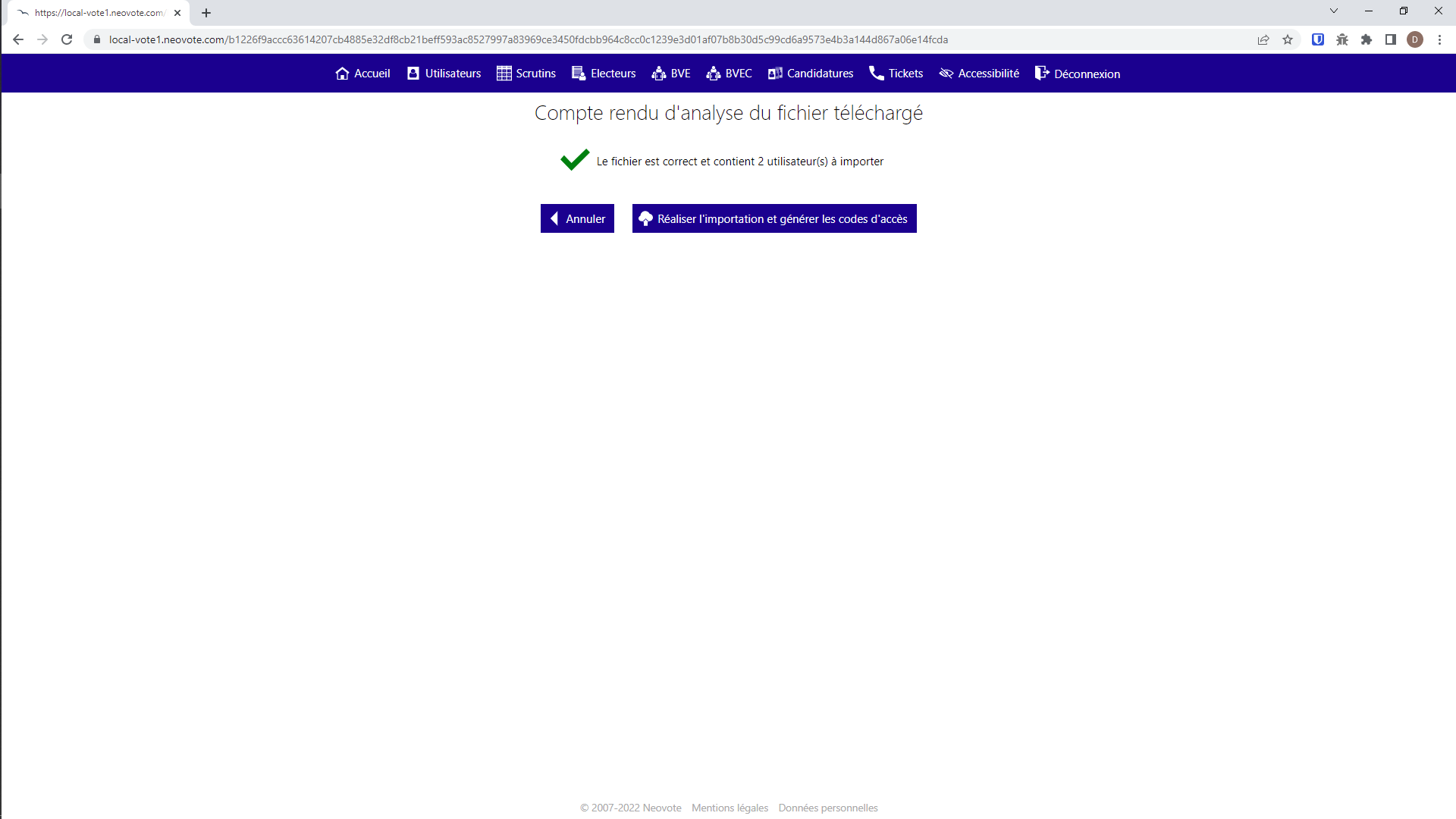 DRH
centrale
Hypothèse 2 :
Le fichier est analysé puis déclaré correct

Cliquer sur le bouton « Réaliser l’importation et générer les codes d’accès » pour valider l’importation du fichier
Espace de gestion des utilisateurs
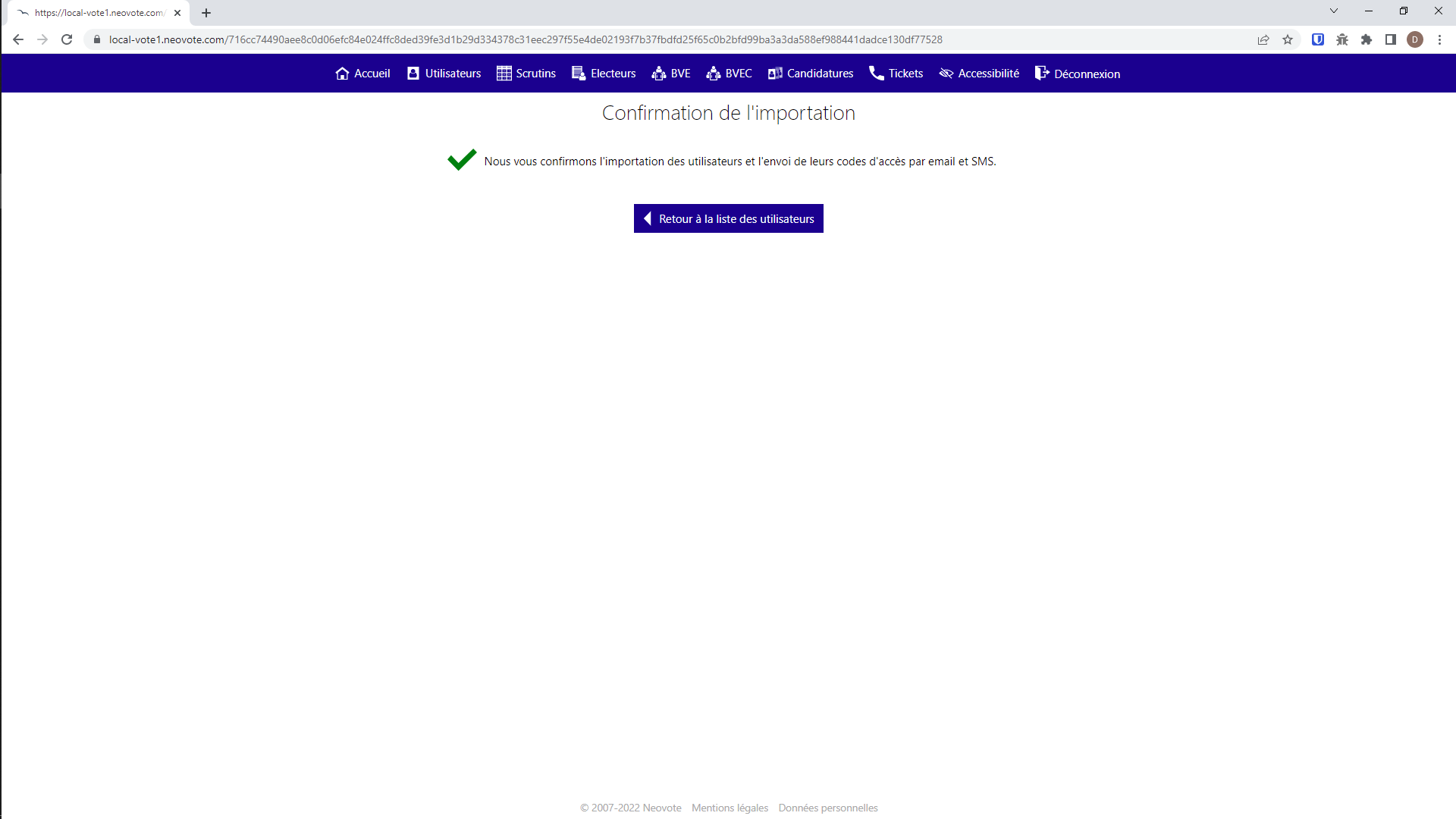 DRH
centrale
Un message de confirmation de l’importation et de l’envoi des codes aux utilisateurs s’affiche
Espace de gestion des utilisateurs
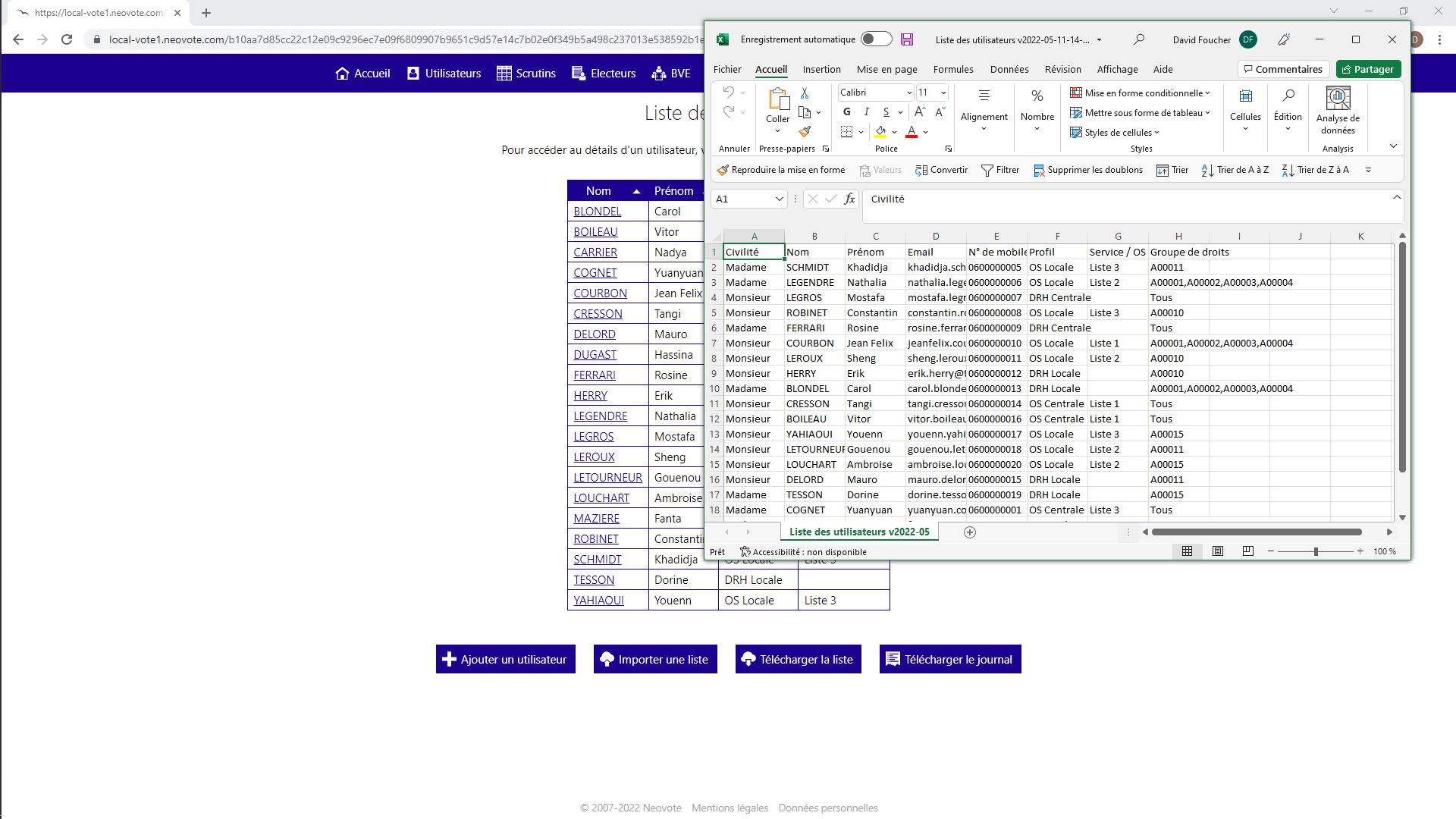 DRH
centrale
Il est possible d’exporter la liste des utilisateurs, en cliquant sur le bouton « Télécharger la liste »
Espace de gestion des utilisateurs
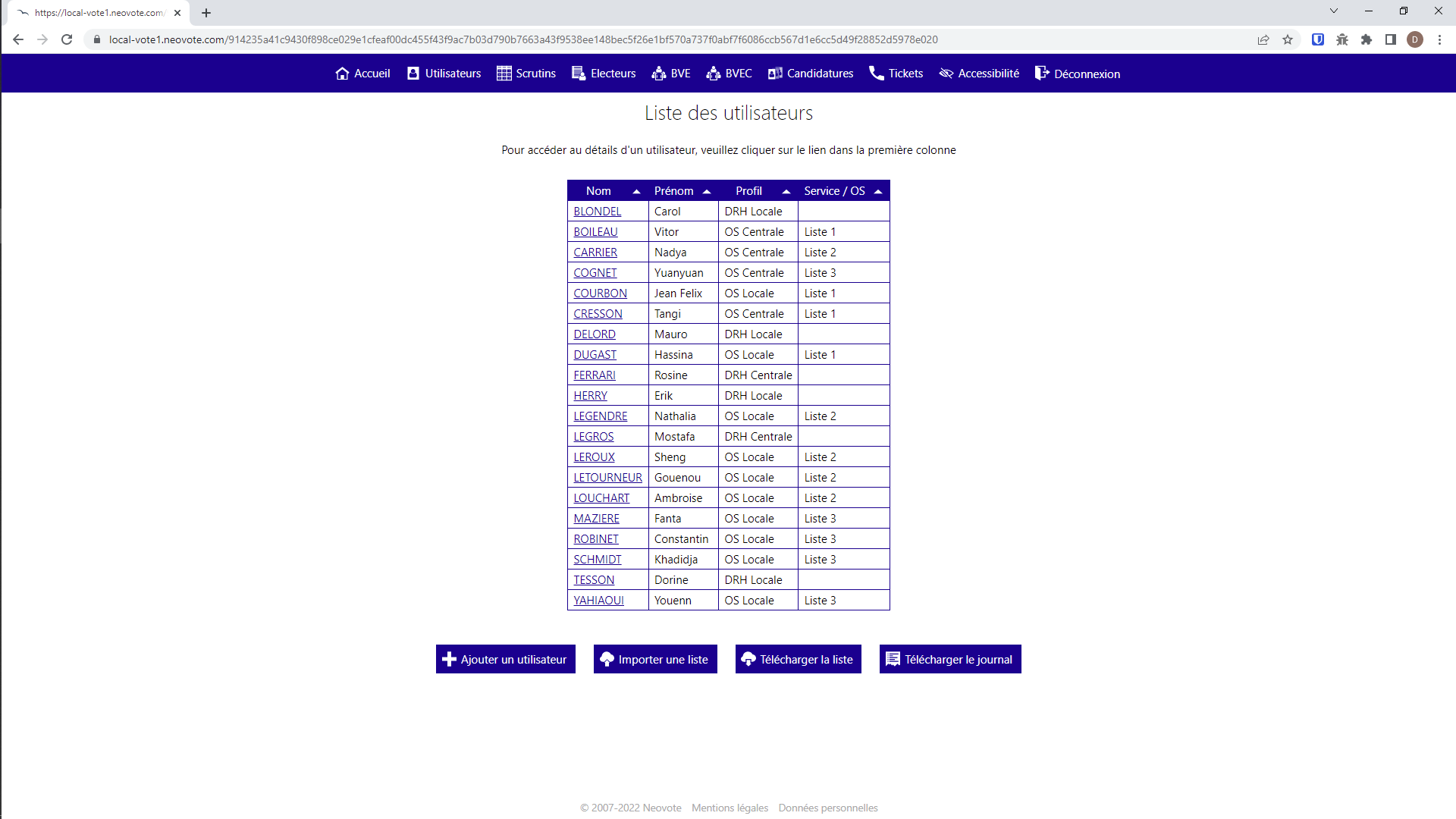 DRH
centrale
Il est également possible d’exporter le journal retraçant l’activité de l’espace de gestion des utilisateurs.
Pour cela :
1-Cliquer sur le bouton « Télécharger le journal »
Espace de gestion des utilisateurs
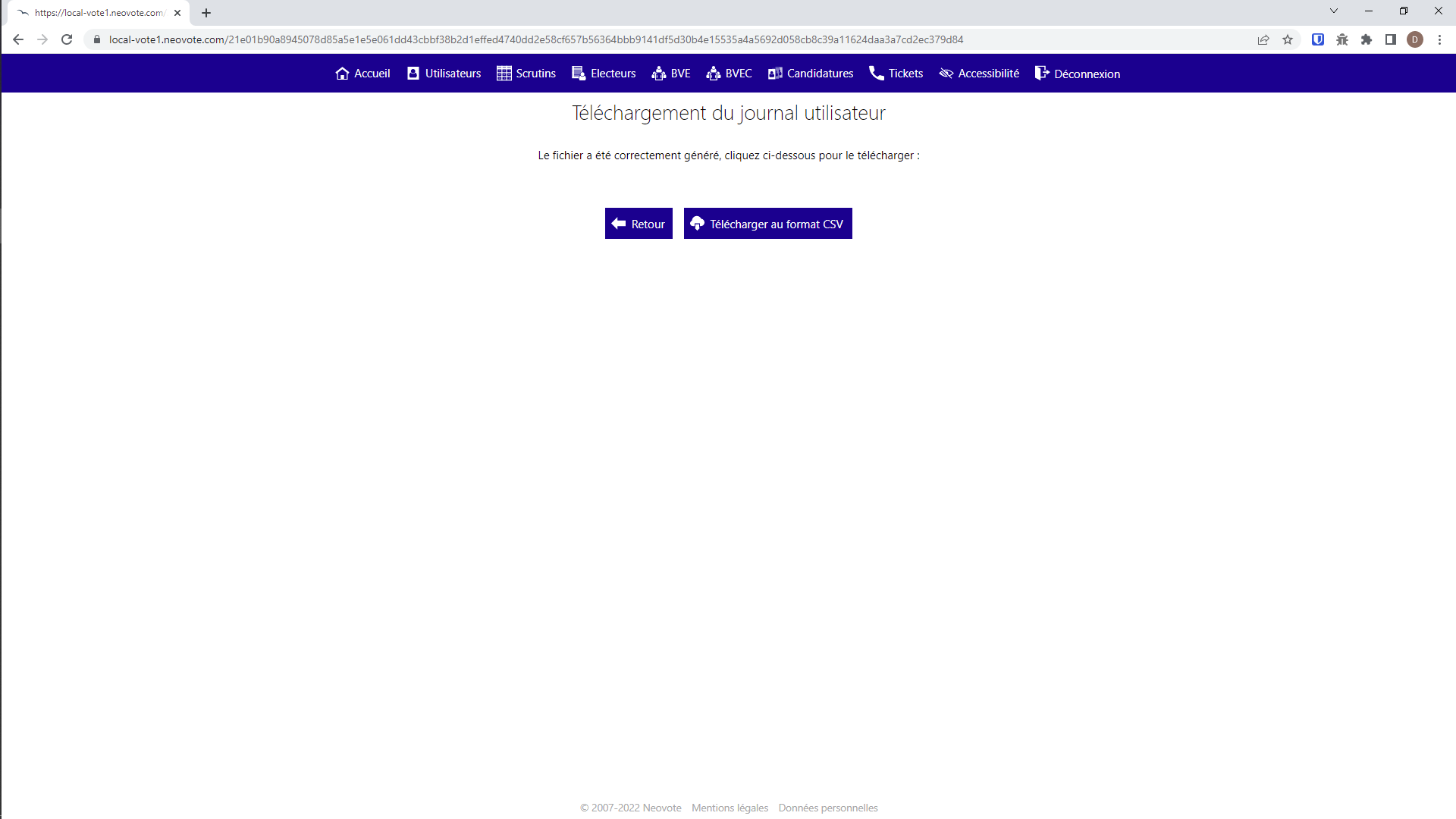 DRH
centrale
2-Cliquer sur le bouton « Télécharger au format CSV »
Espace de gestion des utilisateurs
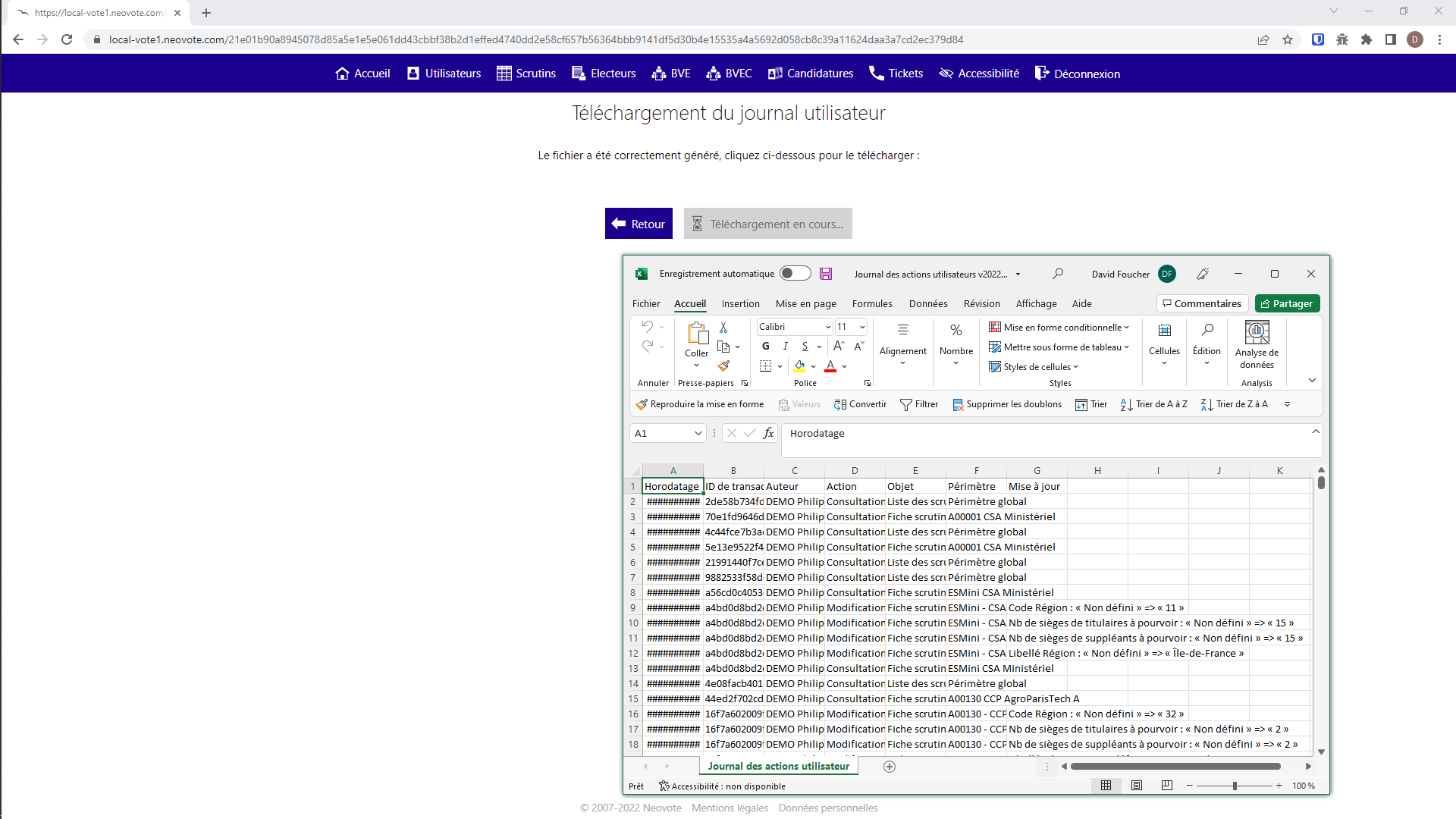 DRH
centrale
En fonction de la taille du fichier, l’export peut durer quelques minutes
Espace de gestion des utilisateurs
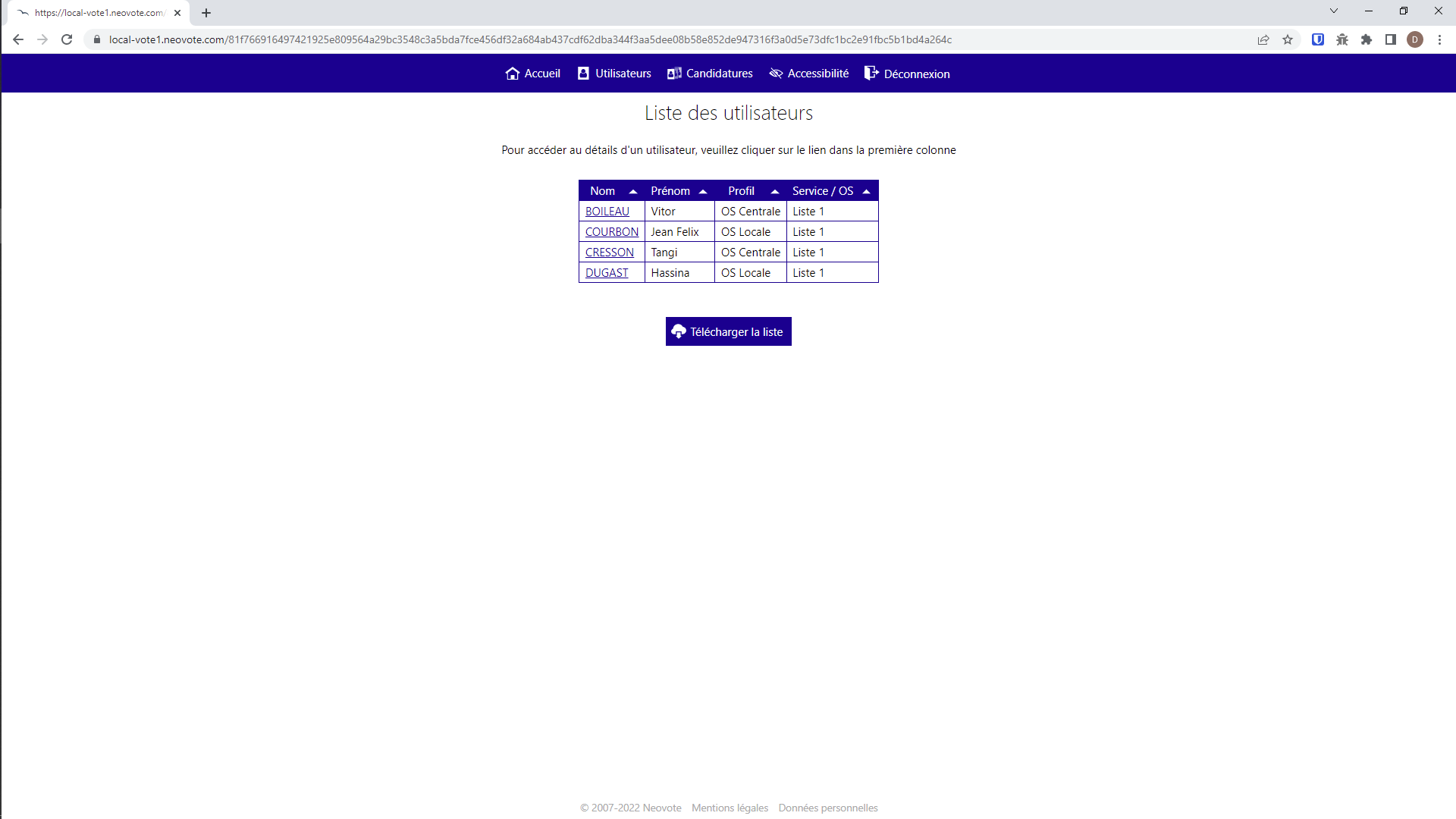 OS 
centrale
Un profil « OS centrale » peut consulter la liste des utilisateurs depuis l’onglet « Utilisateurs » de son espace de gestion, mais ne peut faire aucune modification
Espace de gestion des utilisateurs
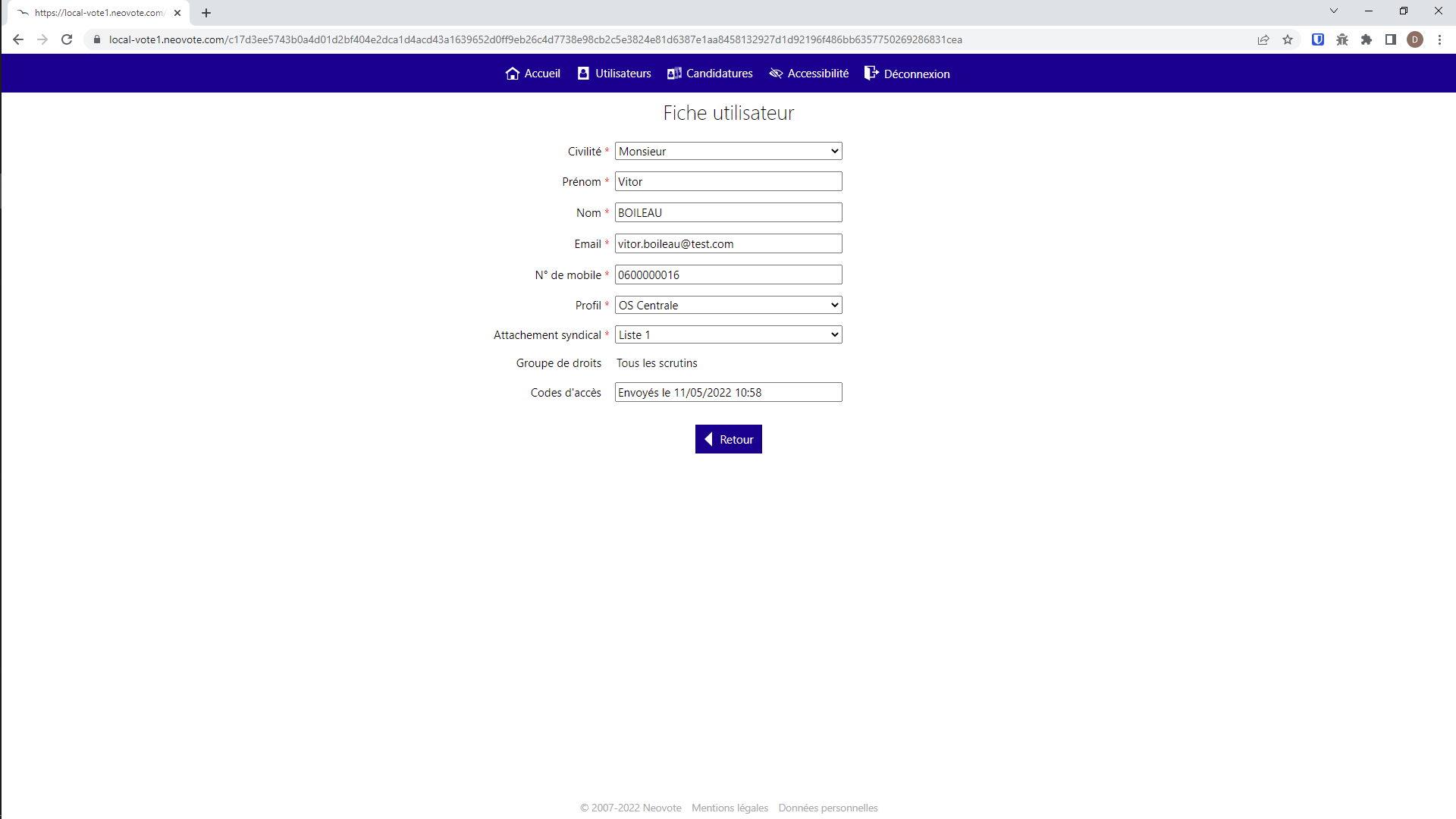 OS 
centrale
Visualisation d’une fiche utilisateur par un profil « OS centrale »
3.Illustrations de l’espace de gestion des scrutins
Espace de gestion des scrutins
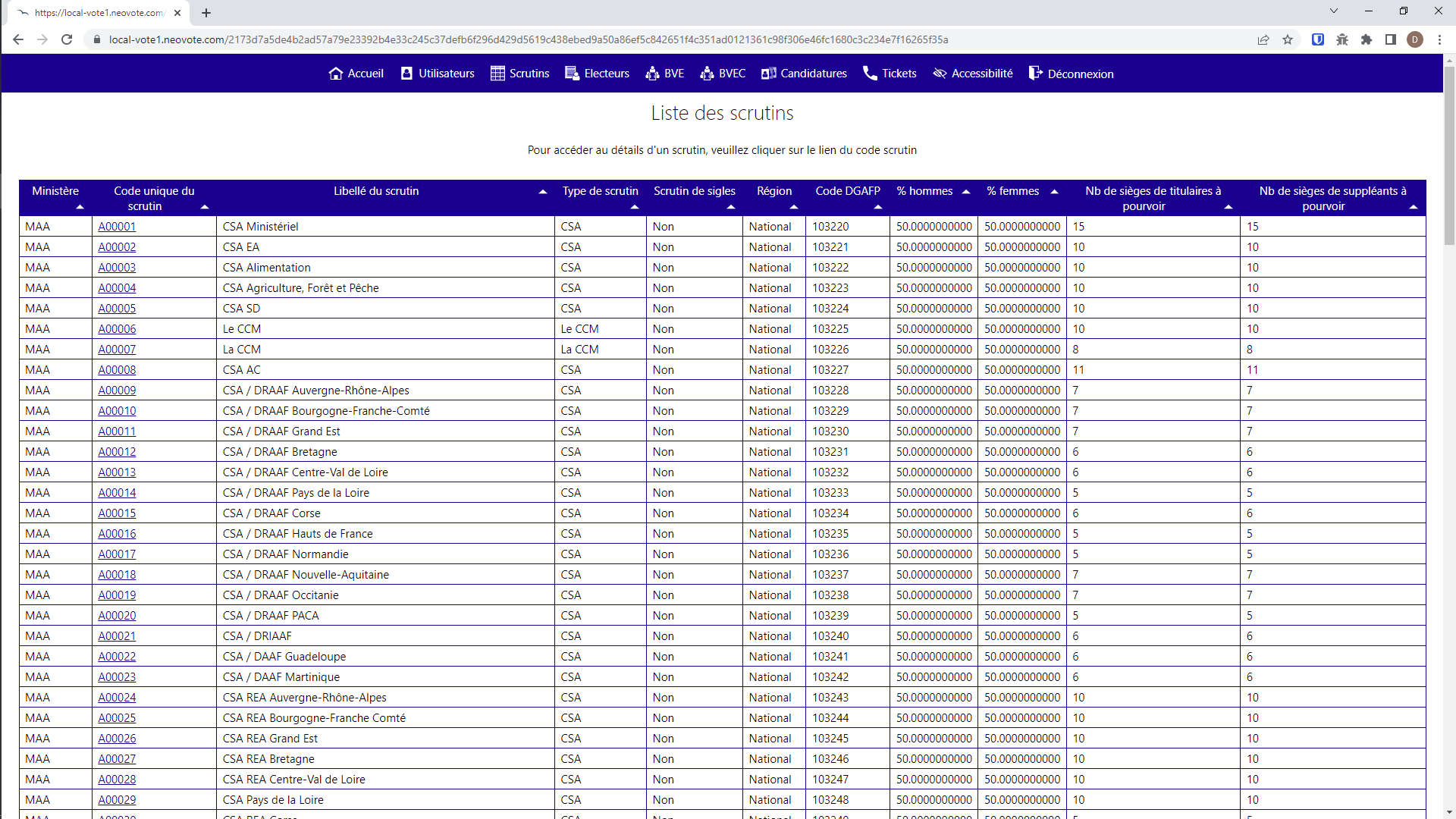 DRH
centrale
L’espace de gestion des scrutins n’est accessible qu’aux profils de DRH centrales

Ci-contre la page d’accueil de l’espace de gestion des scrutins, accessible depuis l’onglet « Scrutins »
Espace de gestion des scrutins
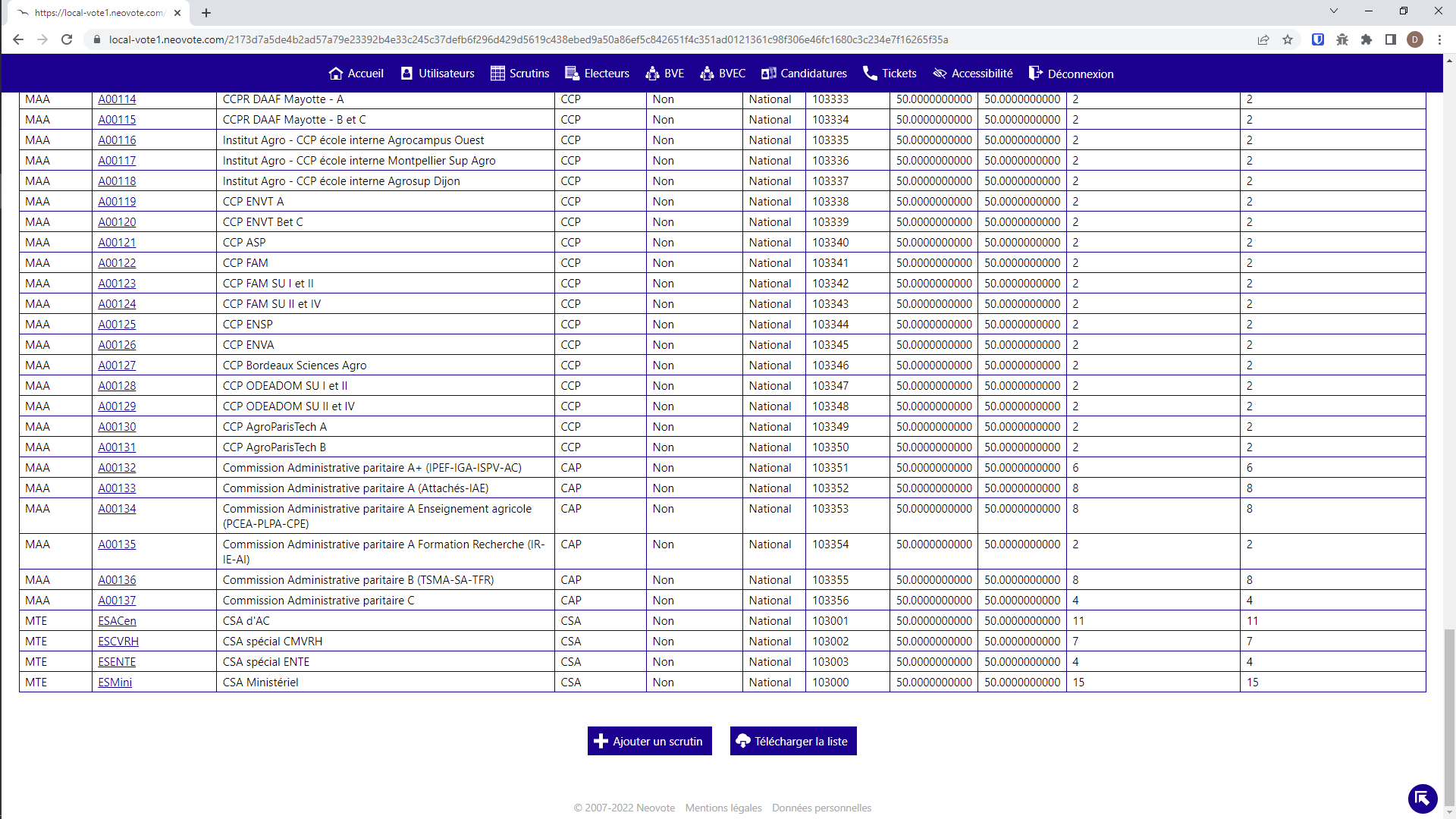 DRH
centrale
Pour ajouter un scrutin, il faut :
1-Cliquer sur le bouton « Ajouter un scrutin »
Espace de gestion des scrutins
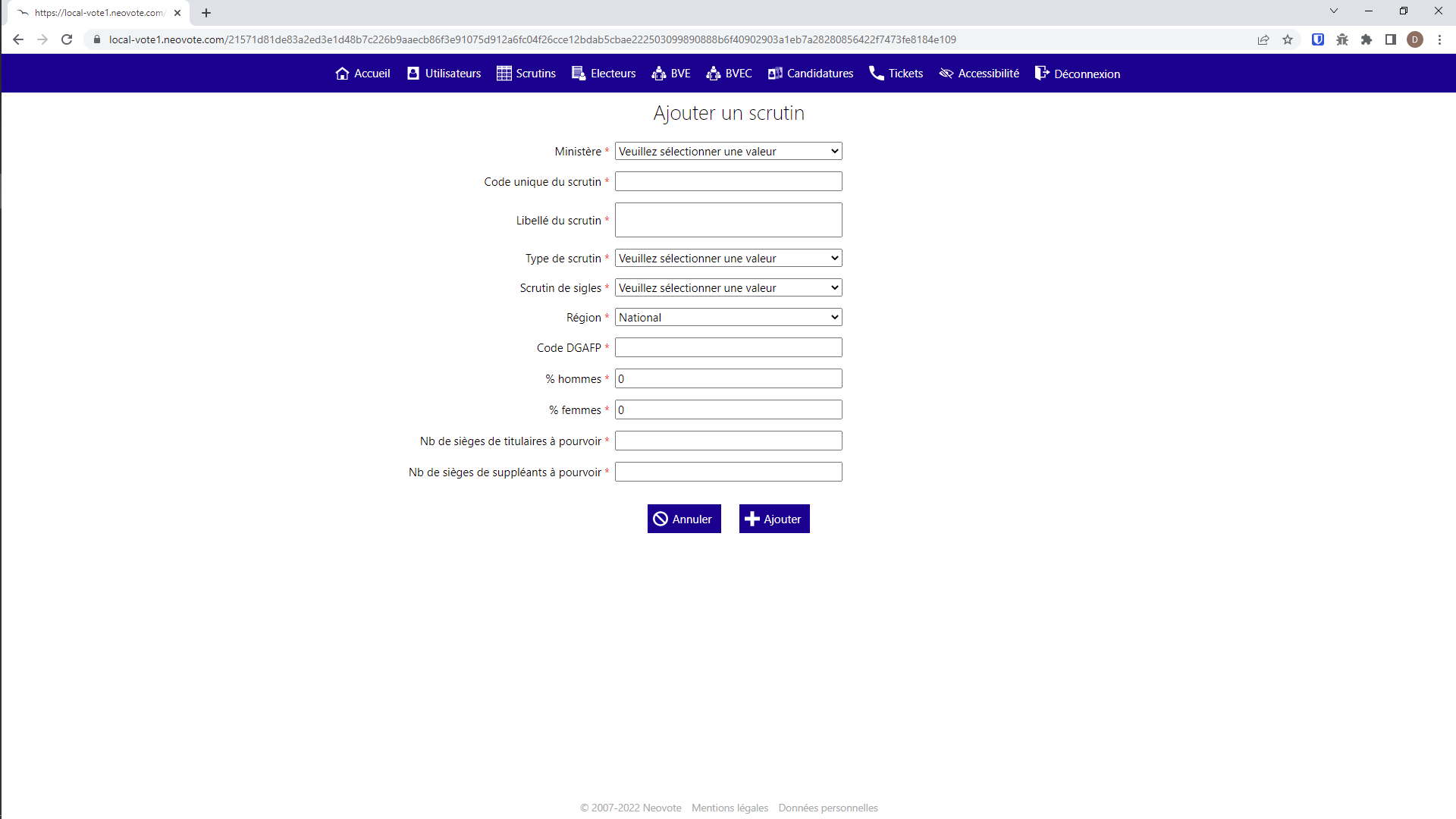 DRH
centrale
2-Compléter les champs précédés d’une * orange
Espace de gestion des scrutins
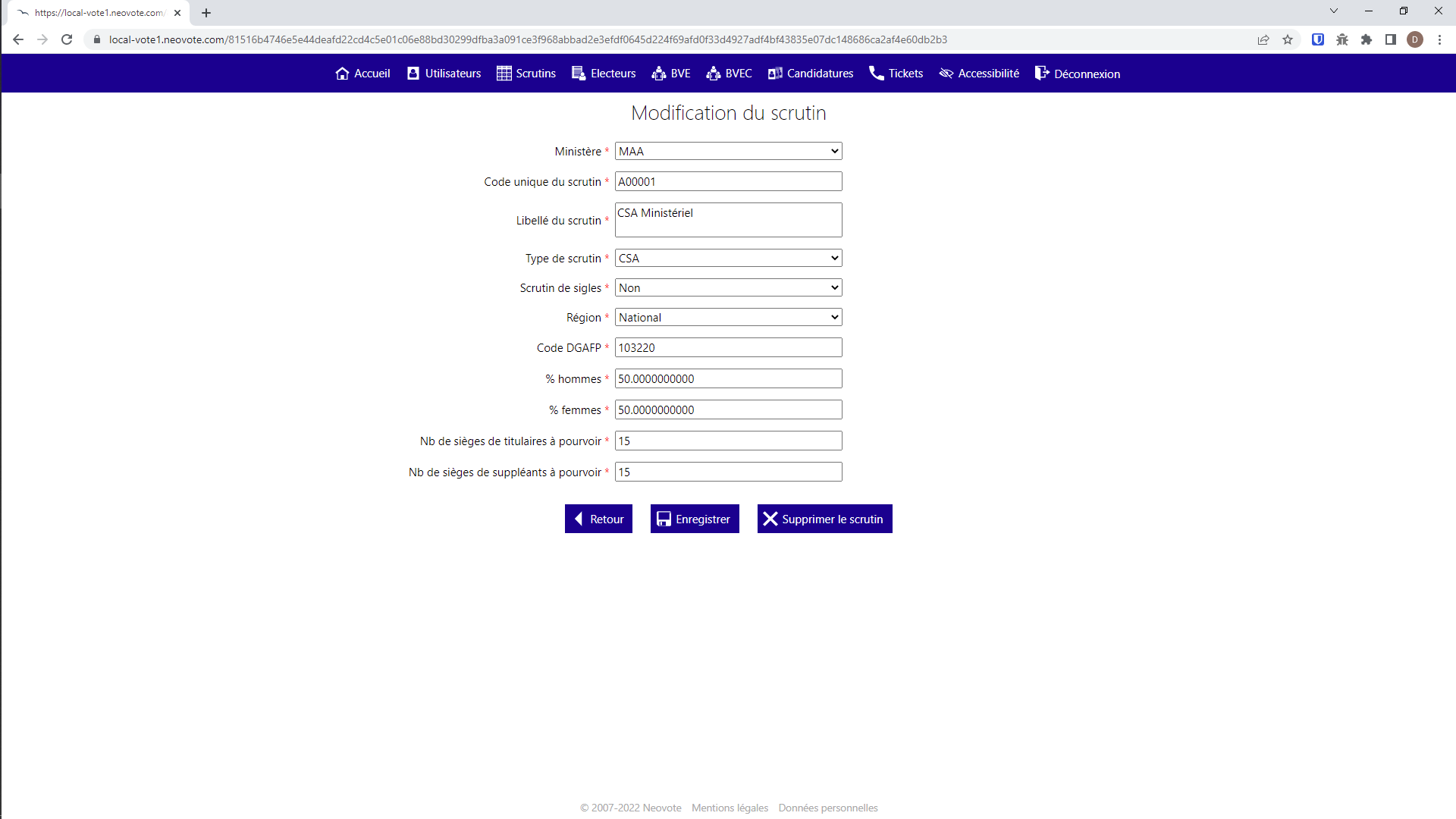 DRH
centrale
3-Cliquer sur le bouton « Enregistrer » une fois l’ensemble des champs complété
Espace de gestion des scrutins
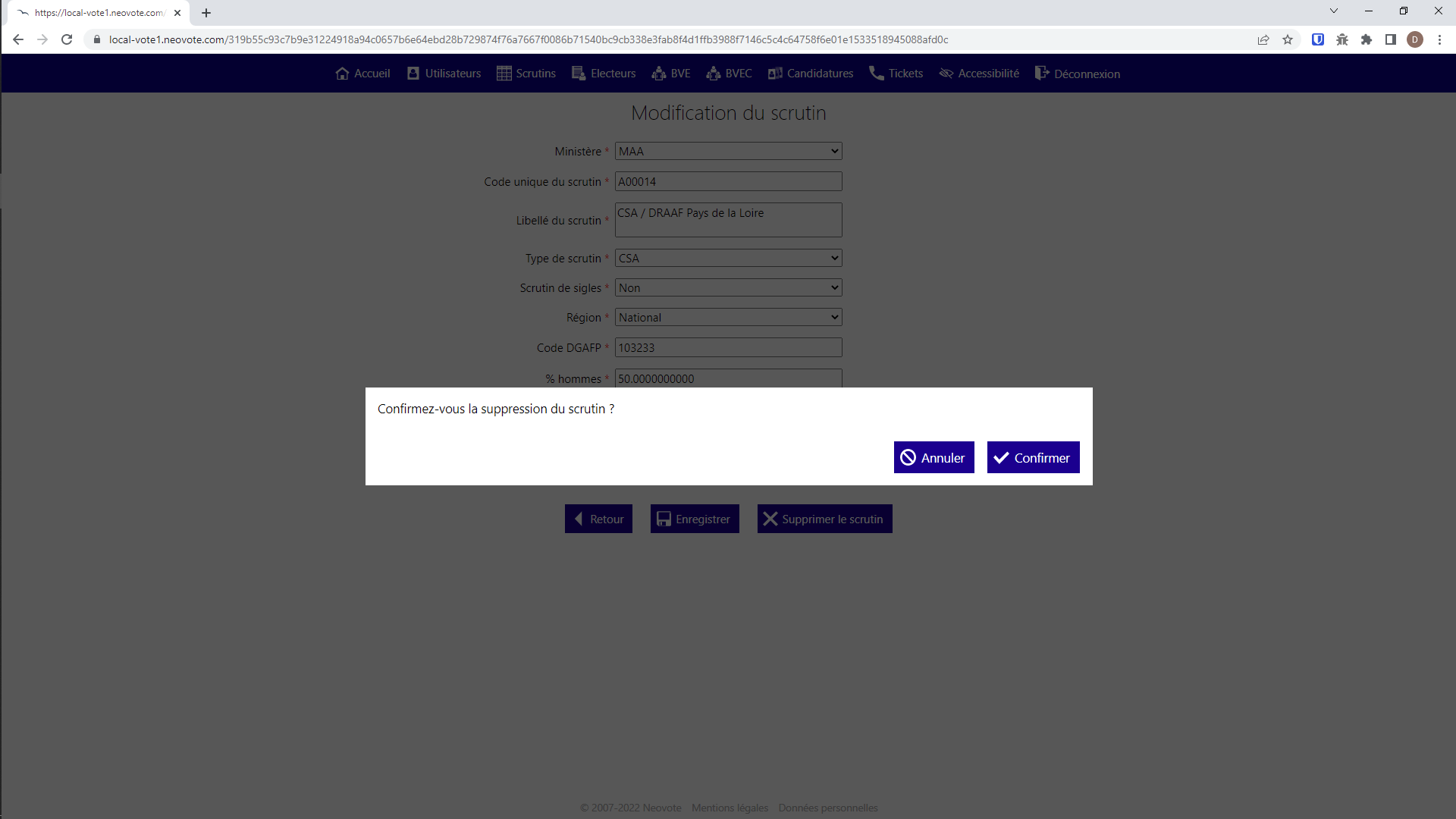 DRH
centrale
Pour supprimer un scrutin, il faut :
1-Cliquer sur le bouton    « Supprimer le scrutin » 
2-Confirmer la suppression du scrutin
Espace de gestion des scrutins
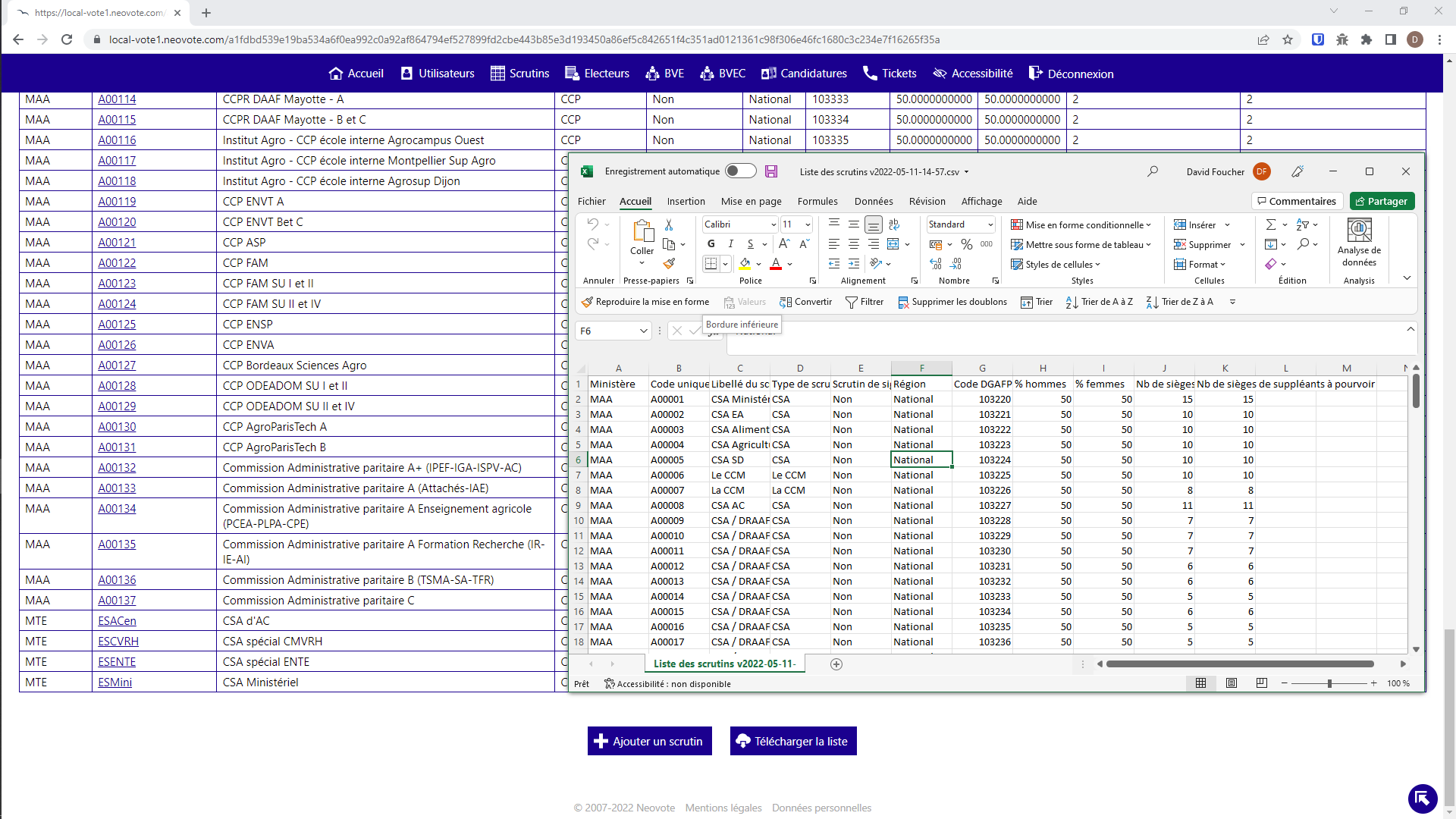 DRH
centrale
Il est possible d’exporter la liste des scrutins, en cliquant sur le bouton « Télécharger la liste », présent en bas de la page d’accueil de l’espace de gestion des scrutins
4.Illustrations de l’espace de gestion des listes électorales
Espace de gestion des listes électorales
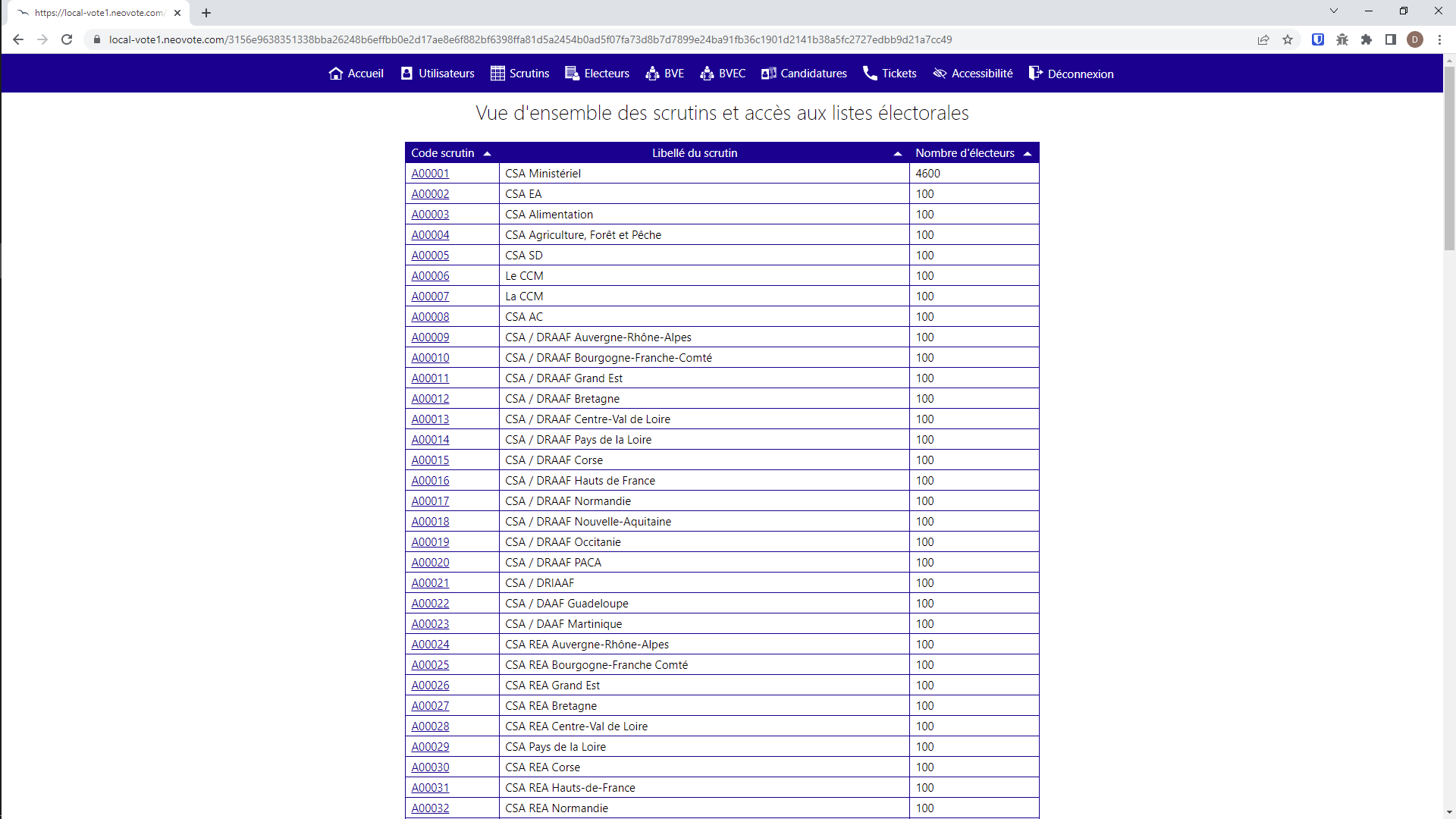 DRH
centrale
L’espace de gestion des listes électorales n’est accessible qu’aux profils de DRH centrales
Espace de gestion des listes électorales
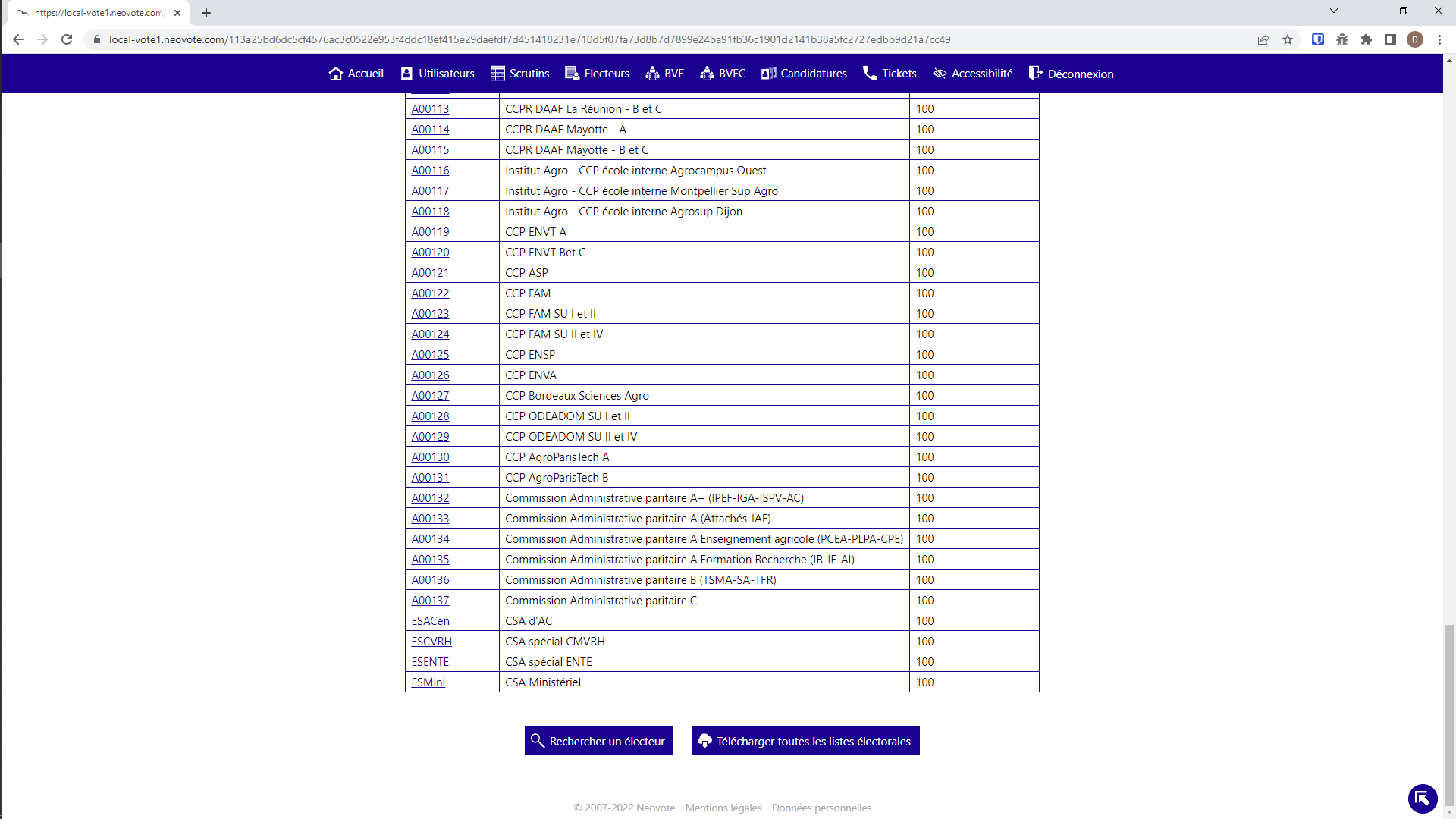 DRH
centrale
Pour rechercher un électeur dans les listes électorales, il faut :
1-Cliquer sur le bouton « Rechercher un électeur »
Espace de gestion des listes électorales
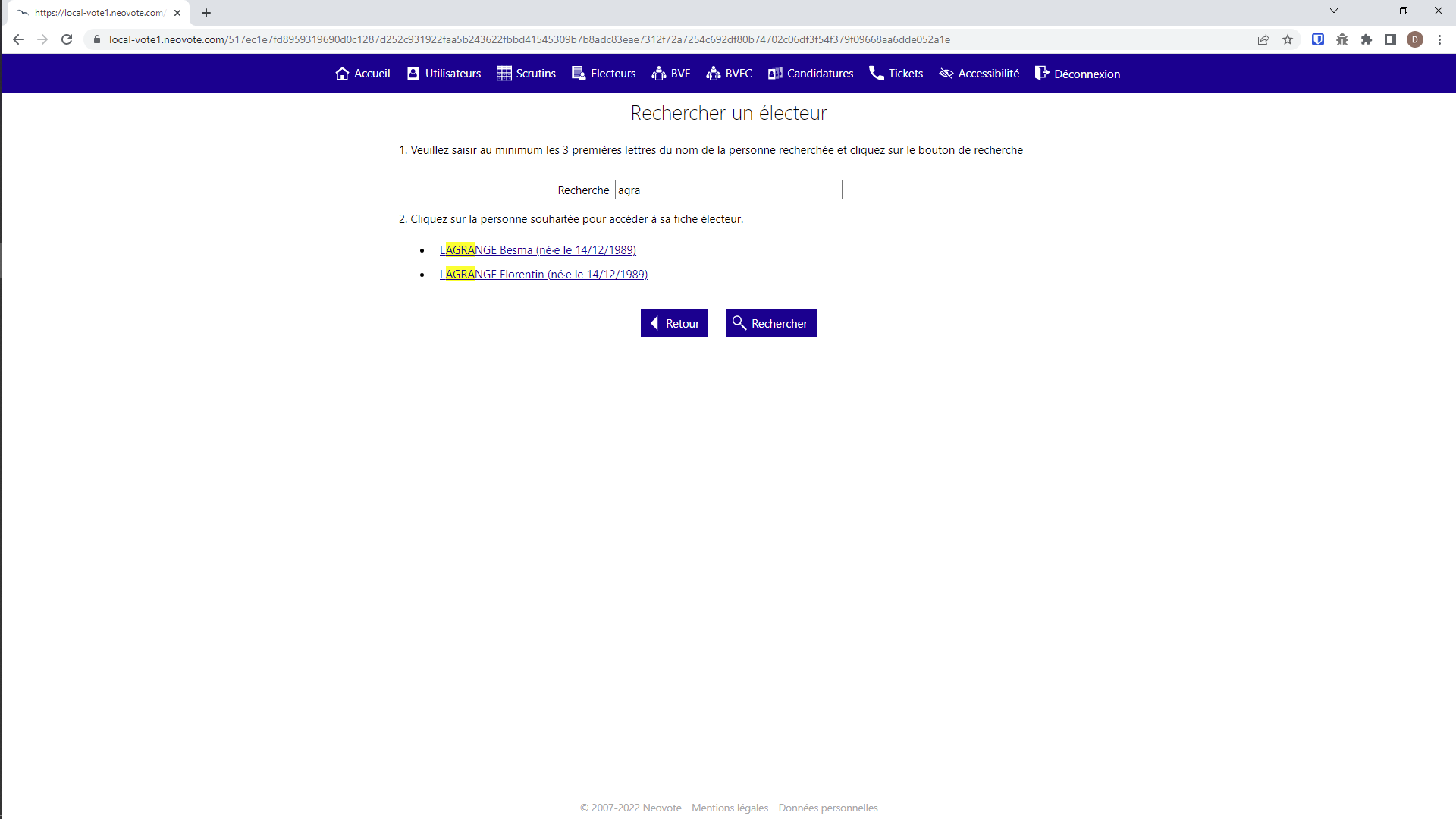 DRH
centrale
2-Inscrire les premières lettres du nom de la personne, puis cliquer sur le bouton « Rechercher »
 Au minimum 3 lettres sont nécessaires pour lancer la recherche
3-Sélectionner l’électeur souhaité dans les résultats de la recherche
Espace de gestion des listes électorales
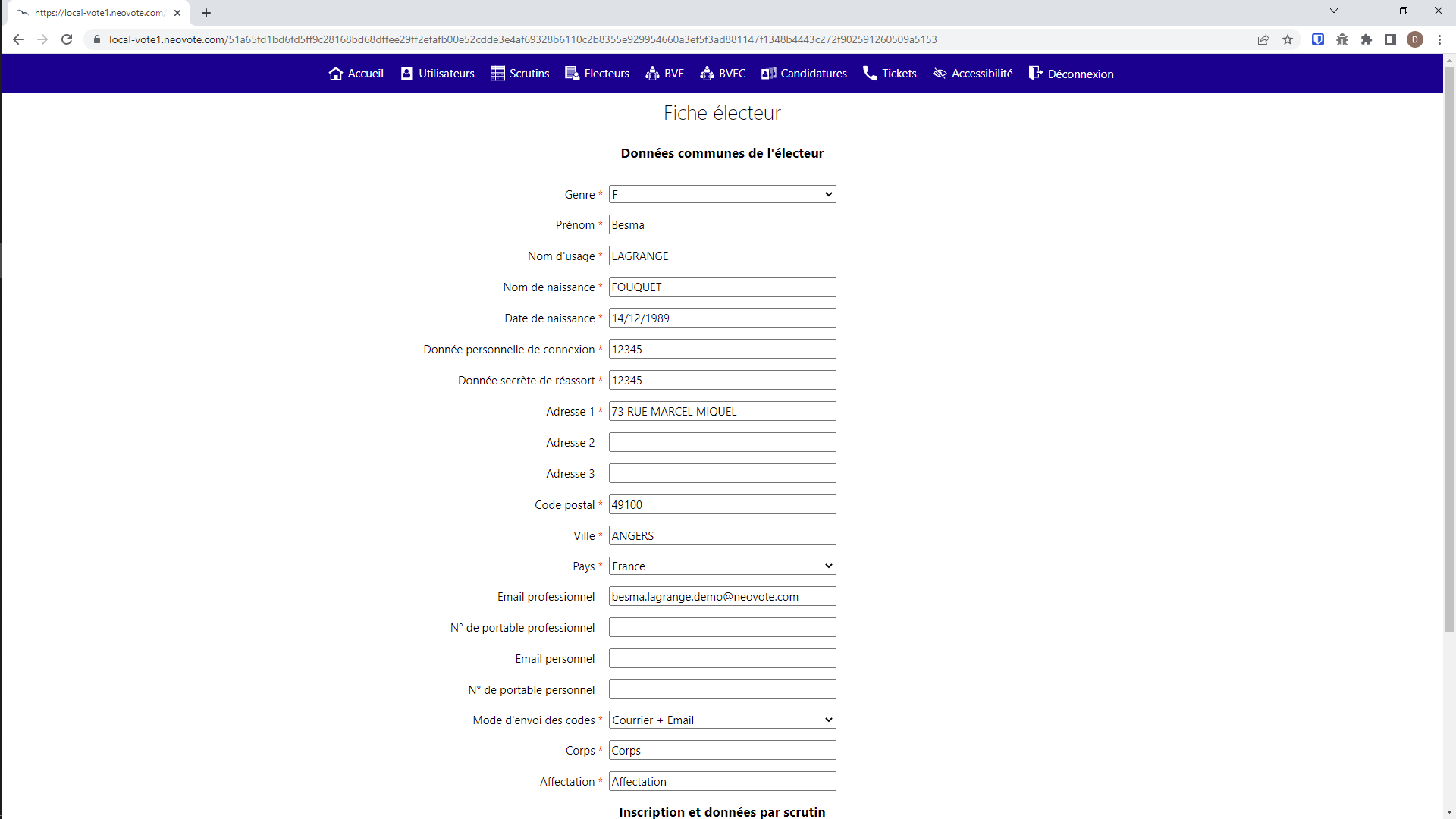 DRH
centrale
4-Accéder à sa fiche électeur en cliquant sur son nom
Espace de gestion des listes électorales
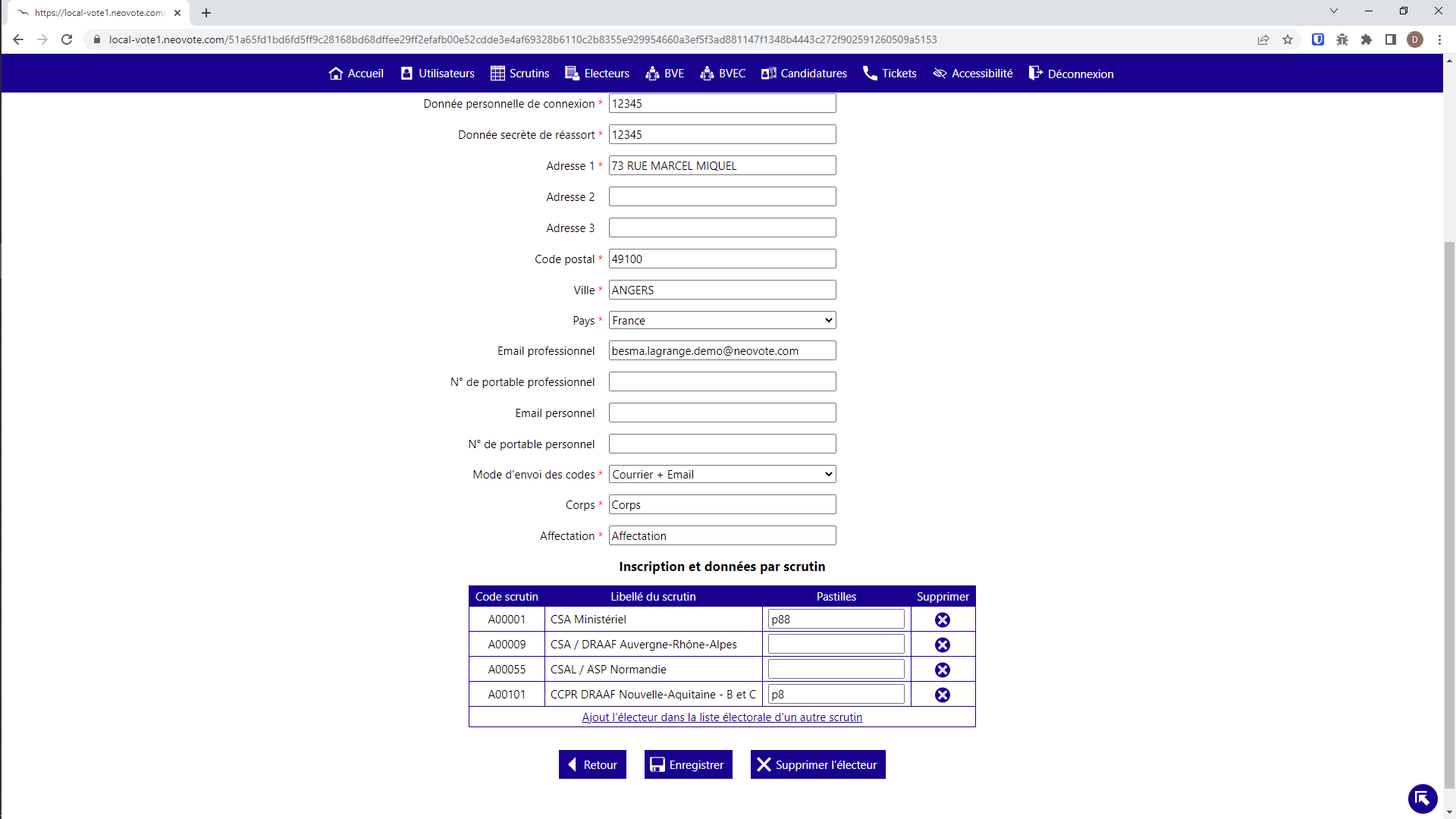 DRH
centrale
La fiche électeur contient l’ensemble des données concernant cet électeur
Espace de gestion des listes électorales
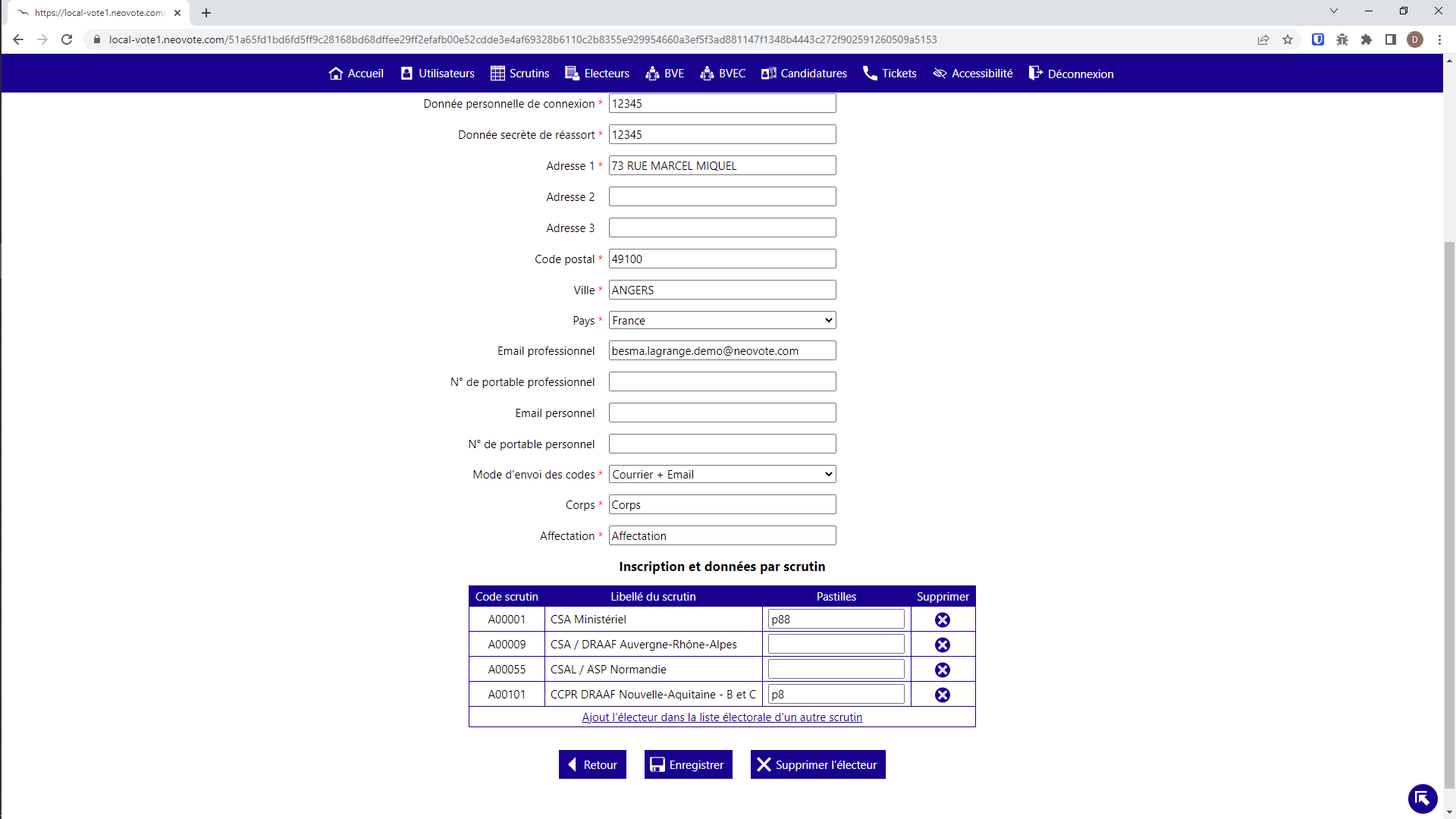 DRH
centrale
Il est possible d’effectuer une gestion différentiée des pastilles par scrutin
Espace de gestion des listes électorales
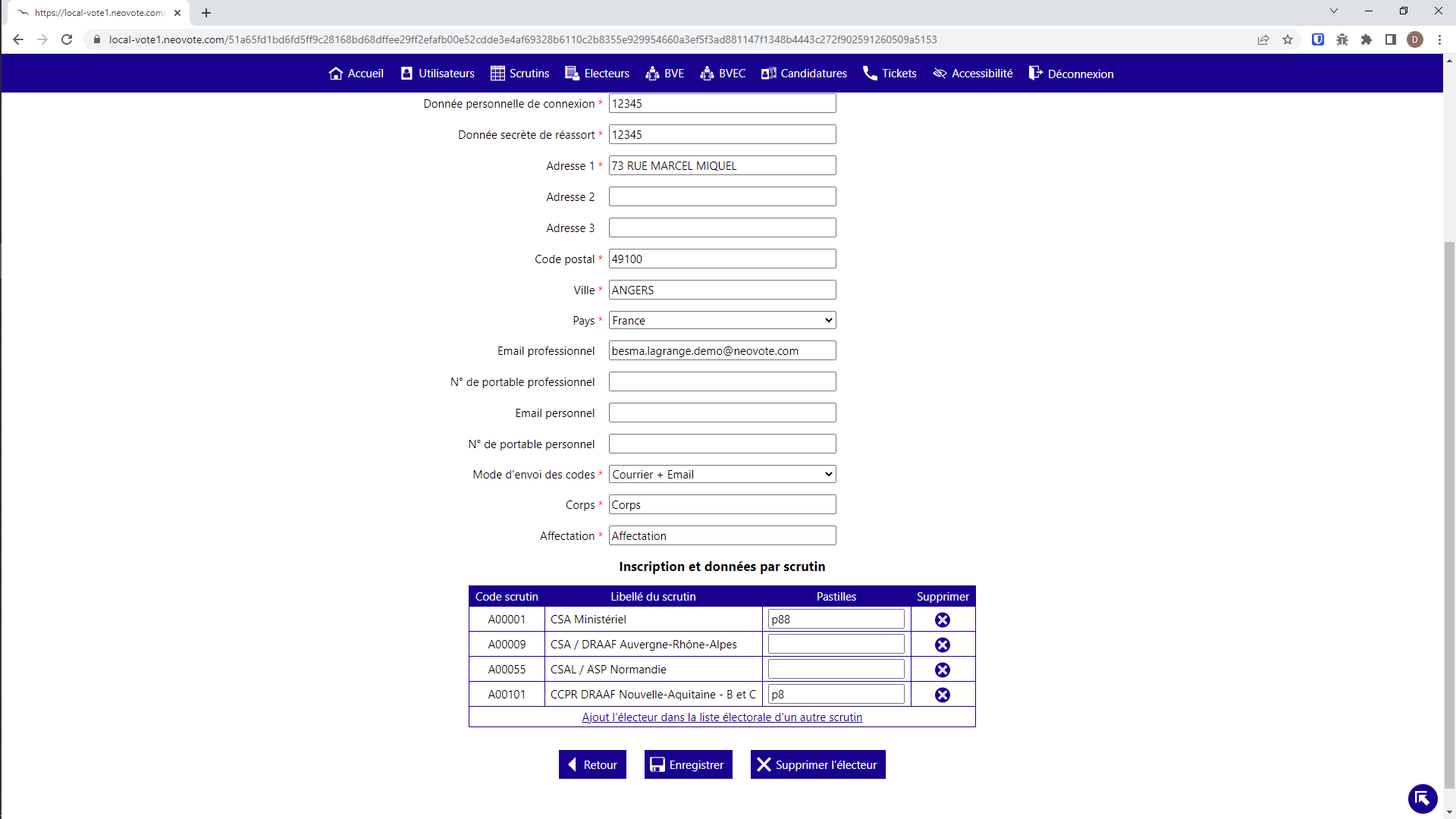 DRH
centrale
Afin d’ajouter l’électeur dans un autre scrutin, il faut :
1-Cliquer sur « Ajouter l’électeur dans la liste électorale d’un autre scrutin »
Espace de gestion des listes électorales
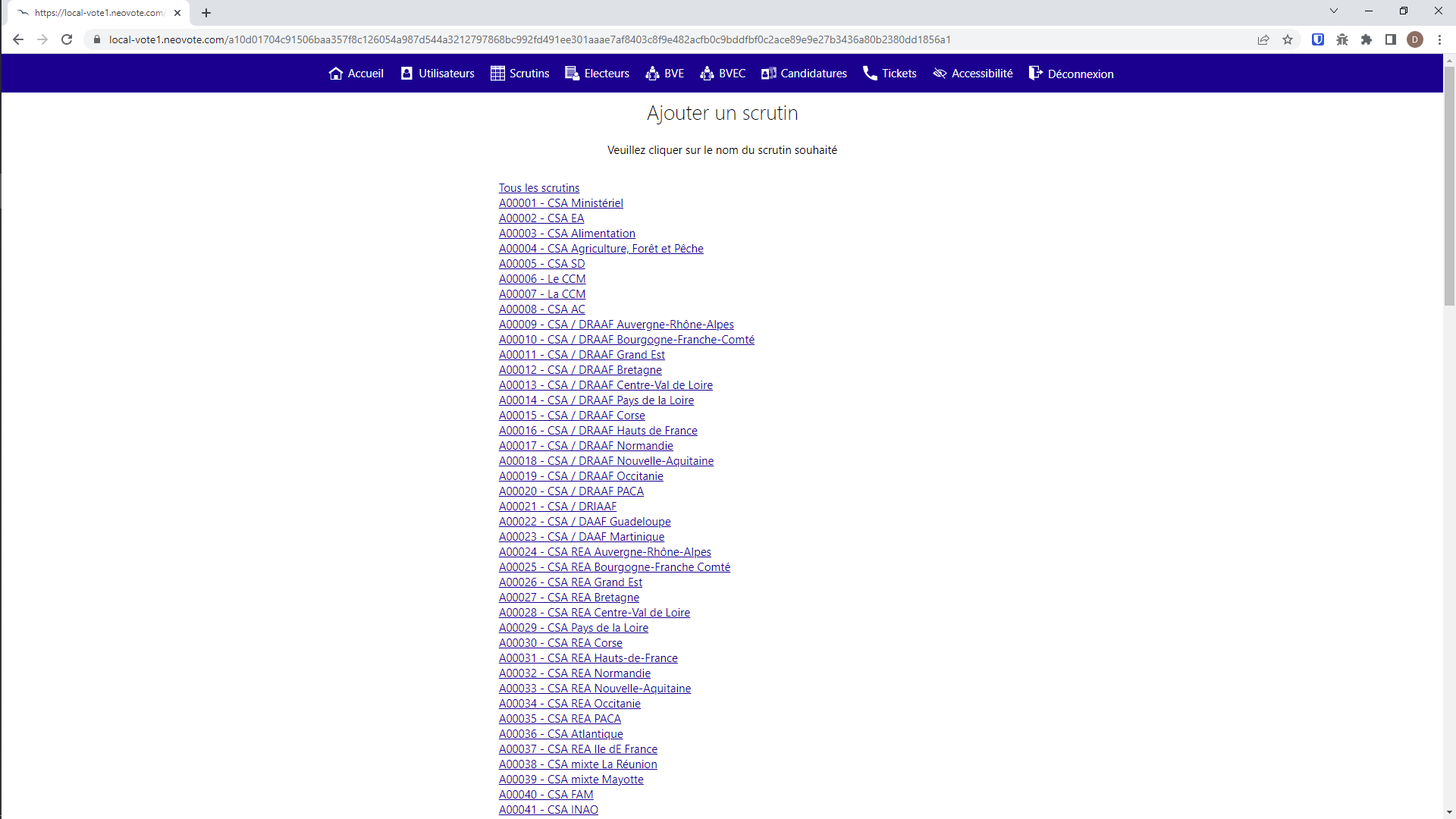 DRH
centrale
2-Sélectionner le scrutin dans lequel l’électeur sera ajouté
Espace de gestion des listes électorales
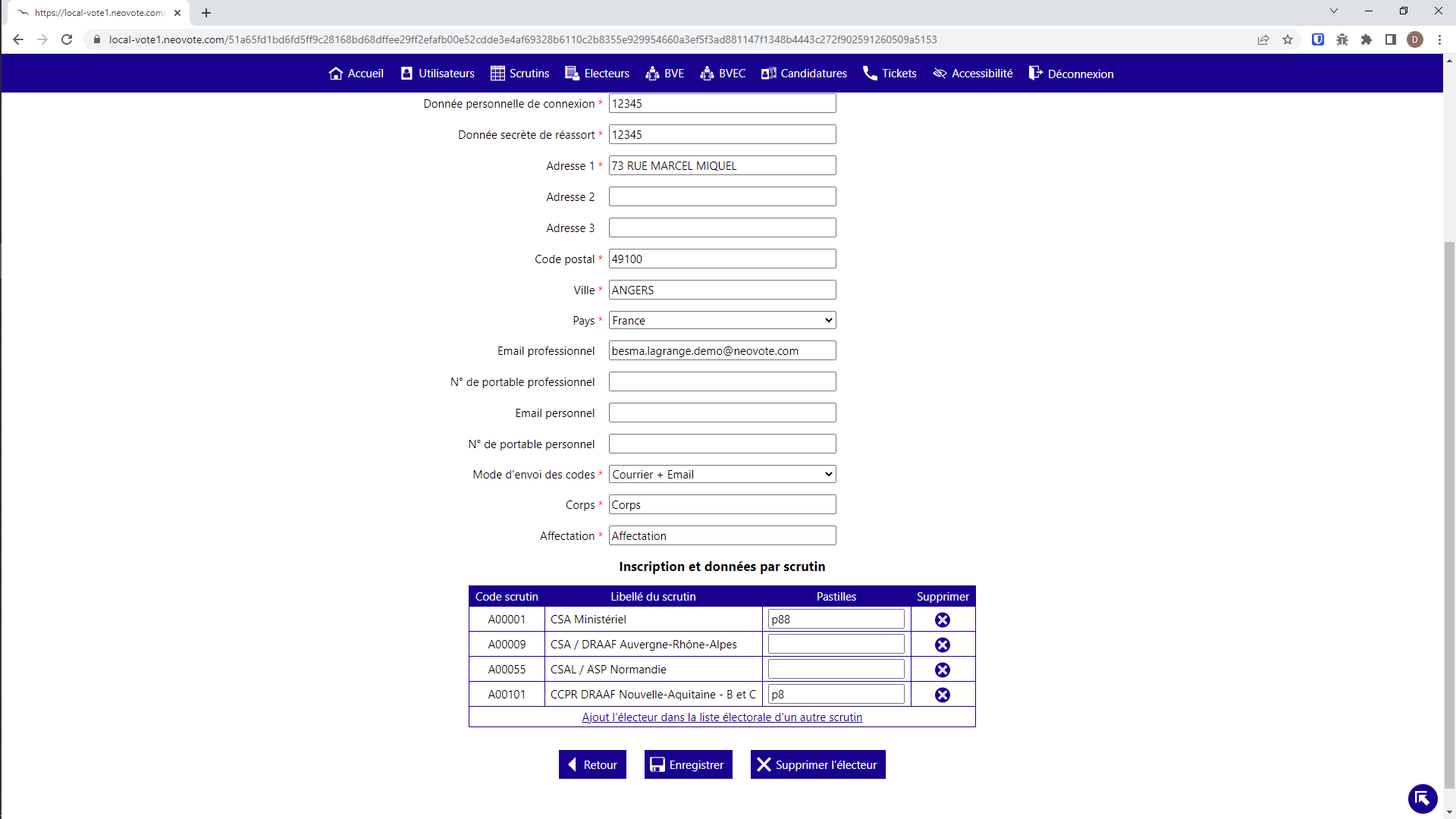 DRH
centrale
Il est possible de supprimer l’électeur d’un scrutin, en cliquant sur la croix à droite du scrutin concerné
Espace de gestion des listes électorales
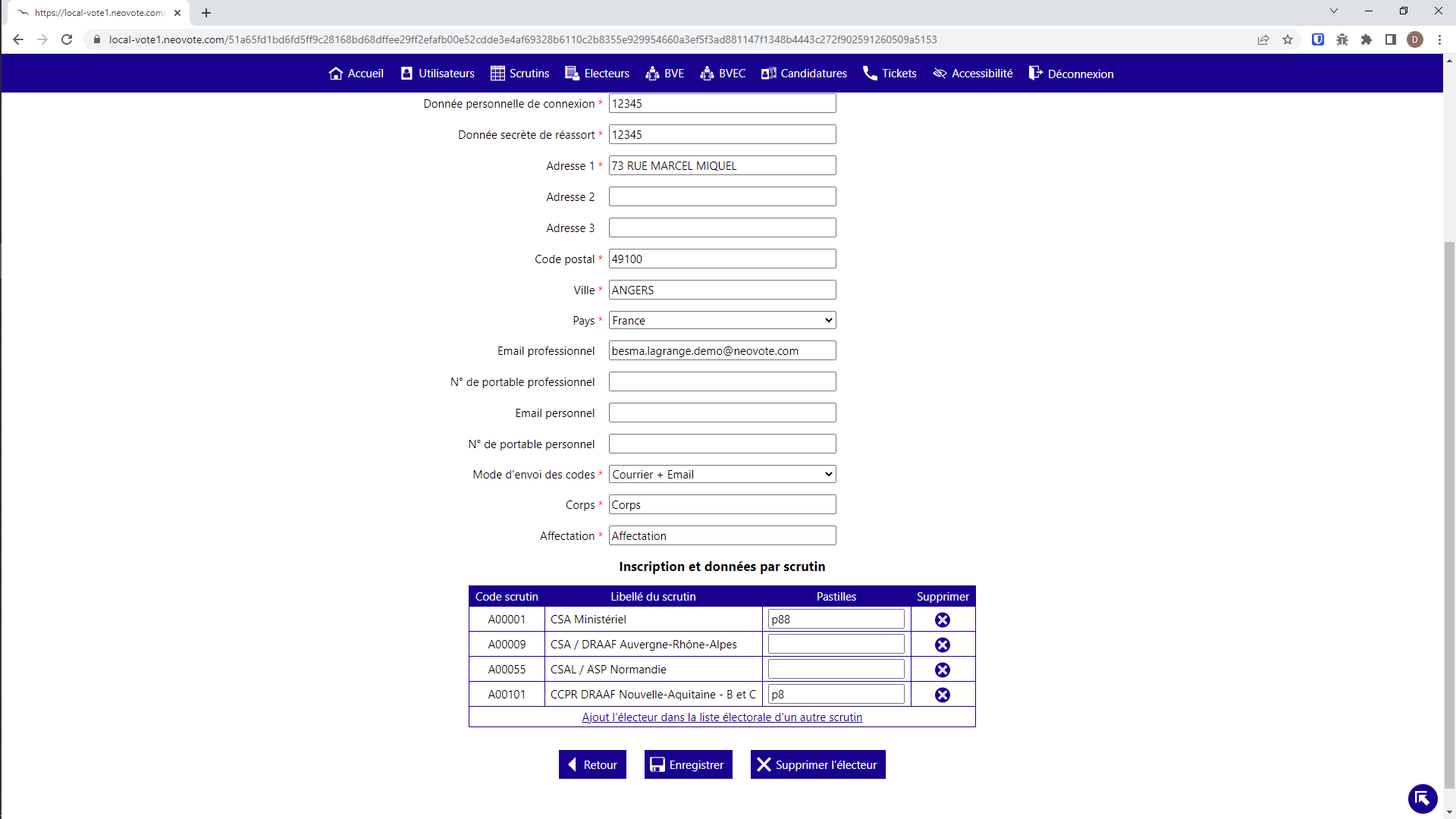 DRH
centrale
Il est également possible de supprimer la fiche électeur dans son ensemble, en cliquant sur le bouton « Supprimer l’électeur »
Espace de gestion des listes électorales
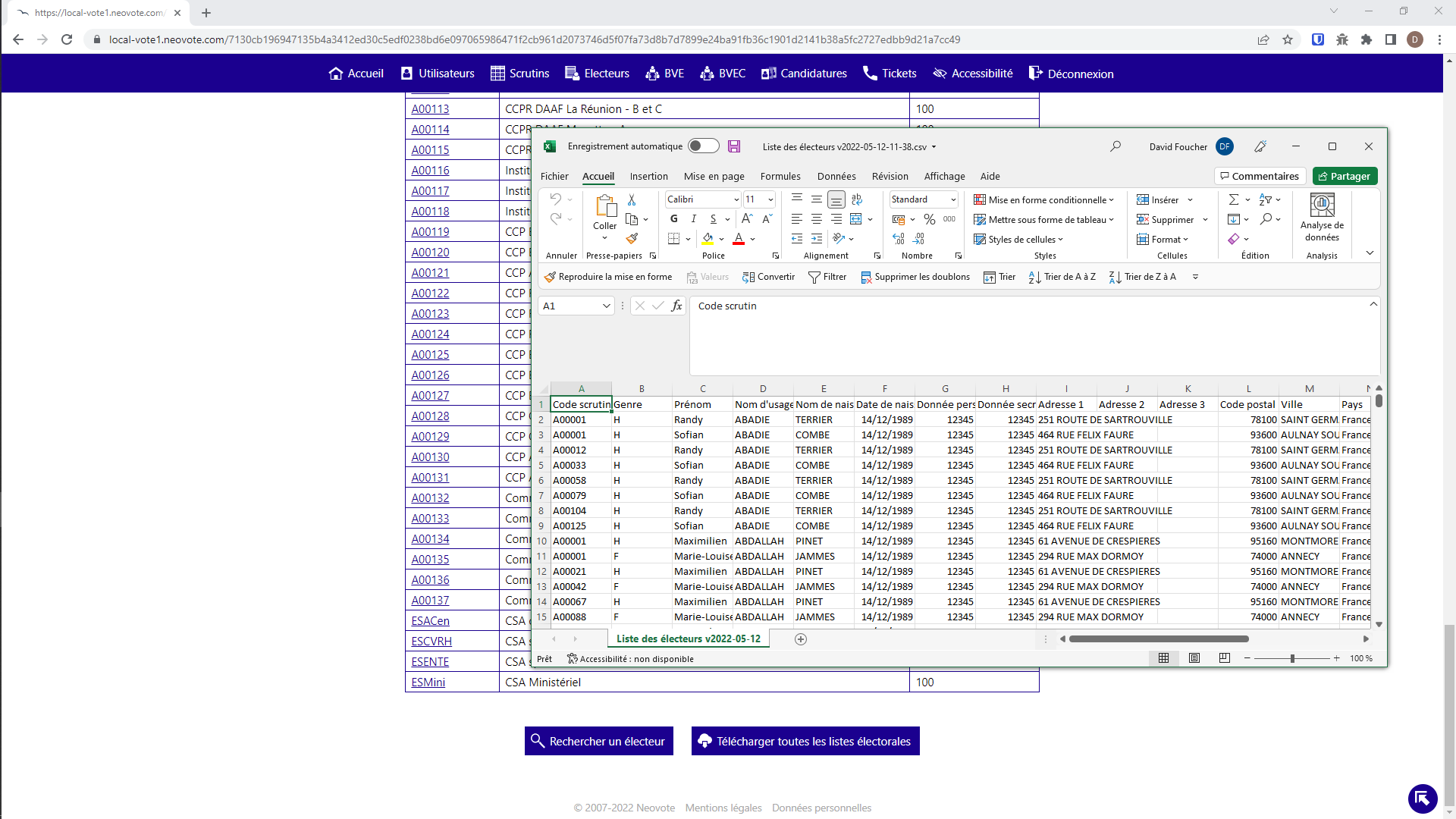 DRH
centrale
Le bouton « Télécharger toutes les listes électorales » permet d’exporter l’ensemble des listes électorales en un seul fichier Excel
Espace de gestion des listes électorales
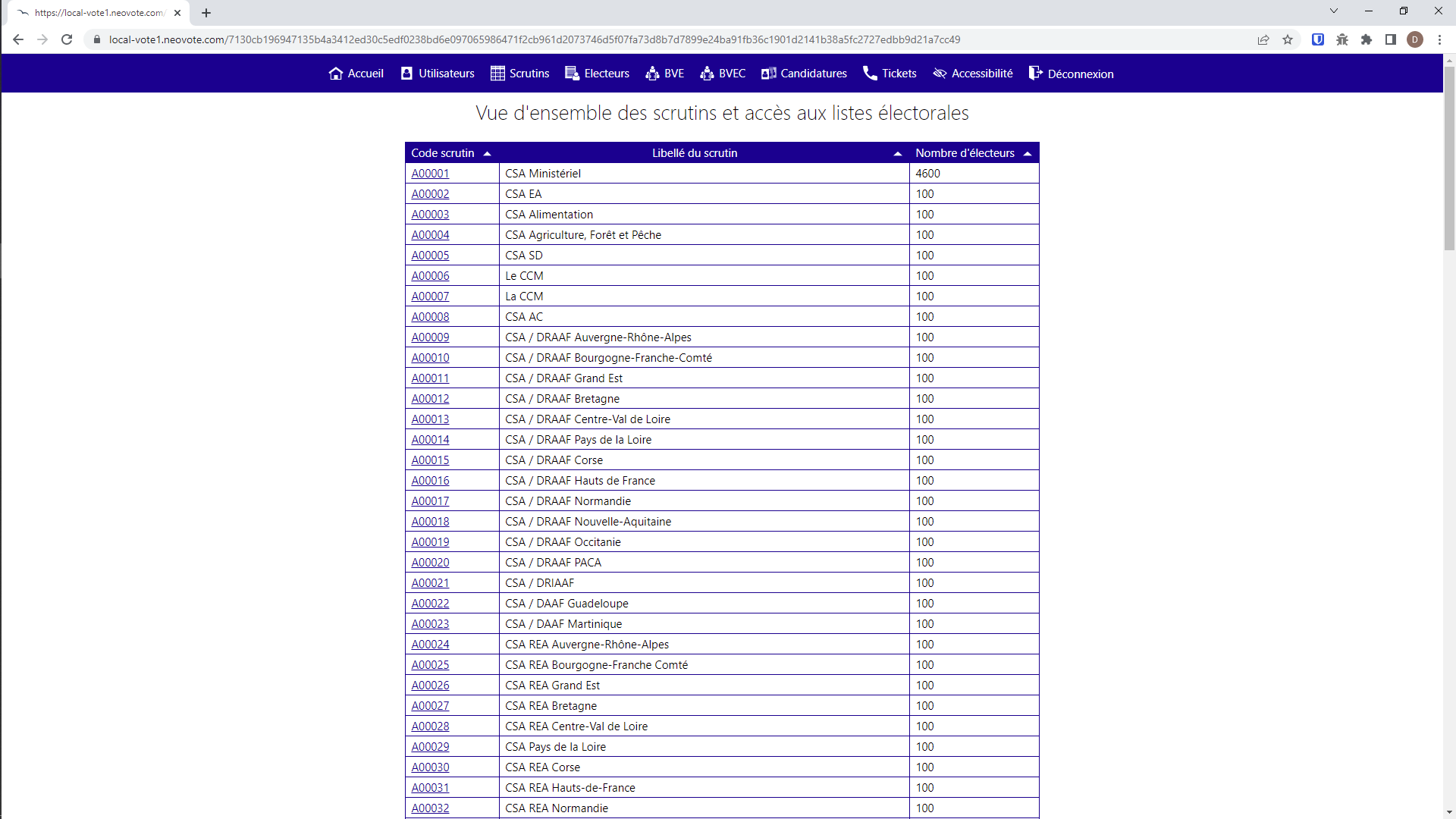 DRH
centrale
La colonne « Code scrutin » permet d’accéder à la liste électorale d’un scrutin en particulier
Espace de gestion des listes électorales
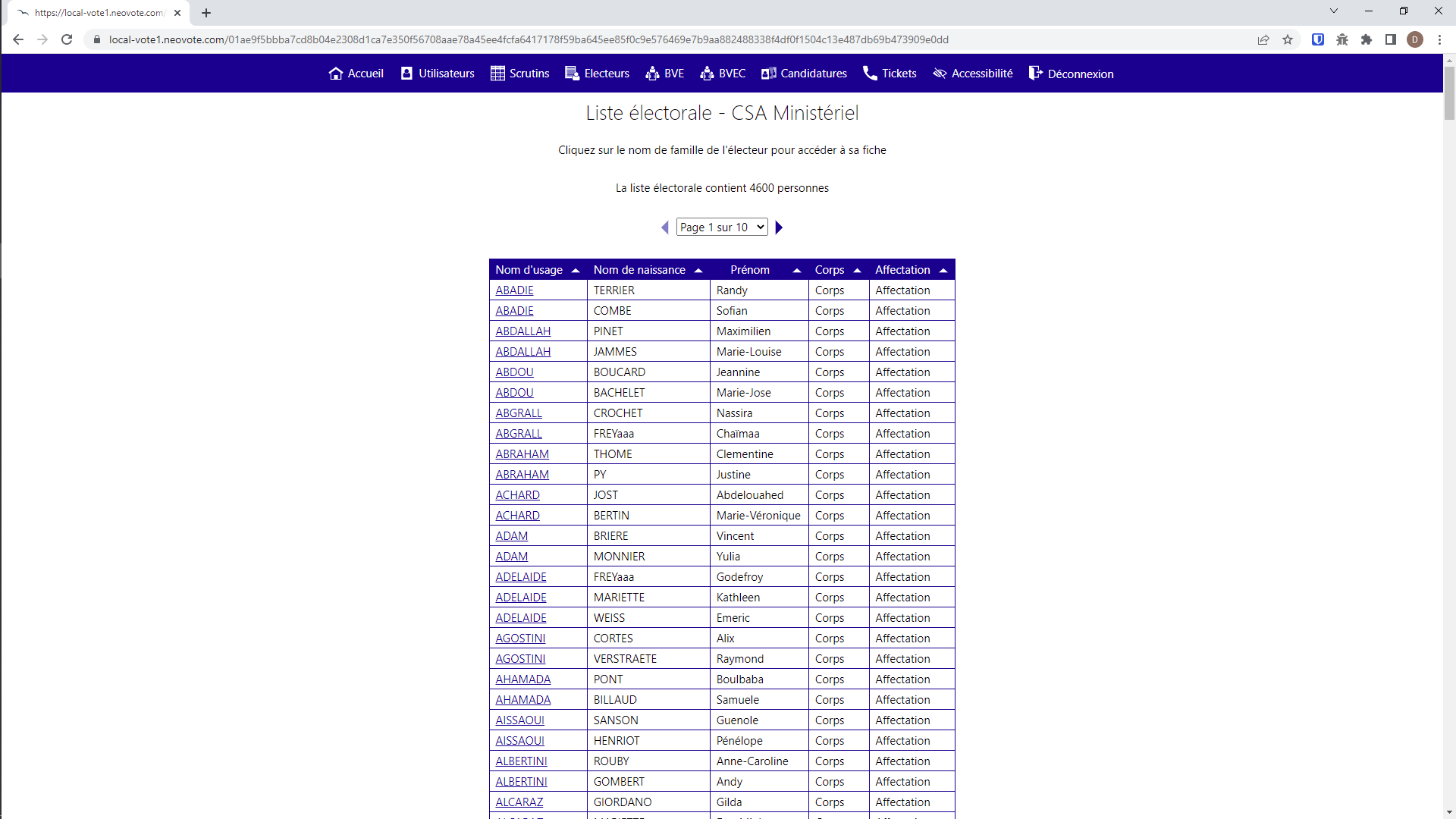 DRH
centrale
La liste électorale du scrutin concerné est alors affichée
Espace de gestion des listes électorales
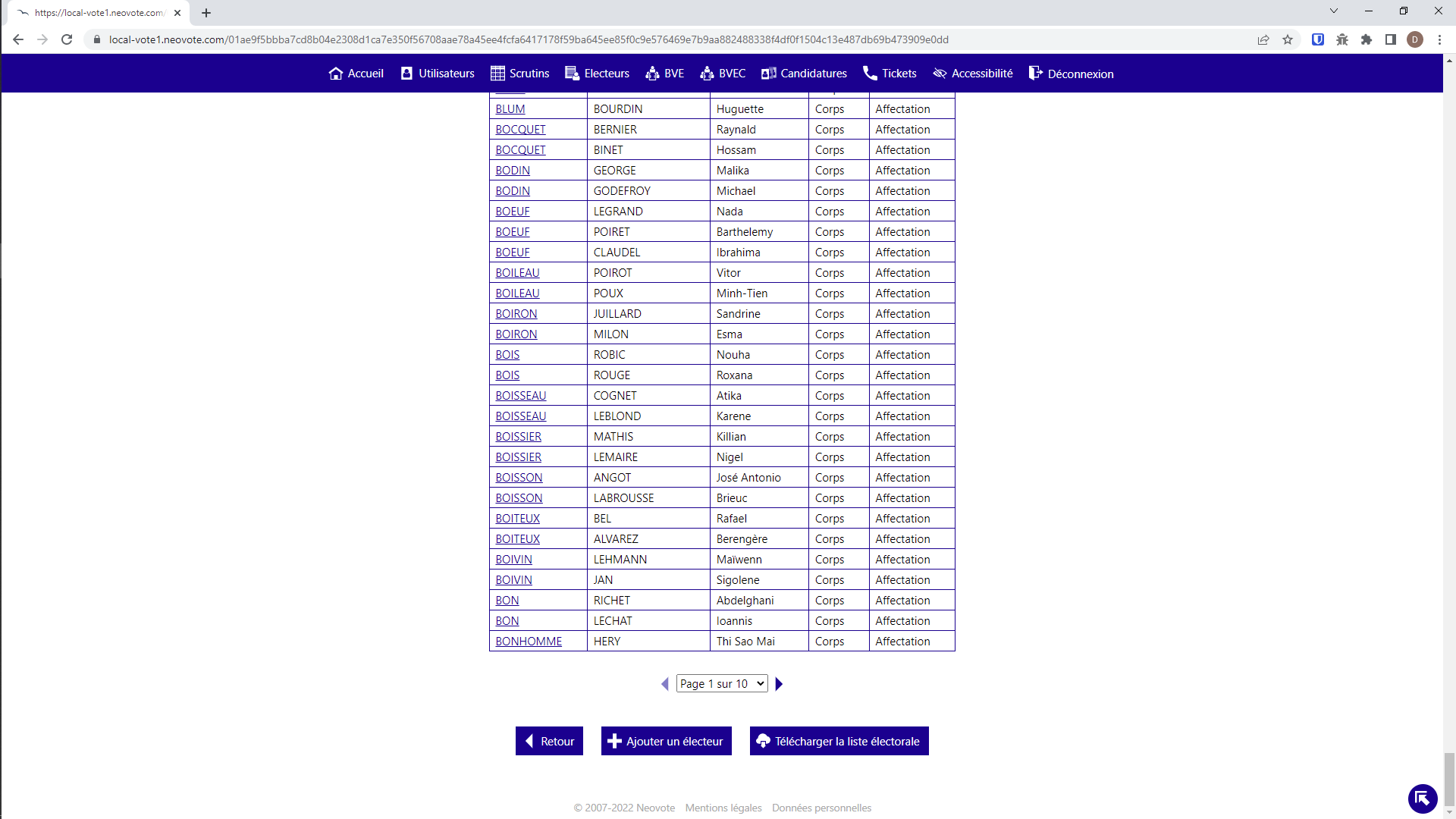 DRH
centrale
Elle contient l’ensemble des électeurs du scrutin sélectionné
Espace de gestion des listes électorales
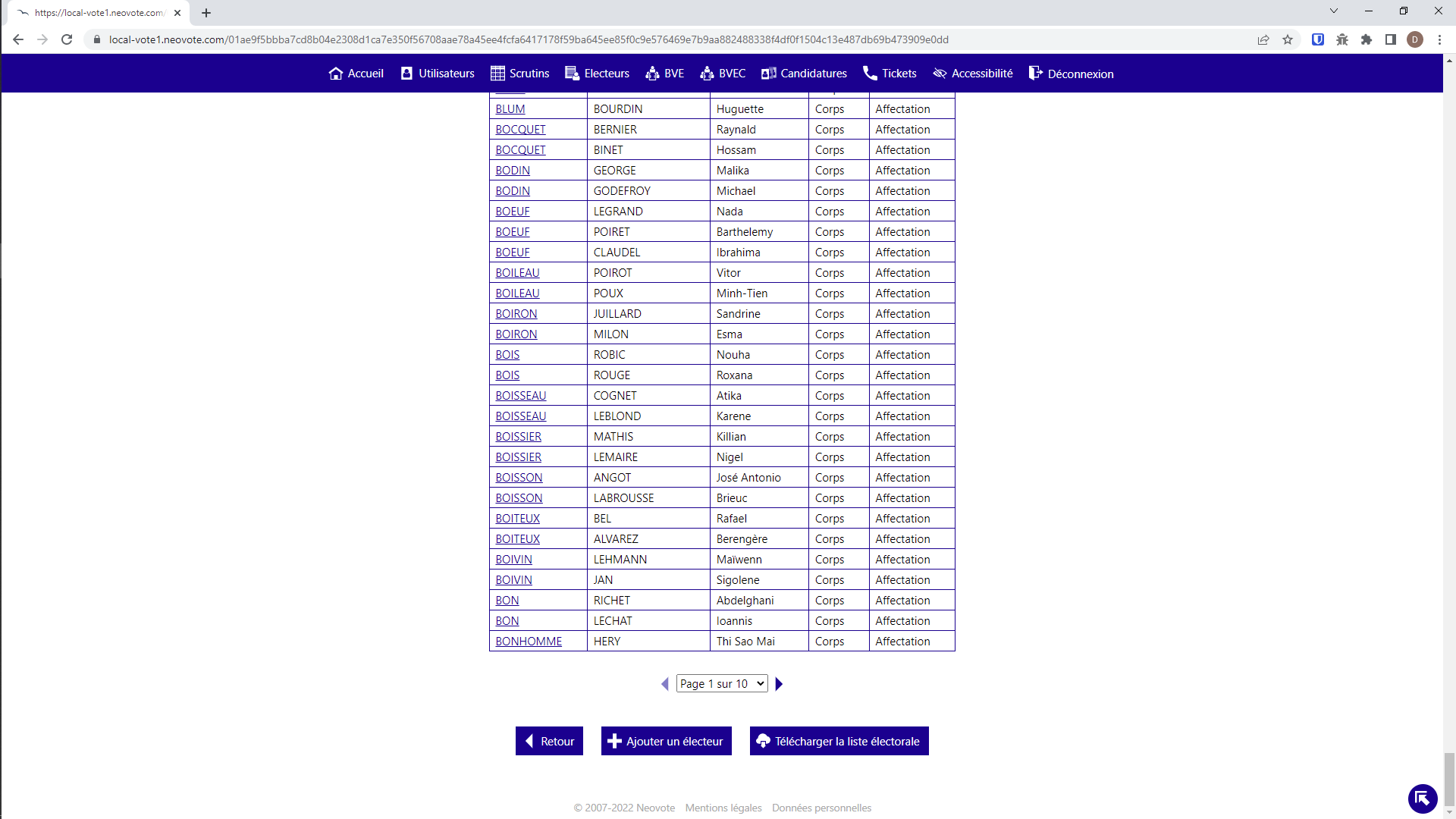 DRH
centrale
Cliquer sur le nom de l’un des électeurs du scrutin permet d’accéder à la fiche de cet électeur
Espace de gestion des listes électorales
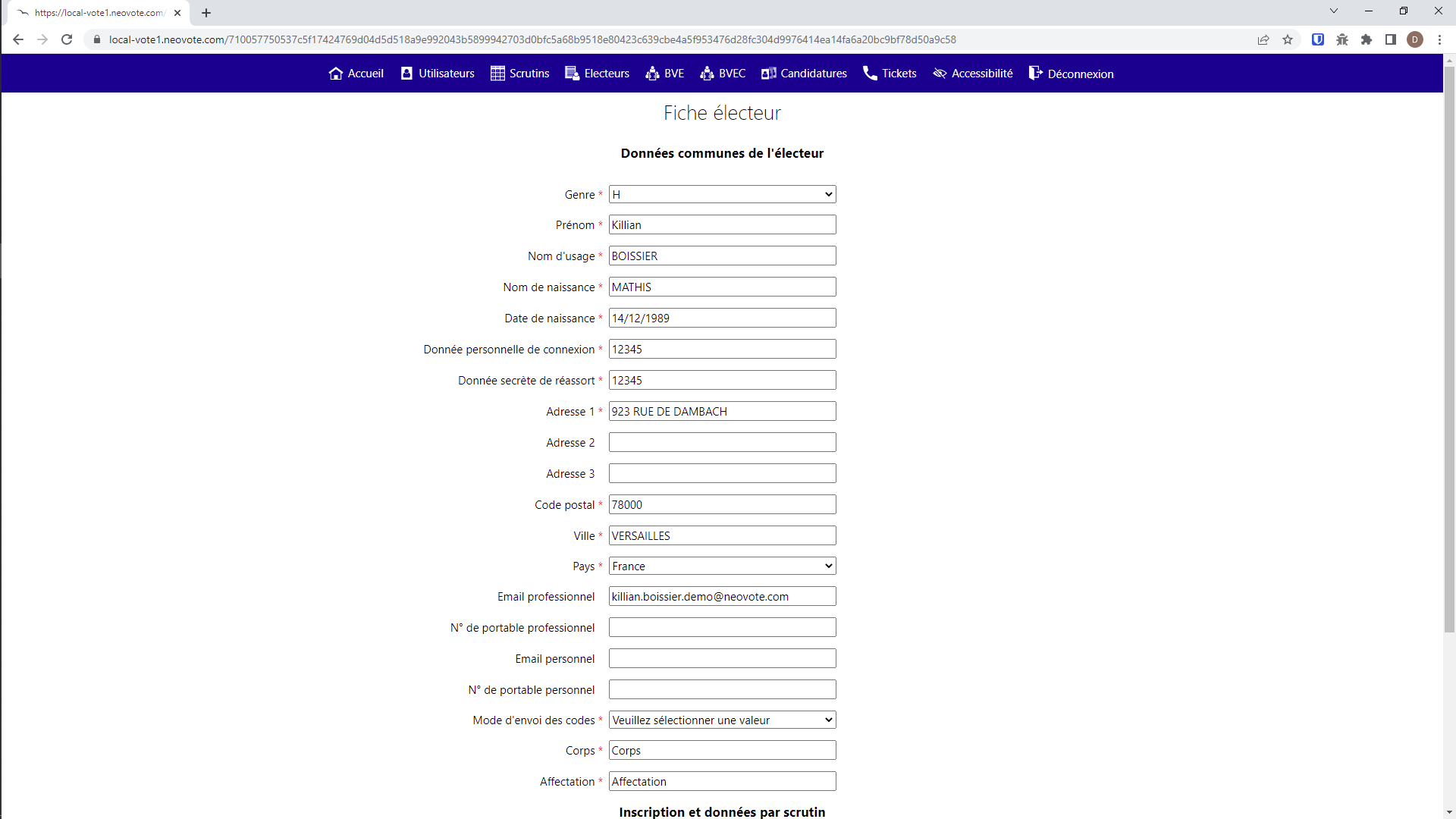 DRH
centrale
Ci-contre la fiche électeur sélectionnée
1/2
Espace de gestion des listes électorales
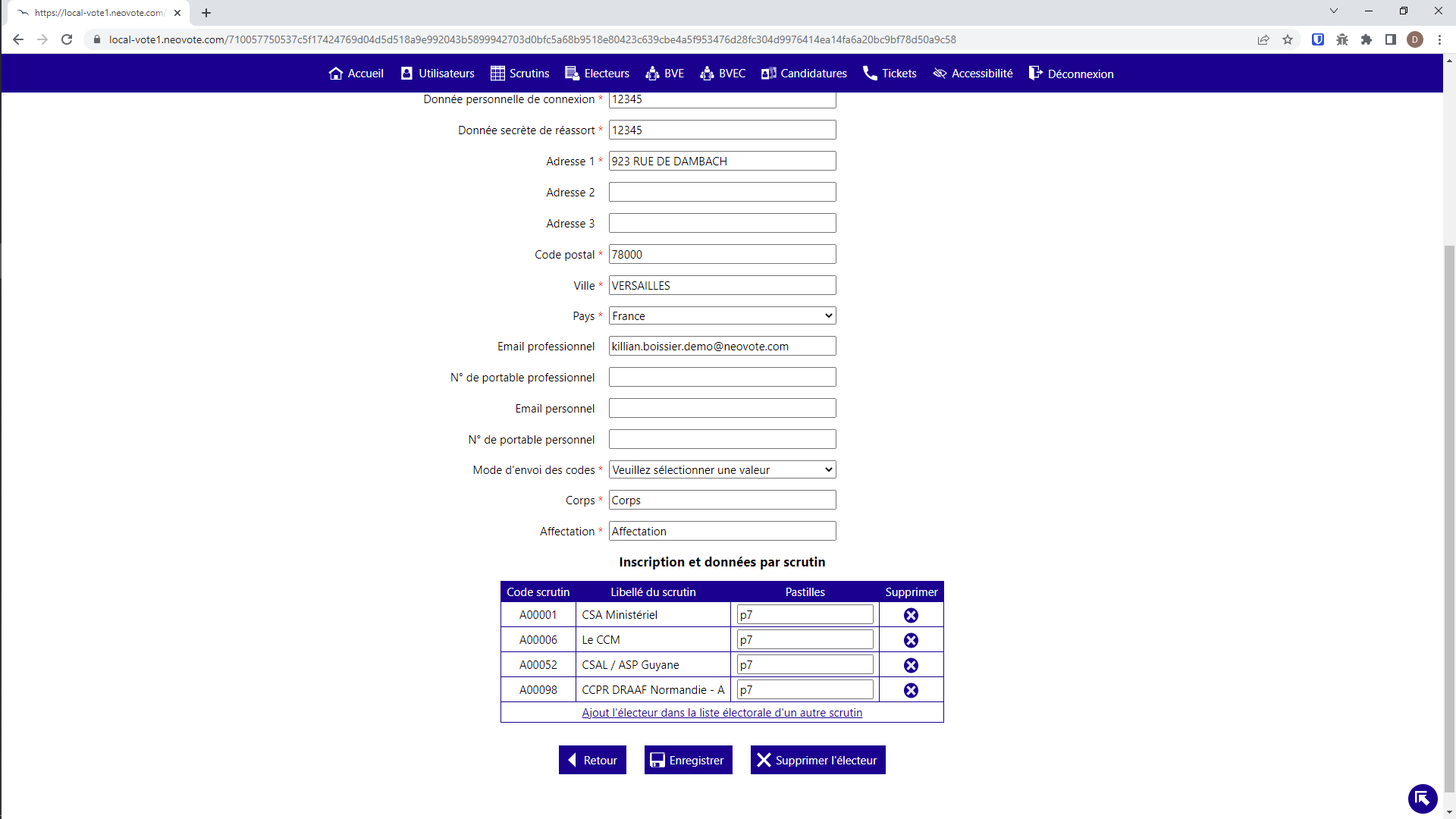 DRH
centrale
Ci-contre la fiche électeur sélectionnée
2/2
Espace de gestion des listes électorales
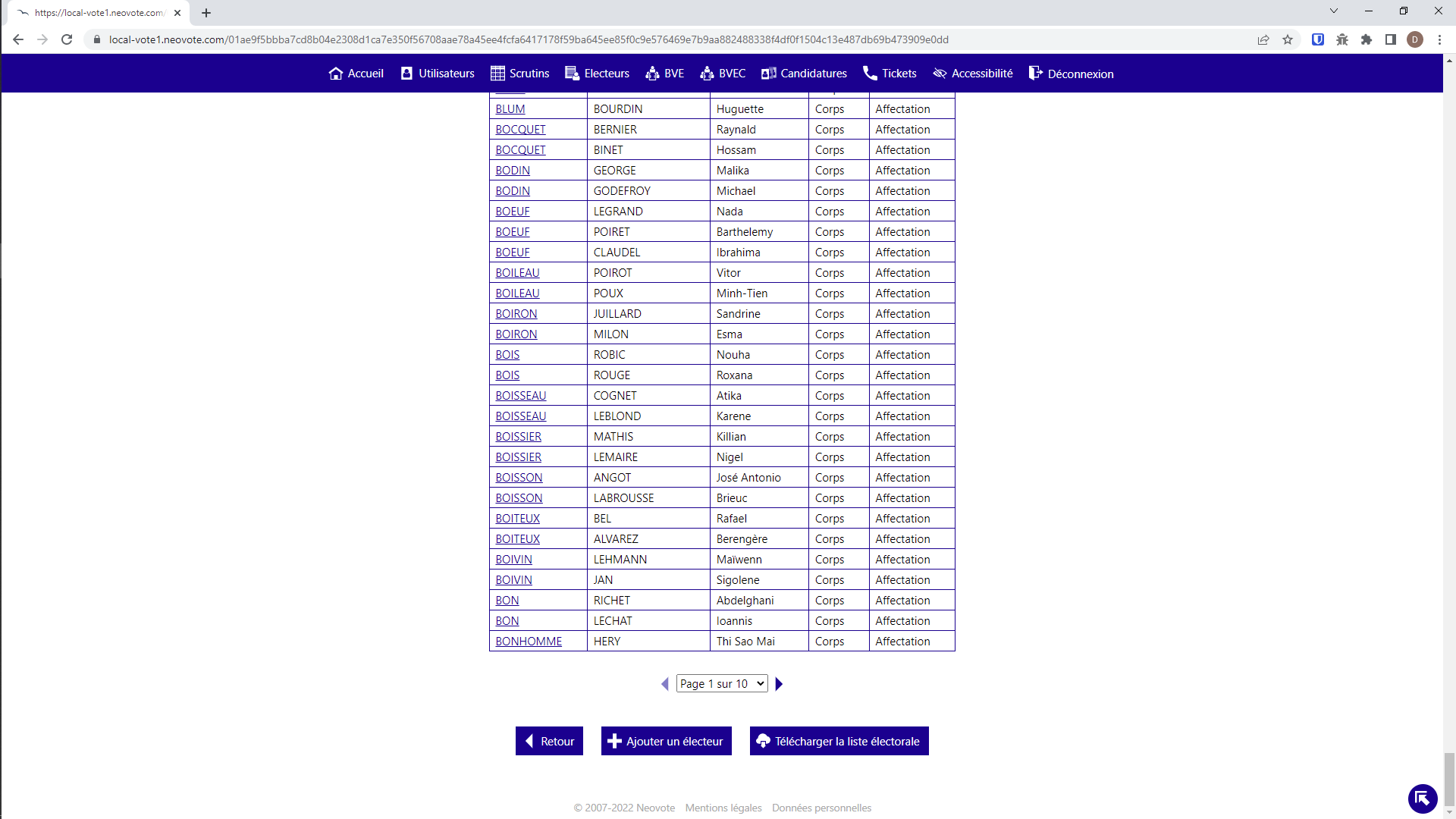 DRH
centrale
Pour ajouter un électeur à une liste électorale, il faut :

1-Ouvrir la liste électorale concernée

2-Cliquer sur le bouton « Ajouter un électeur »
Espace de gestion des listes électorales
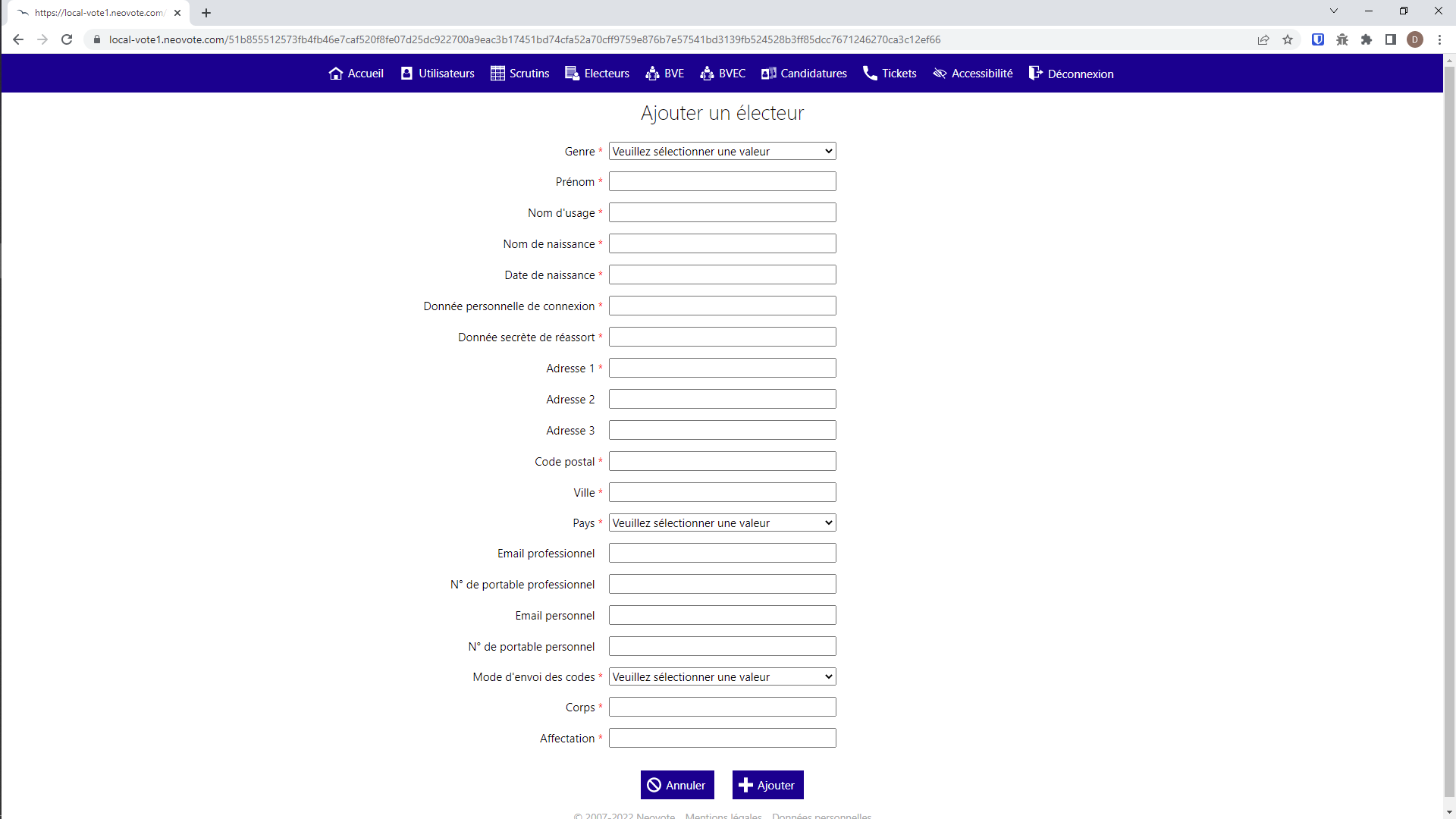 DRH
centrale
3-Compléter les différents champs avec les informations de l’électeur, en veillant à remplir en priorité ceux précédés d’une * orange

4-Cliquer sur le bouton « Ajouter »
Espace de gestion des listes électorales
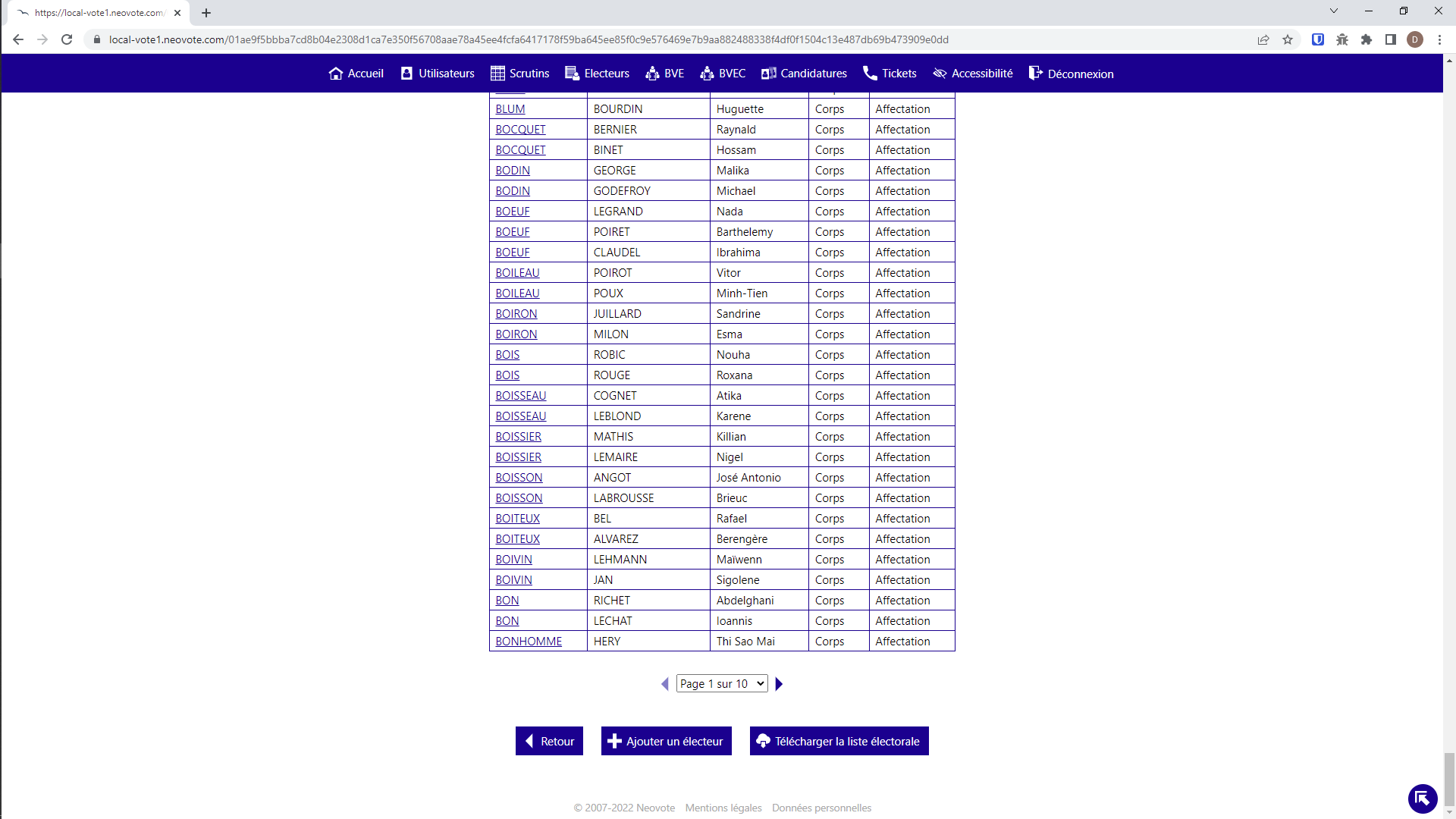 DRH
centrale
La liste électorale d’un scrutin peut être téléchargée sous forme de document au format Excel, en cliquant sur le bouton « Télécharger la liste électorale »
Espace de gestion des listes électorales
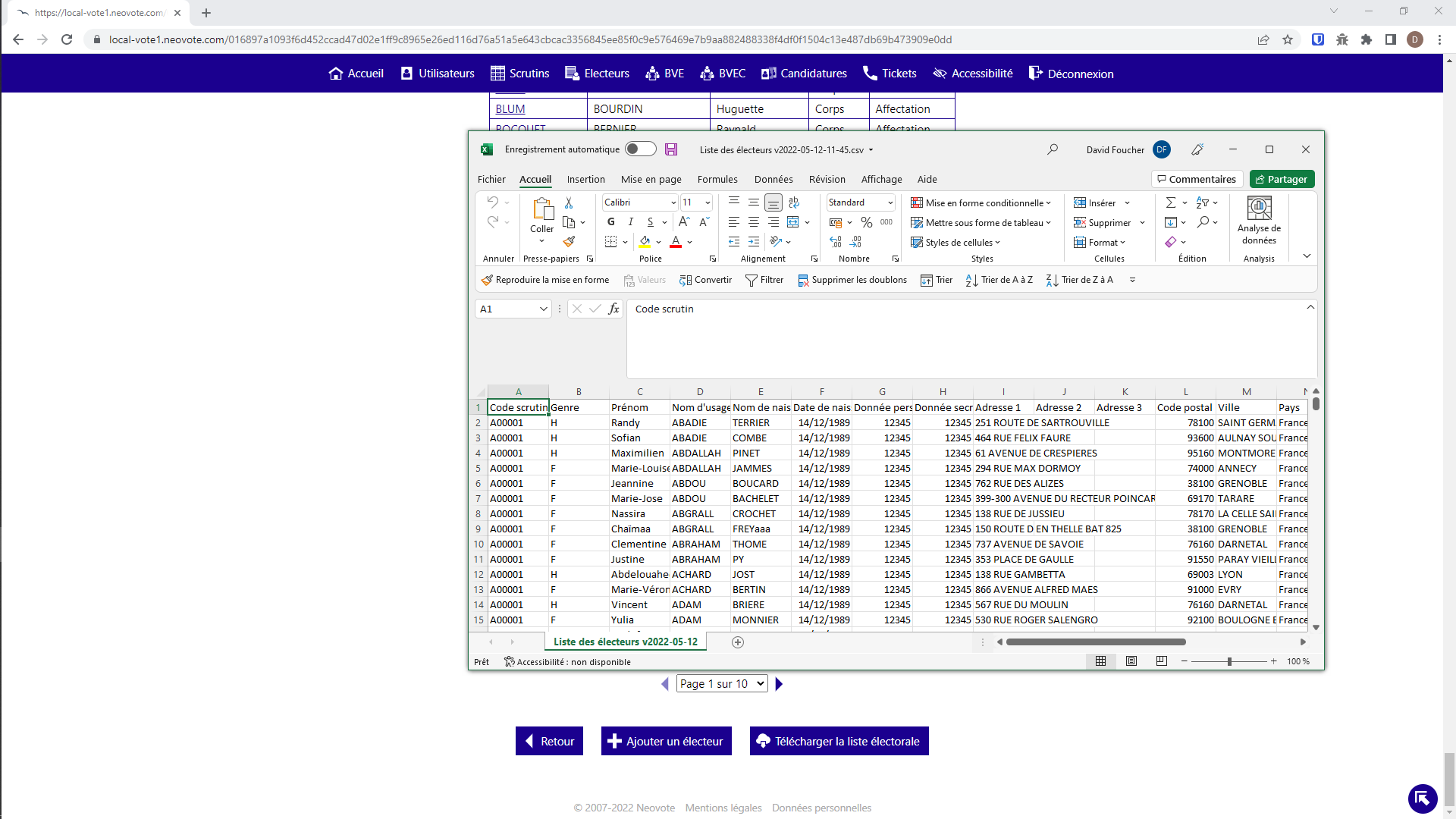 DRH
centrale
Ci-contre la liste électorale téléchargée sous forme de fichier Excel
5.Illustrations de l’espace de gestion des BVE
Espace de gestion des BVE
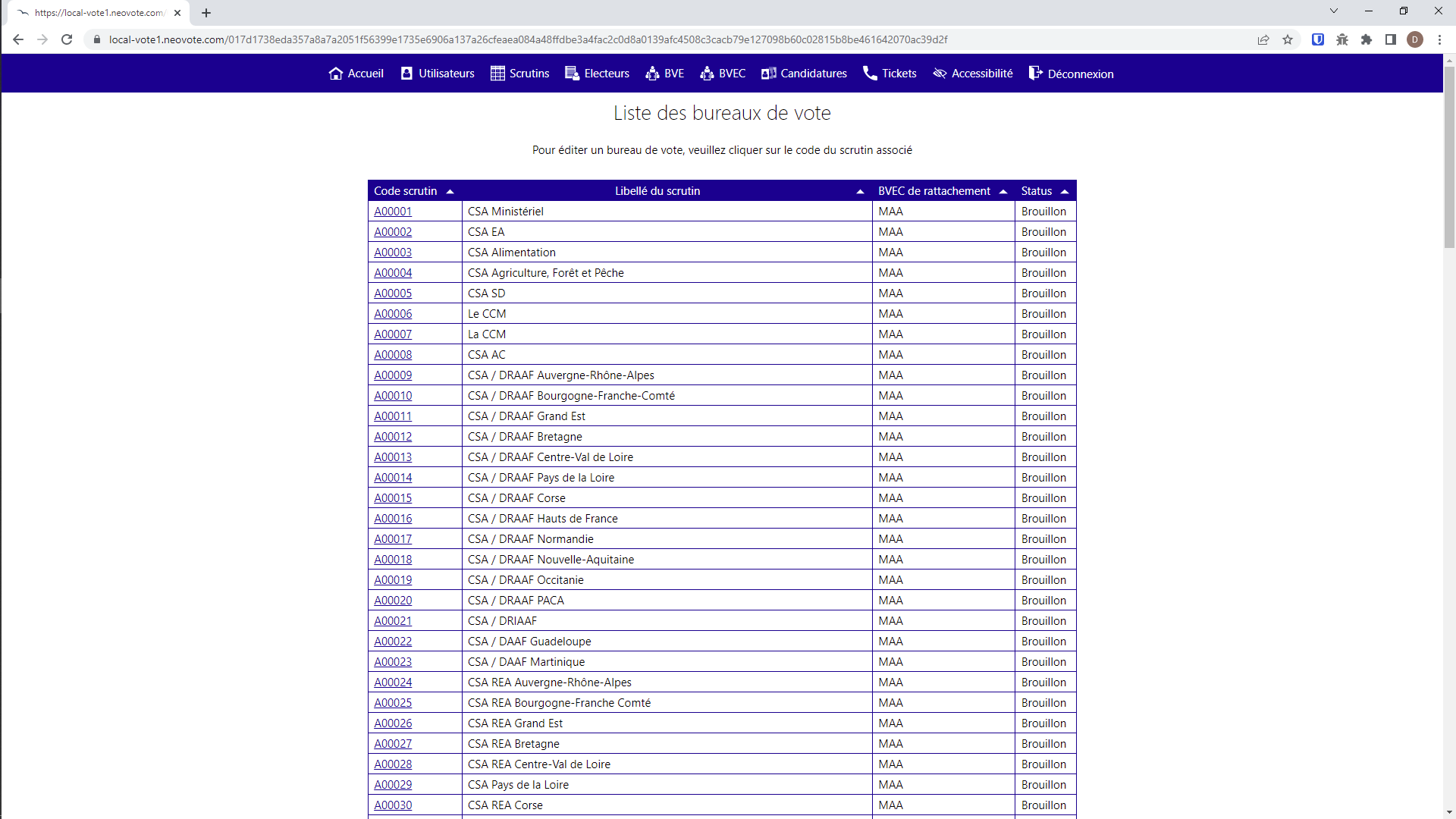 DRH
locale
DRH
centrale
L’espace de gestion des BVE est accessible aux profils de DRH centrales et locales

Ci-contre la page d’accueil de l’espace de gestion des BVE, accessible depuis l’onglet « BVE »
Espace de gestion des BVE
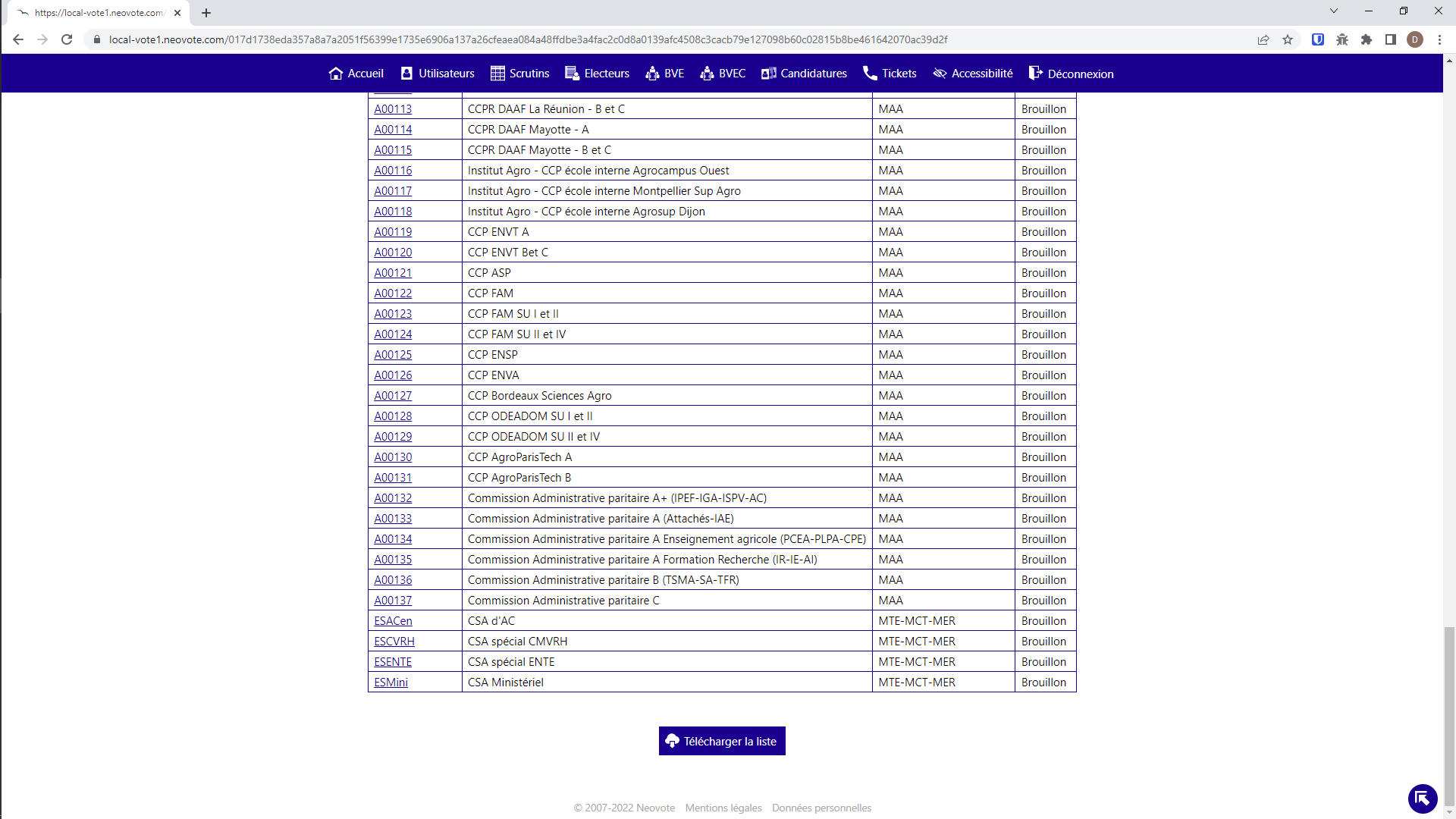 DRH
locale
DRH
centrale
La liste des différents BVE peut être téléchargée via le bouton « Télécharger la liste » situé en bas de la page
Espace de gestion des BVE
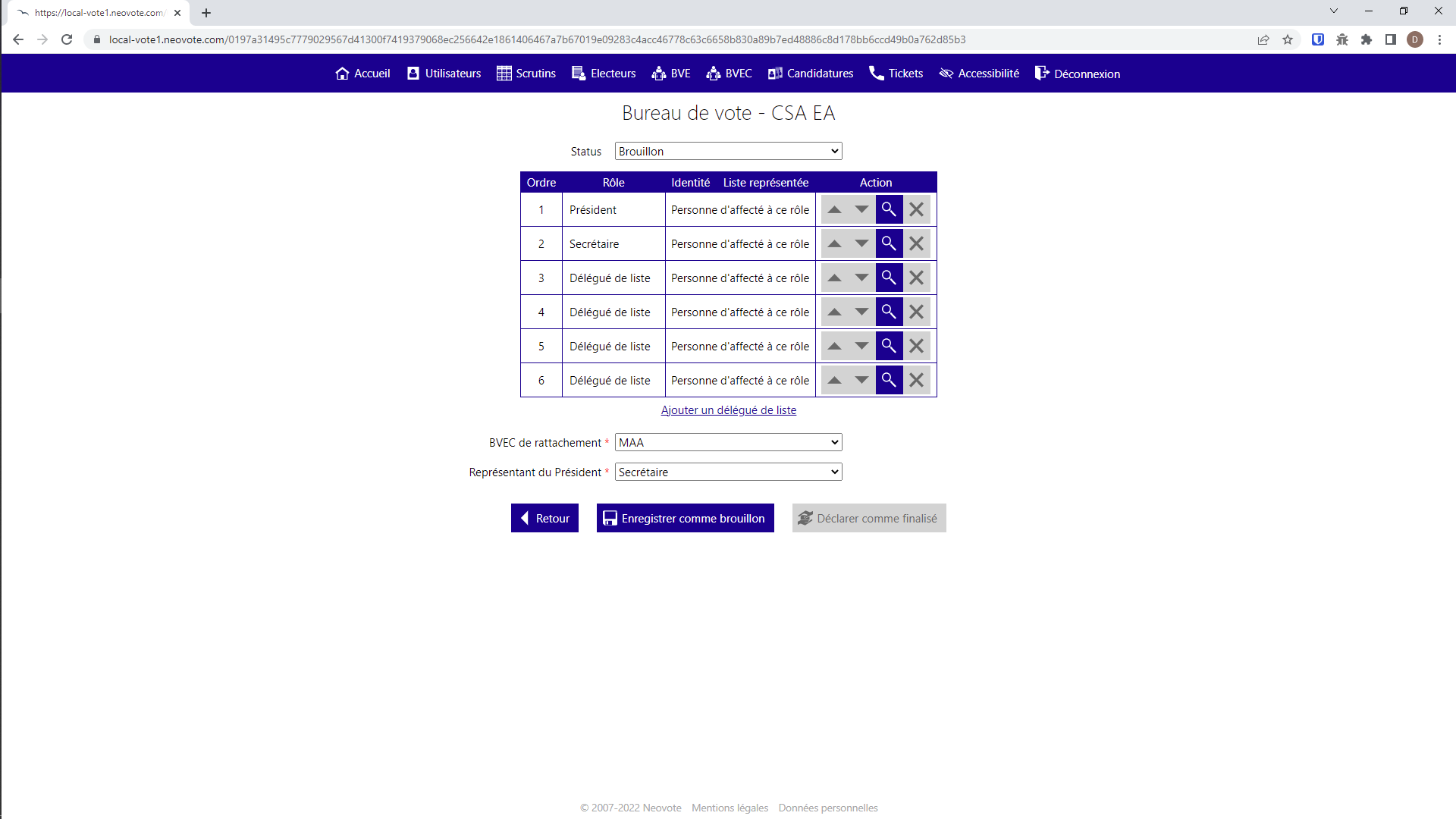 DRH
locale
DRH
centrale
Pour paramétrer un BVE, il faut :

1-Sélectionner le BVE concerné dans la liste des différents BVE

Nota : Par défaut, le BVE est prérempli avec les rôles minimums à attribuer (Président, Secrétaire, Délégués de liste)
Espace de gestion des BVE
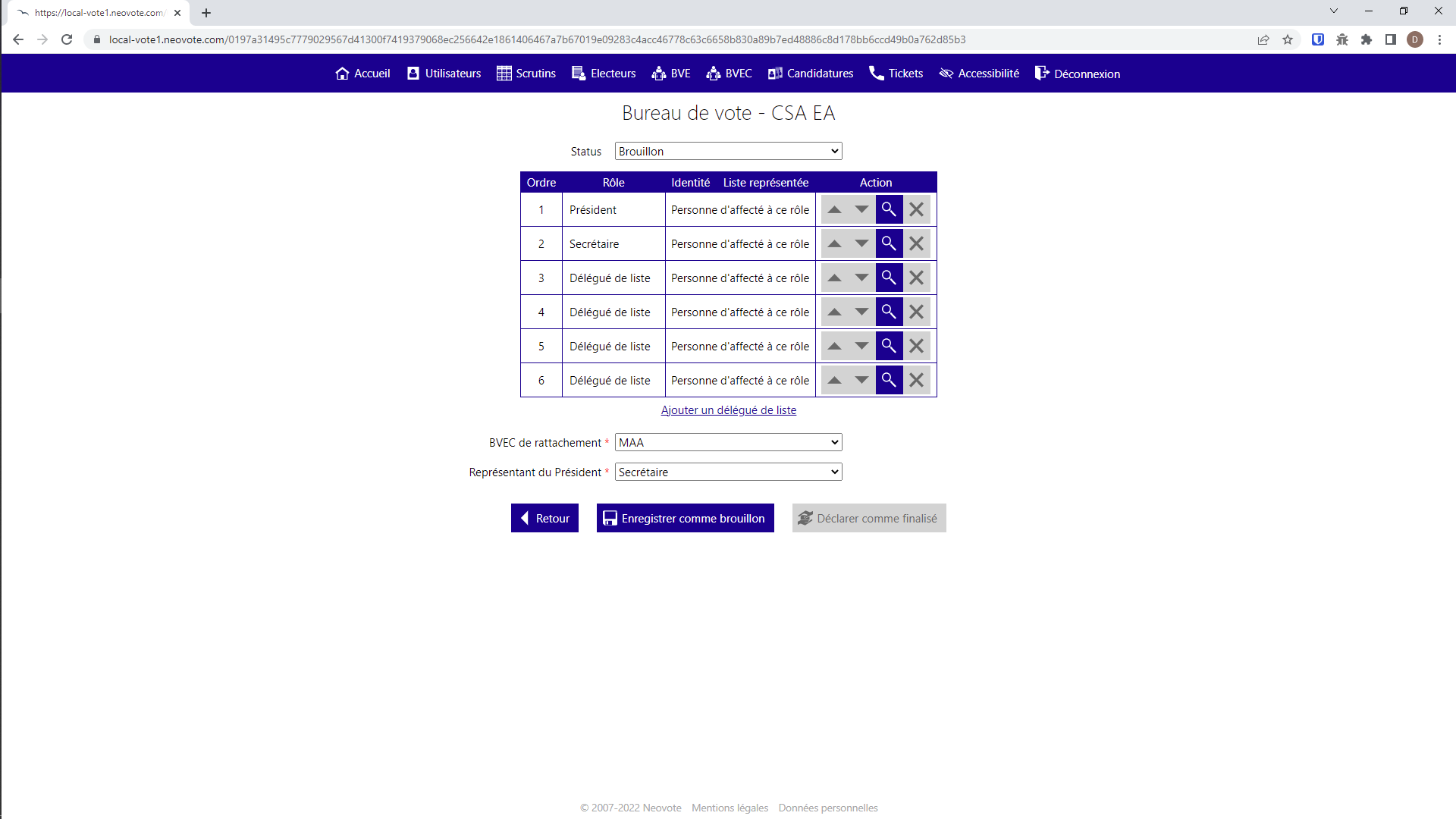 DRH
locale
DRH
centrale
2-Attribuer chaque rôle à un assesseur, en le recherchant via la loupe bleue
Espace de gestion des BVE
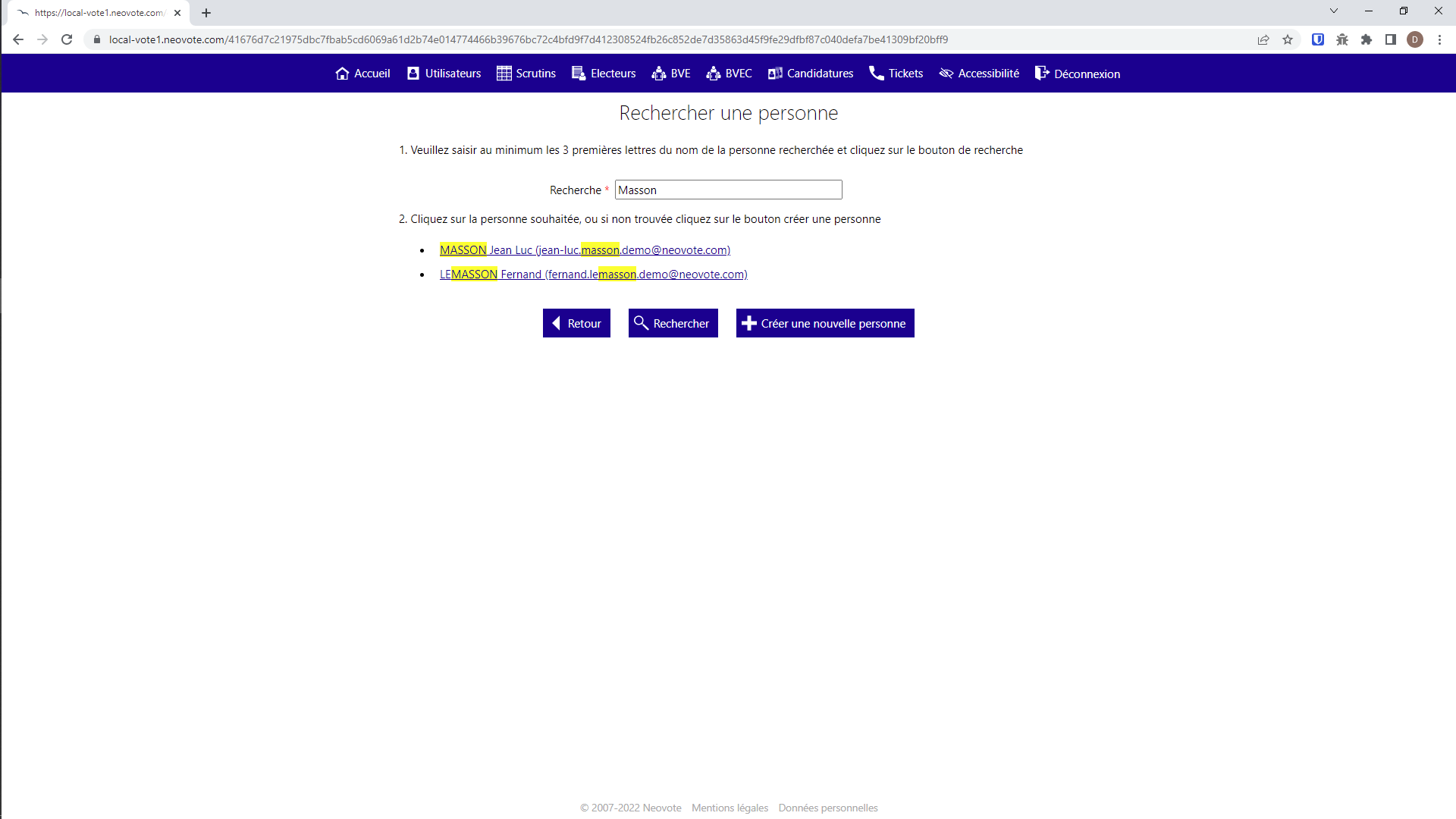 DRH
locale
DRH
centrale
3-Rechercher le nom de l’assesseur souhaité
4-Sélectionner l’assesseur dans les résultats de la recherche
5-Si l’assesseur n’existe pas dans la base de donnée, l’y ajouter en cliquant sur le bouton « Créer une nouvelle personne »
Espace de gestion des BVE
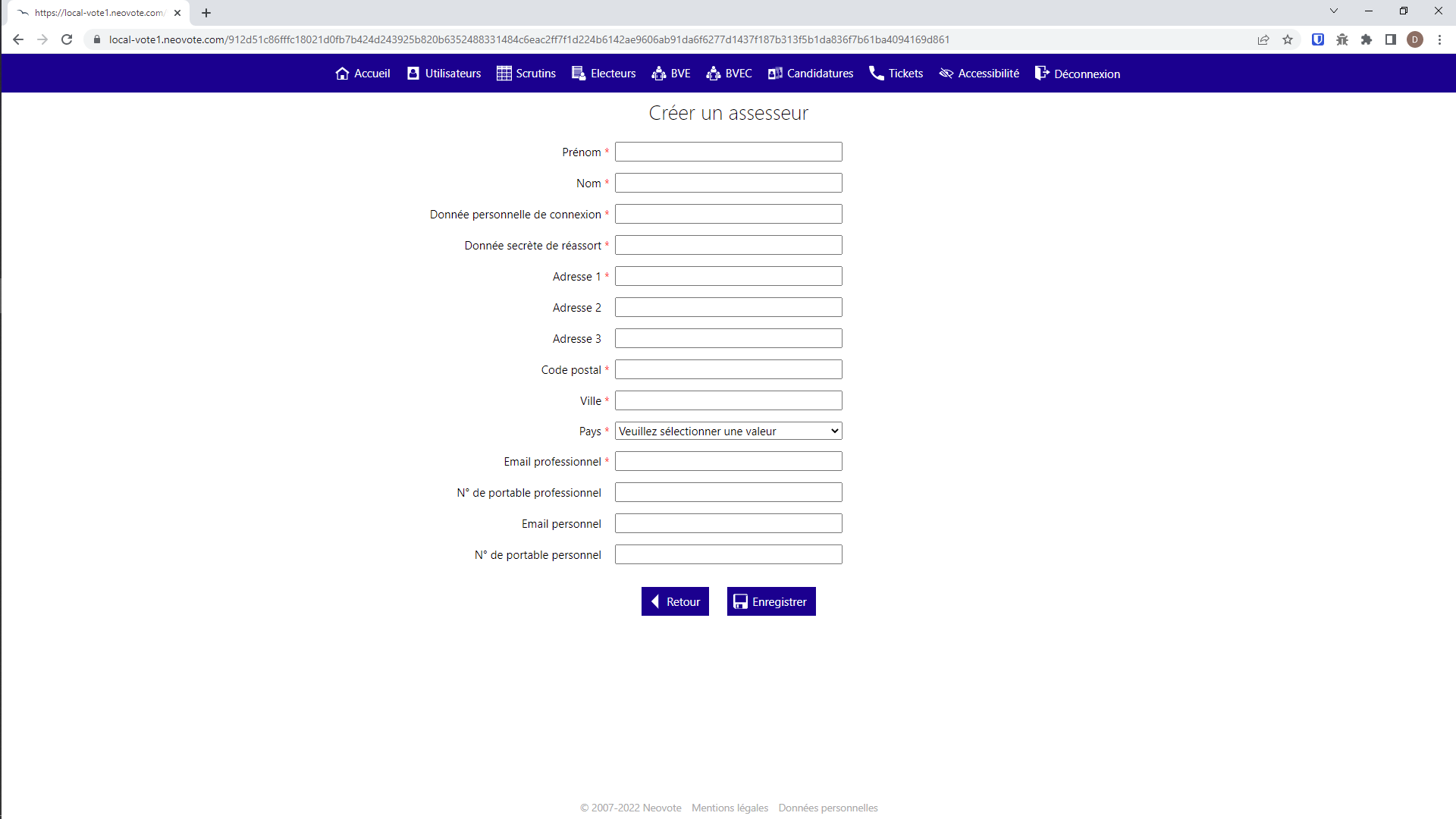 DRH
locale
DRH
centrale
6-Compléter les différents champs avec les informations concernant l’assesseur à ajouter

Nota : Veiller à remplir l’ensemble des champs précédés d’une * orange avant de cliquer sur le bouton « Enregistrer »
Espace de gestion des BVE
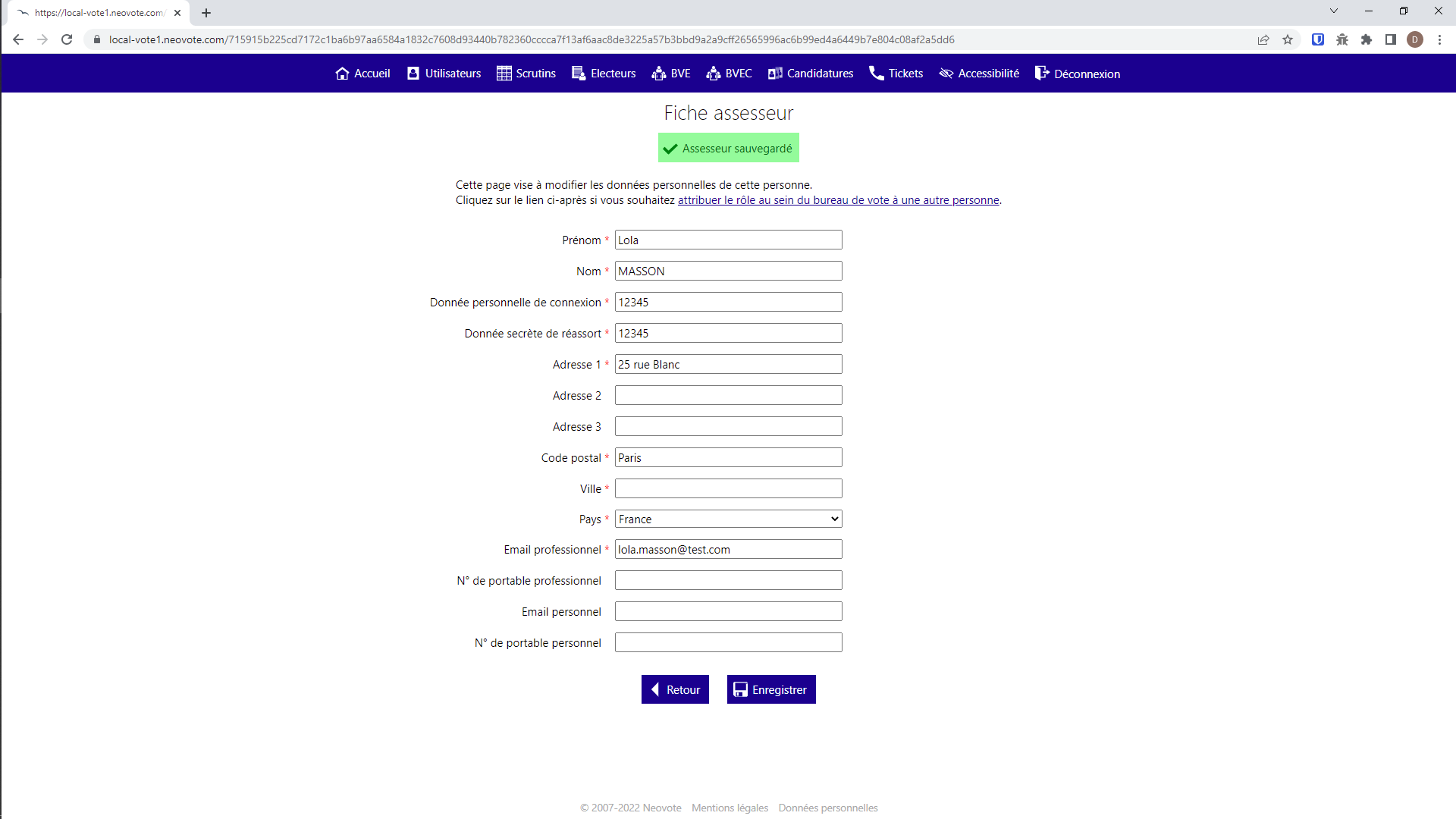 DRH
locale
DRH
centrale
La fiche de l’assesseur est créée, et le rôle au sein du BVE lui est attribué.
Espace de gestion des BVE
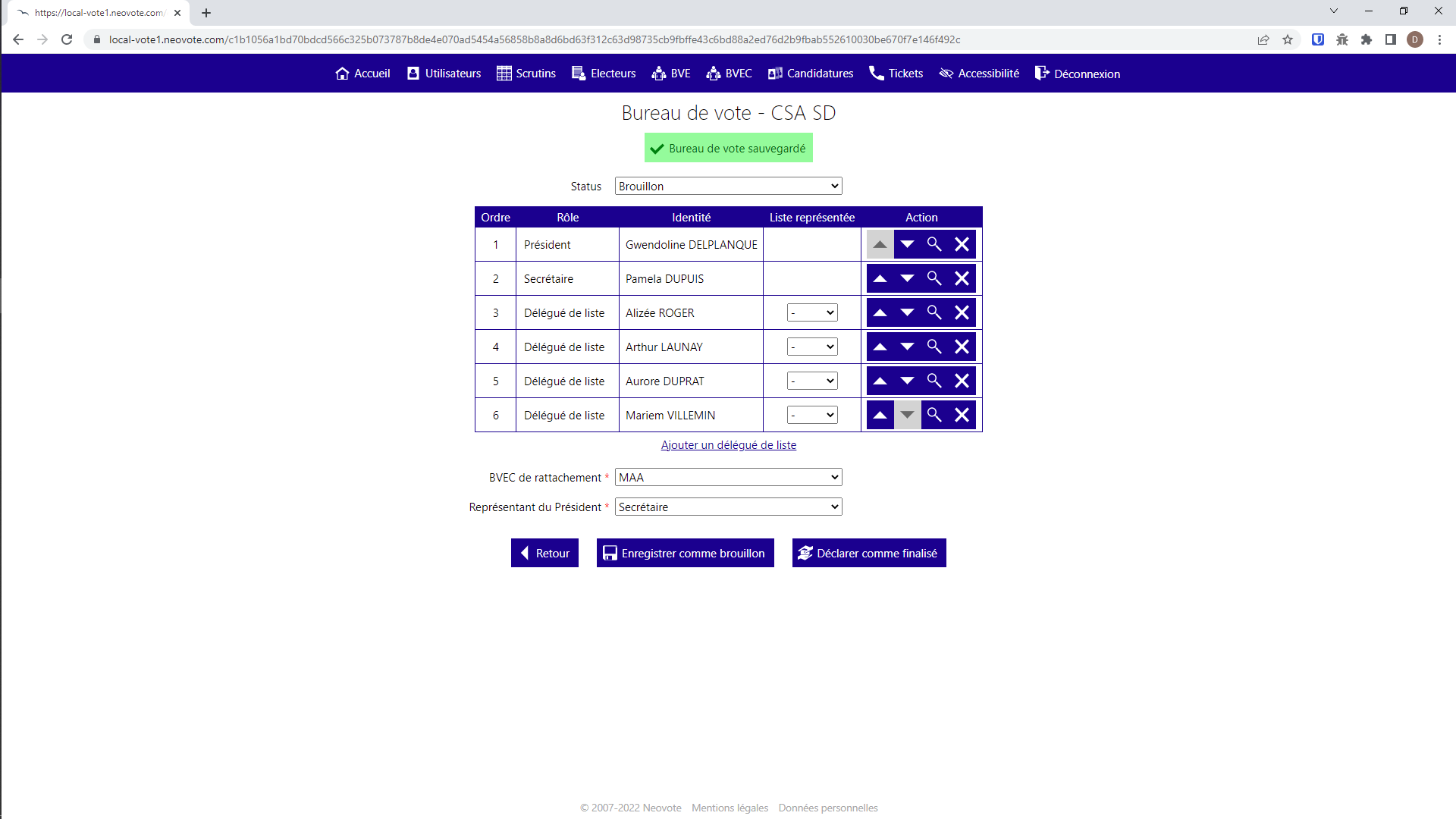 DRH
locale
DRH
centrale
Afin de supprimer l’un des assesseurs d’un bureau de vote, il faut :
1-Cliquer sur la croix située à droite de la ligne concernant l’assesseur
2-Enregistrer la modification en cliquant sur le bouton « Enregistrer comme brouillon »
Espace de gestion des BVE
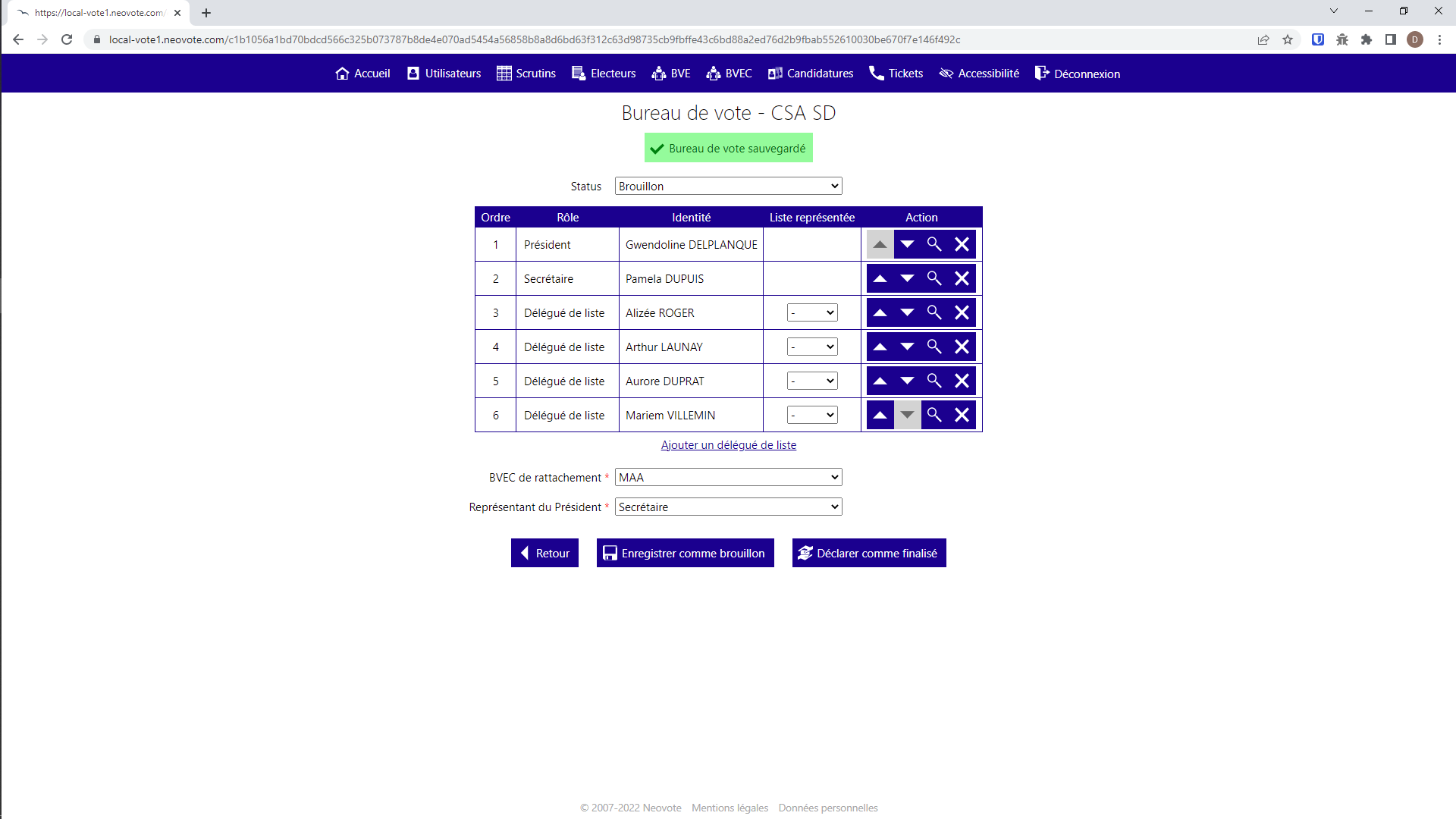 DRH
locale
DRH
centrale
Poursuite du paramétrage du BVE :

1-Ajouter un ou plusieurs délégués de liste en cliquant sur le bouton « Ajouter un délégué de liste »
Espace de gestion des BVE
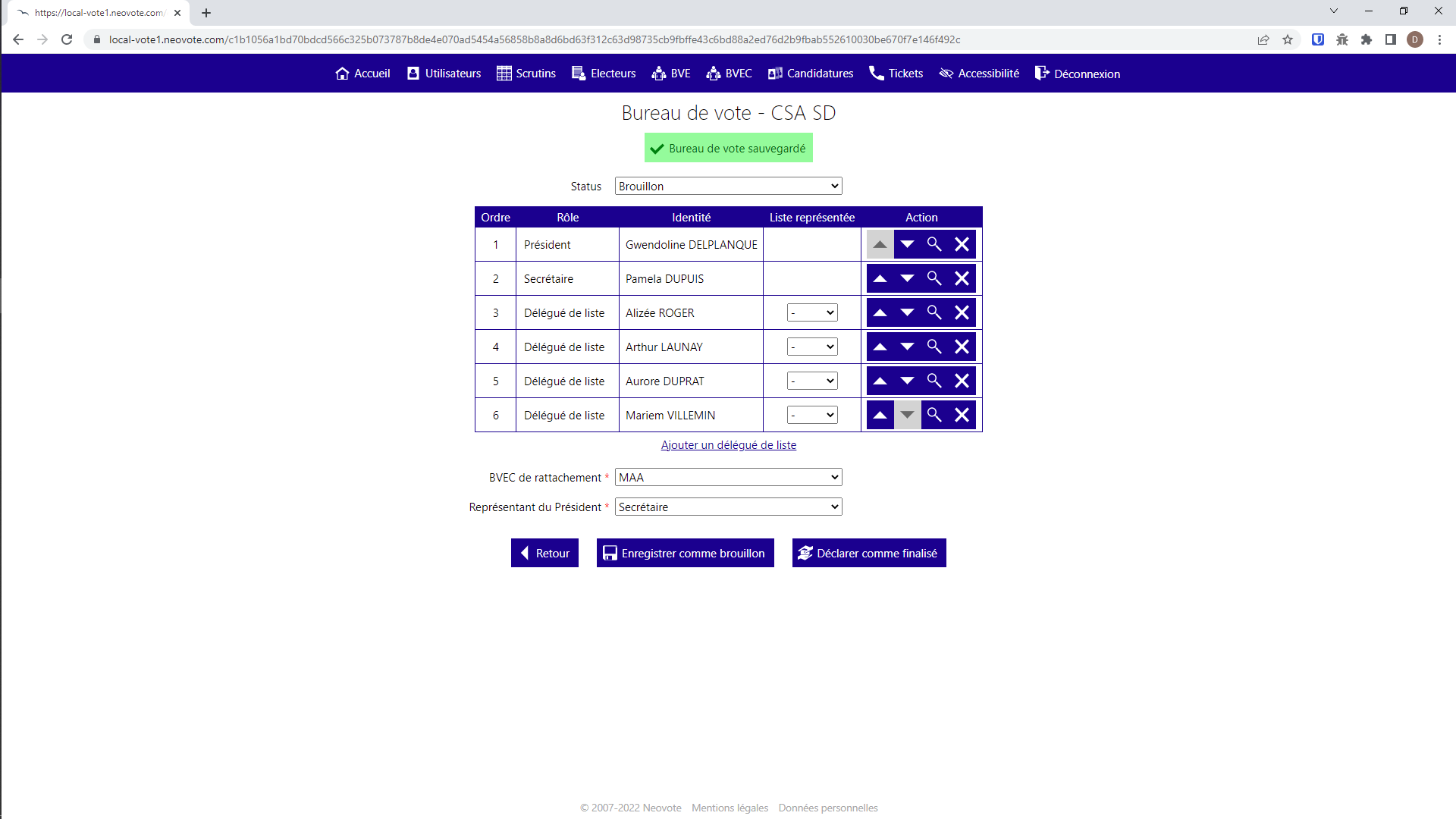 DRH
locale
DRH
centrale
2-Sélectionner le BVEC de rattachement
Espace de gestion des BVE
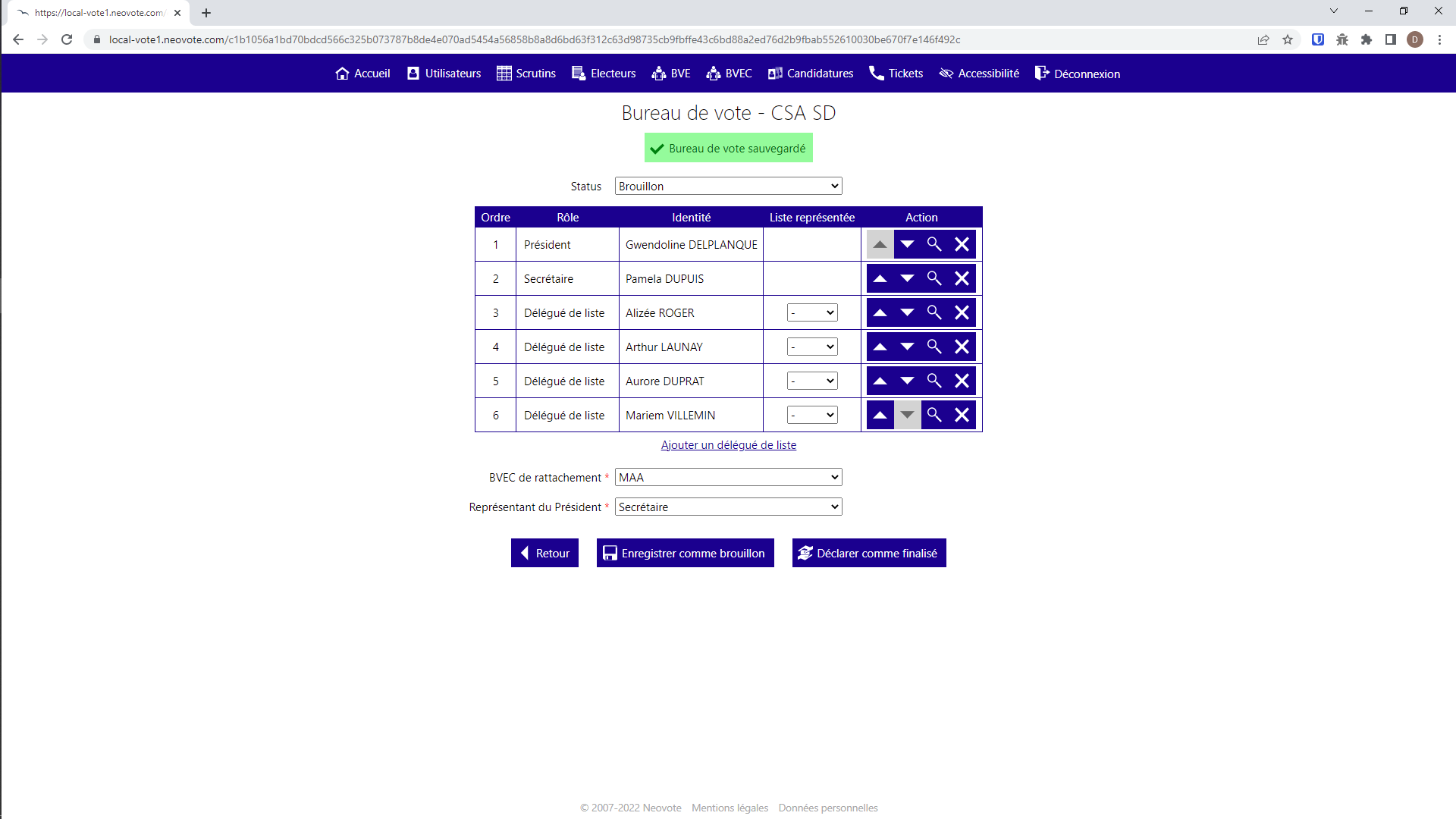 DRH
locale
DRH
centrale
3-Indiquer le rôle de la personne endossant le statut de représentant du Président du BVE
Le représentant du Président aura la faculté de réaliser le scellement ainsi que le dépouillement en l’absence du Président du BVE
Espace de gestion des BVE
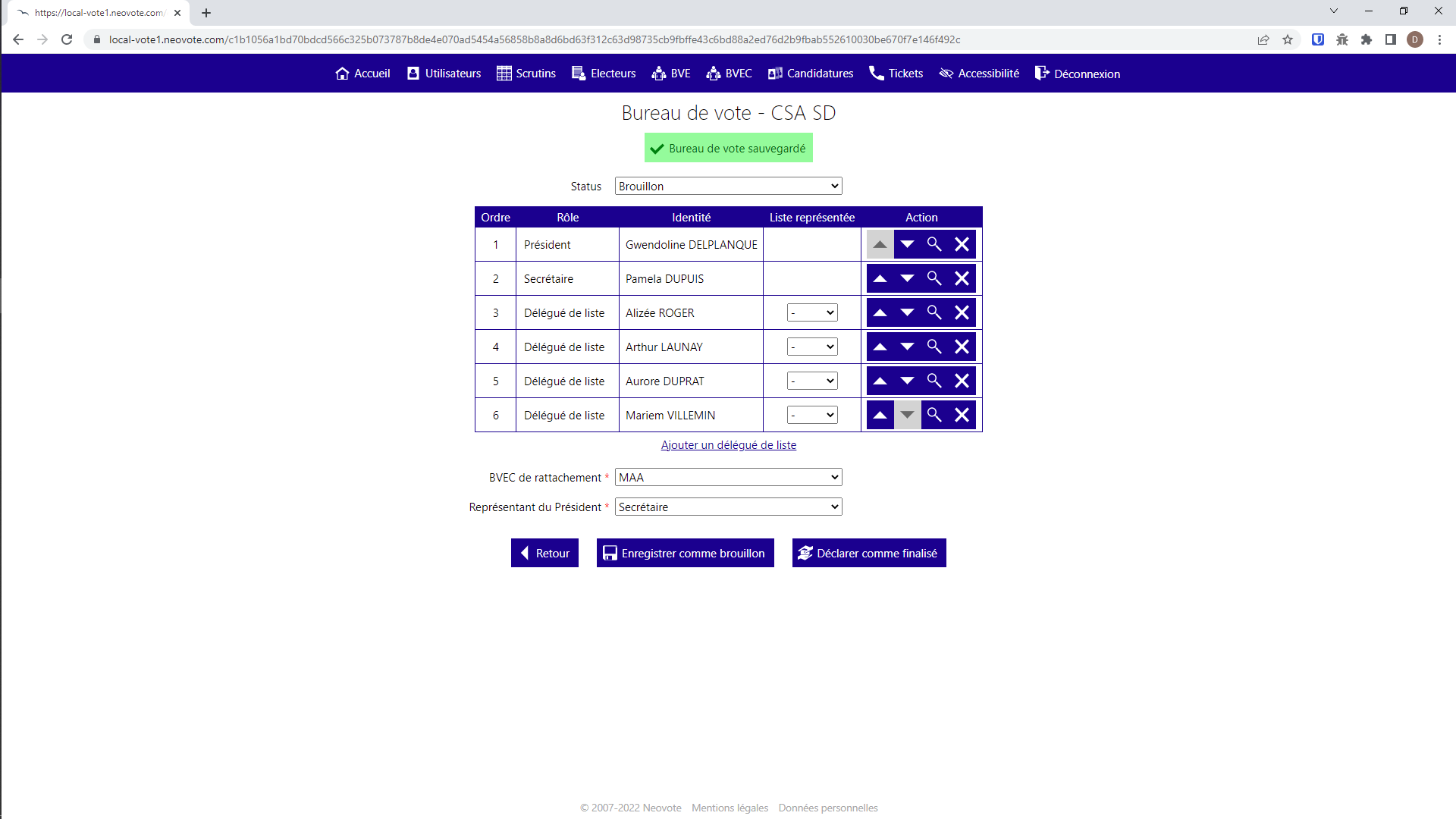 DRH
locale
DRH
centrale
4-Une fois le BVE paramétré, enregistrer les modifications en cliquant sur le bouton « Déclarer comme finalisé »
Espace de gestion des BVE
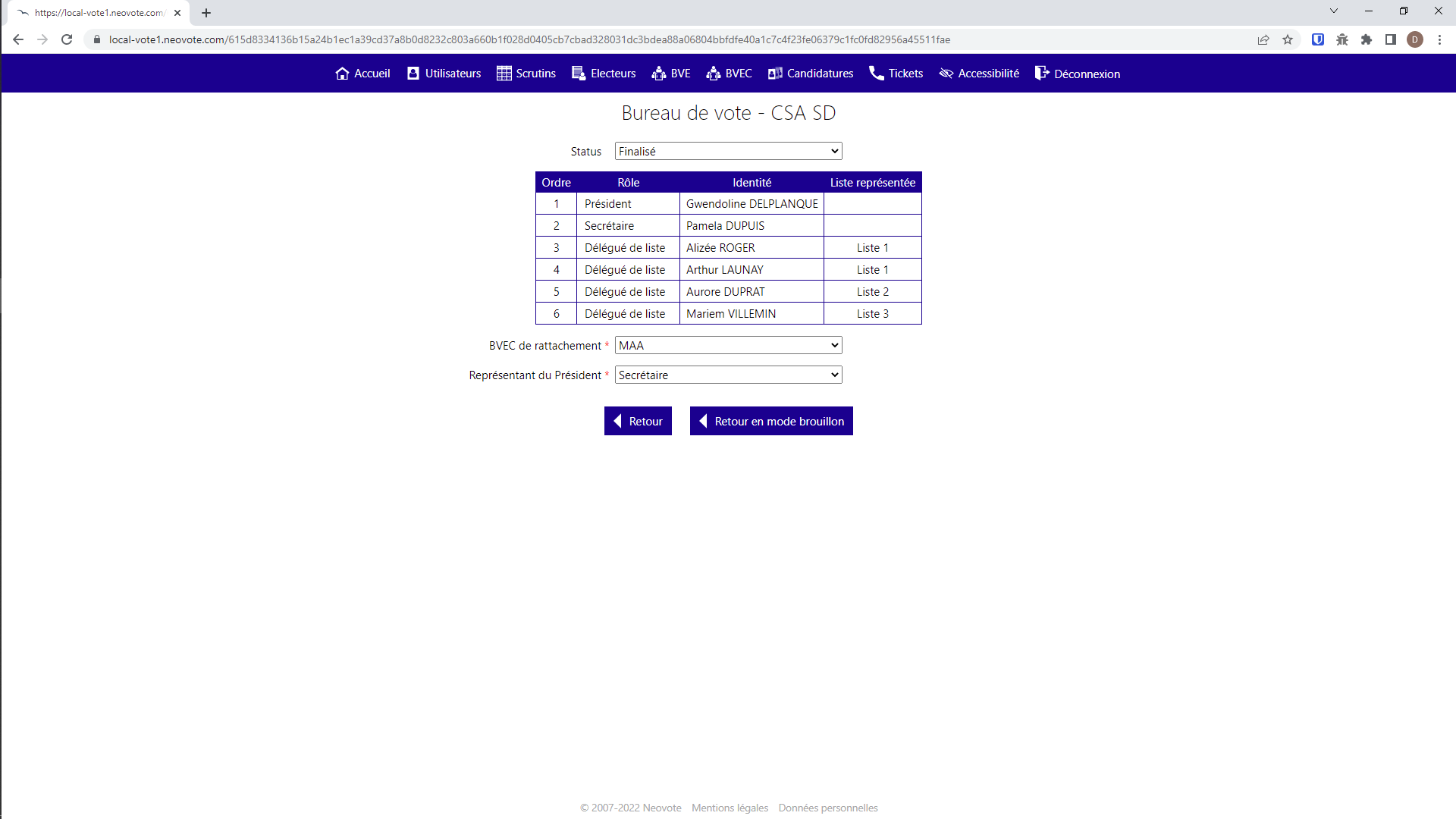 DRH
locale
DRH
centrale
En cas d’erreur, il est possible de modifier à nouveau le paramétrage du BVE en cliquant sur le bouton « Retour en mode brouillon »
6.Illustrations de l’espace de gestion des BVEC
Illustrations de l’espace de gestion des BVEC
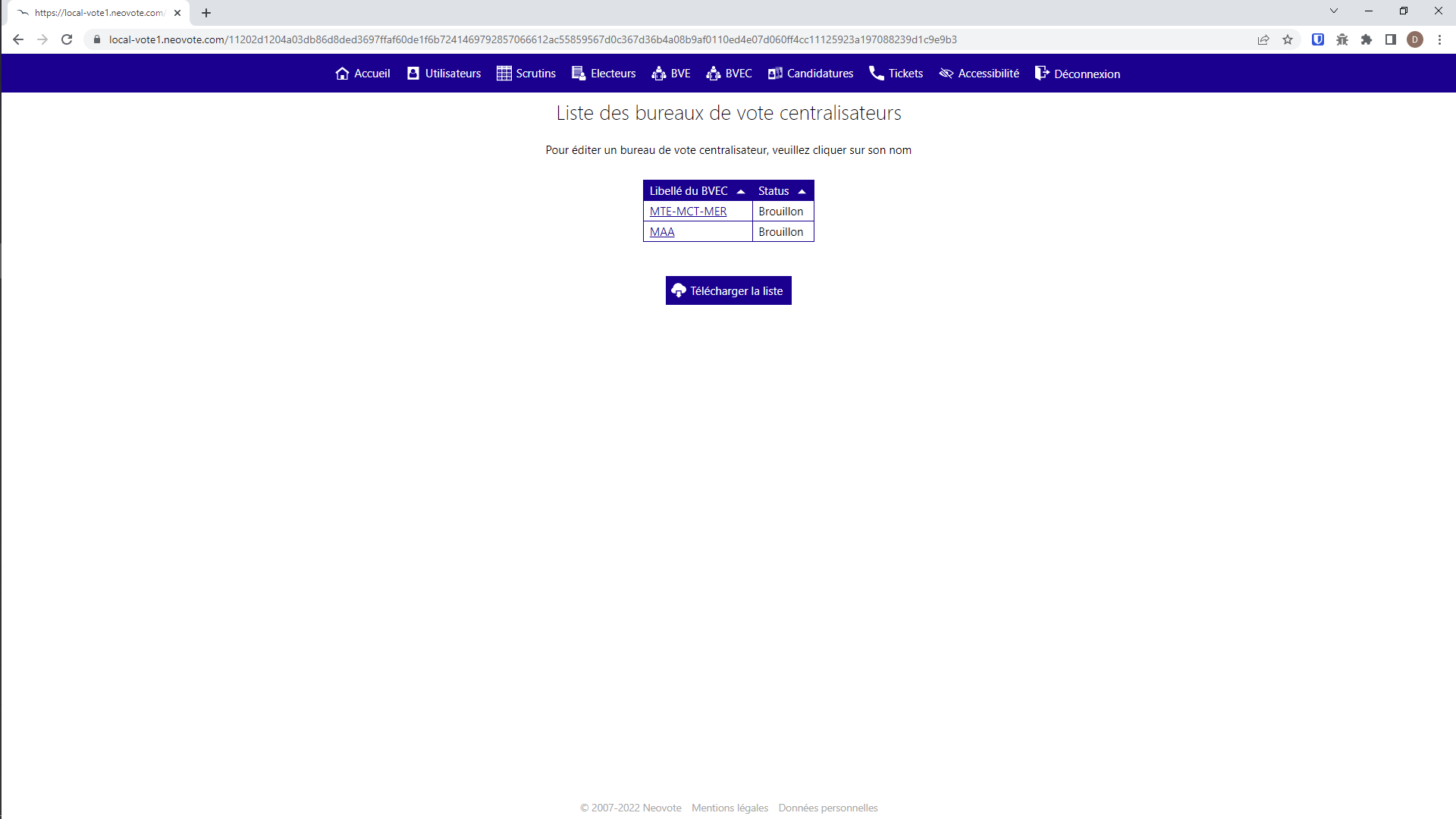 DRH
centrale
L’espace de gestion des BVEC est uniquement accessible aux profils de DRH centrales

Ci-contre la page d’accueil de l’espace de gestion des BVEC, accessible depuis l’onglet « BVEC »
Illustrations de l’espace de gestion des BVEC
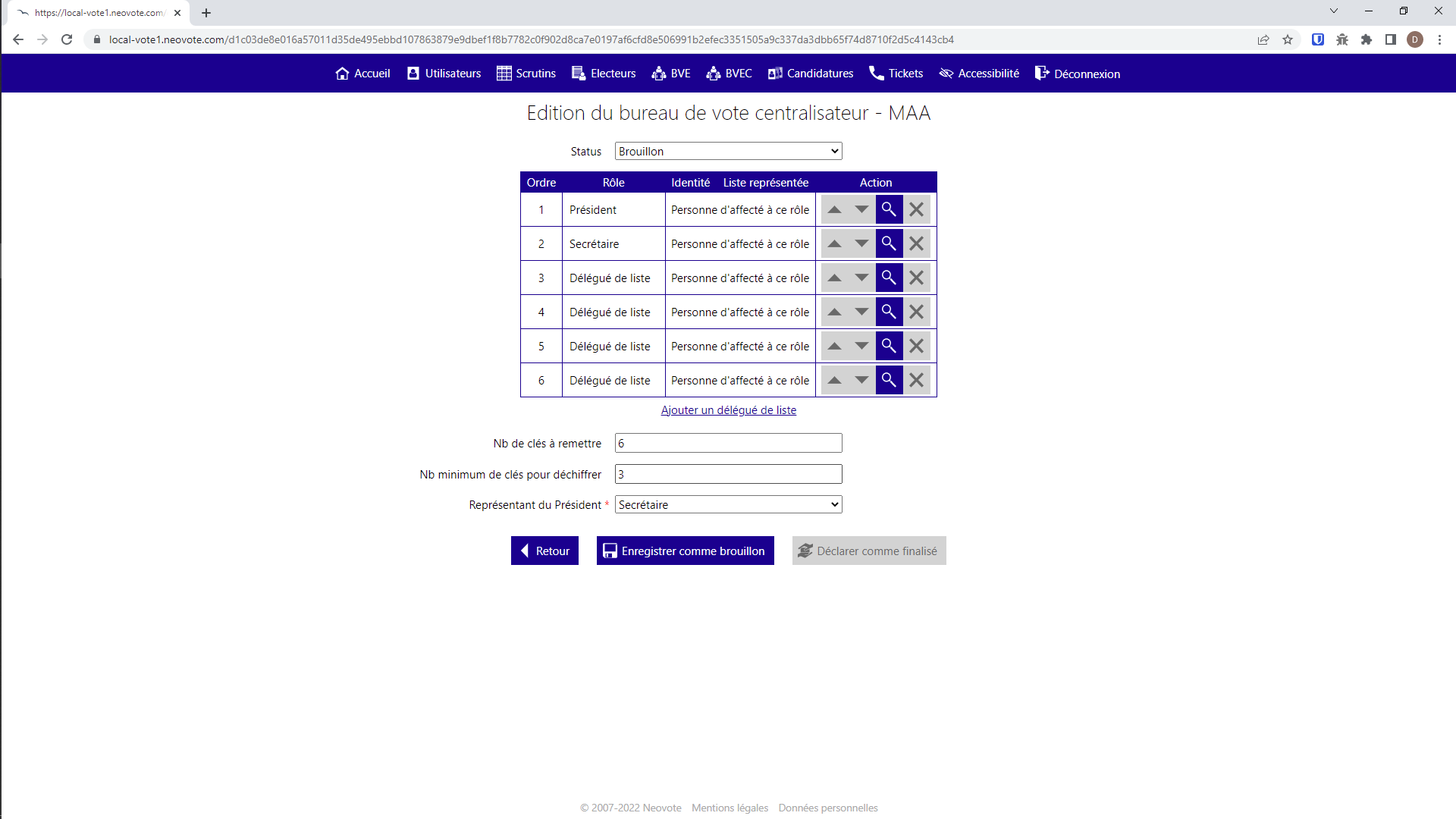 DRH
centrale
Pour paramétrer un BVEC, il faut :

1-Sélectionner le BVEC concerné dans la liste des différents BVEC

Nota : Par défaut, le BVEC est prérempli avec les rôles minimums à attribuer (Président, Secrétaire, Délégués de liste)
Illustrations de l’espace de gestion des BVEC
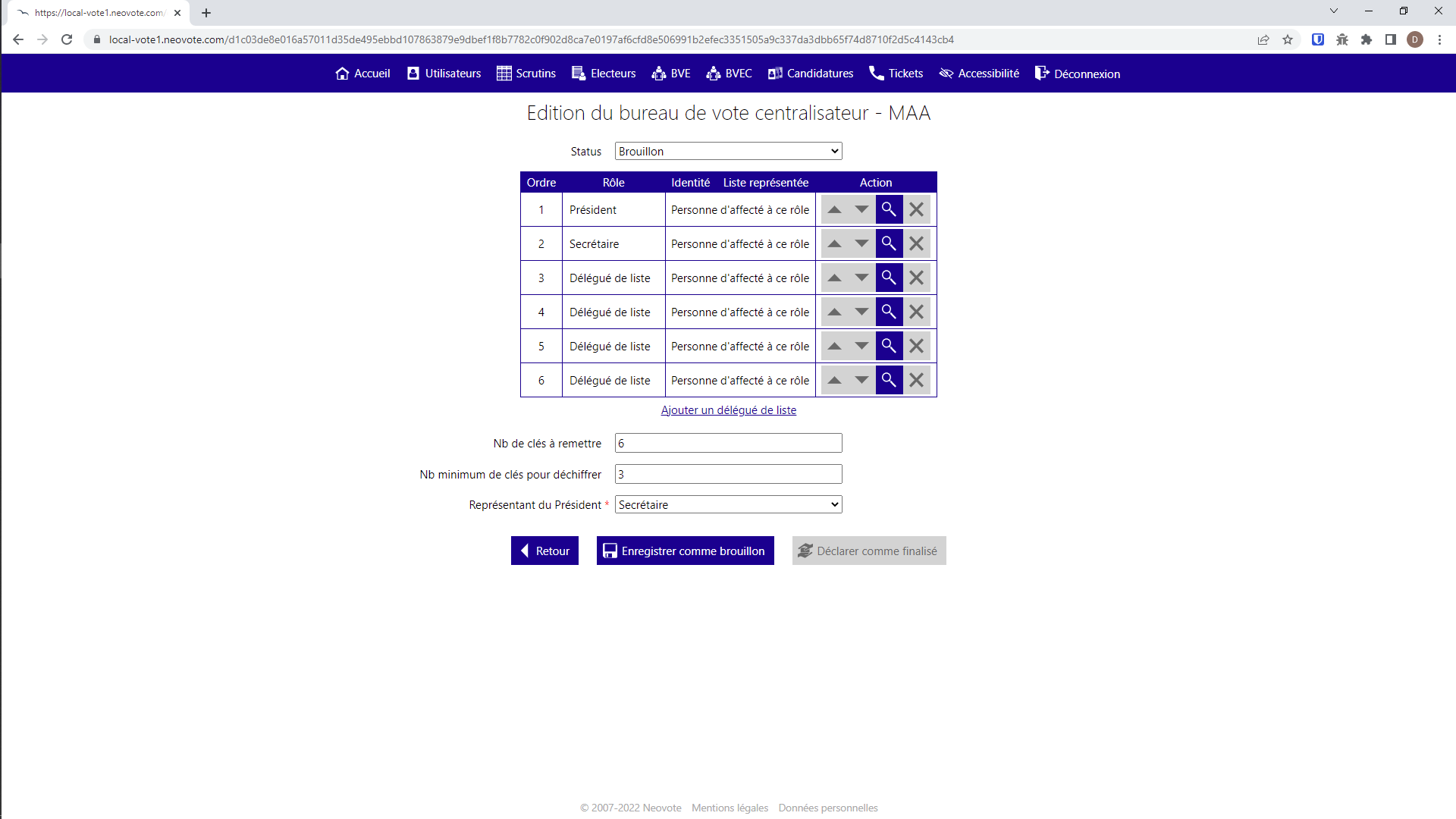 DRH
centrale
2-Attribuer chaque rôle à un assesseur, en le recherchant via la loupe bleue
Illustrations de l’espace de gestion des BVEC
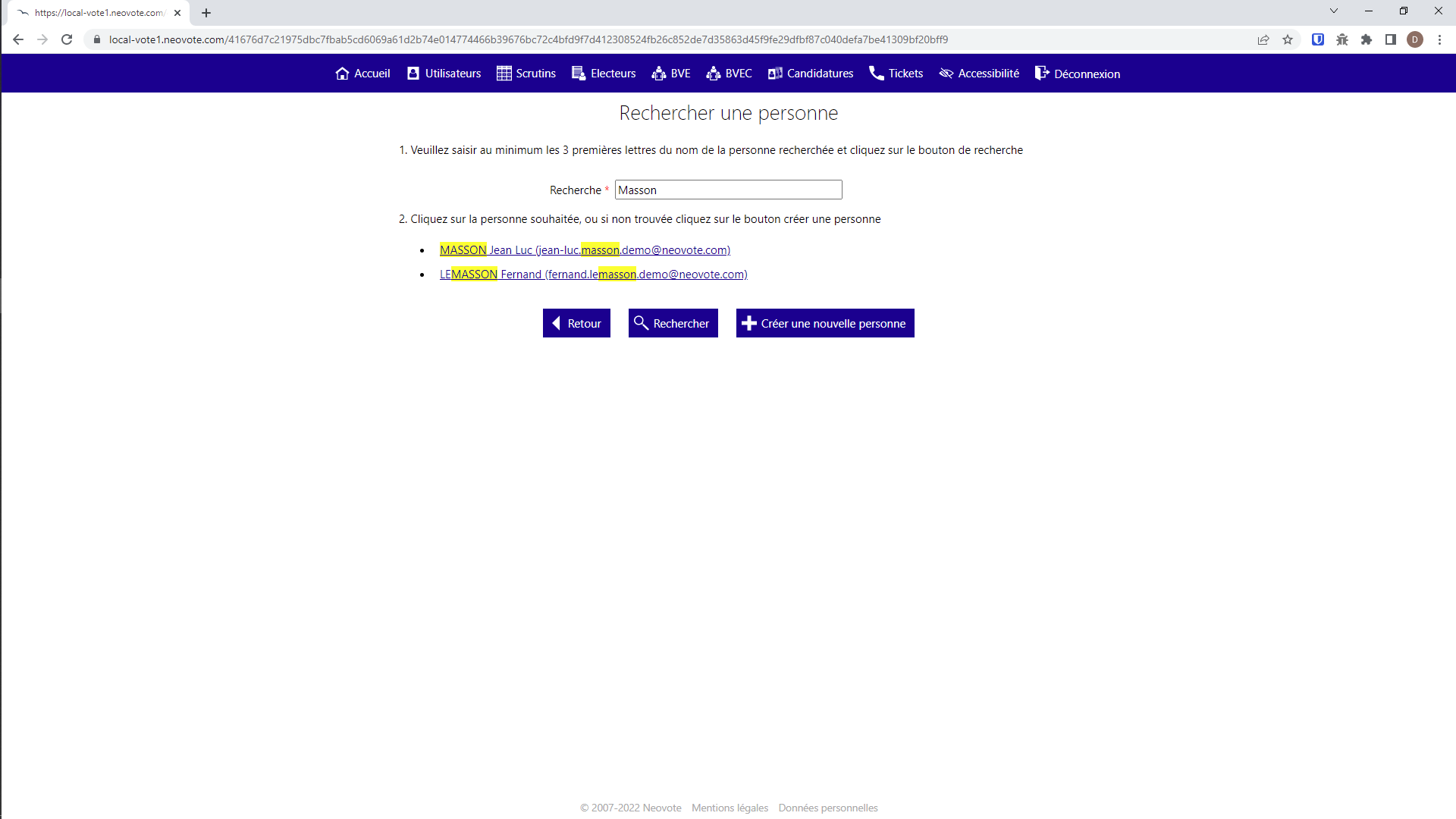 DRH
centrale
3-Rechercher le nom de l’assesseur souhaité
4-Sélectionner l’assesseur dans les résultats de la recherche
5-Si l’assesseur n’existe pas dans la base de donnée, l’y ajouter en cliquant sur le bouton « Créer une nouvelle personne »
Illustrations de l’espace de gestion des BVEC
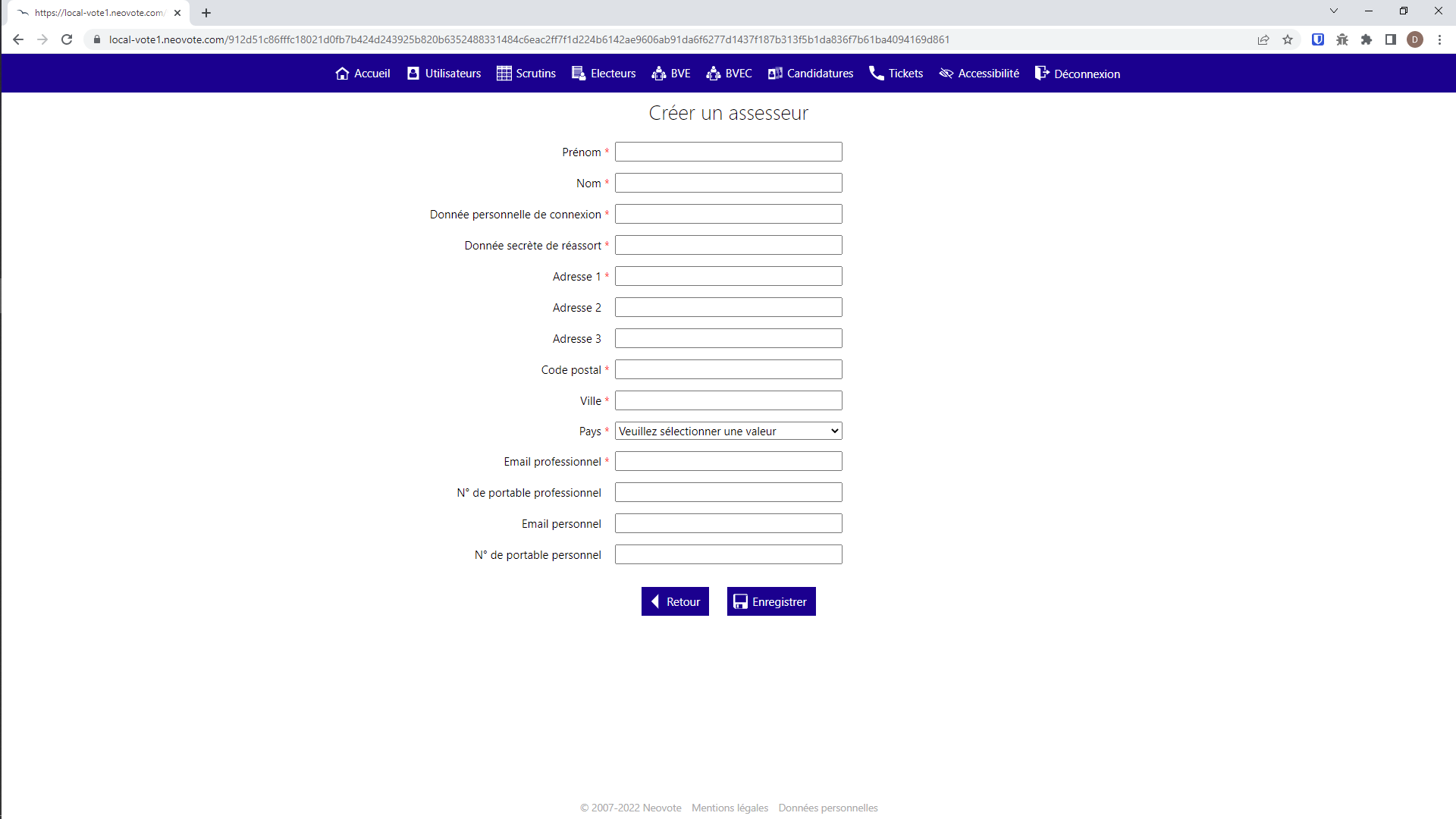 DRH
centrale
6-Compléter les différents champs avec les informations concernant l’assesseur à ajouter

Nota : Veiller à remplir l’ensemble des champs précédés d’une * orange avant de cliquer sur le bouton « Enregistrer »
Illustrations de l’espace de gestion des BVEC
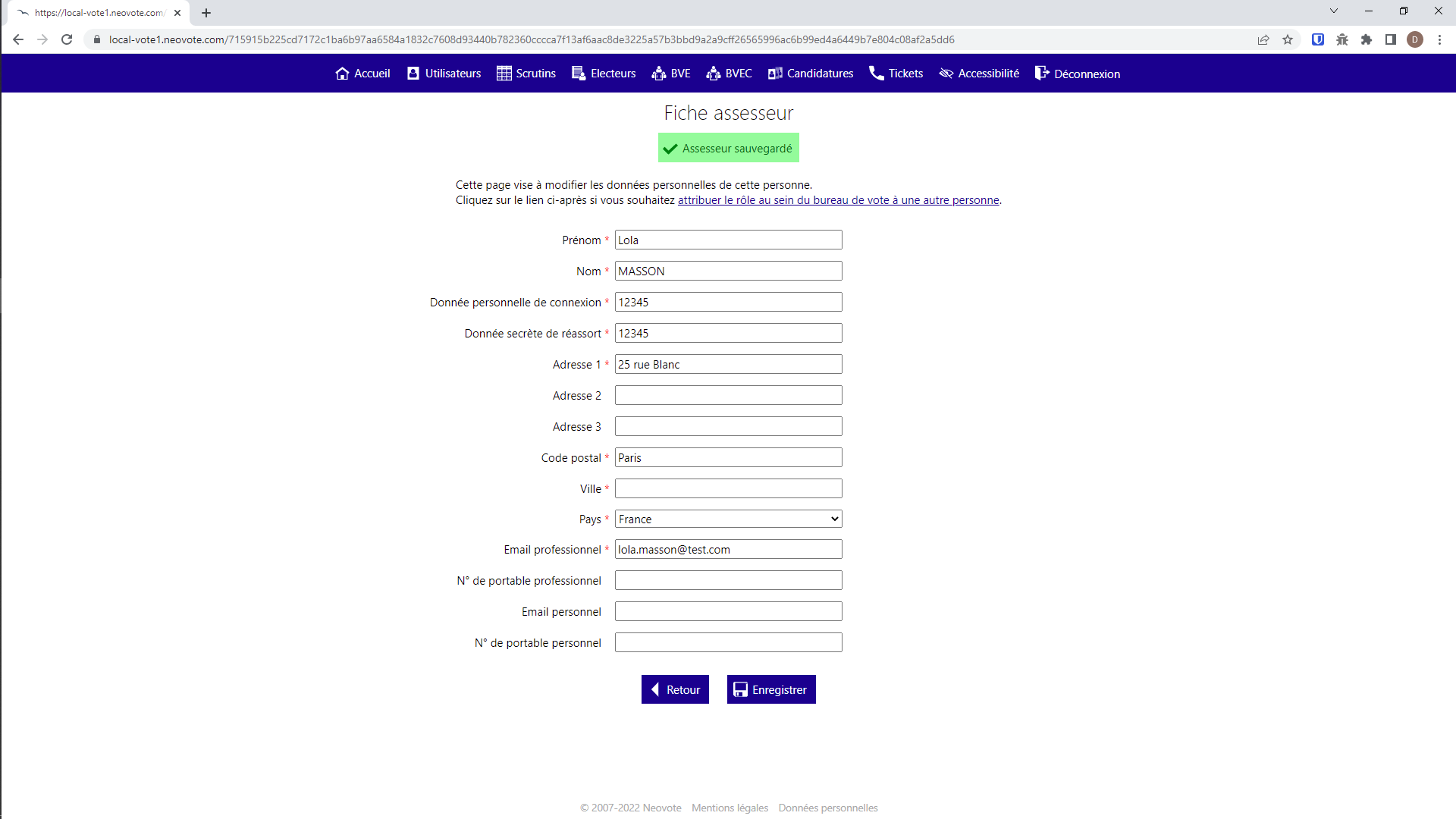 DRH
centrale
La fiche de l’assesseur est créée, et le rôle au sein du BVEC lui est attribué.
Illustrations de l’espace de gestion des BVEC
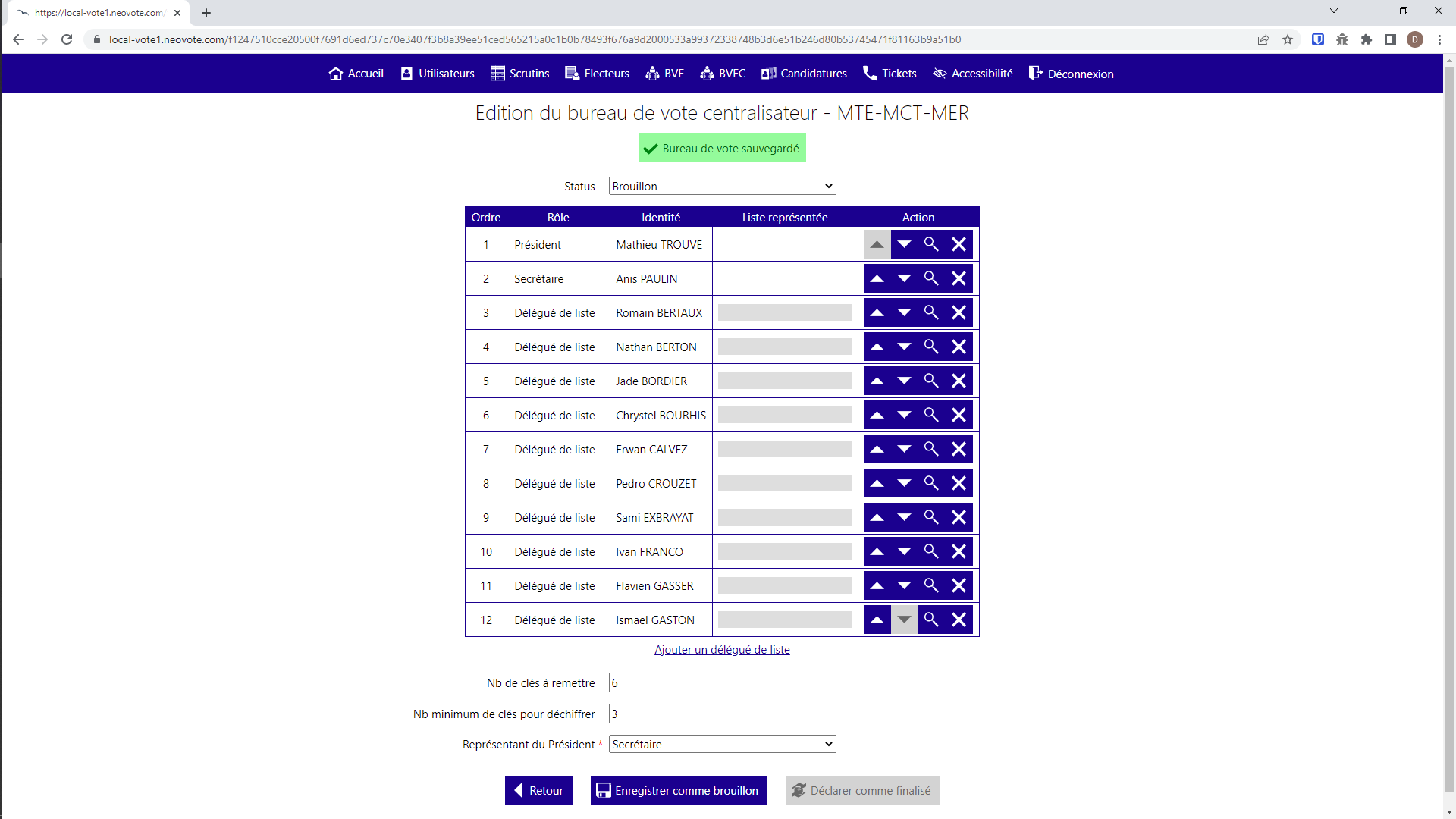 DRH
centrale
Afin de supprimer l’un des assesseurs d’un bureau de vote centralisateur, il faut :
1-Cliquer sur la croix située à droite de la ligne concernant l’assesseur
2-Enregistrer la modification en cliquant sur le bouton « Enregistrer comme brouillon »
Illustrations de l’espace de gestion des BVEC
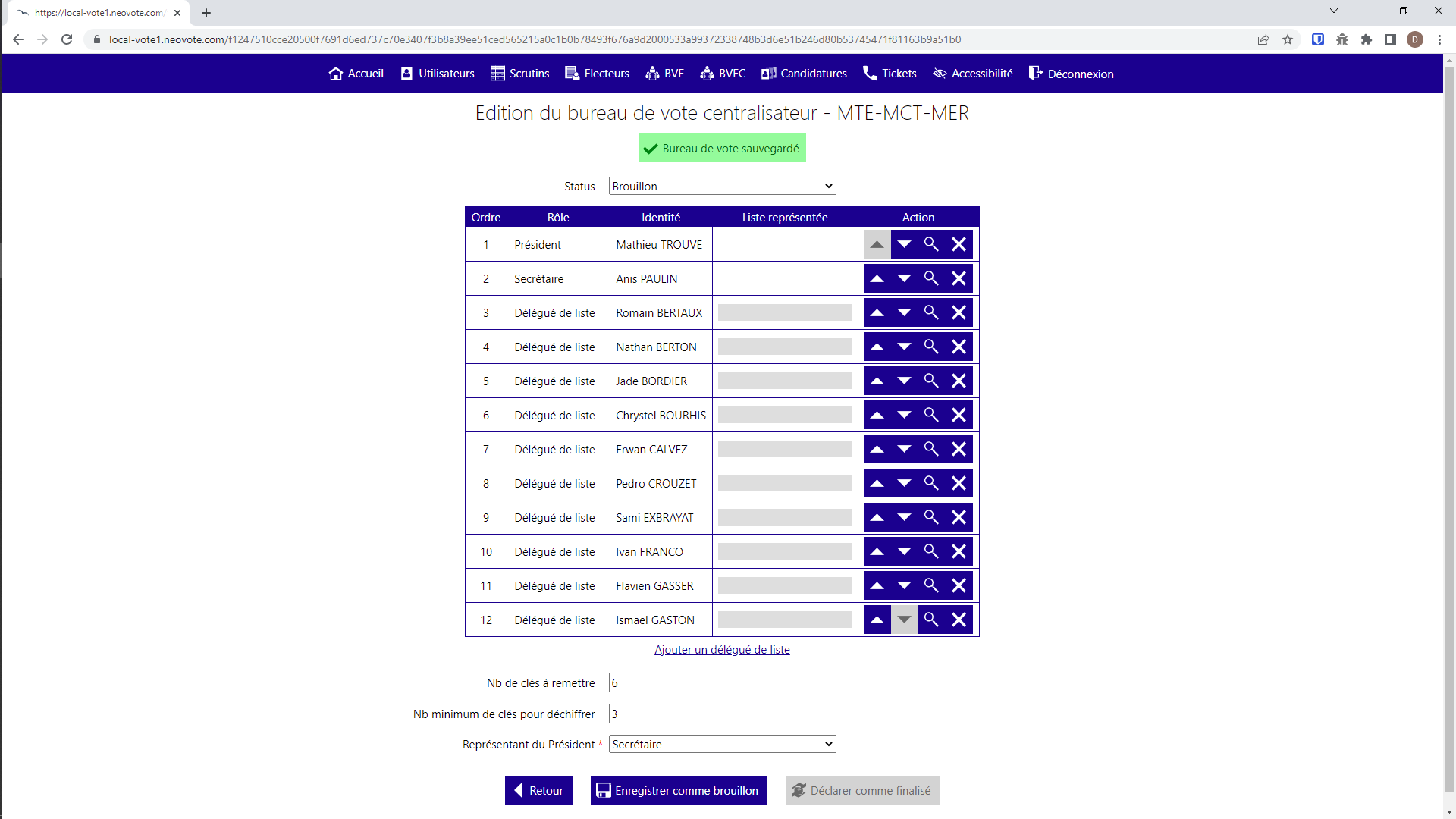 DRH
centrale
Poursuite du paramétrage du BVEC :

1-Ajouter un ou plusieurs délégués de liste en cliquant sur le bouton « Ajouter un délégué de liste »
Illustrations de l’espace de gestion des BVEC
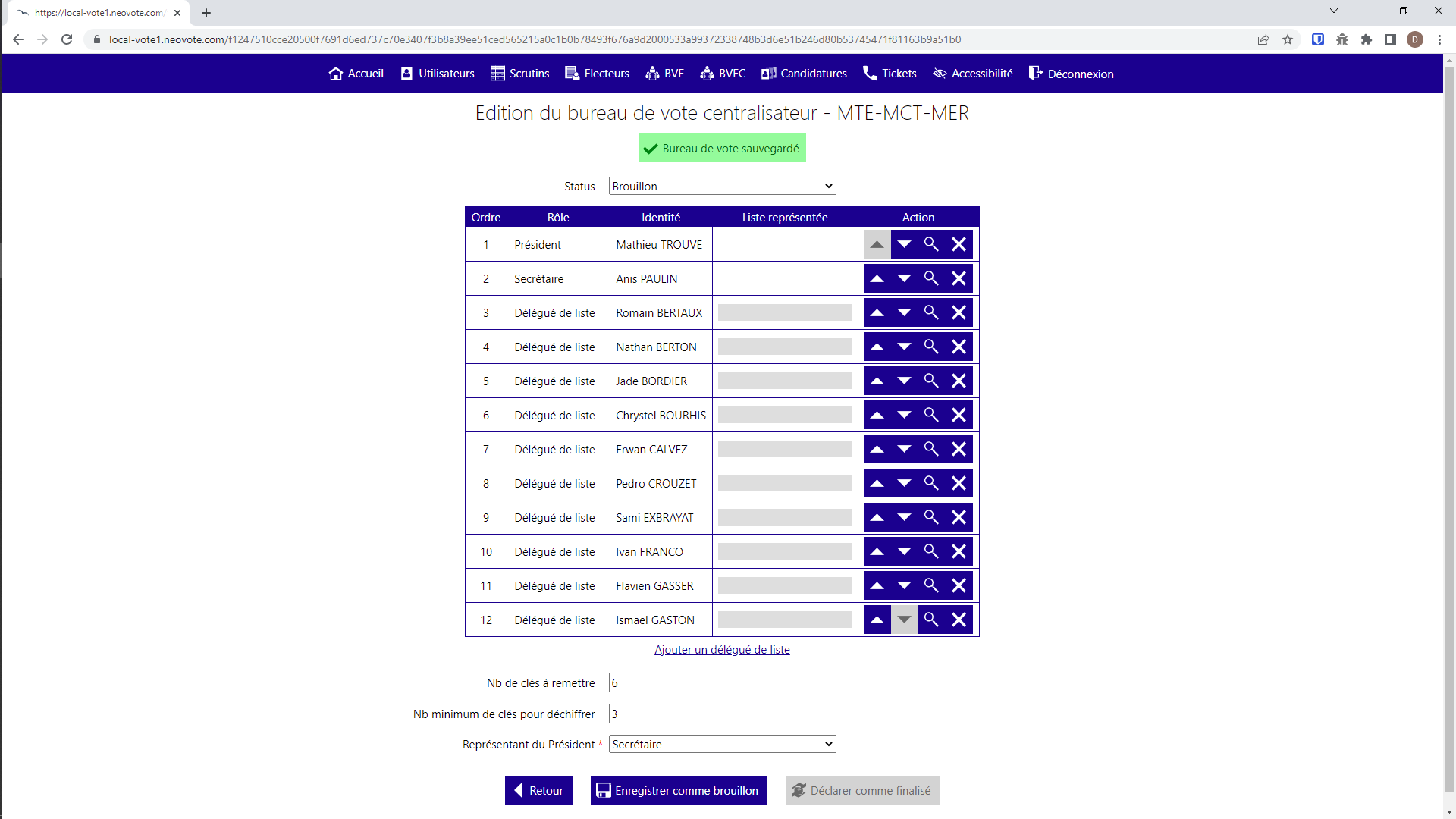 DRH
centrale
2-Paramétrer le nombre de clés à remettre
Illustrations de l’espace de gestion des BVEC
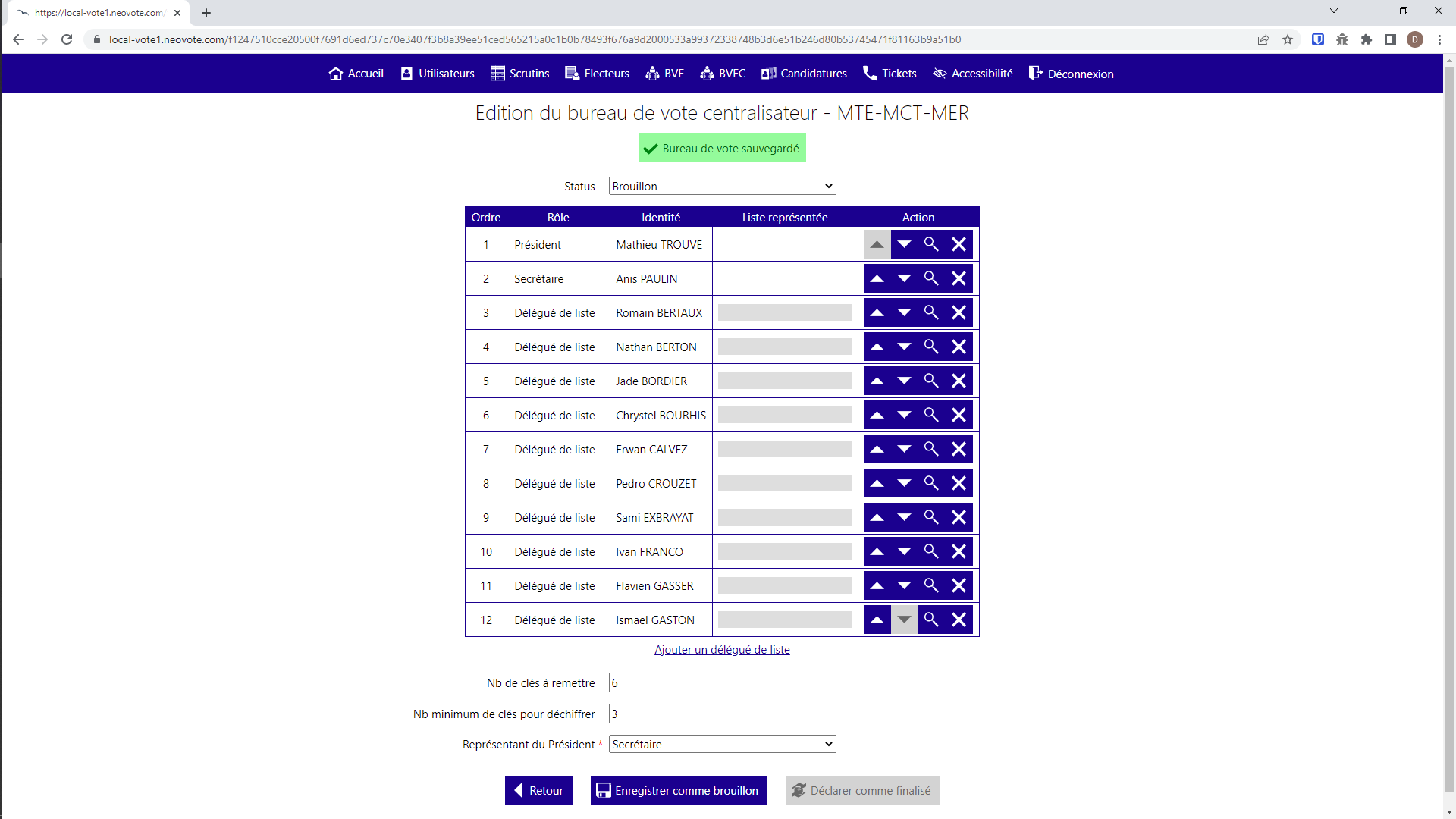 DRH
centrale
3-Indiquer le rôle de la personne endossant le statut de représentant du Président du BVEC
Le représentant du Président aura la faculté de réaliser le scellement ainsi que le dépouillement en l’absence du Président du BVEC
Illustrations de l’espace de gestion des BVEC
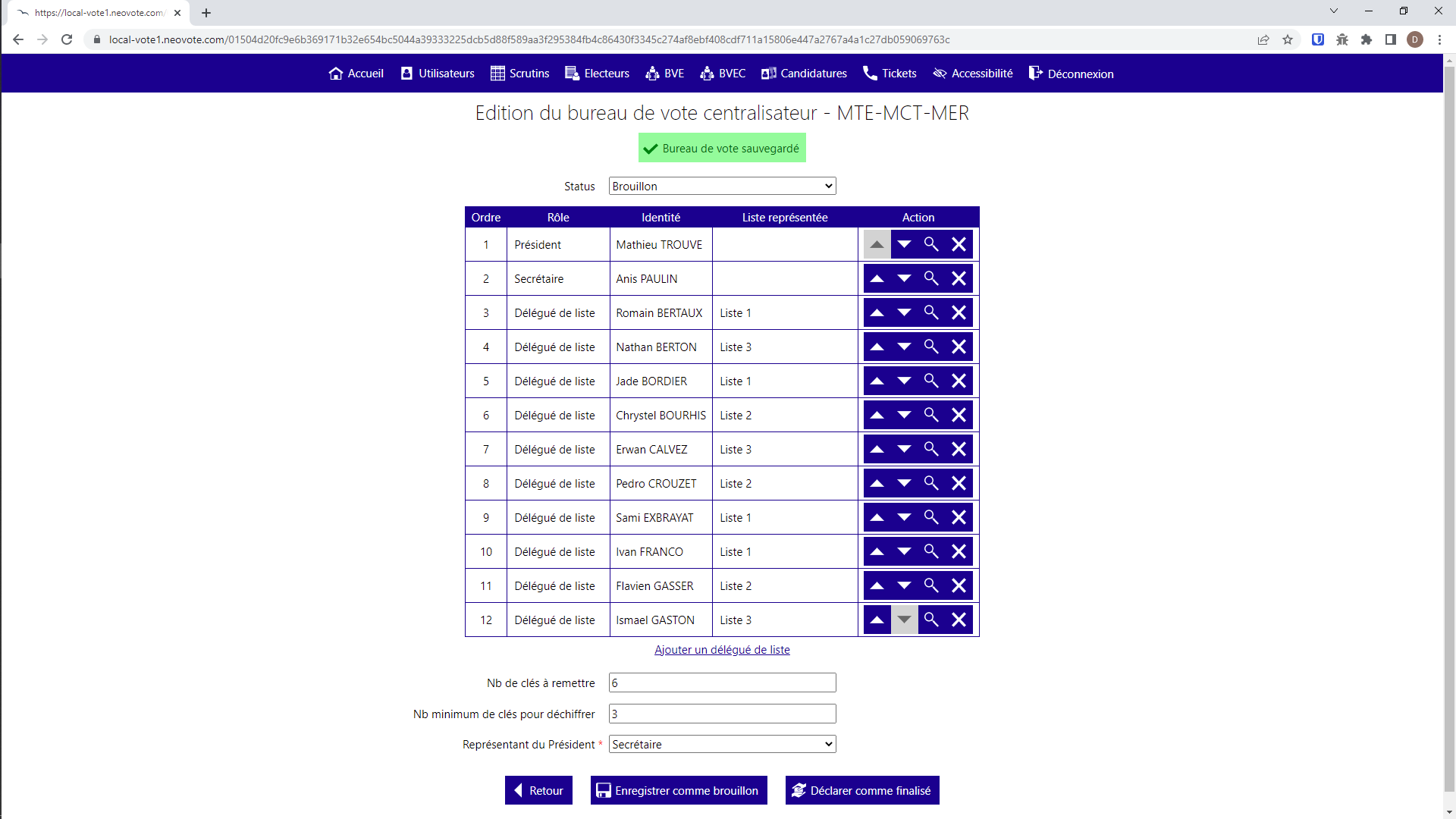 DRH
centrale
4-Une fois le BVEC paramétré, enregistrer les modifications en cliquant sur le bouton « Déclarer comme finalisé »
Illustrations de l’espace de gestion des BVEC
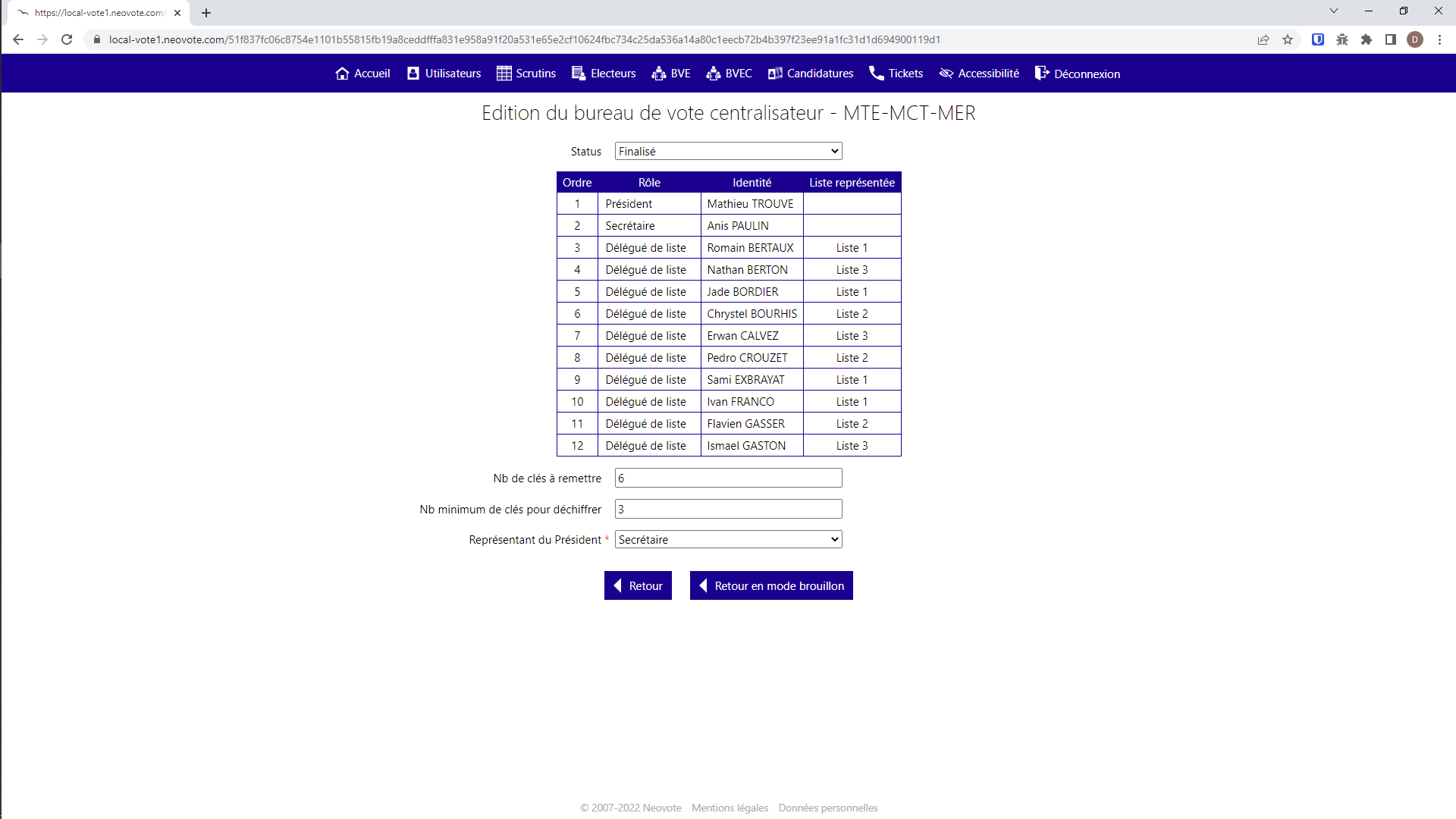 DRH
centrale
En cas d’erreur, il est possible de modifier à nouveau le paramétrage du BVEC en cliquant sur le bouton « Retour en mode brouillon »
7.Illustrations de l’espace de gestion des tickets de support électeur
Illustrations de l’espace de gestion des tickets de support électeur
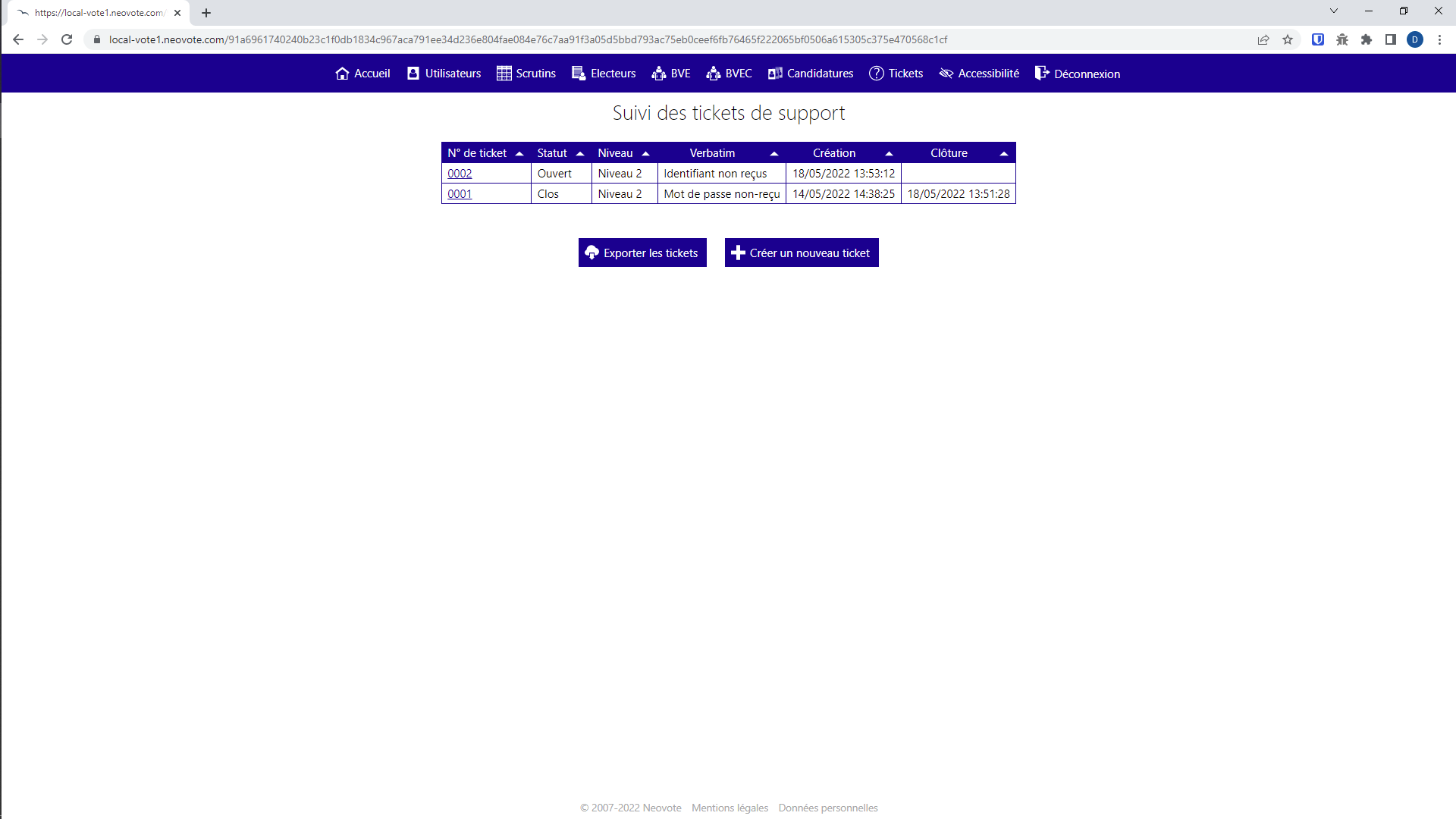 DRH
centrale
L’espace de gestion des tickets de support électeur est uniquement accessible aux profils de DRH centrales

Ci-contre la page d’accueil de l’espace de gestion des tickets de support électeur, accessible depuis l’onglet « Tickets »
Illustrations de l’espace de gestion des tickets de support électeur
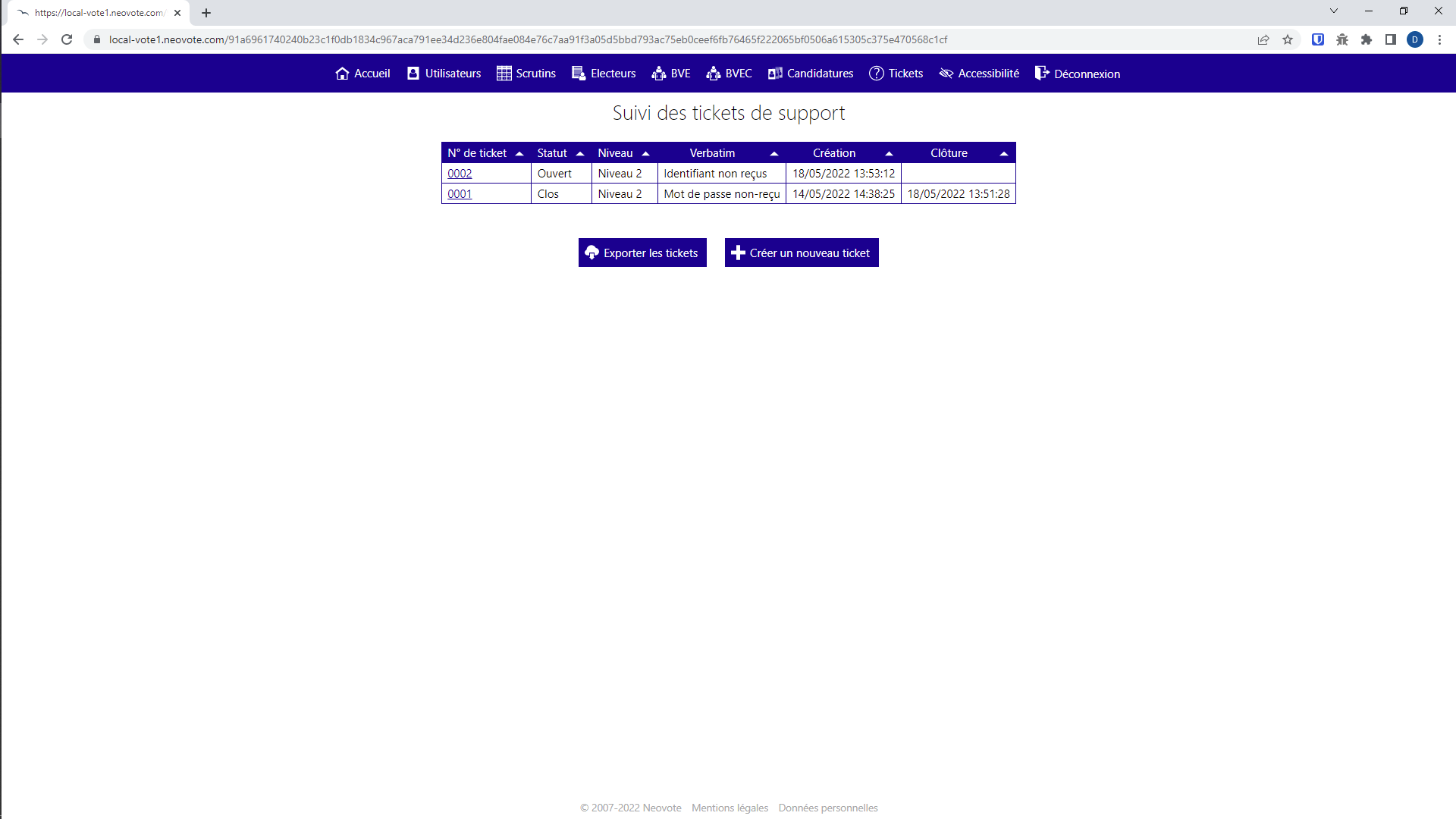 DRH
centrale
Dans cet onglet, sont listés les tickets reçus par la DRH centrale dans son rôle de niveau 2 de la procédure de support électeur.

Ces tickets correspondent aux demandes de support électeur qui n’ont pas pu être traitées en niveau 1.

Ces tickets font suite aux situations suivantes : un IBAN incorrect détenu par un électeur, une non-réception persistante du réassort sur un canal, ou bien encore une absence de canaux pré-enregistrés en nombre suffisant pour pouvoir effectuer le réassort
Illustrations de l’espace de gestion des tickets de support électeur
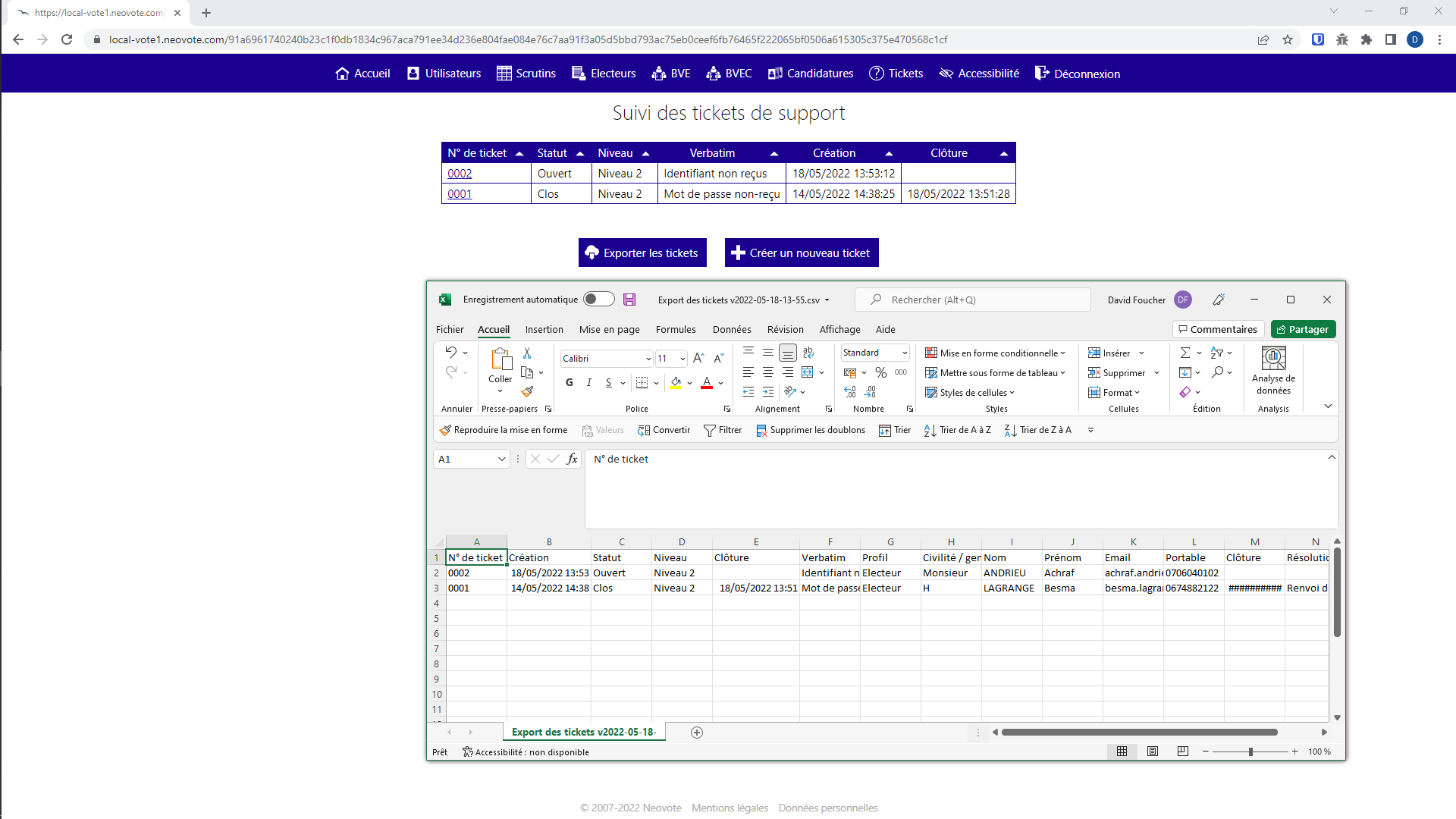 DRH
centrale
Les tickets peuvent être exportés sous forme de fichier Excel en cliquant sur le bouton « Exporter les tickets »

Le fichier Excel alors créé reprend les éléments essentiels de chaque ticket (N°, Création, Verbatim, Identité du demandeur, Canaux de réassort) et permet d’en effectuer le suivi (Statut, Clôture, Résolution)
Illustrations de l’espace de gestion des tickets de support électeur
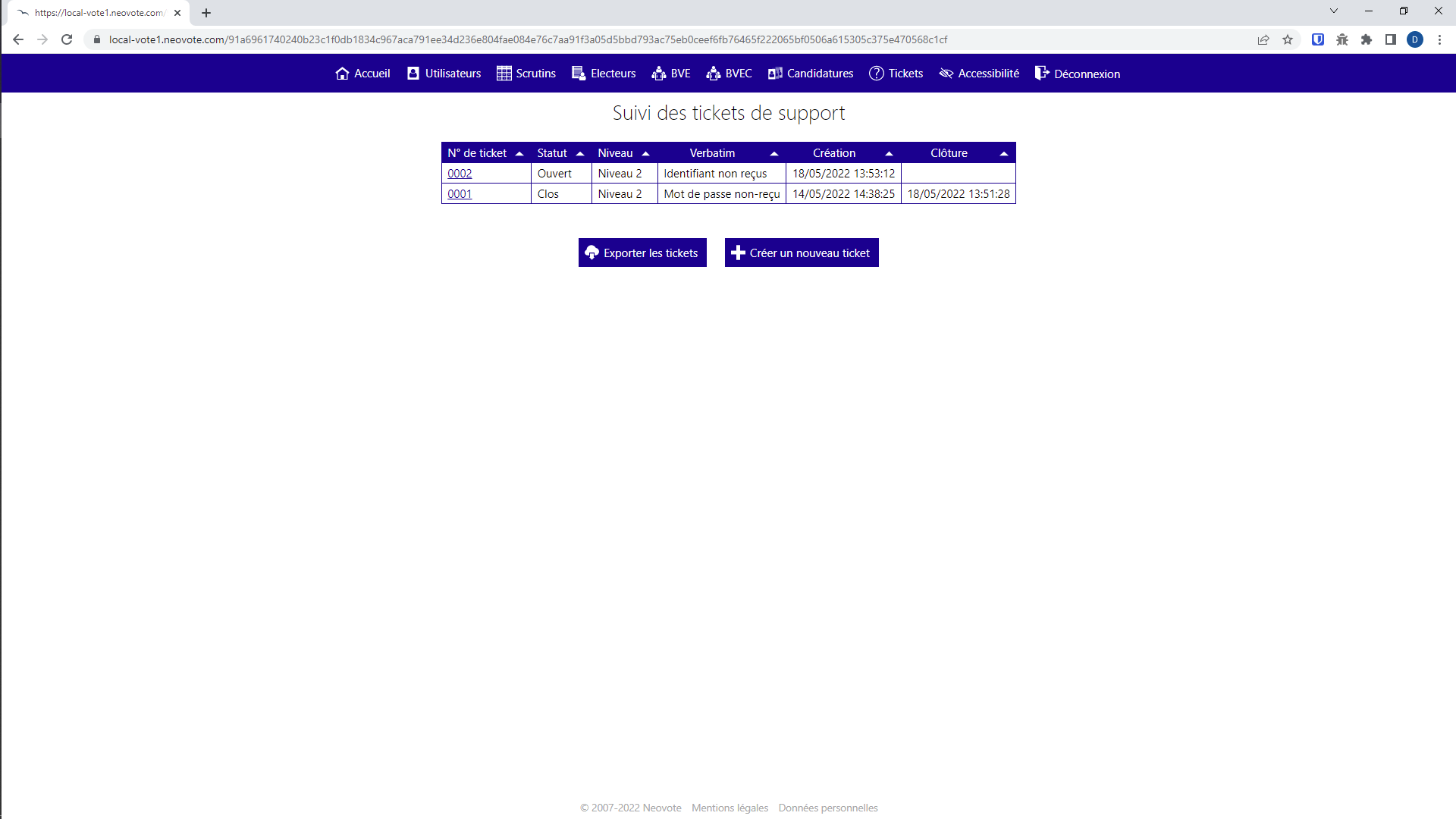 DRH
centrale
Depuis l’onglet « Tickets », il est possible d’accéder à la fiche de suivi de chaque ticket en cliquant sur le numéro du ticket concerné
Illustrations de l’espace de gestion des tickets de support électeur
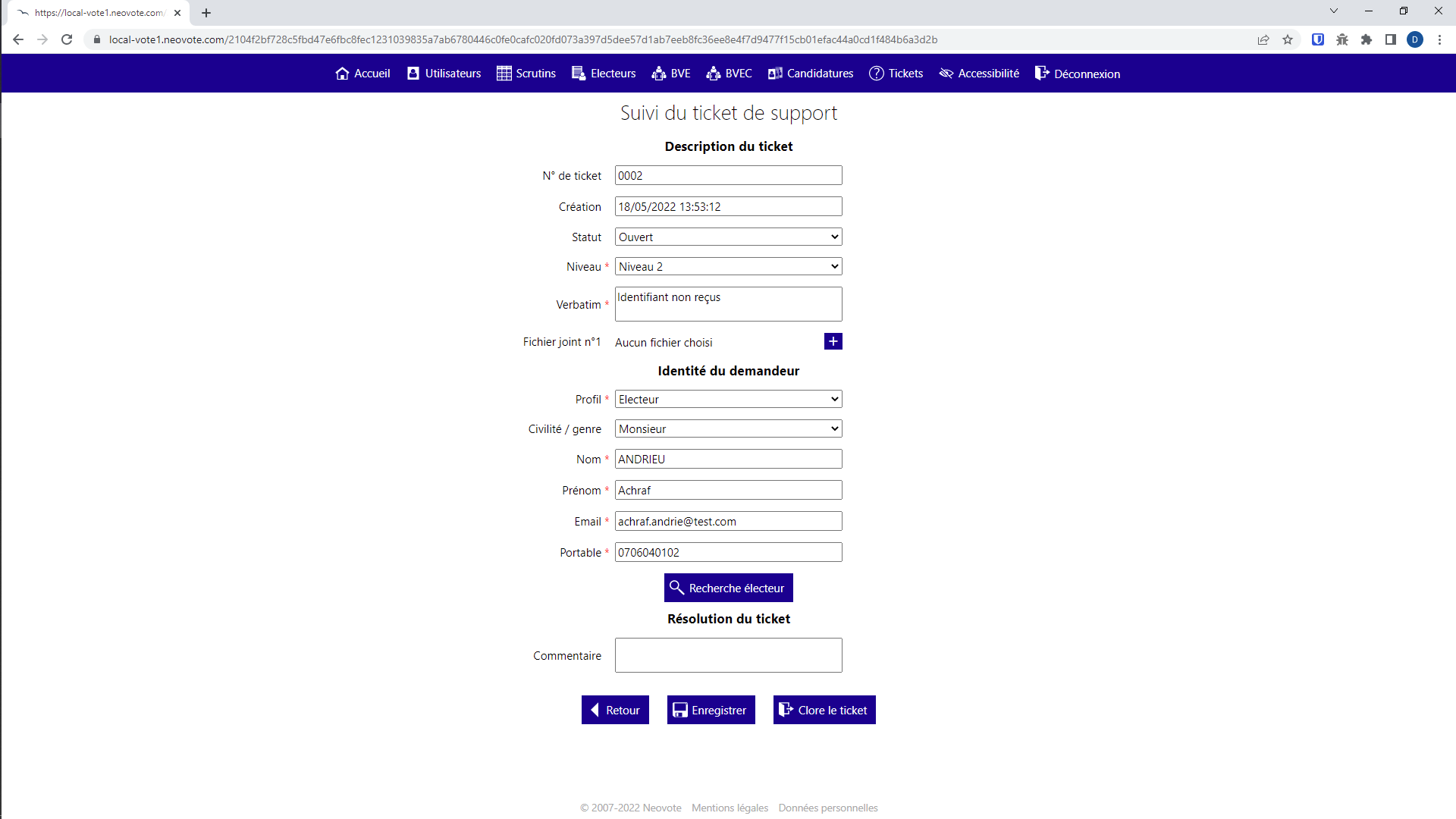 DRH
centrale
La fiche de suivi du ticket de support donne accès à une description du ticket, ainsi qu’à l’identité du demandeur

Cliquer sur le bouton « Recherche électeur » permet de rechercher le demandeur du ticket de support dans la liste électorale
Illustrations de l’espace de gestion des tickets de support électeur
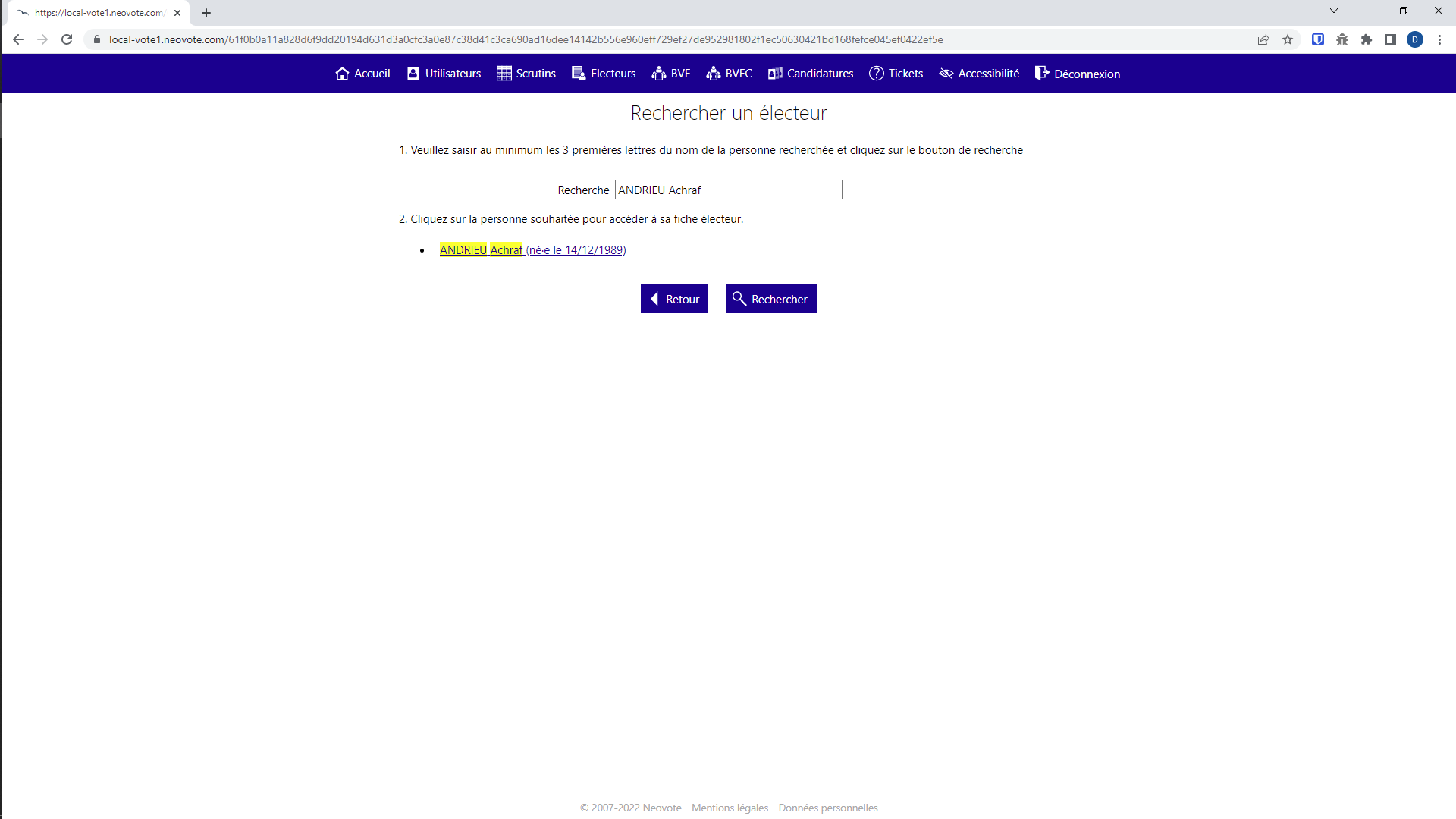 DRH
centrale
Pour rechercher un électeur, il faut :
1-Entrer dans la barre de recherche au minimum les trois premières lettres du nom de l’électeur en question
2-Cliquer sur le bouton « Rechercher »
3-Sélectionner l’électeur parmi les résultats de la recherche
Illustrations de l’espace de gestion des tickets de support électeur
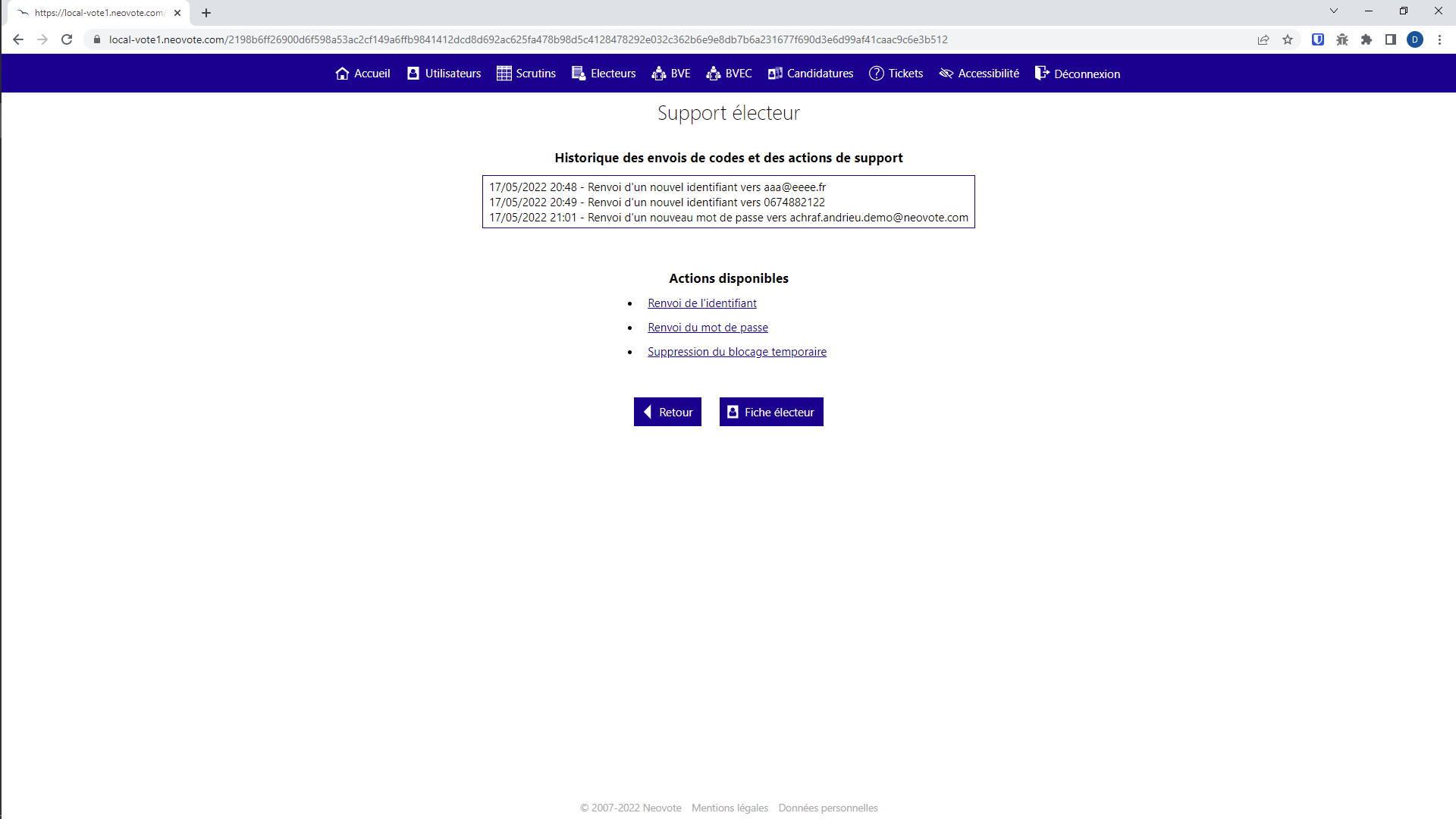 DRH
centrale
L’historique des envois de codes et des actions de support concernant l’électeur sélectionné apparaît

Les actions disponibles sont listées

La DRH clique sur l’action à effectuer
Illustrations de l’espace de gestion des tickets de support électeur
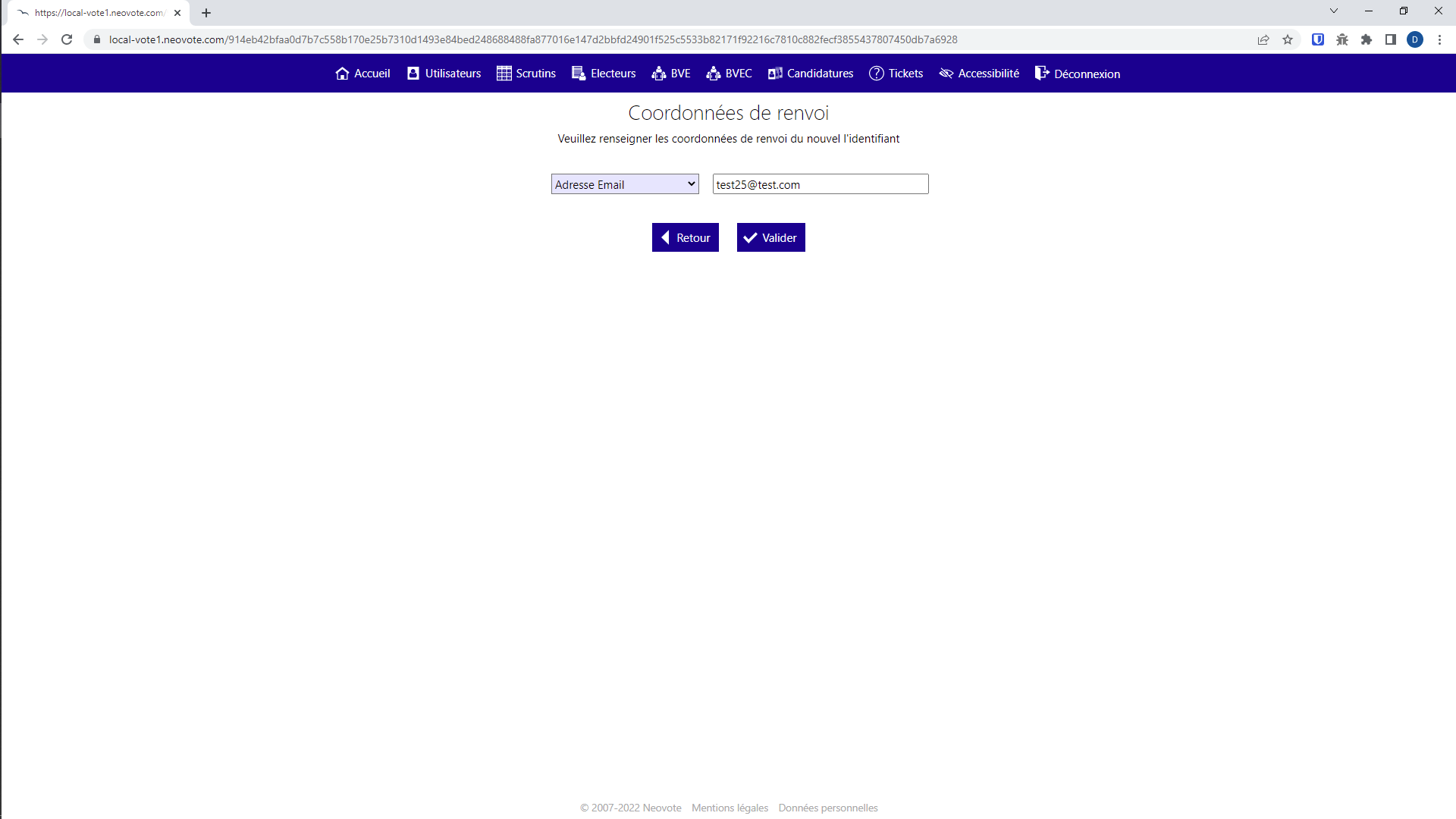 DRH
centrale
Ci-contre en cas de renvoi de l’identifiant

1-Choisir le canal de renvoi de l’identifiant dans le menu déroulant

2-Renseigner le canal sélectionné

3-Cliquer sur le bouton « Valider »
Illustrations de l’espace de gestion des tickets de support électeur
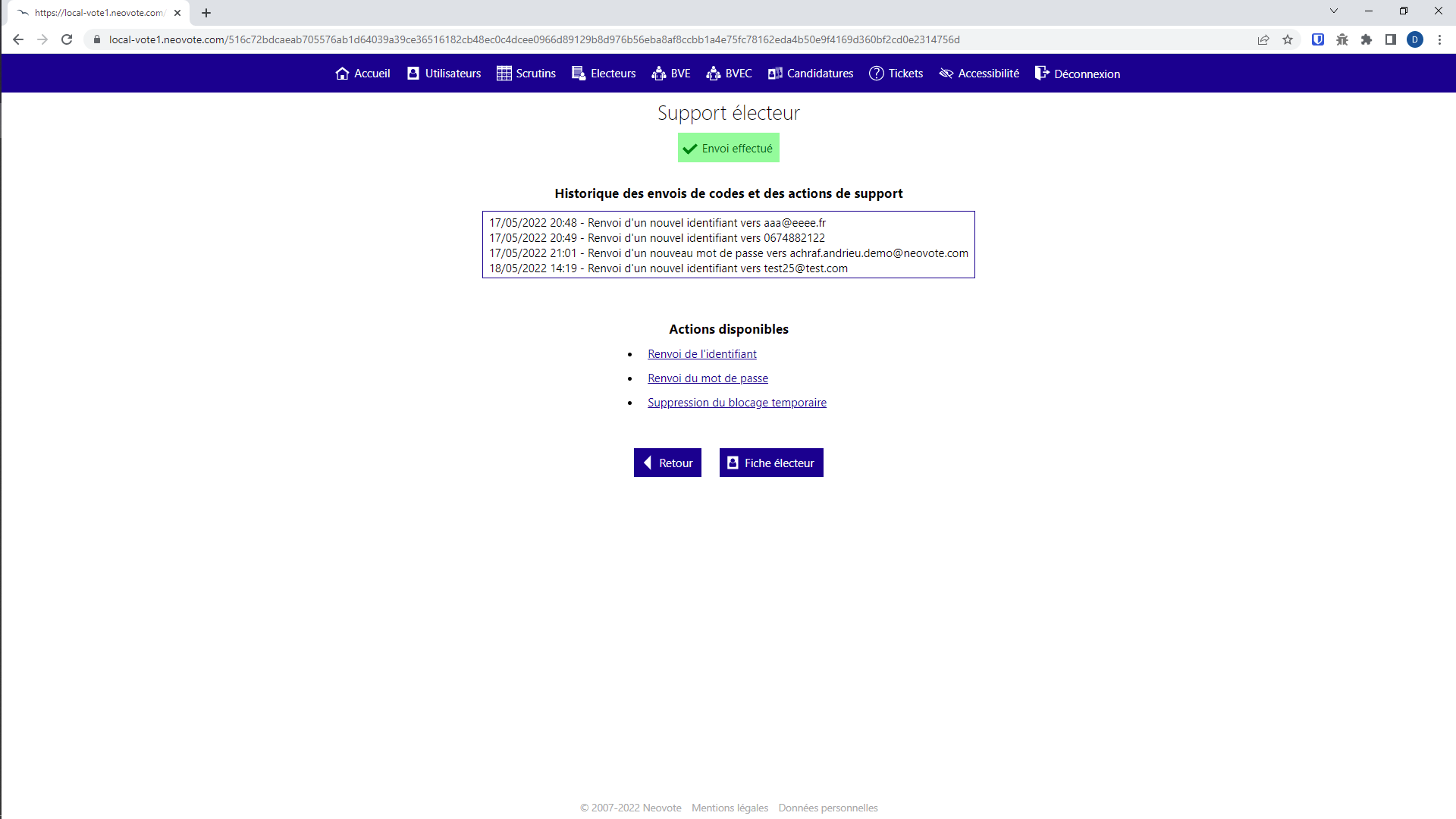 DRH
centrale
Le renvoi du nouvel identifiant est confirmé, et apparaît dans l’historique des envois de codes et des actions de support de l’électeur concerné

Si une autre action est nécessaire :
1-Cliquer sur l’action à effectuer
Illustrations de l’espace de gestion des tickets de support électeur
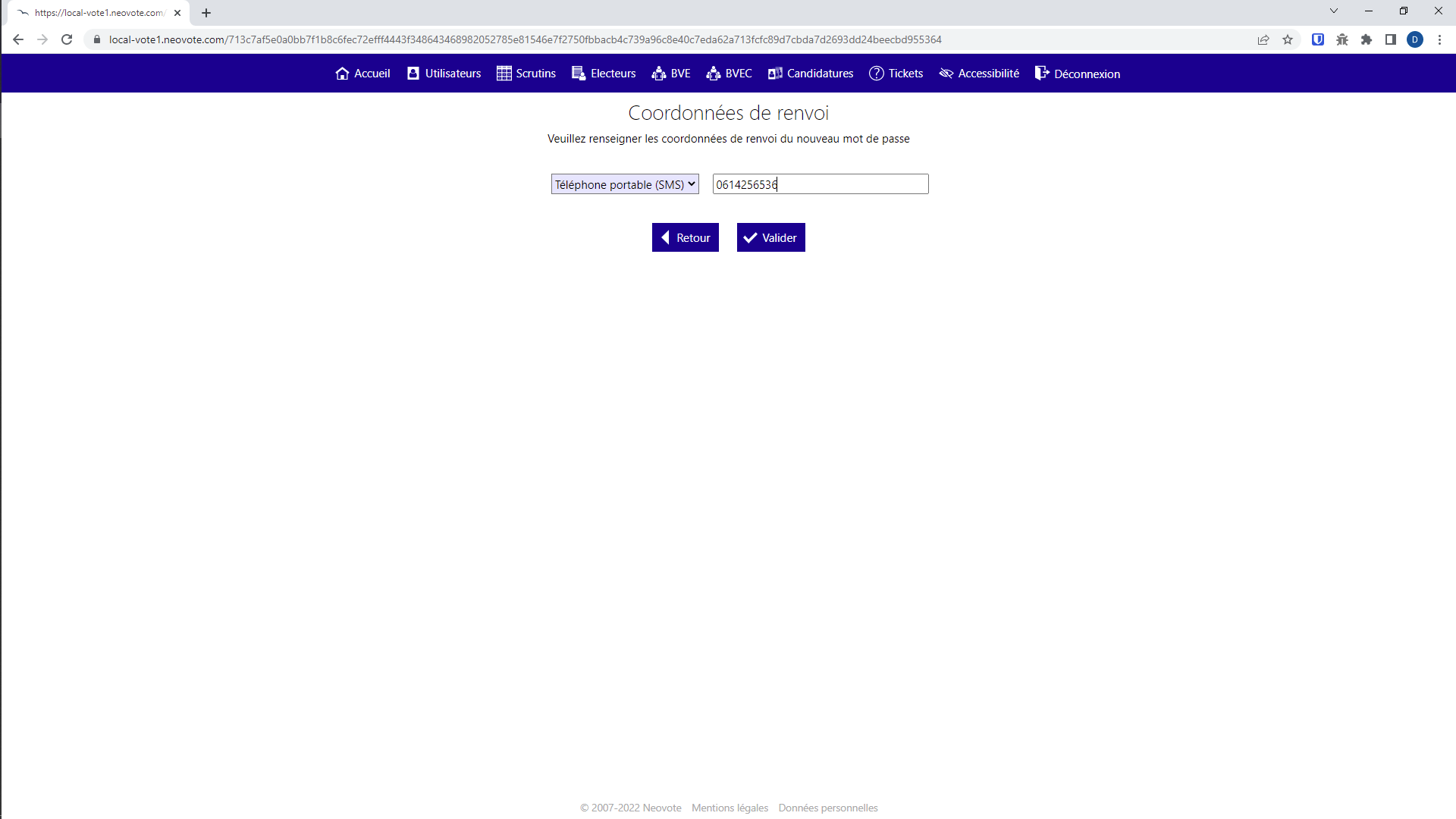 DRH
centrale
Ci-contre en cas de renvoi du mot de passe

1-Choisir un canal de renvoi du mot de passe dans le menu déroulant
Celui-ci doit être différent du canal utilisé pour le renvoi de l’identifiant

2-Renseigner le canal sélectionné

3-Cliquer sur le bouton « Valider »
Illustrations de l’espace de gestion des tickets de support électeur
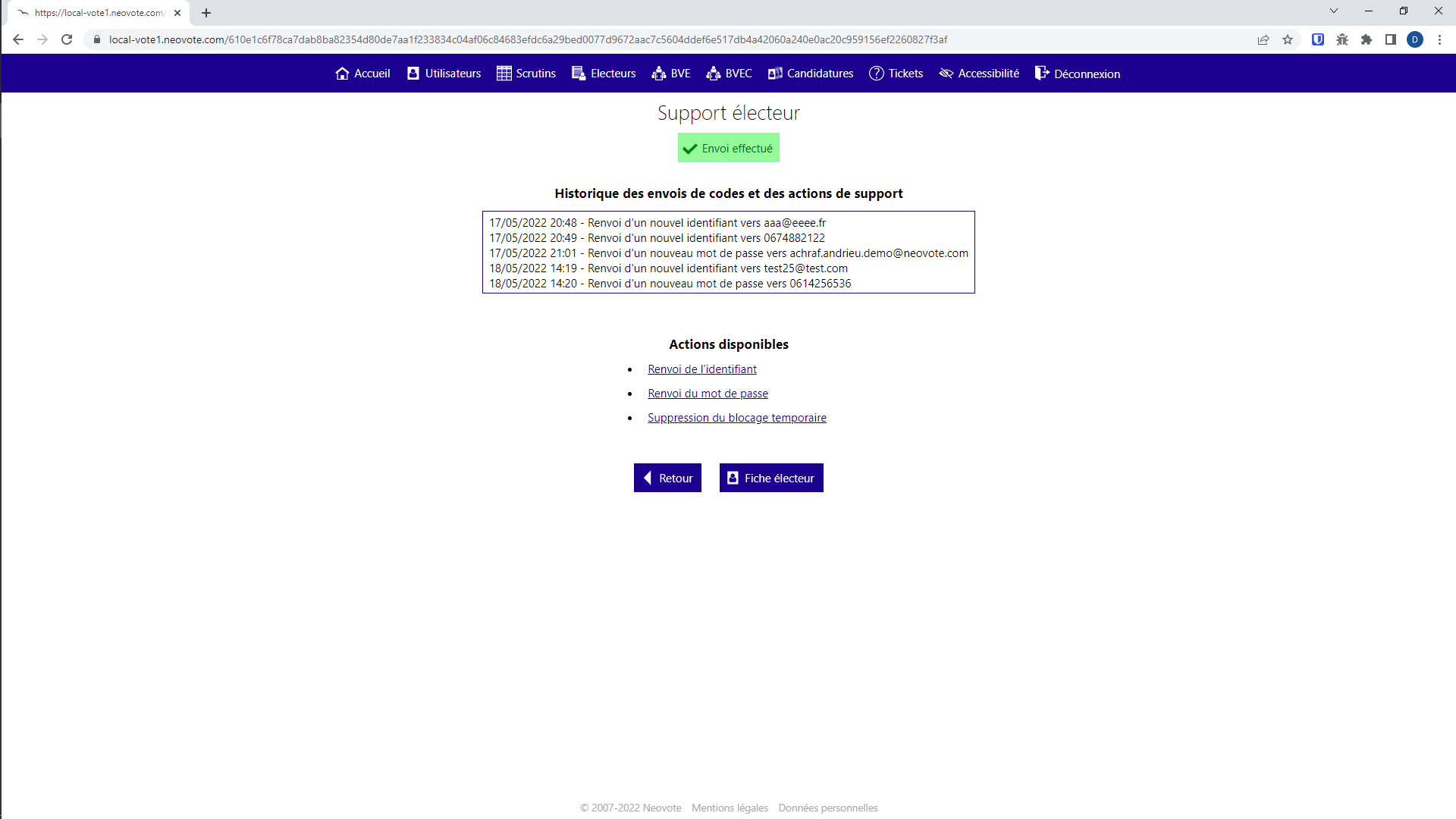 DRH
centrale
Le renvoi du nouveau mot de passe est confirmé, et apparaît dans l’historique des envois de codes et des actions de support de l’électeur concerné
Illustrations de l’espace de gestion des tickets de support électeur
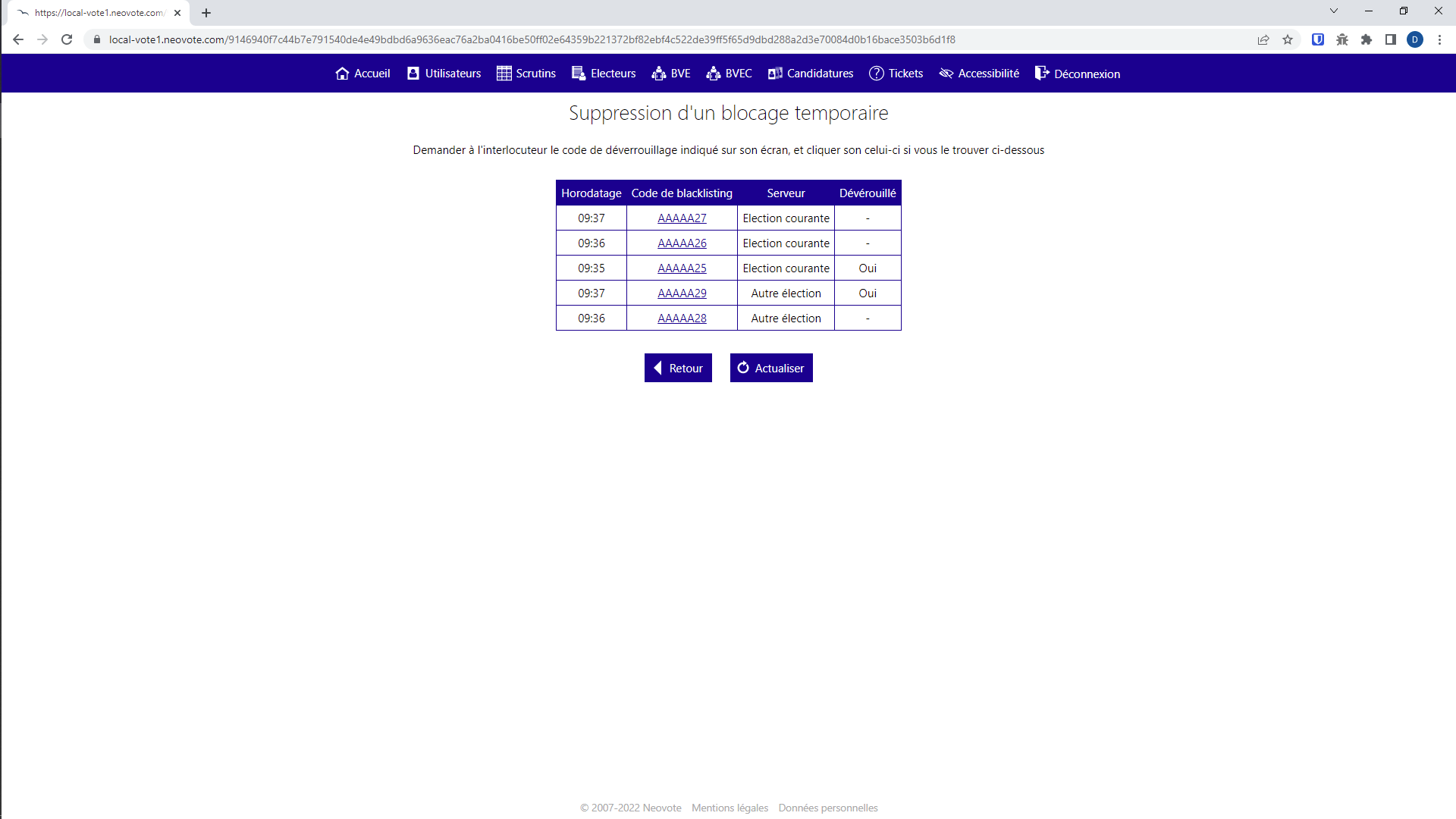 DRH
centrale
Pour supprimer le blocage temporaire d’un électeur :

1-Demander à l’électeur le code de déverrouillage affiché sur son écran

2-Cliquer sur le code correspondant dans la liste proposée
Illustrations de l’espace de gestion des tickets de support électeur
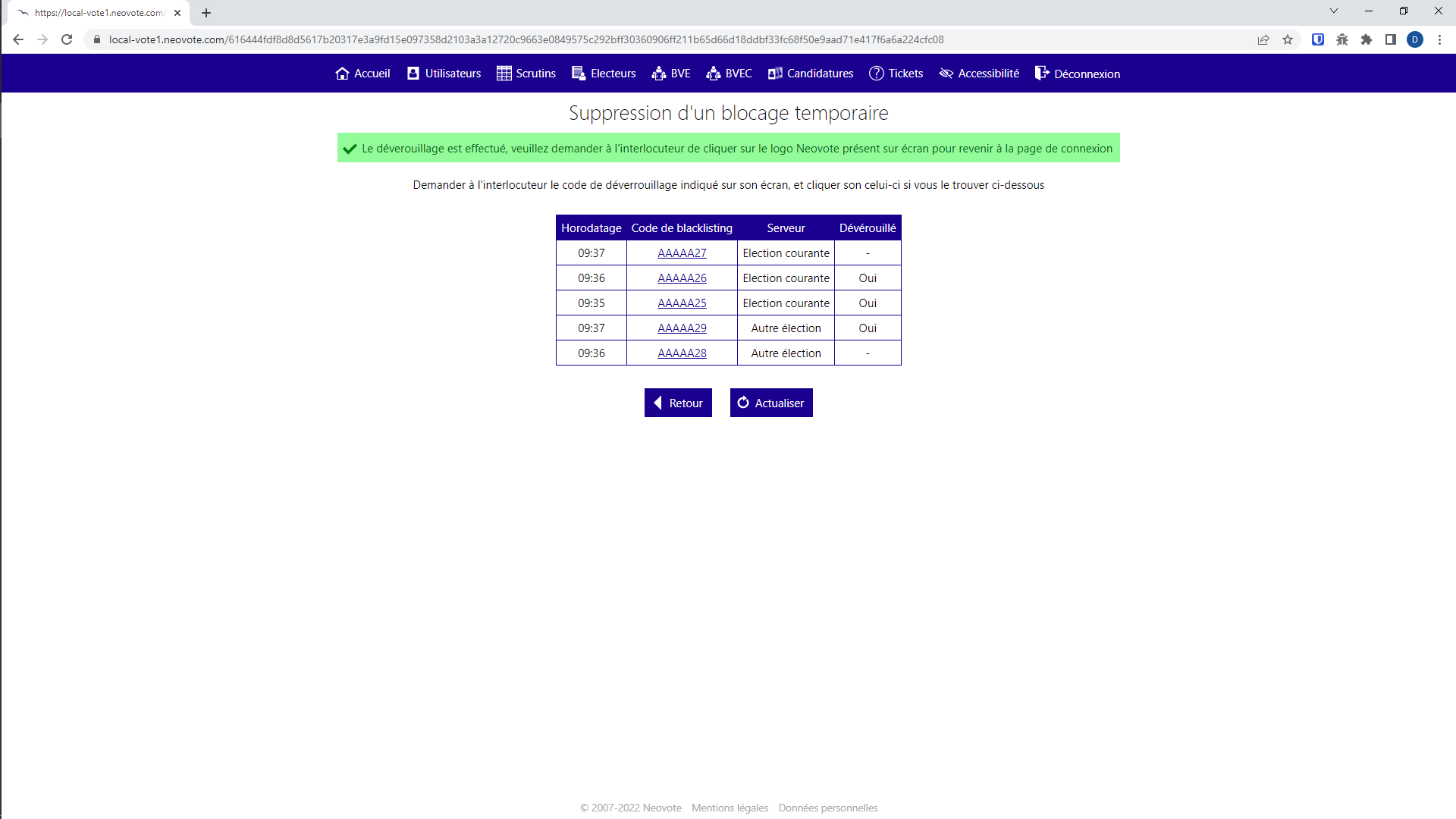 DRH
centrale
La suppression du blocage temporaire de l’électeur est confirmée
Illustrations de l’espace de gestion des tickets de support électeur
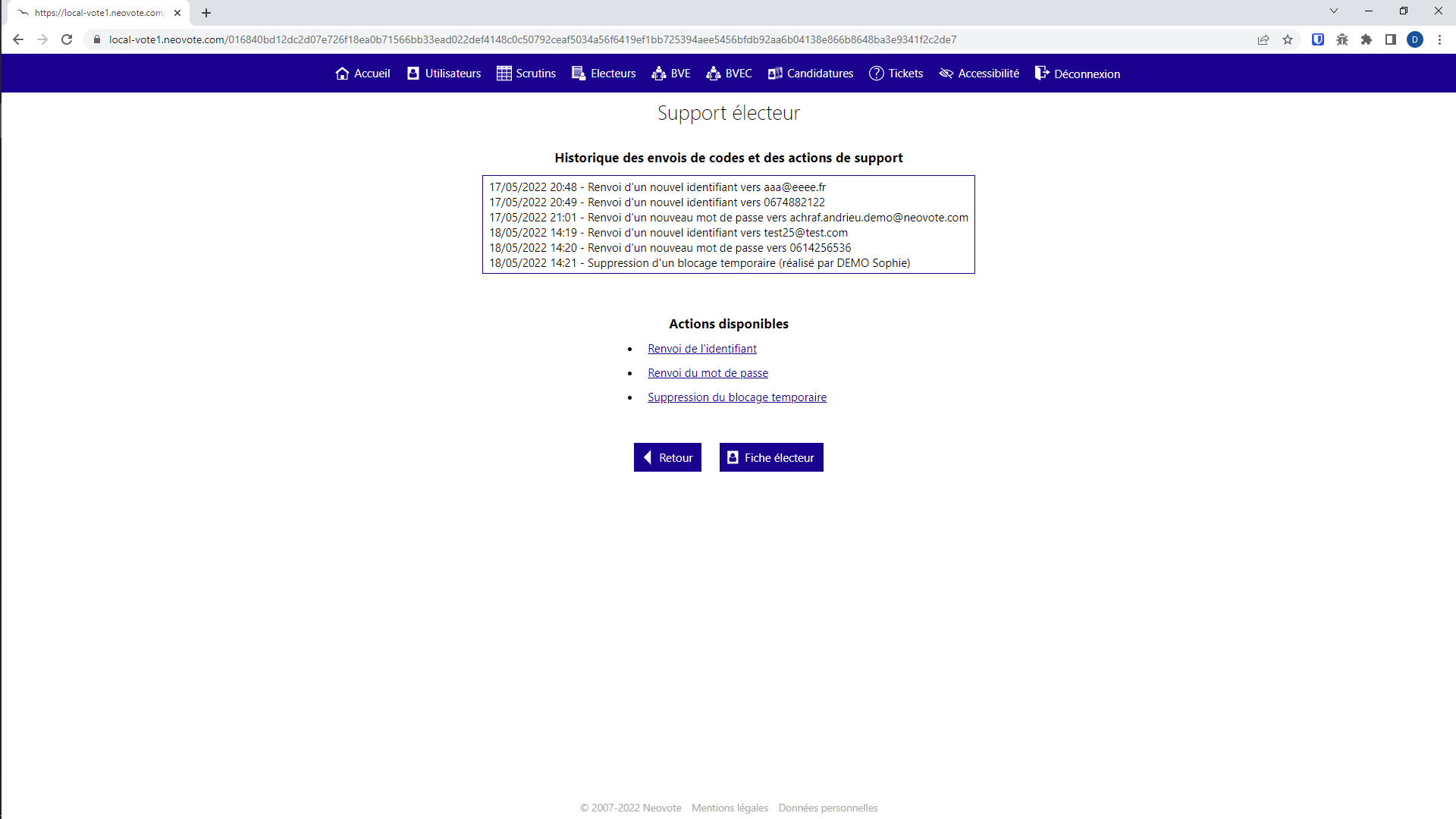 DRH
centrale
La suppression du blocage temporaire de l’électeur apparaît également dans l’historique des envois de codes et des actions de support de l’électeur
Illustrations de l’espace de gestion des tickets de support électeur
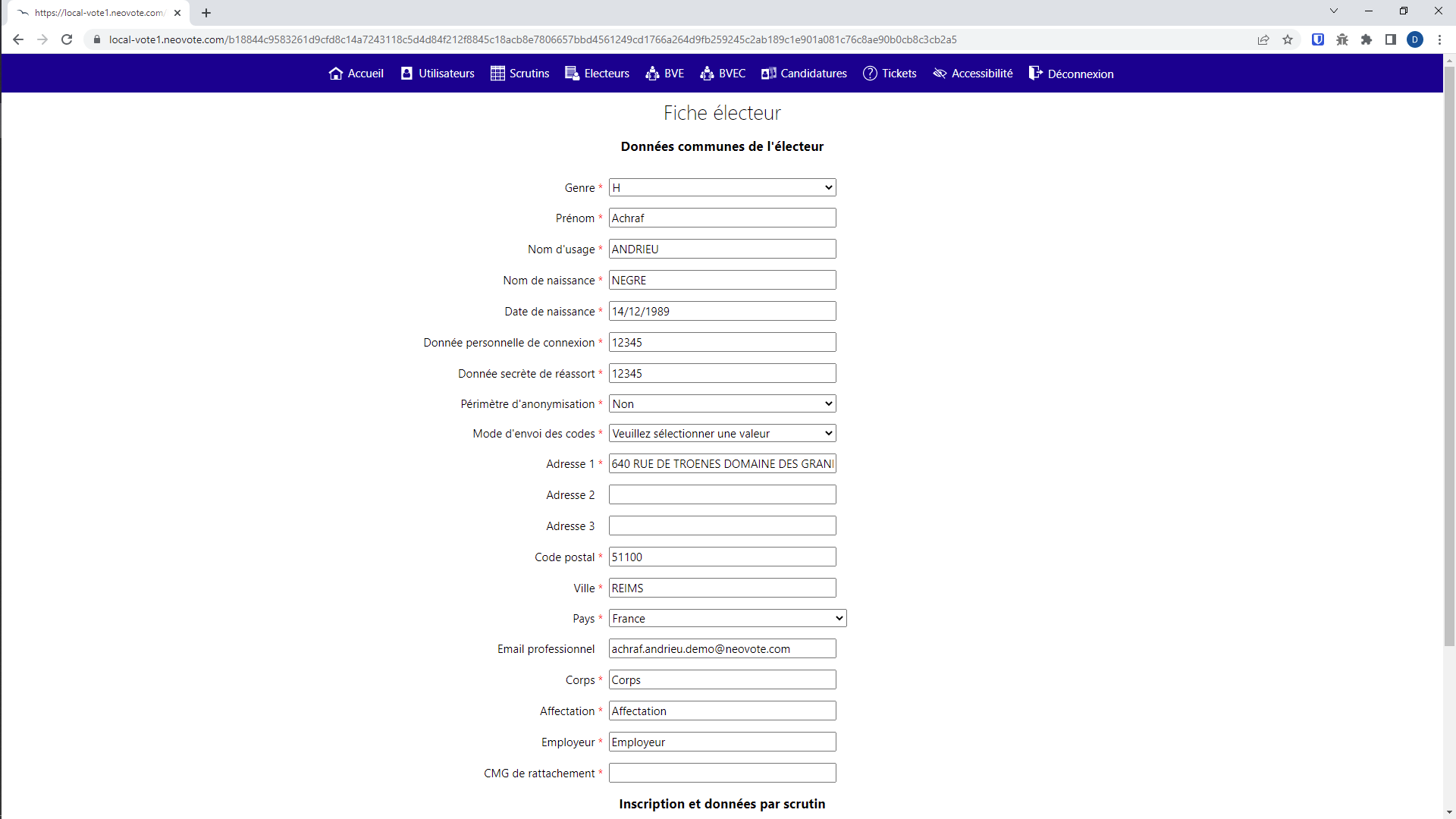 DRH
centrale
La fiche de l’électeur concerné est accessible depuis la page de support électeur
Illustrations de l’espace de gestion des tickets de support électeur
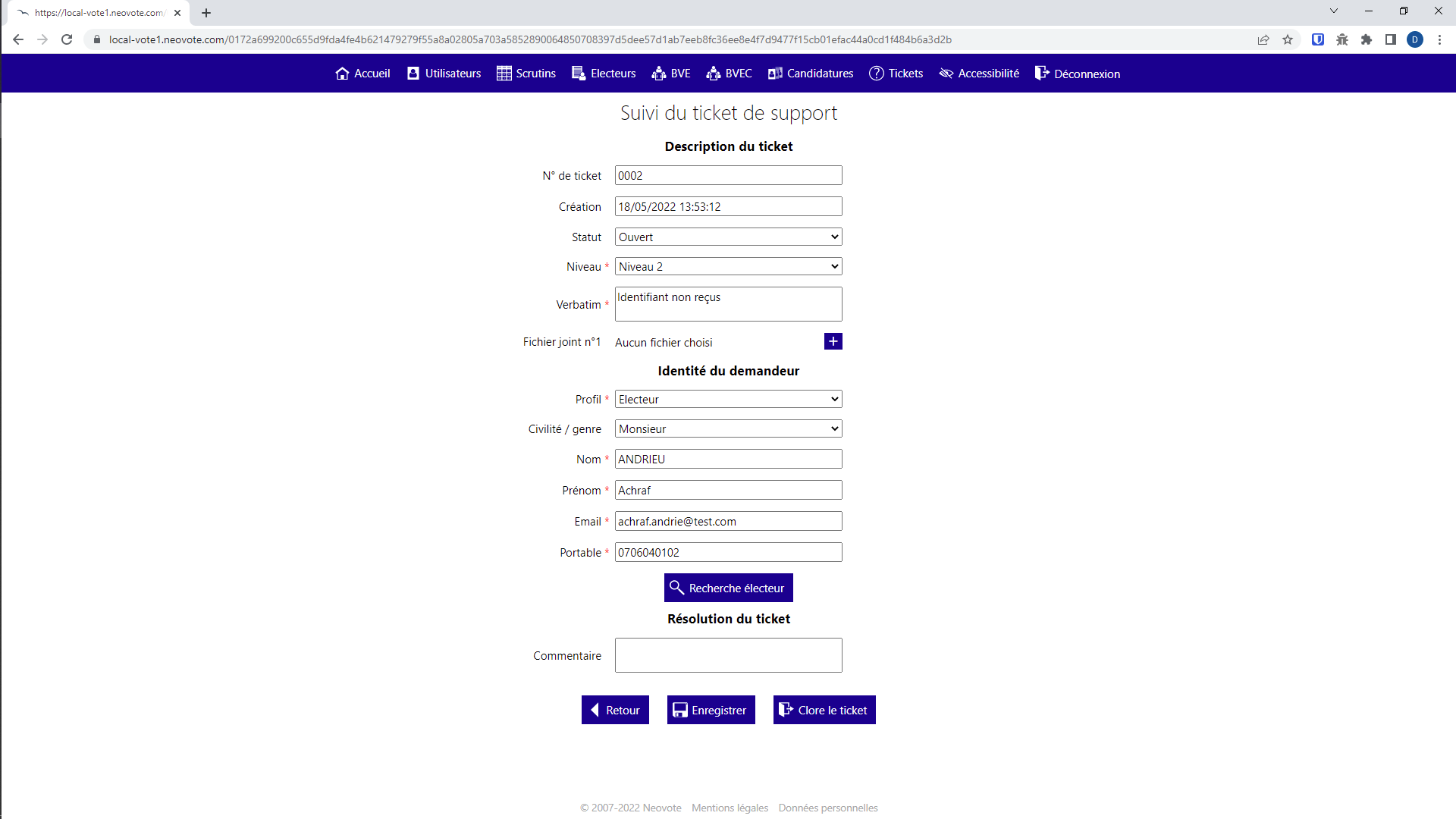 DRH
centrale
Une fois le renvoi de codes et/ou l’action de support effectuée :

1-Cliquer sur le bouton « Clore le ticket » depuis la page de suivi du ticket de support
Illustrations de l’espace de gestion des tickets de support électeur
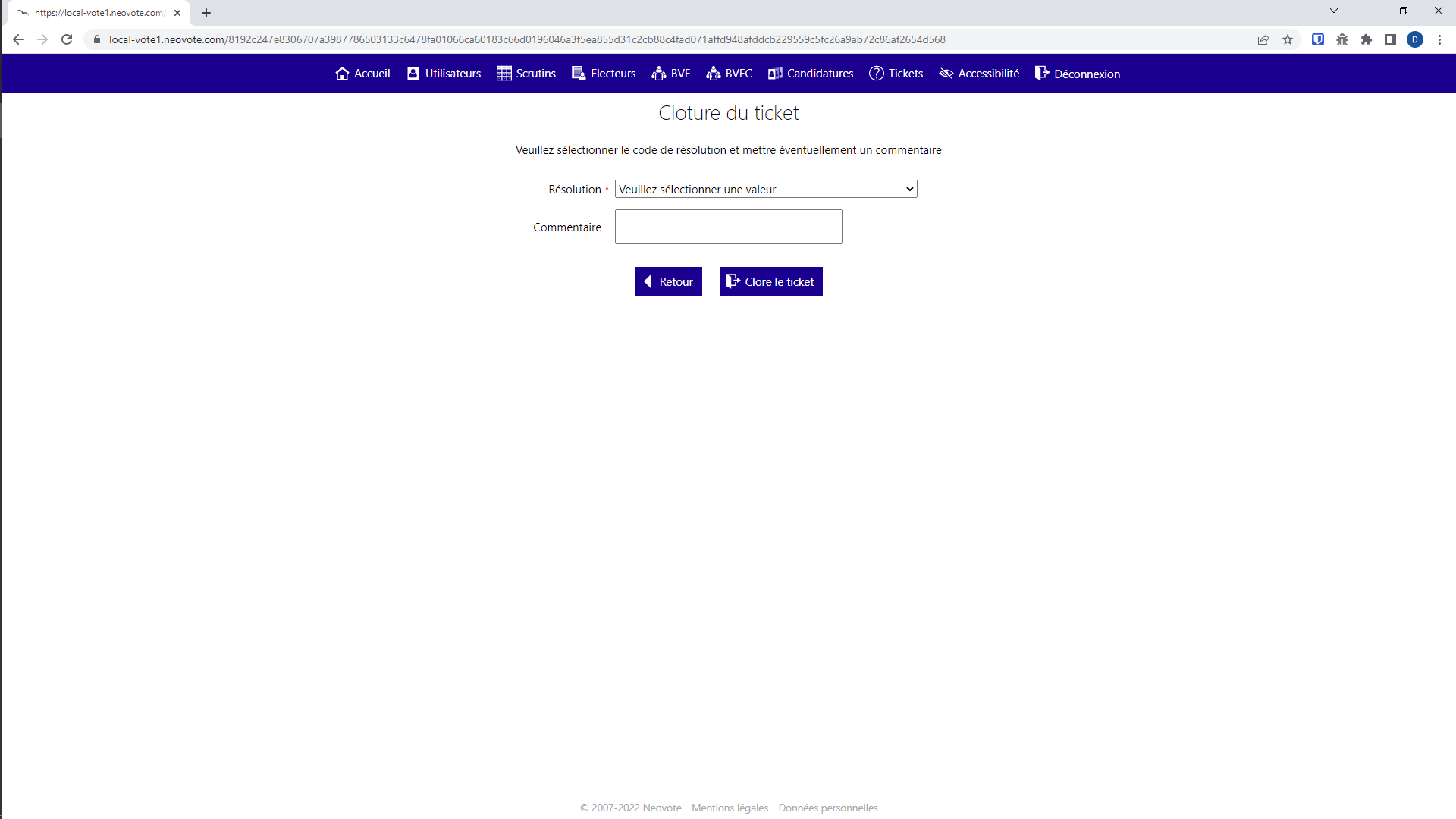 DRH
centrale
Une fois le renvoi de codes et/ou l’action de support effectuée :

2-Sélectionner le code de résolution du ticket de support dans le menu déroulant
3-Possibilité d’inscrire un commentaire
4-Cliquer sur le bouton « Clore le ticket »
Illustrations de l’espace de gestion des tickets de support électeur
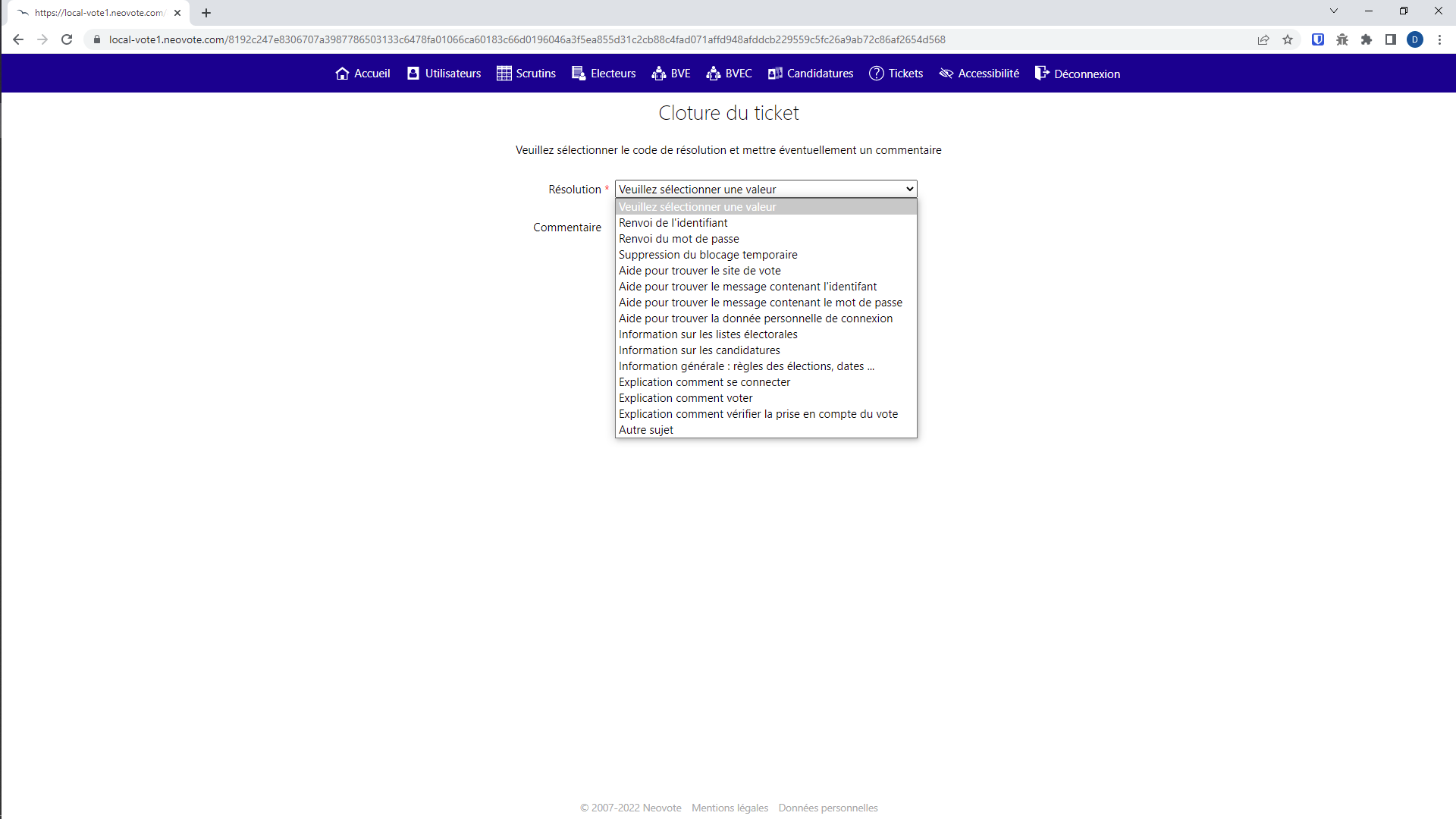 DRH
centrale
Ci-contre les différents codes de résolution proposés
Illustrations de l’espace de gestion des tickets de support électeur
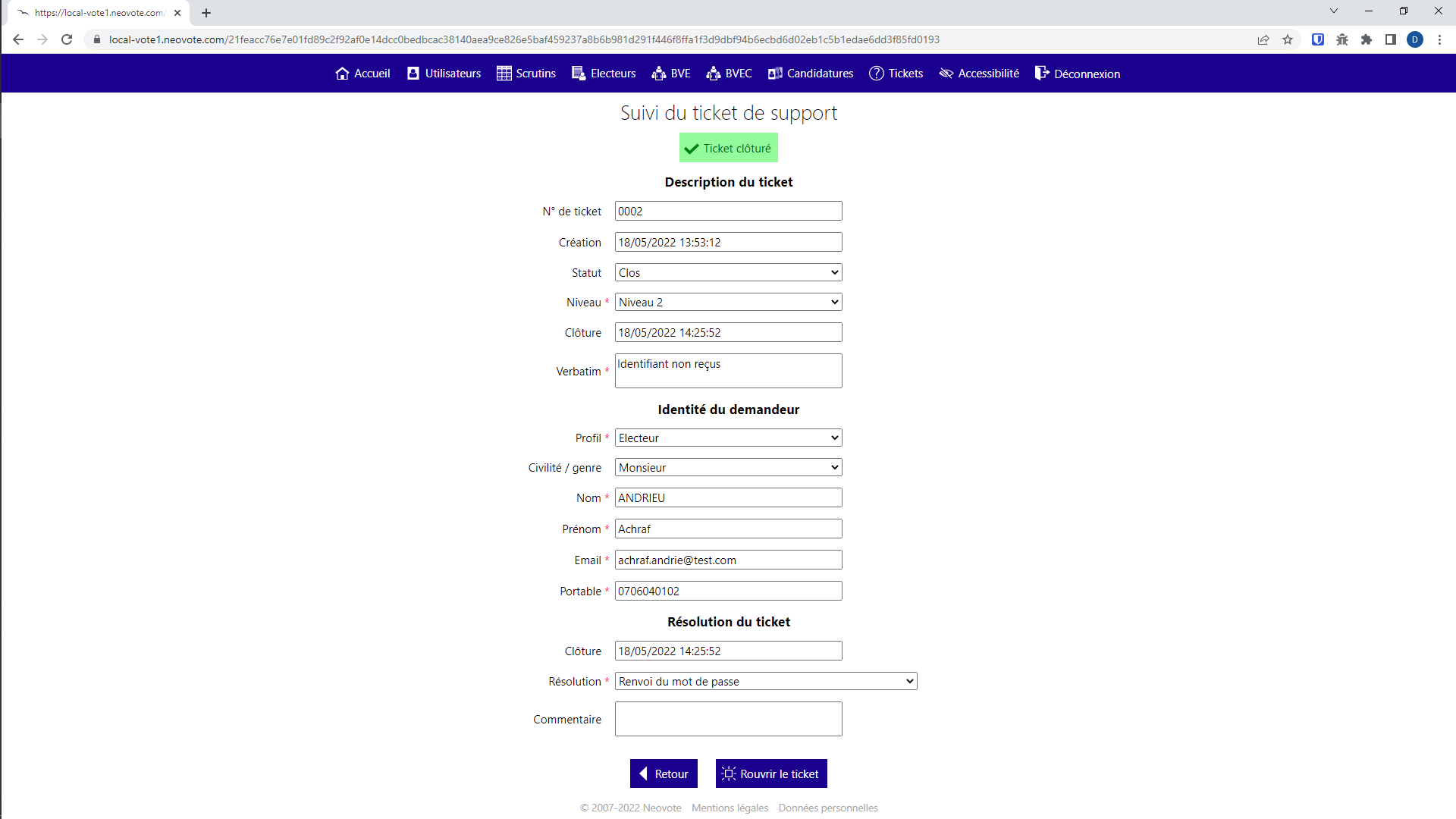 DRH
centrale
La clôture du ticket de support est confirmée

Il est possible de rouvrir le ticket si nécessaire, en cliquant sur le bouton « Rouvrir le ticket »